Day 8 - Thursday
December 8, 2011
4am – up
5am-at TAG for flight to Flores.
Drive to Tikal about 70 minutes or so. Carlos guide (400 Q-about $50)(transportation also 400 Q)
Tikal/agouti/howler monkeys/woodpecker/toucan/coatamundi/lots of ruins
1:30 lunch and Comedor Tikal/Frijoles negros y arroz y tortillas.
5:15 flight to Guatemala City.
6:15 home.
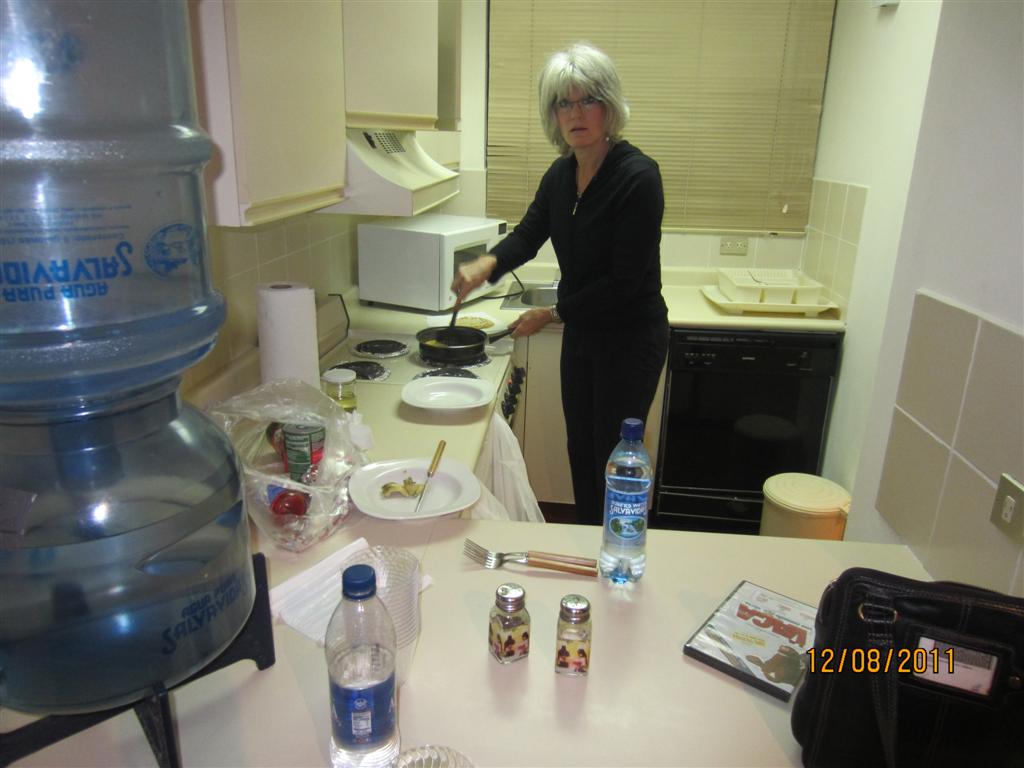 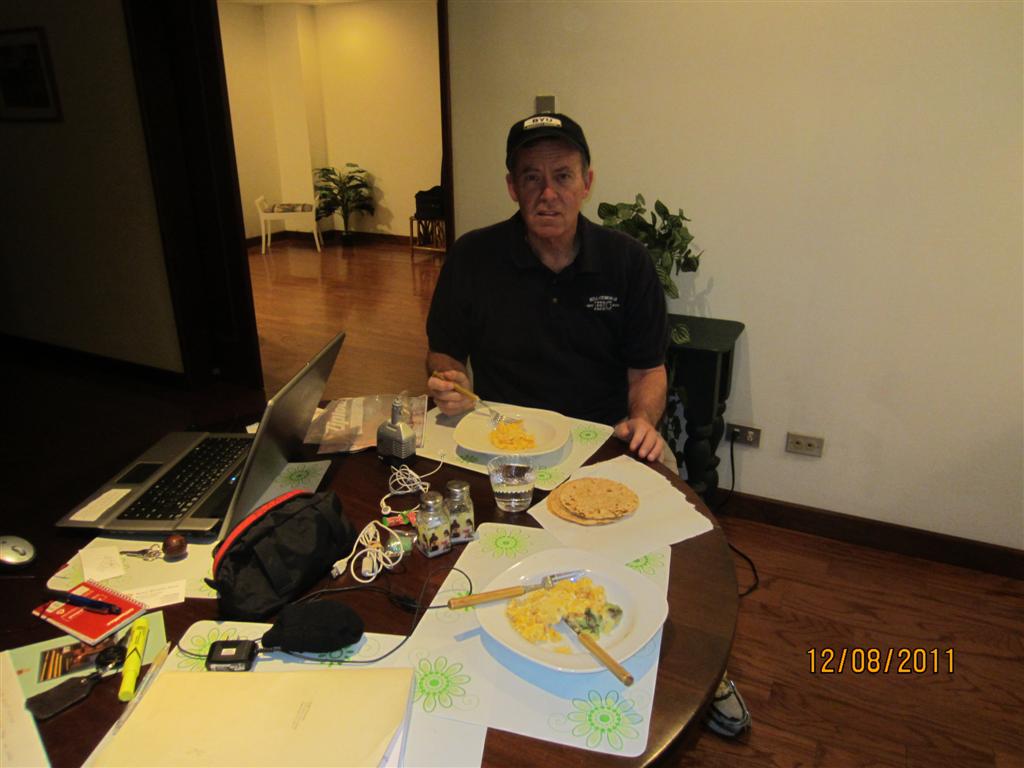 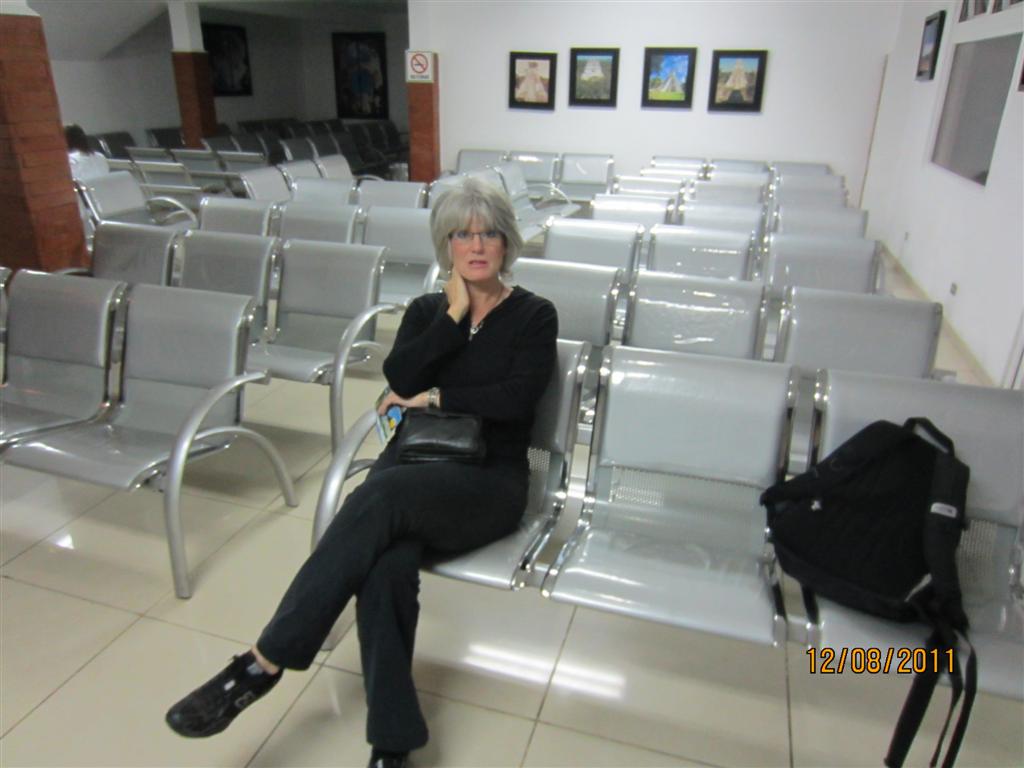 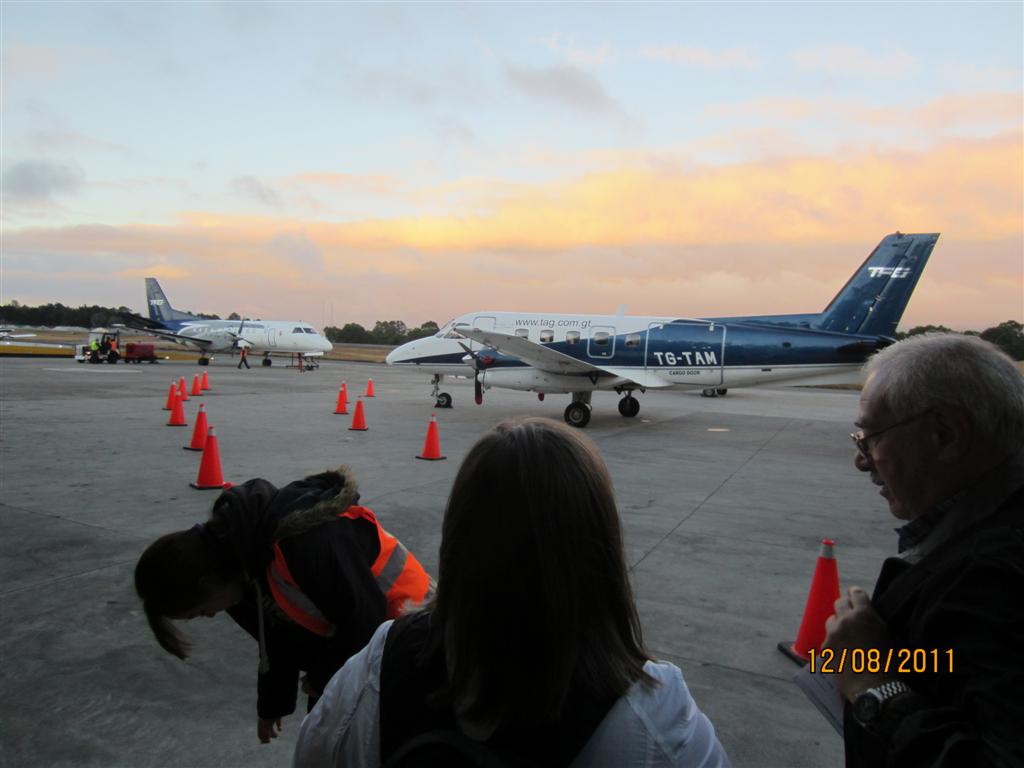 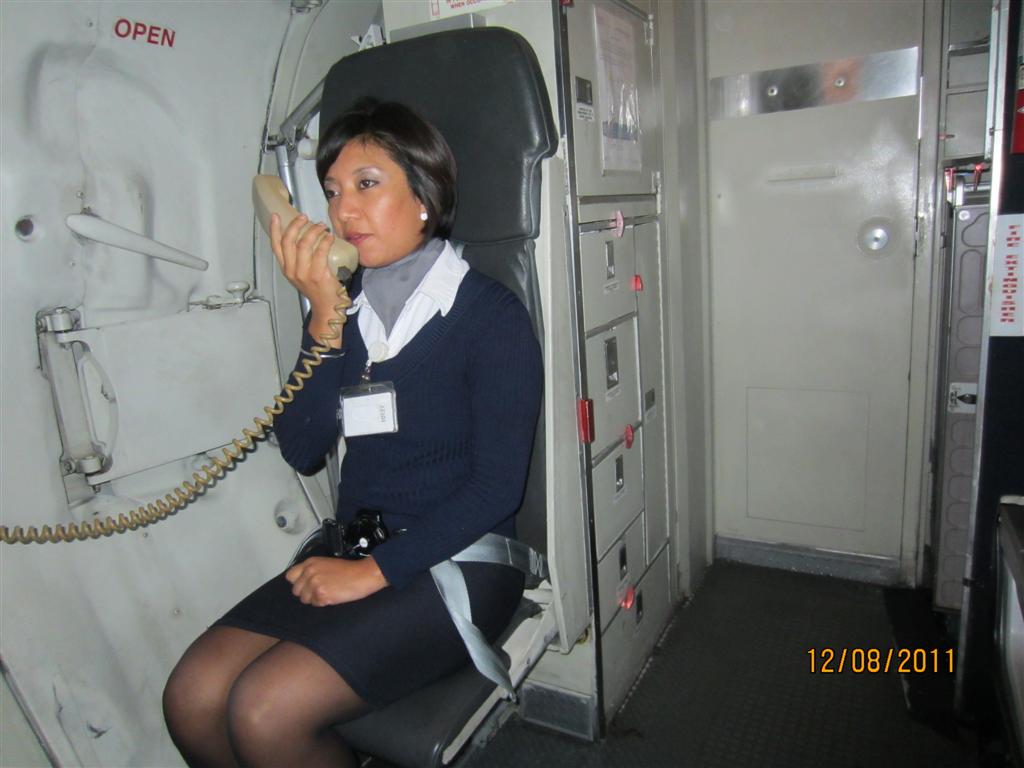 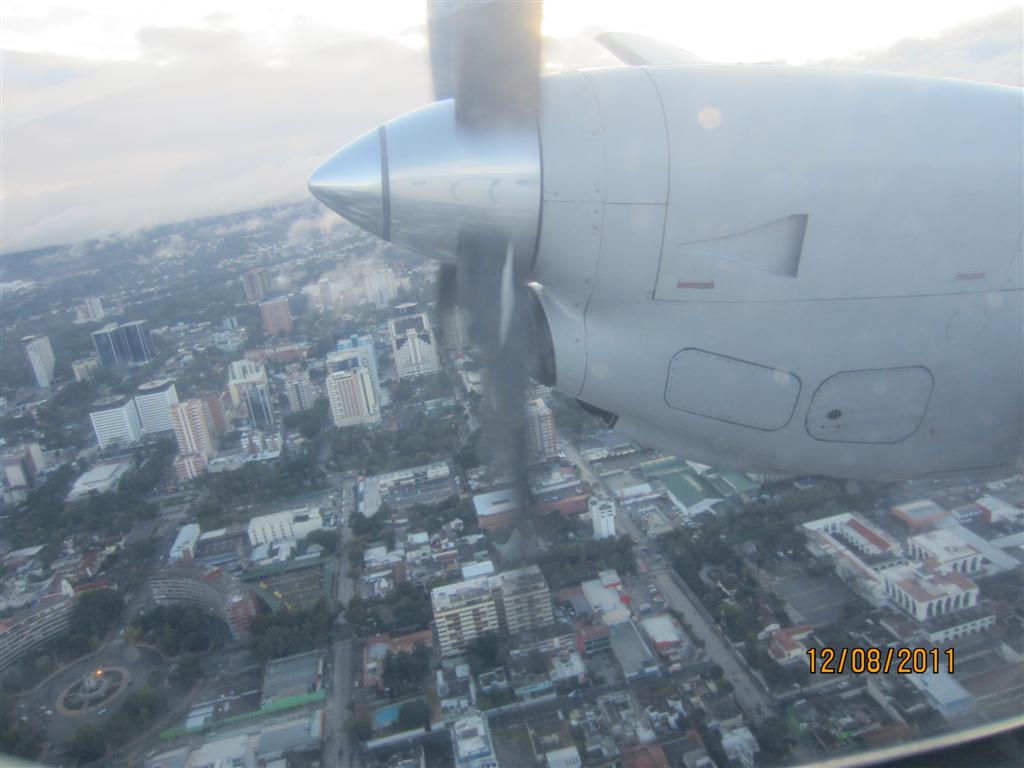 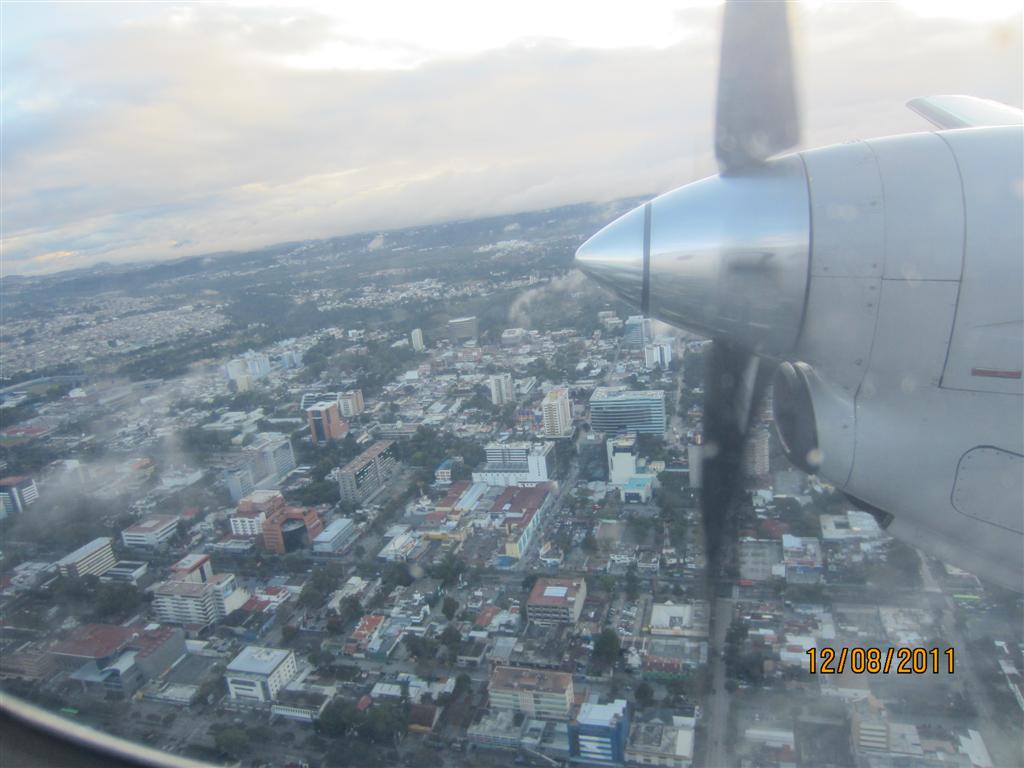 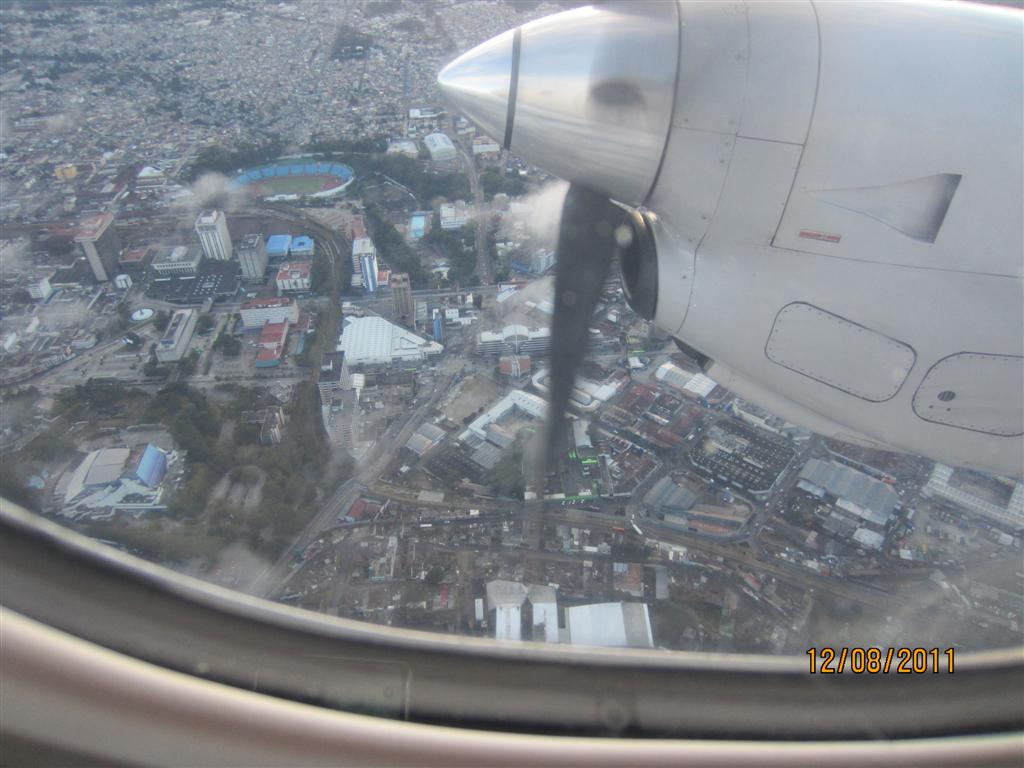 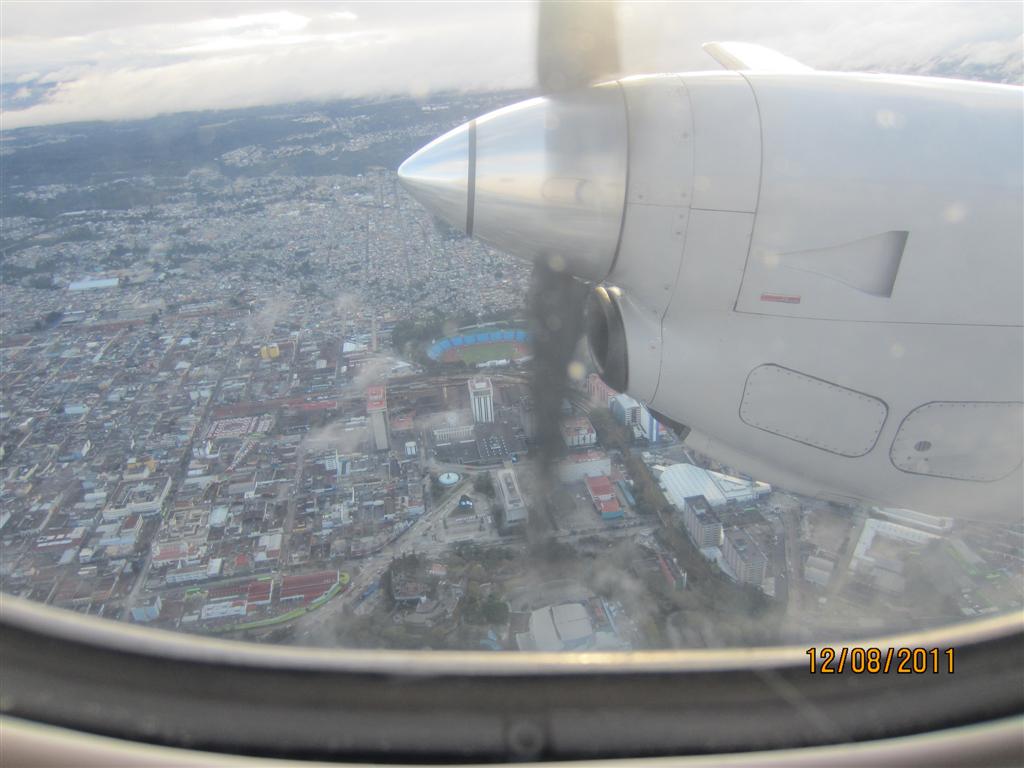 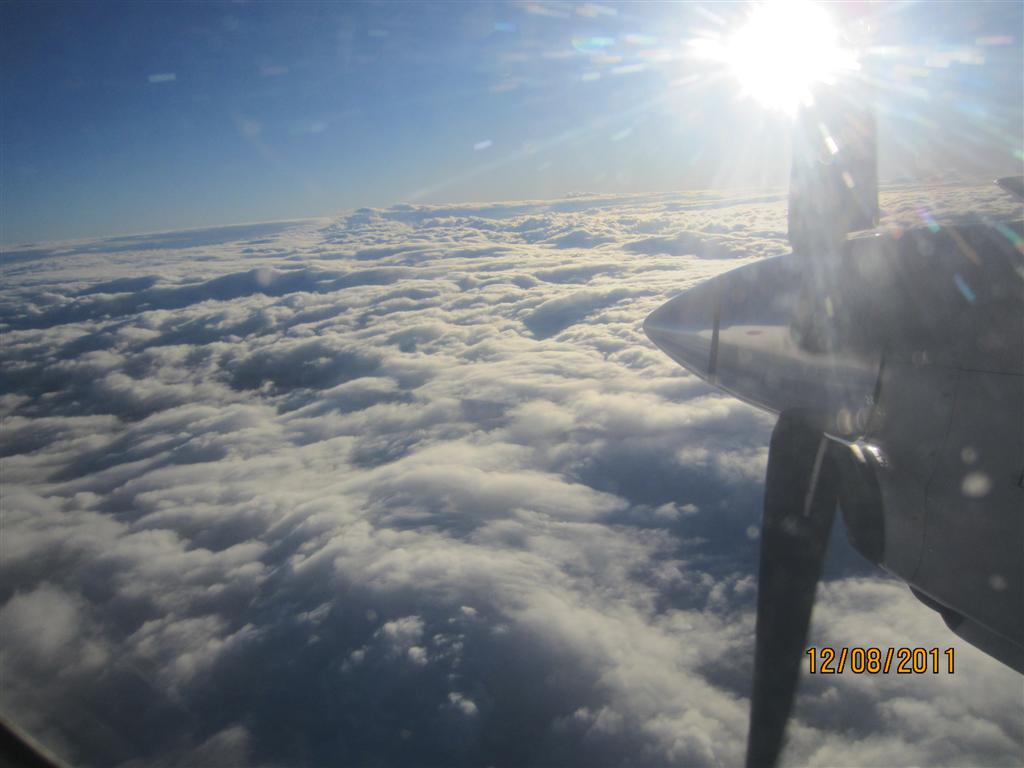 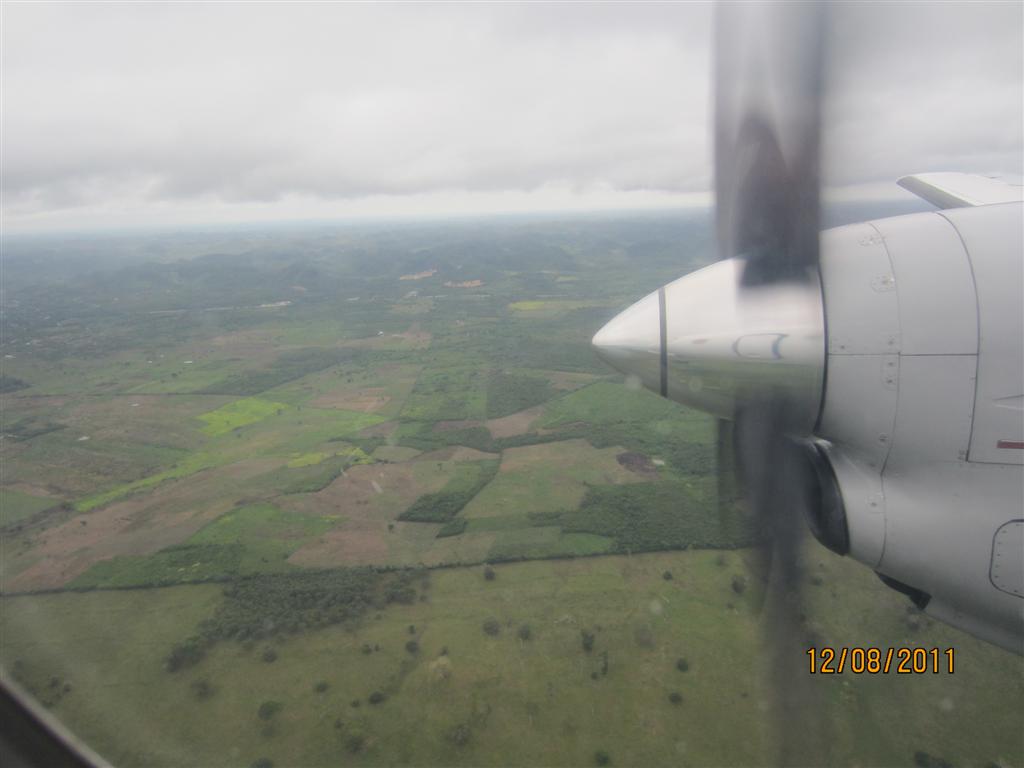 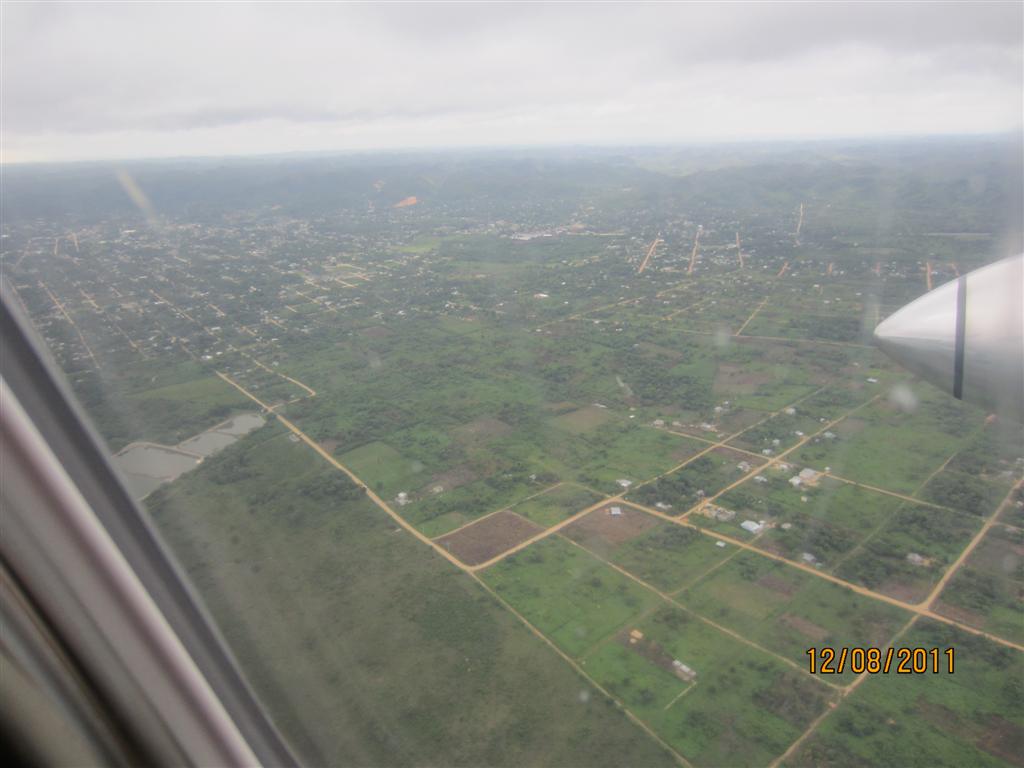 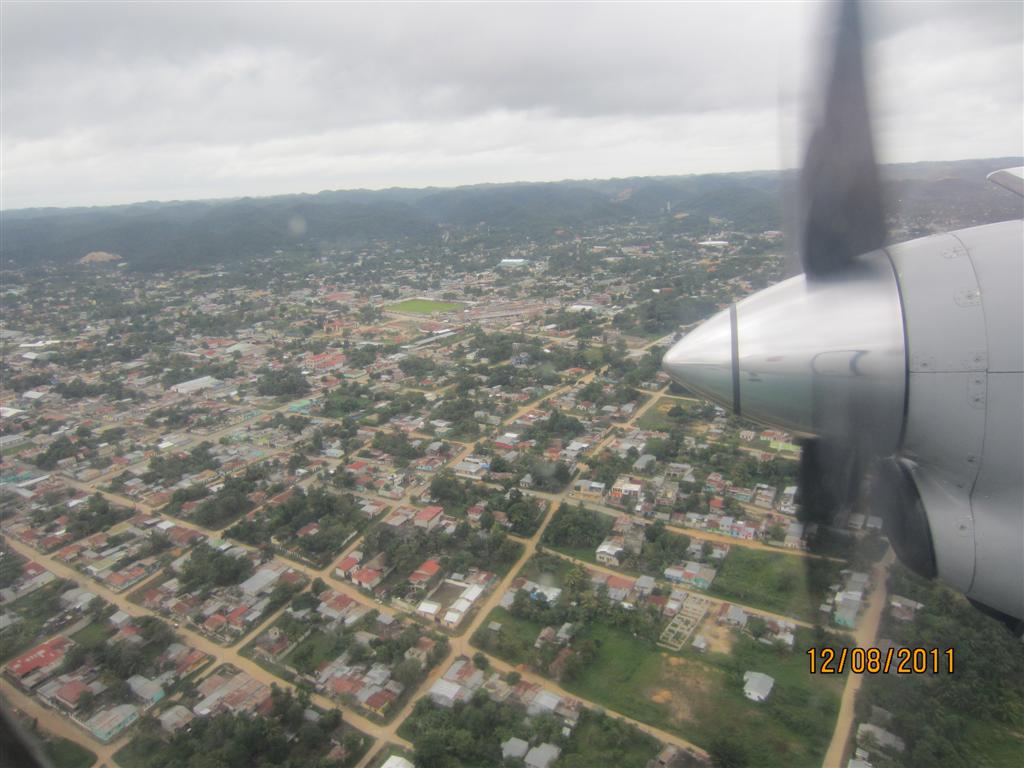 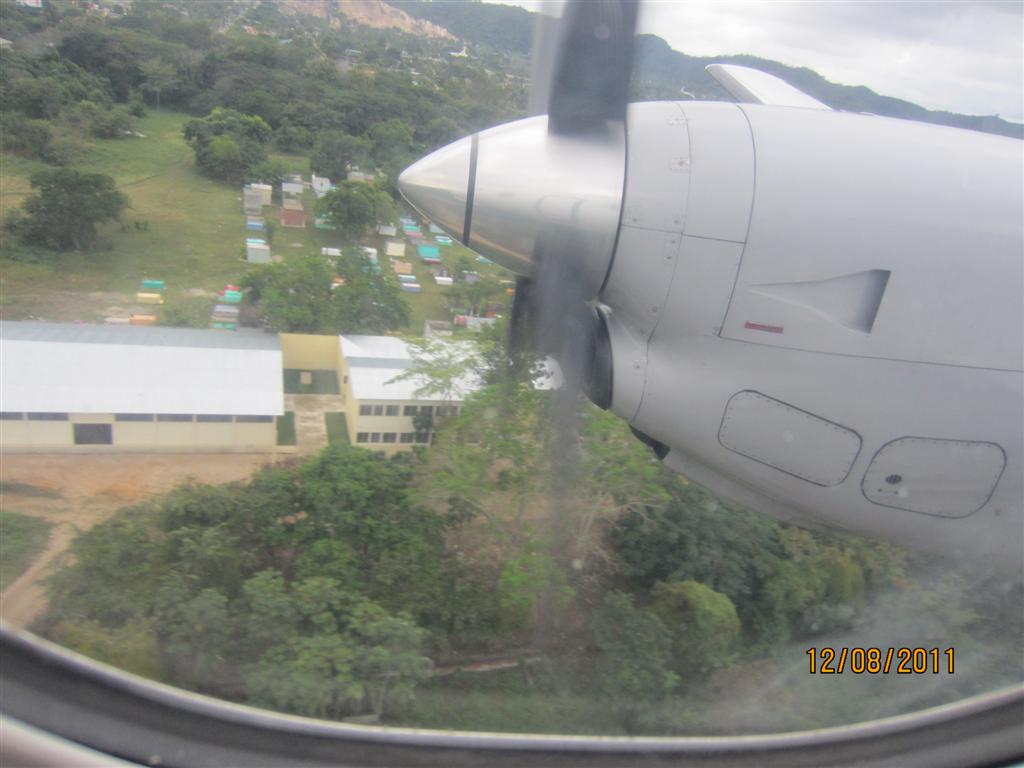 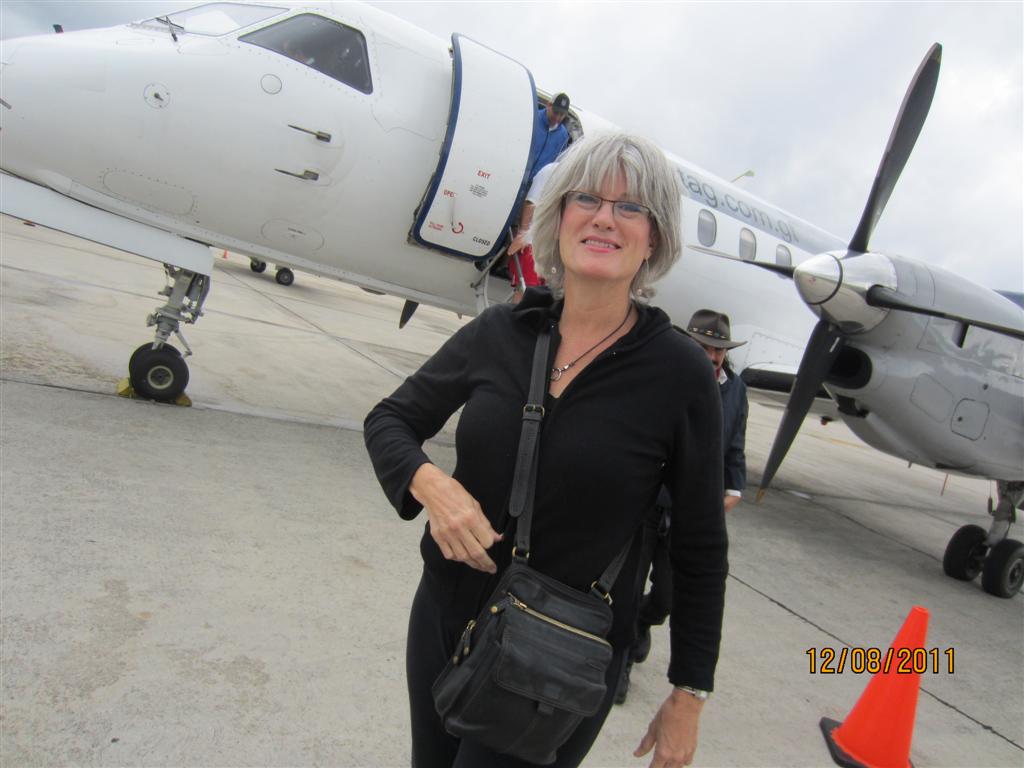 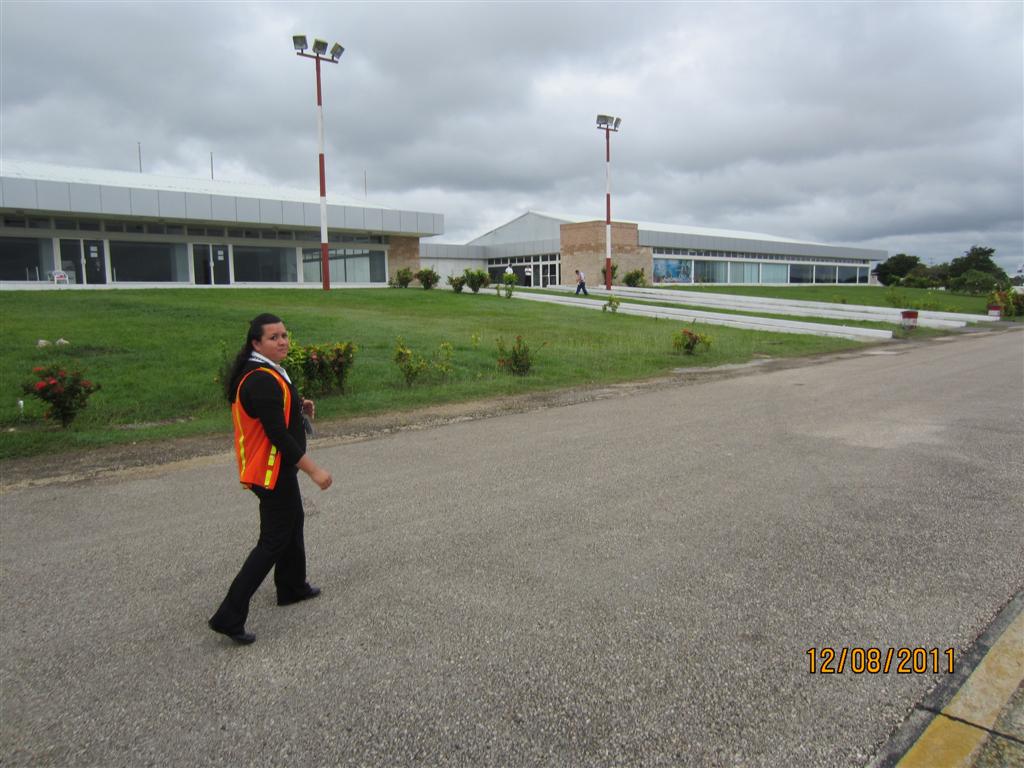 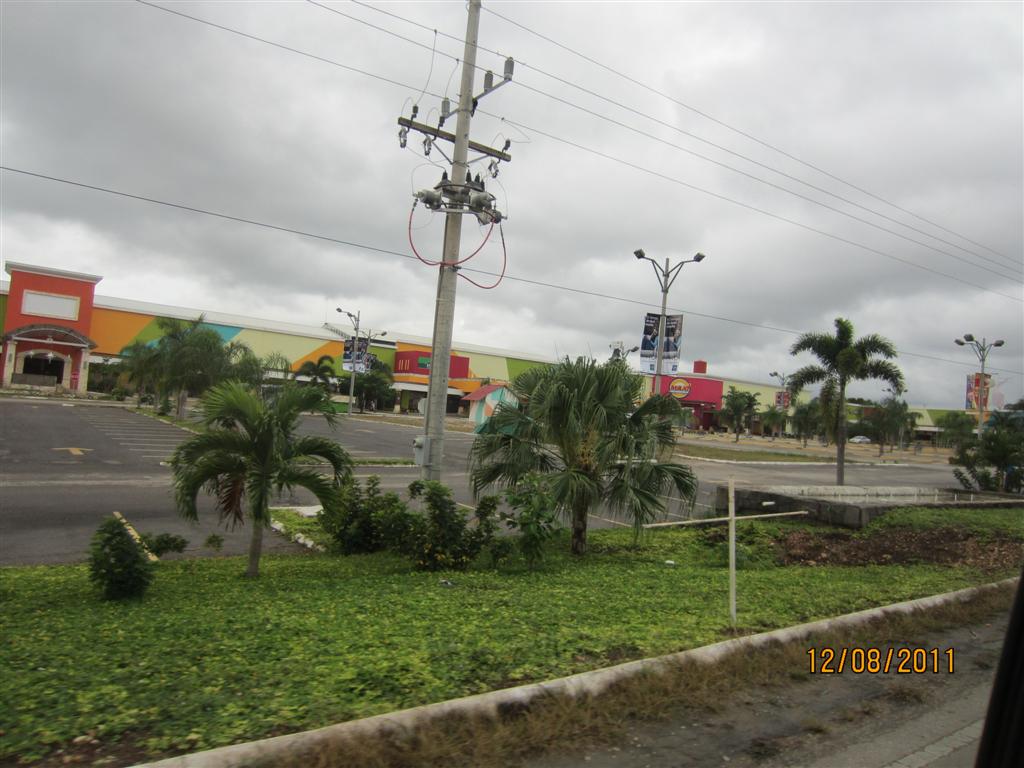 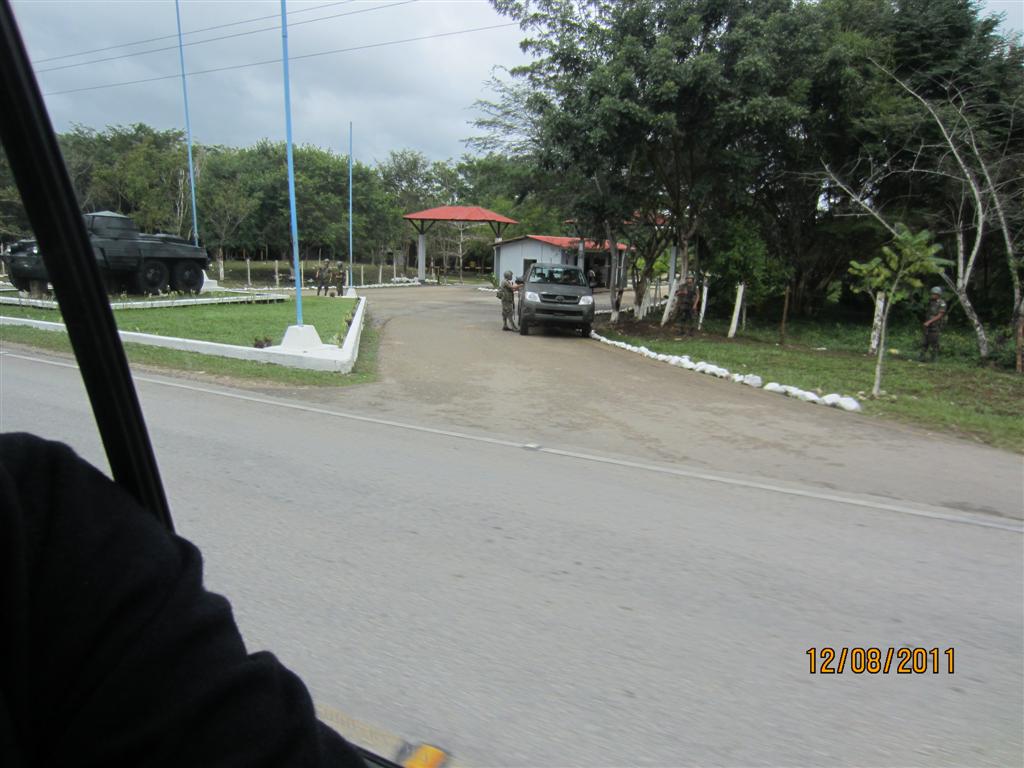 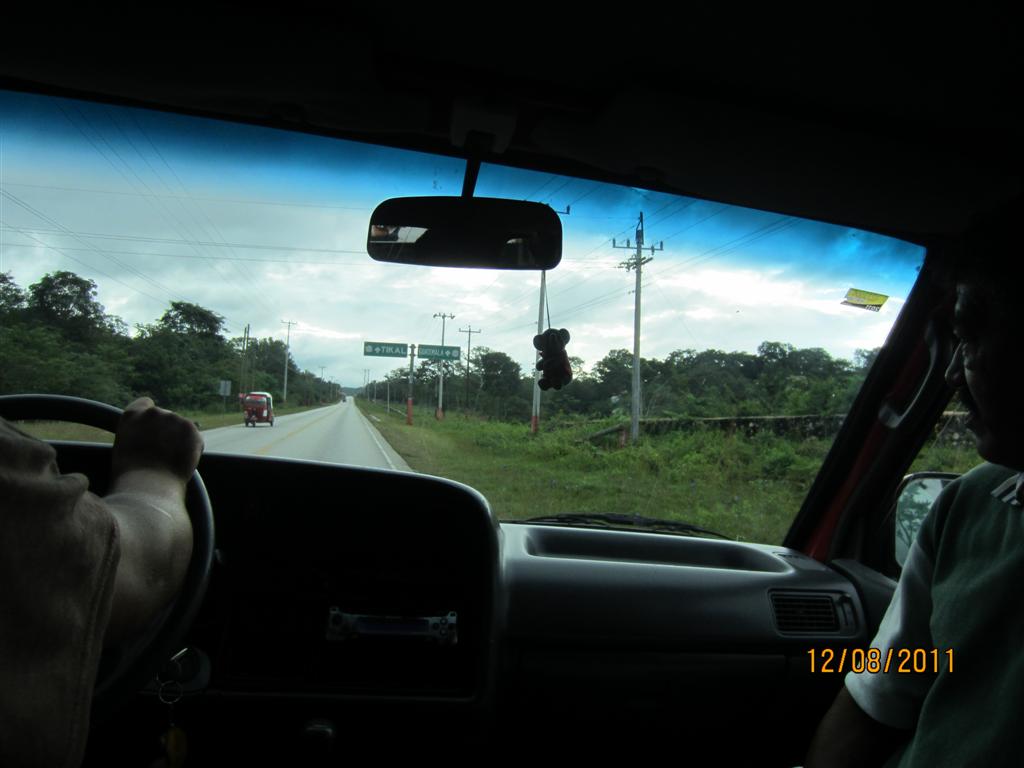 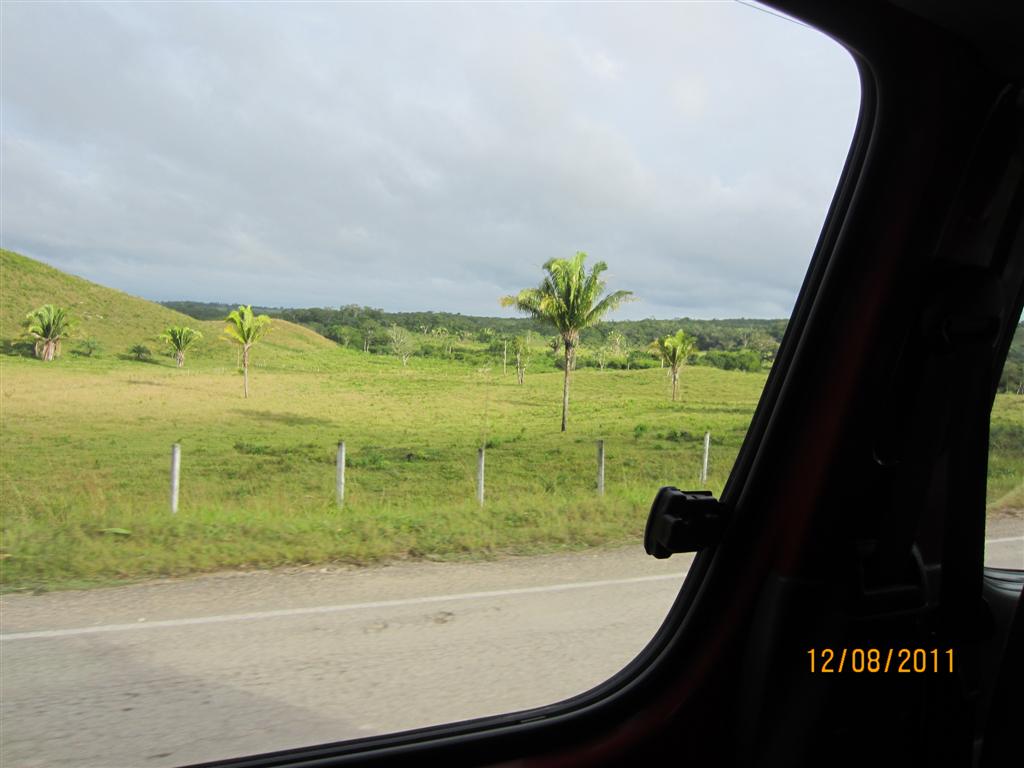 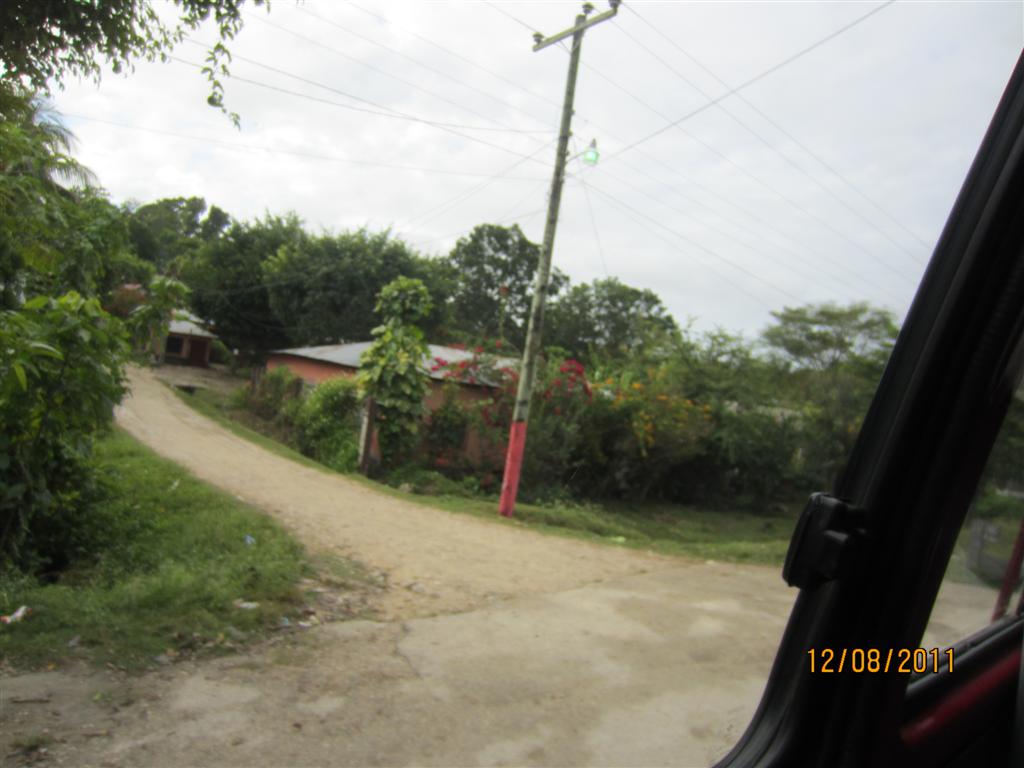 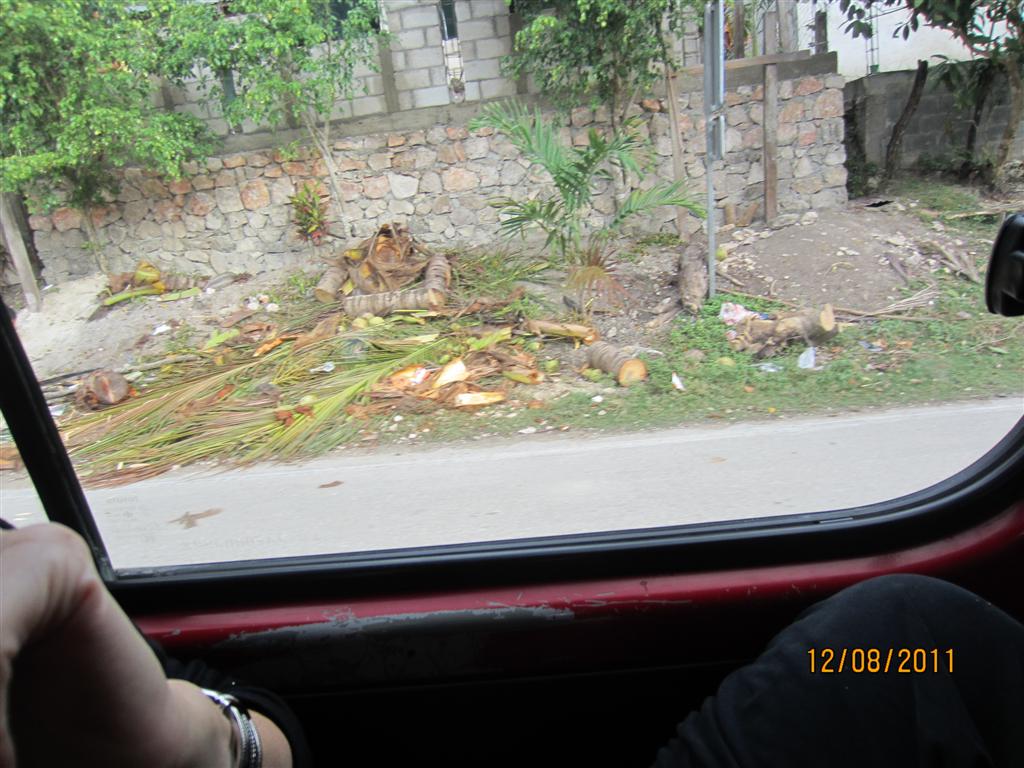 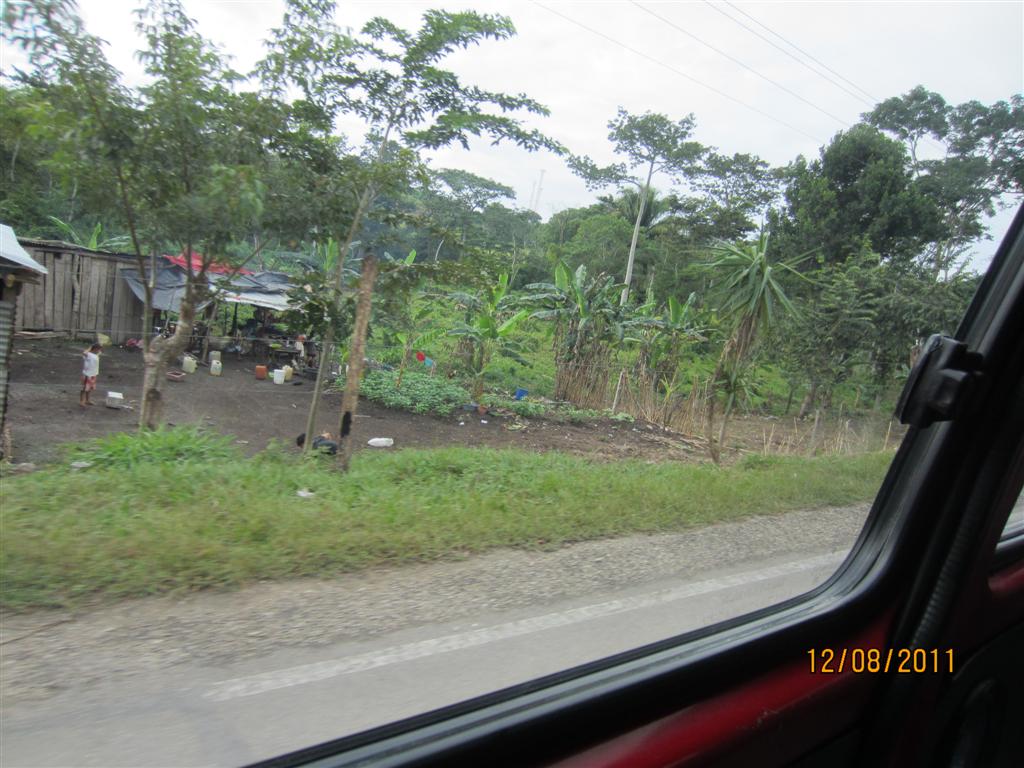 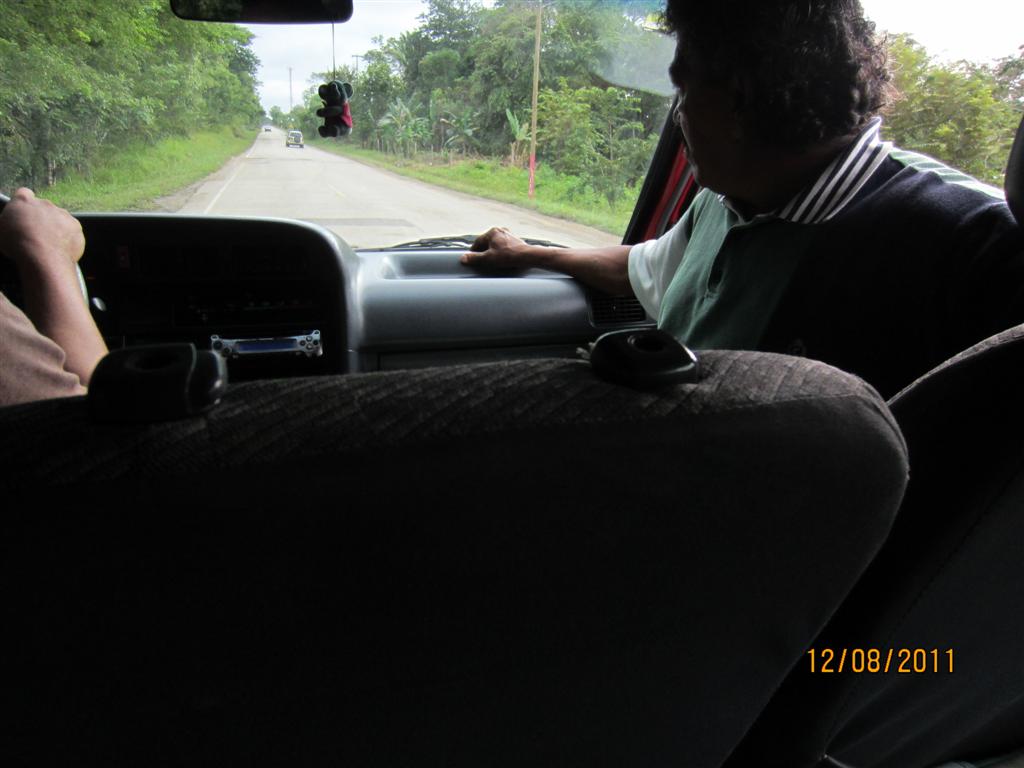 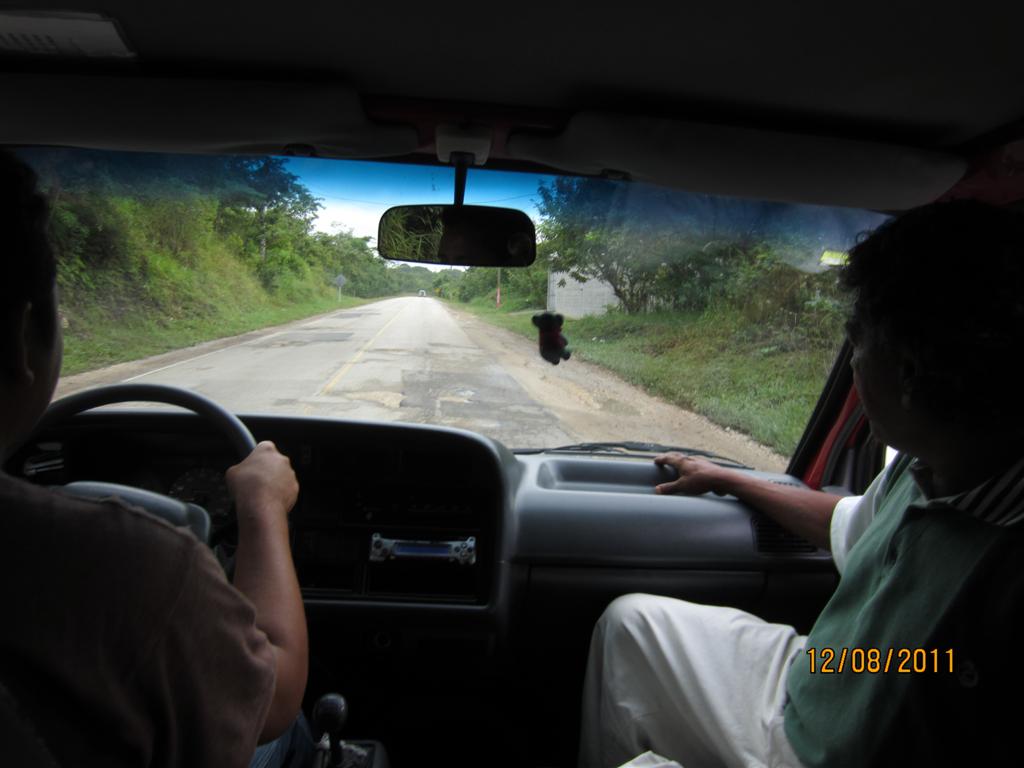 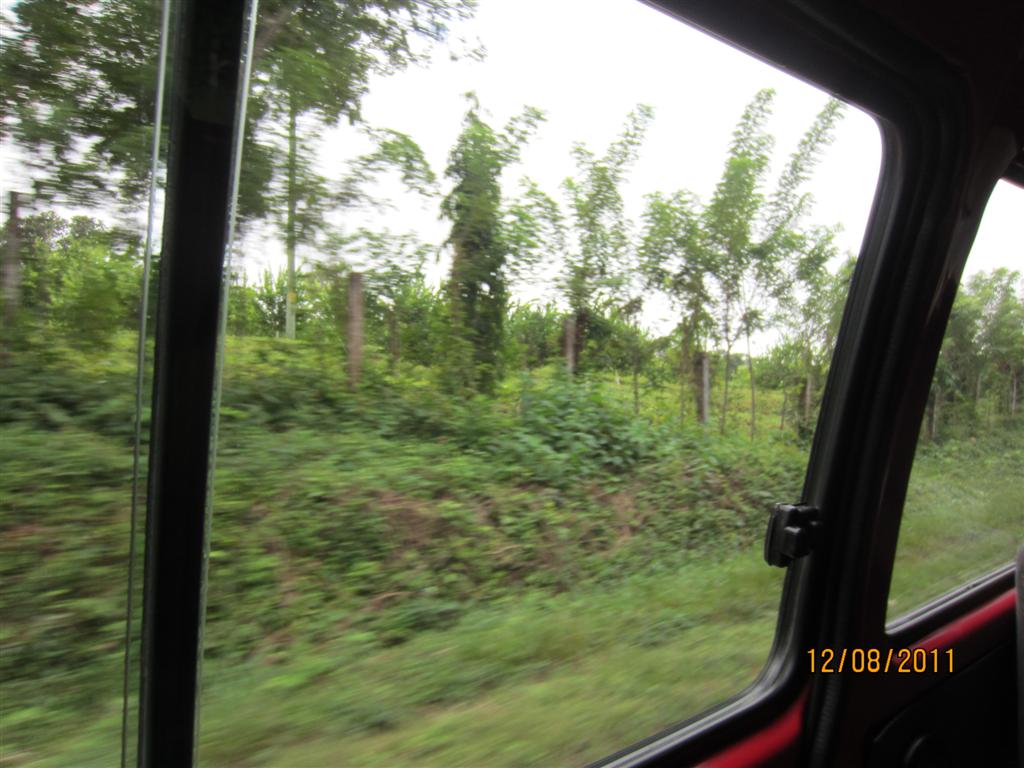 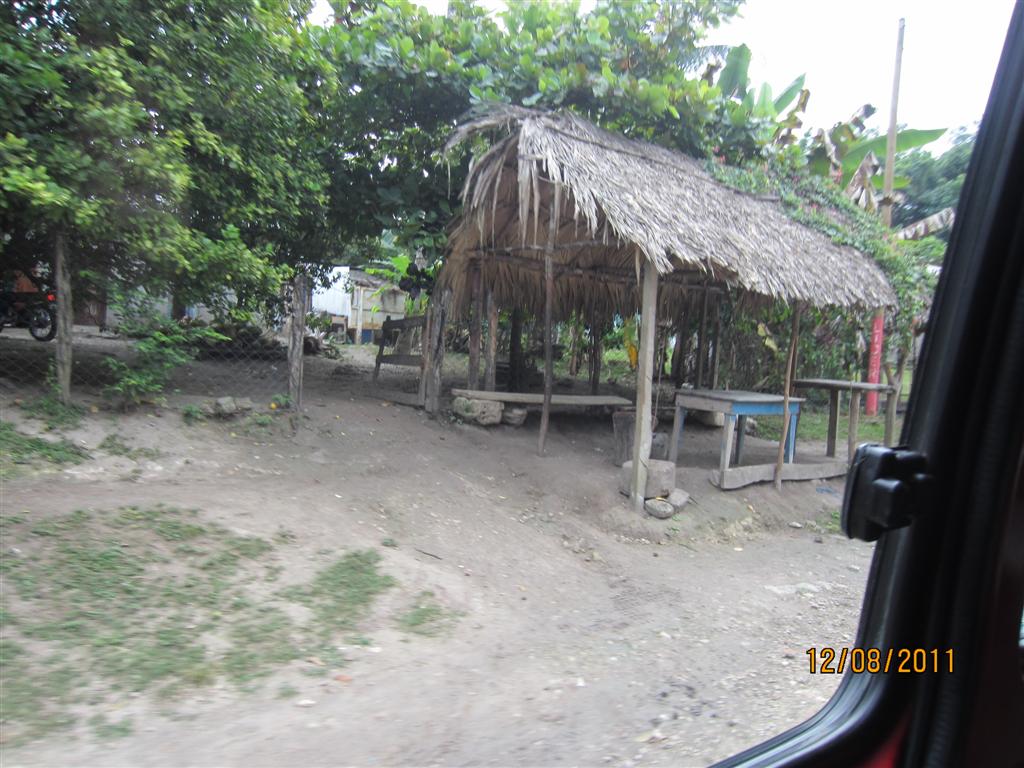 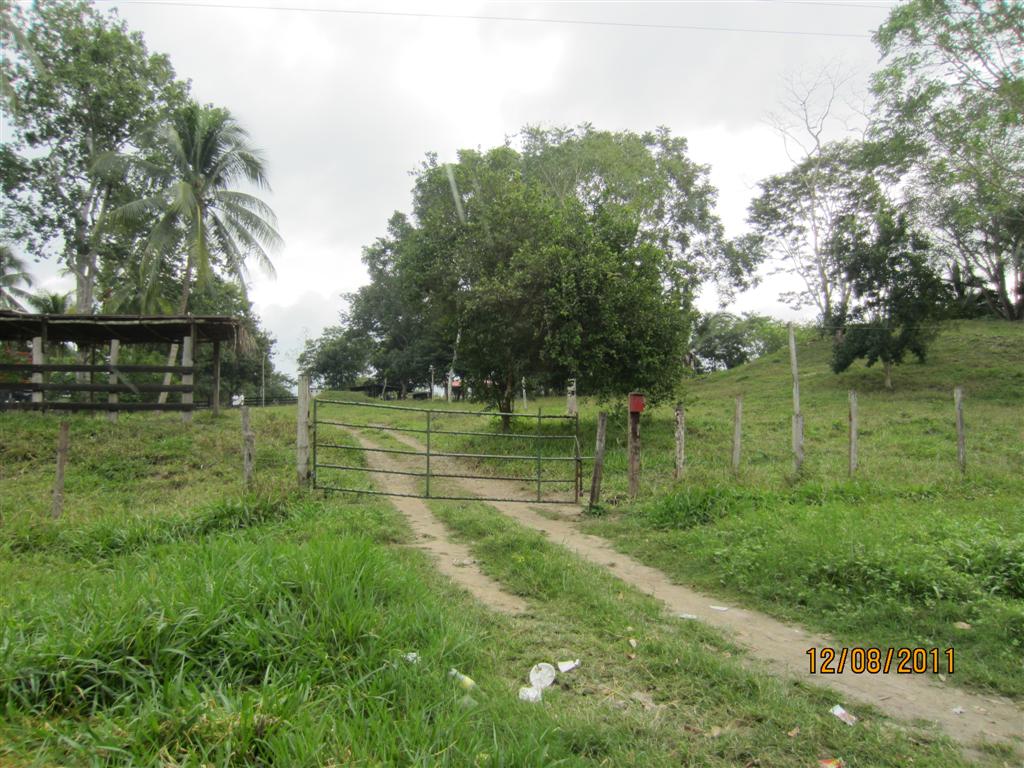 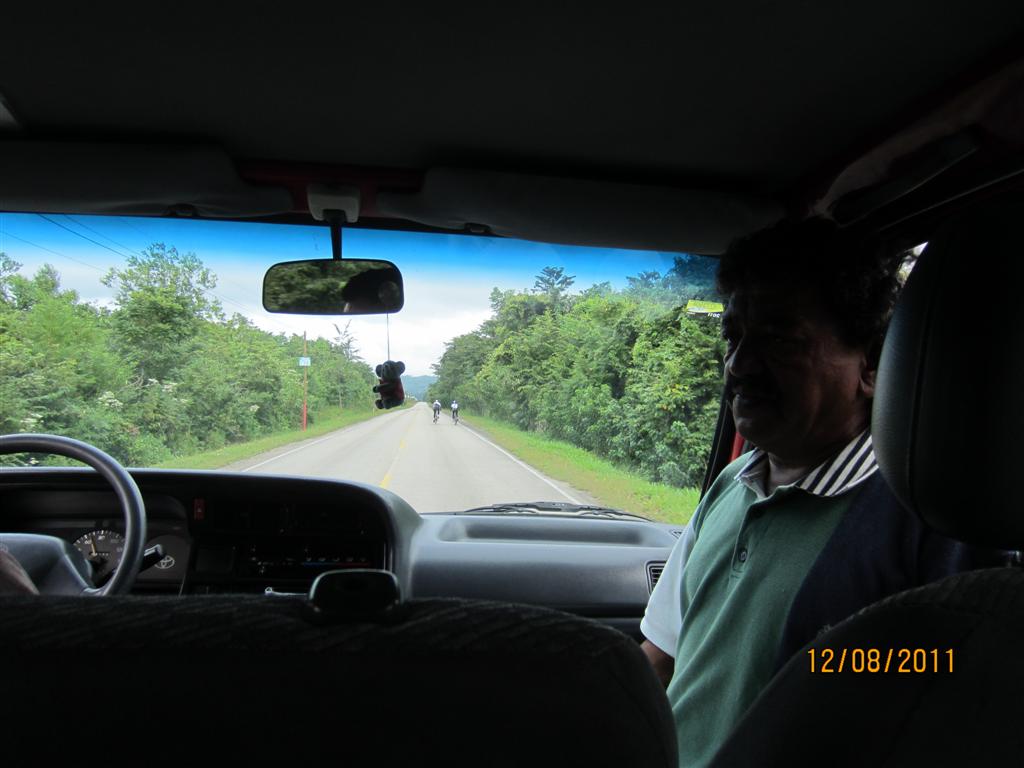 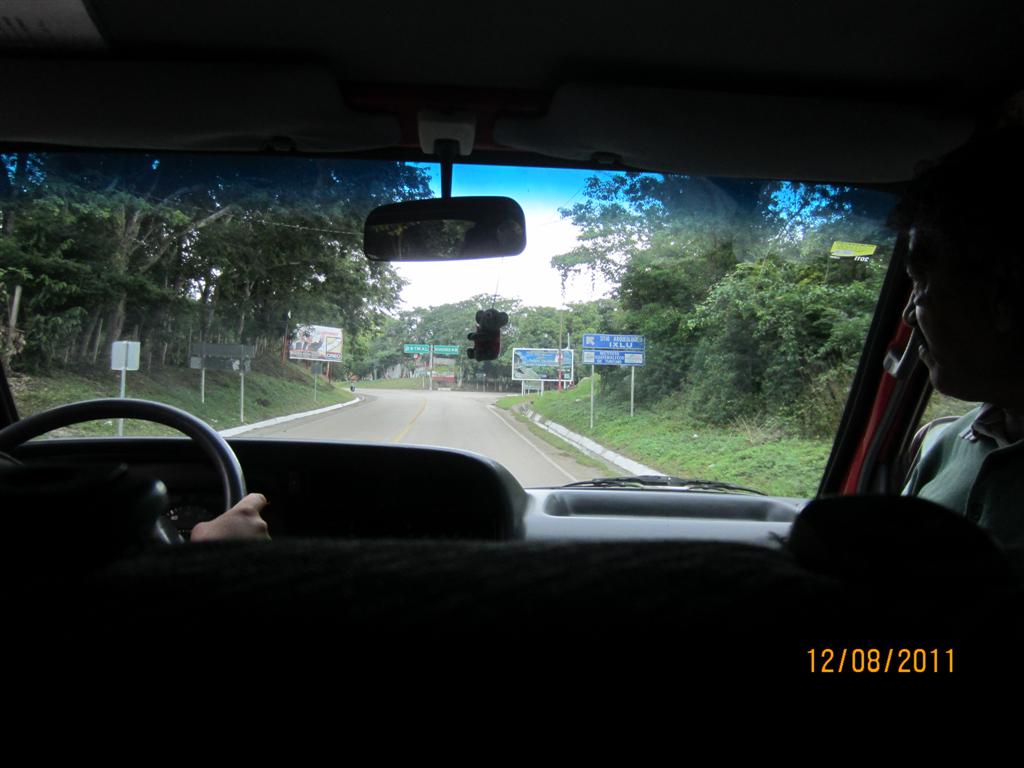 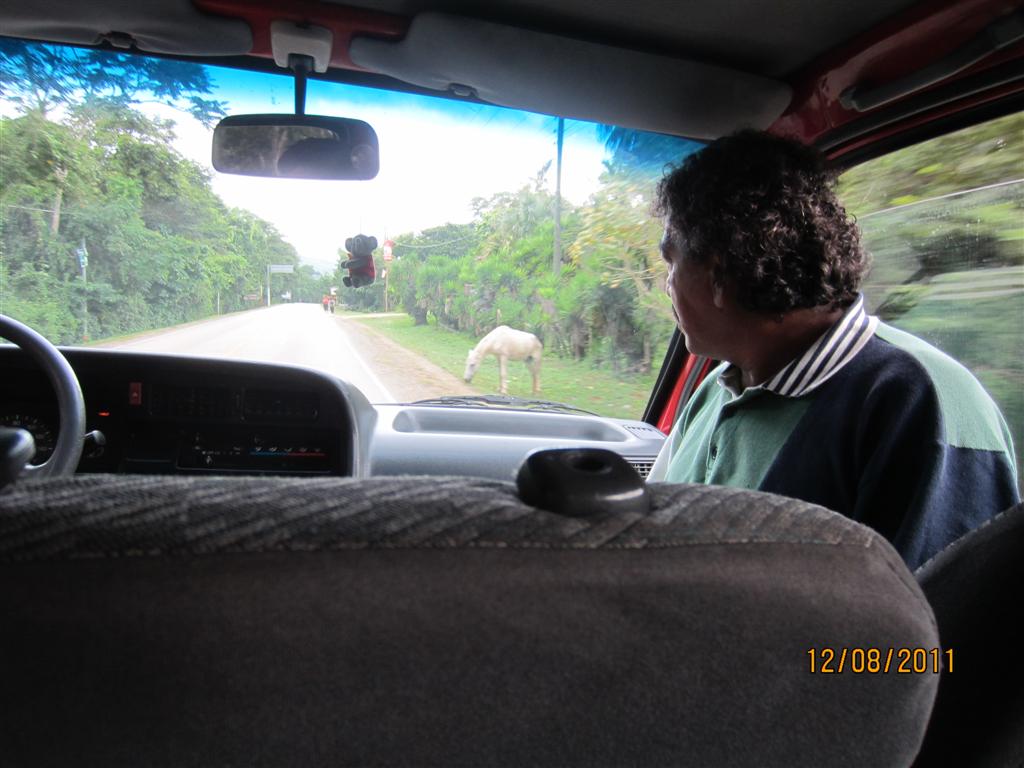 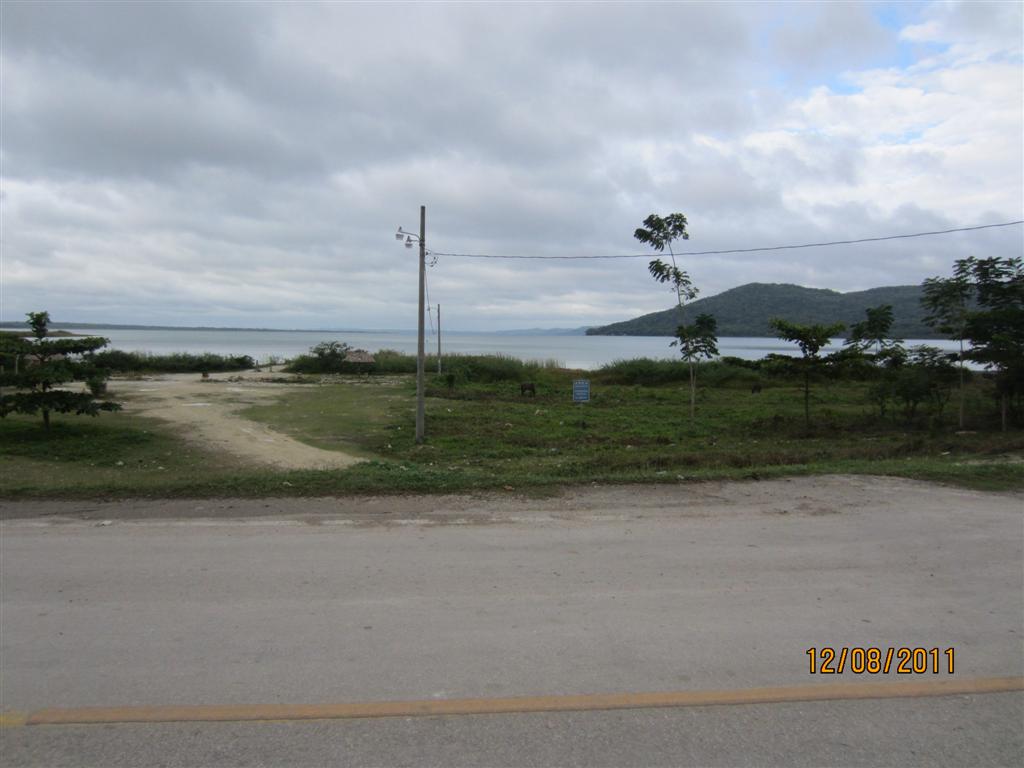 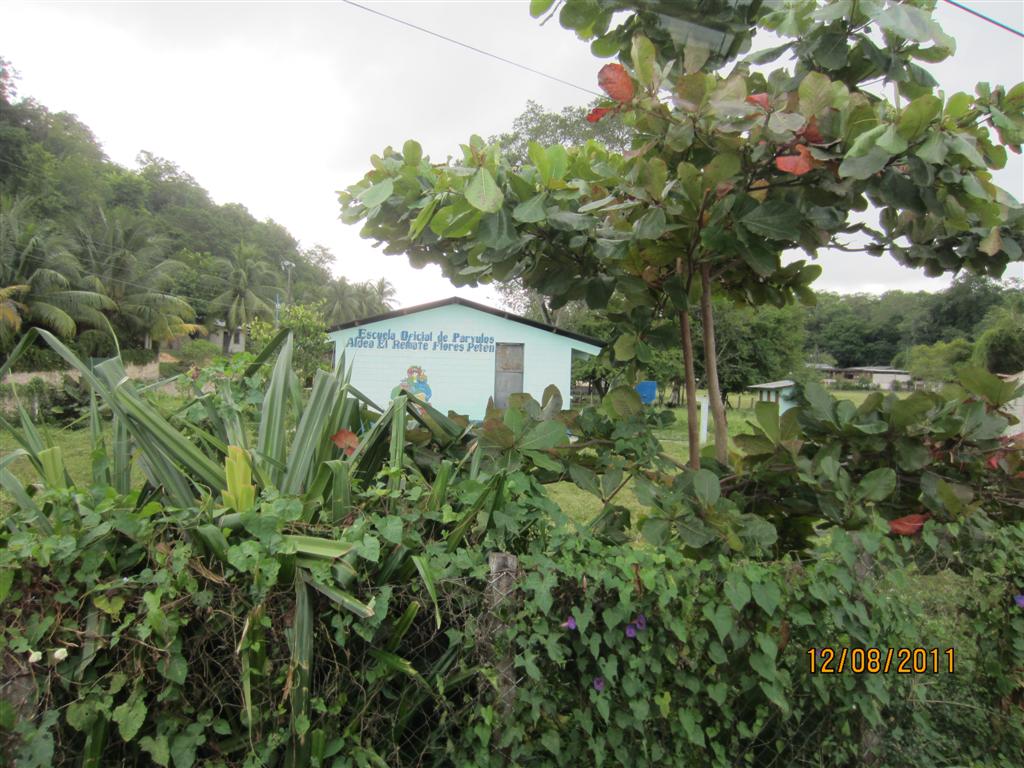 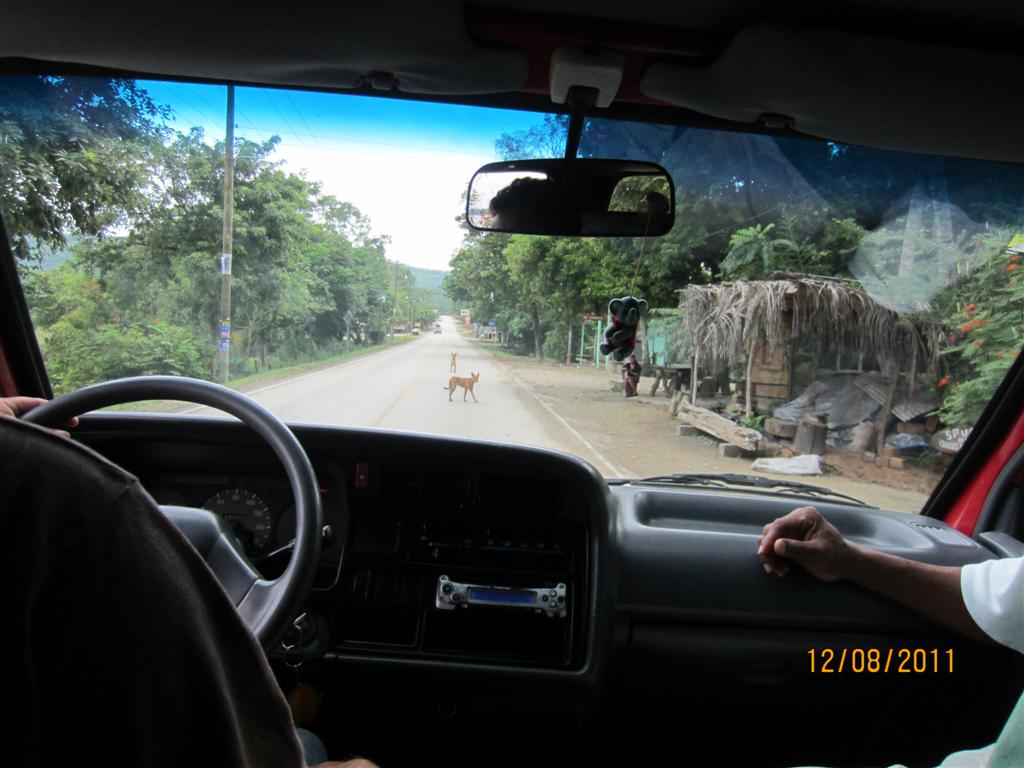 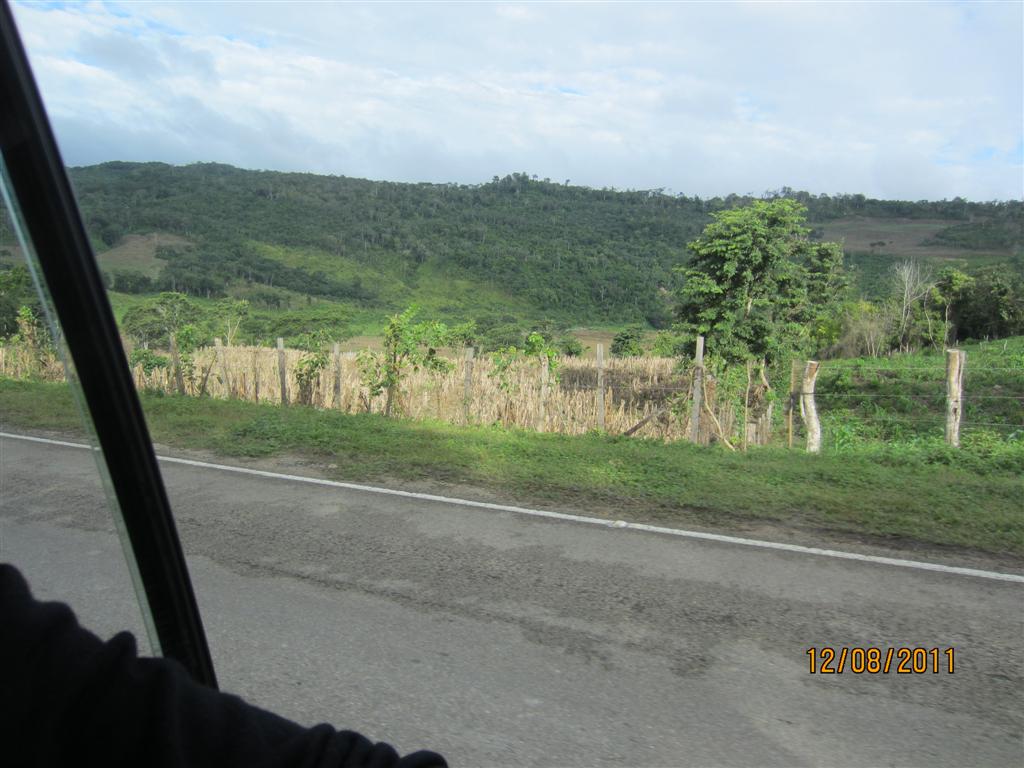 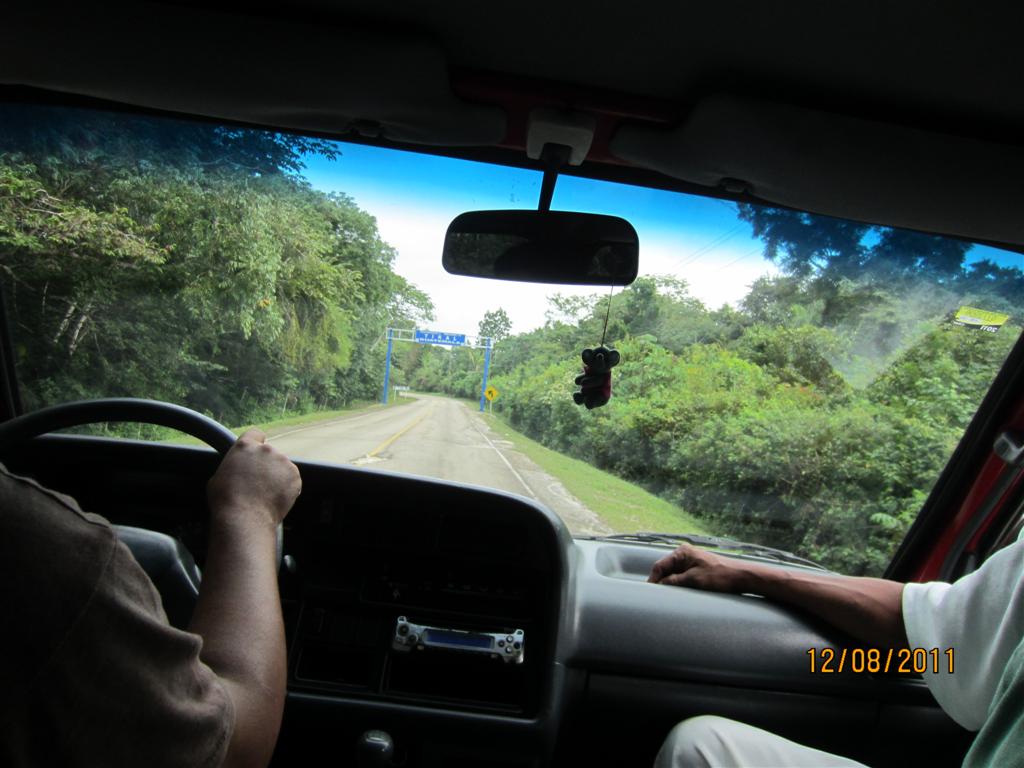 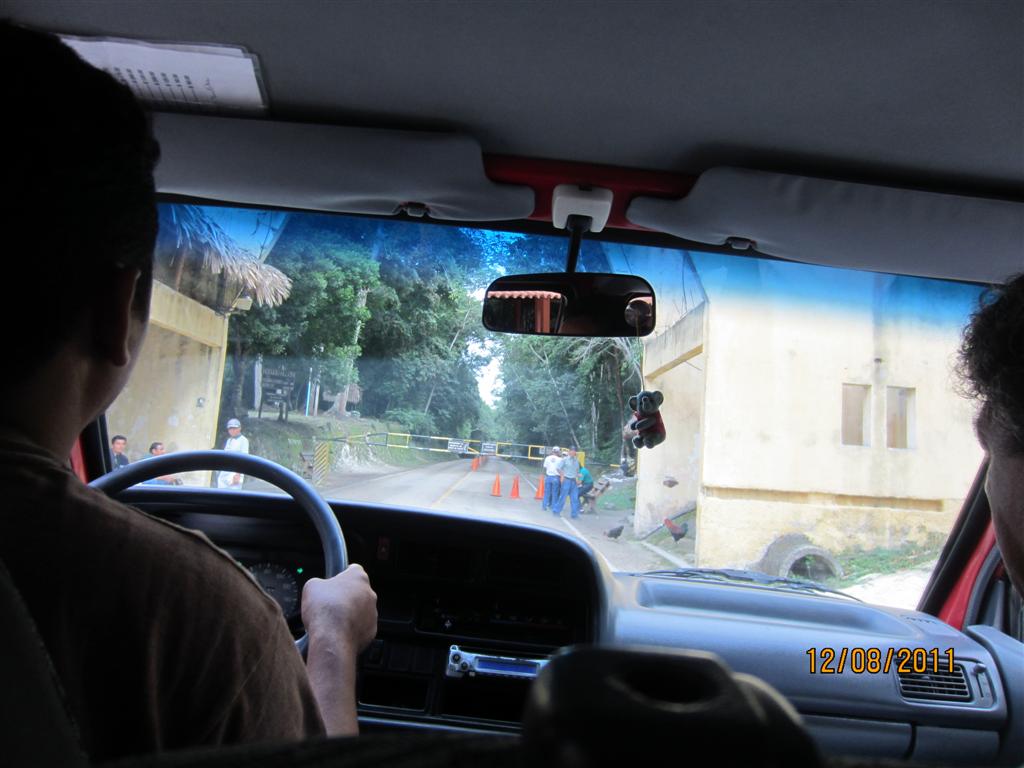 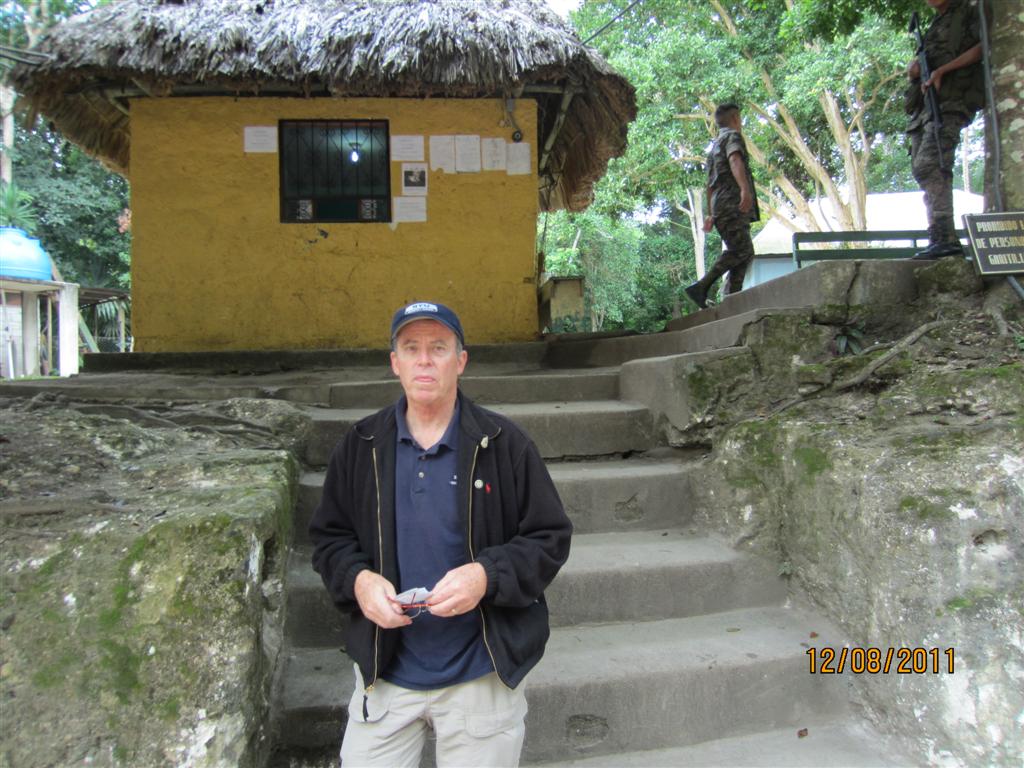 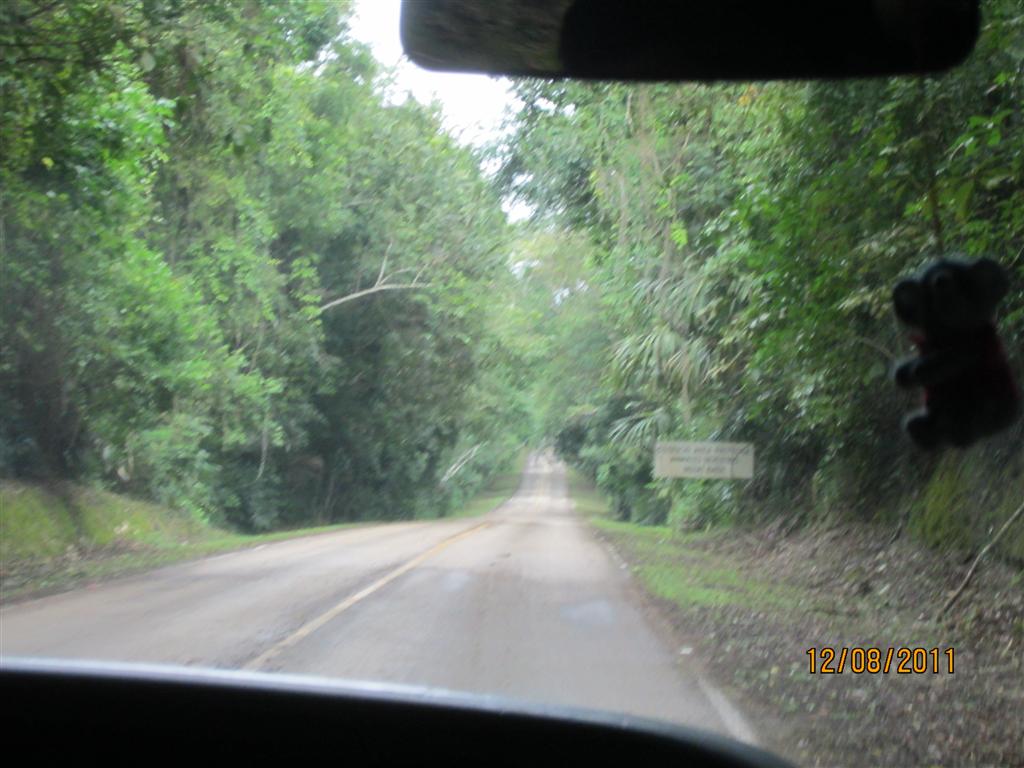 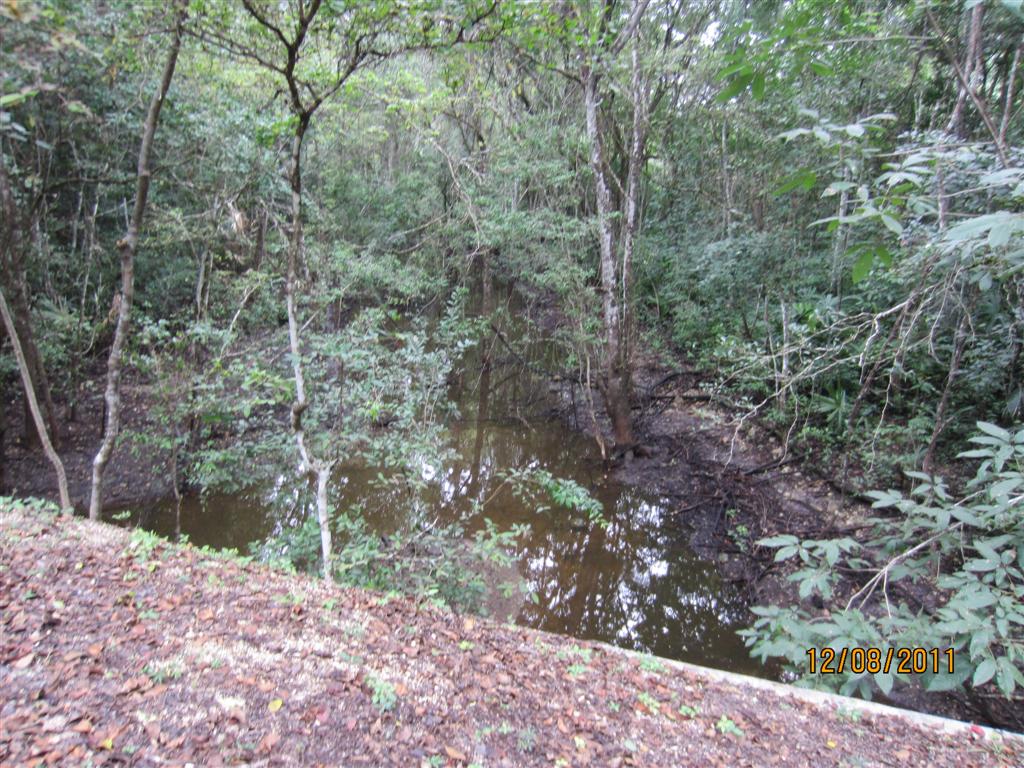 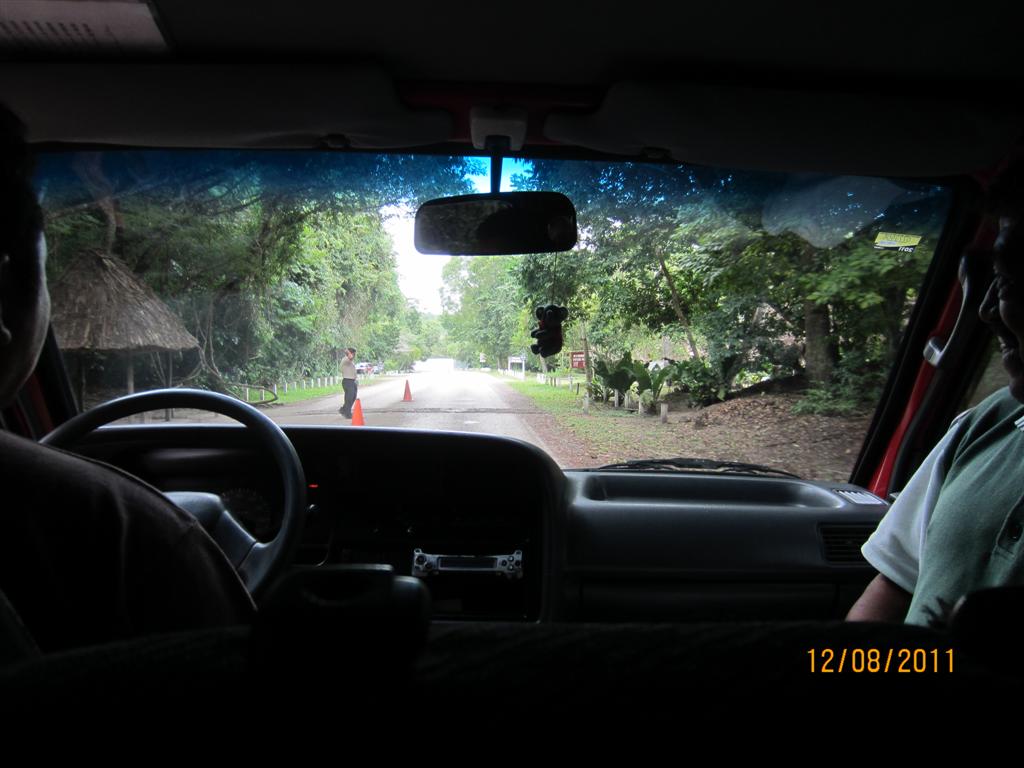 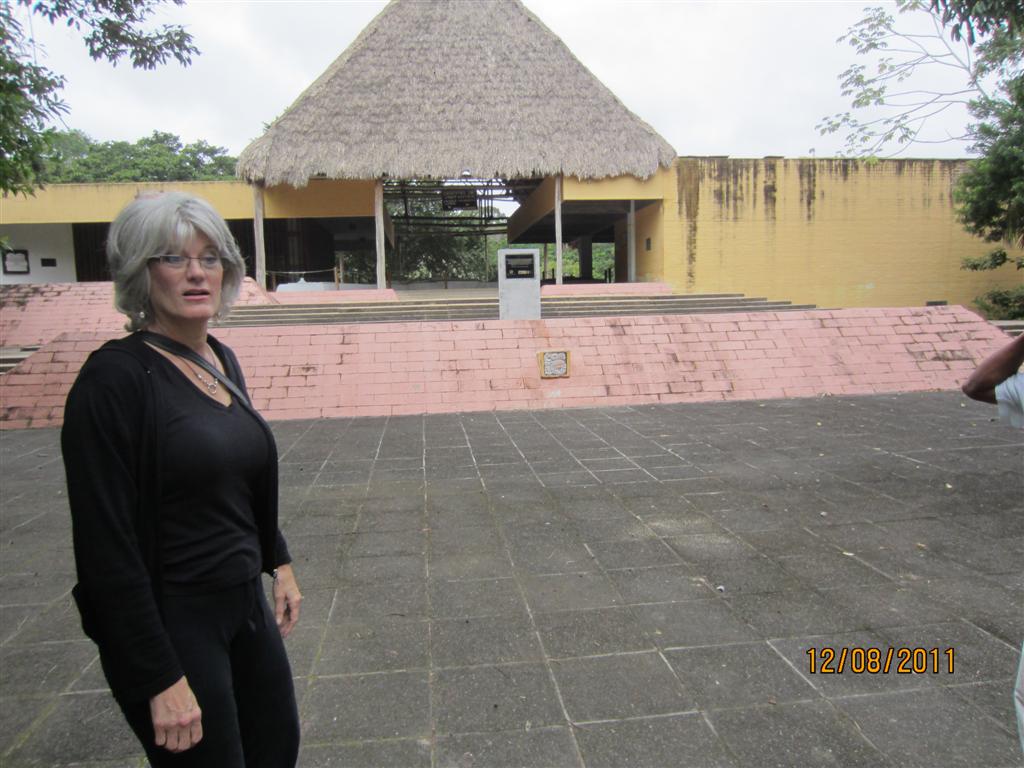 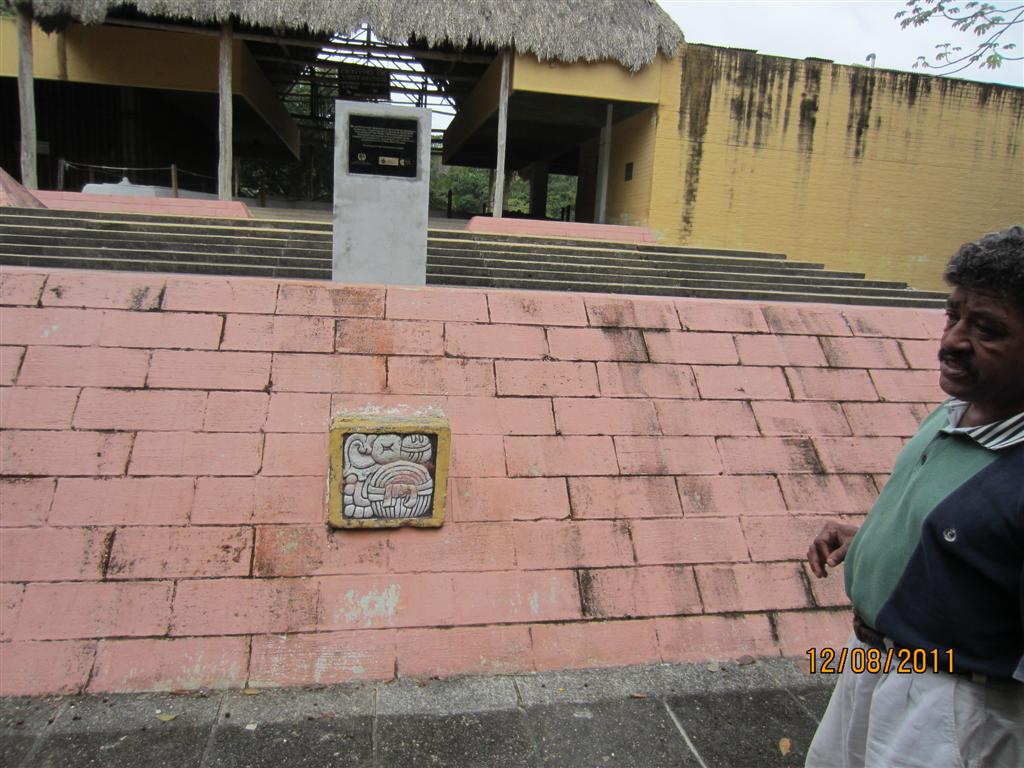 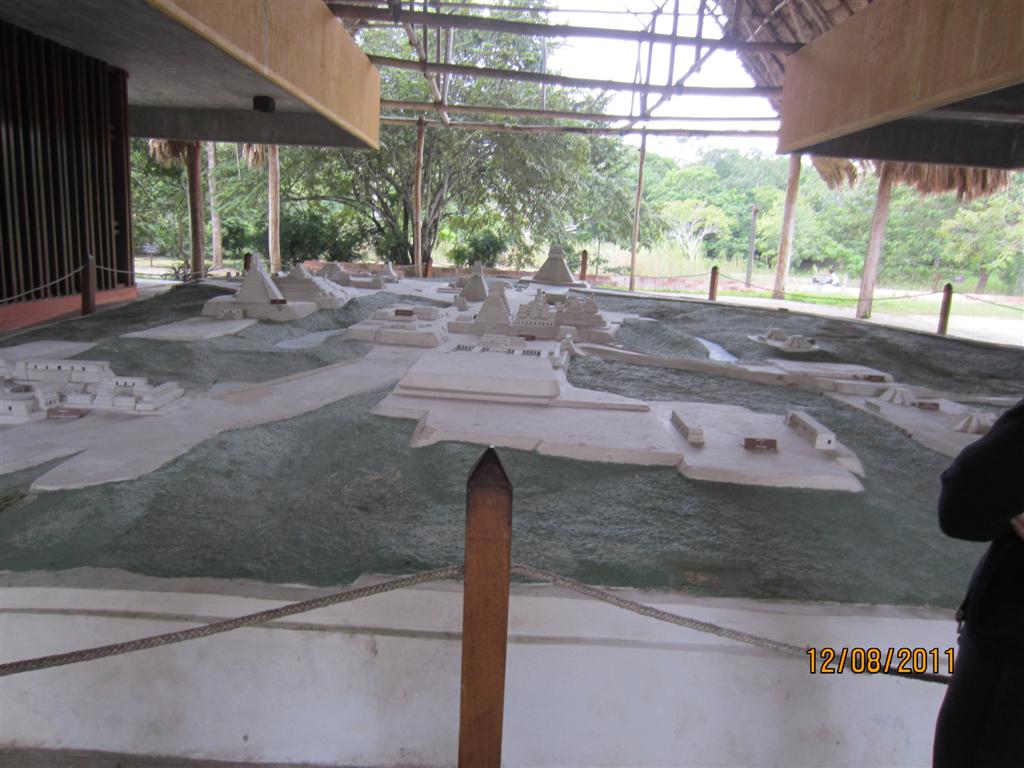 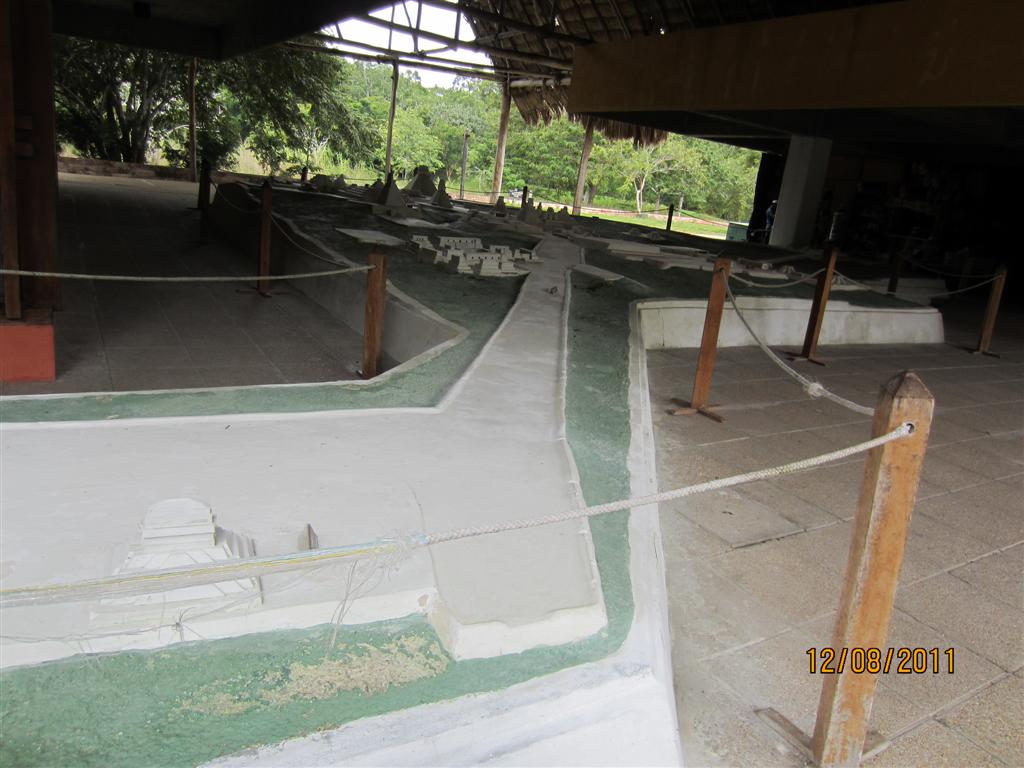 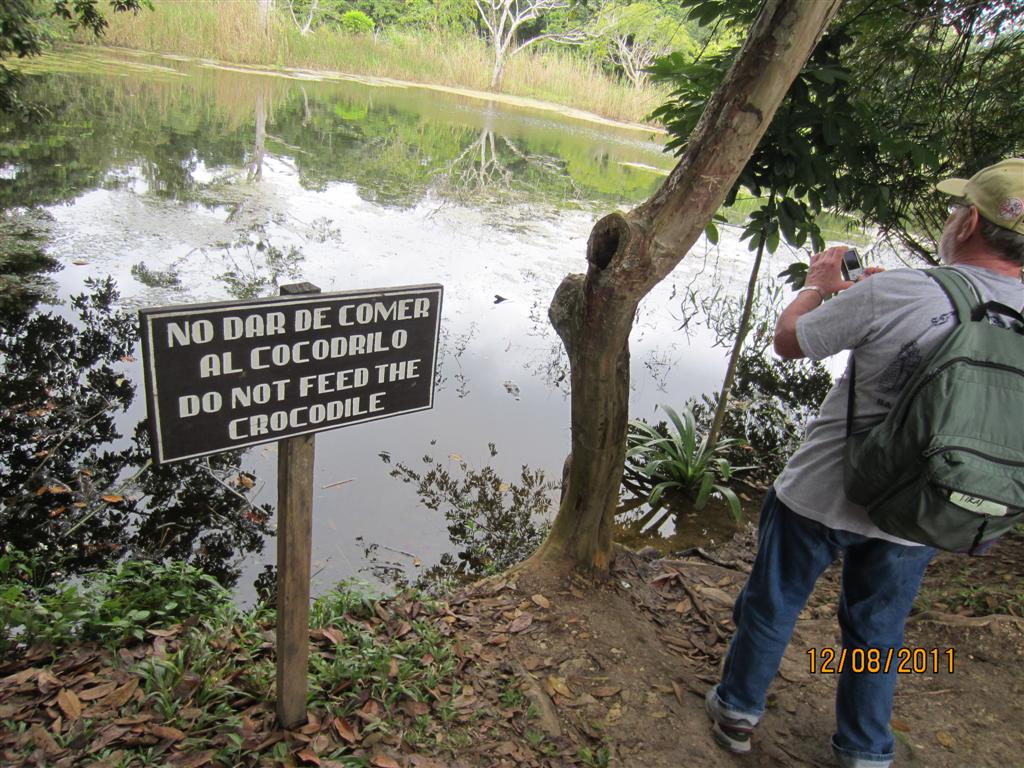 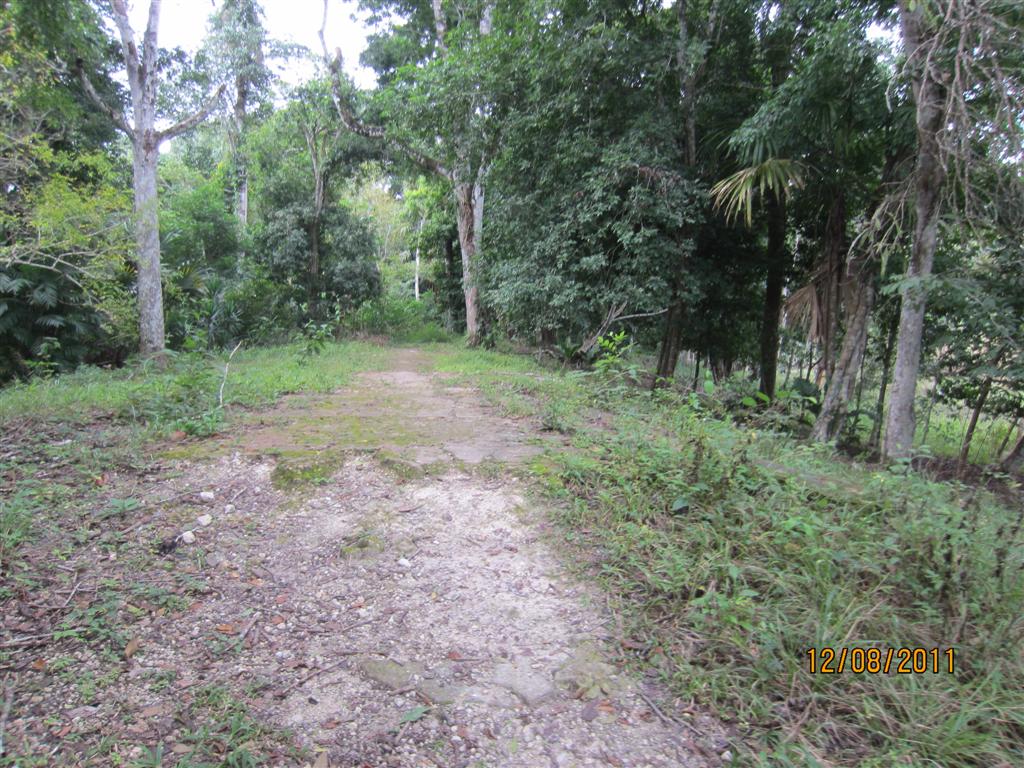 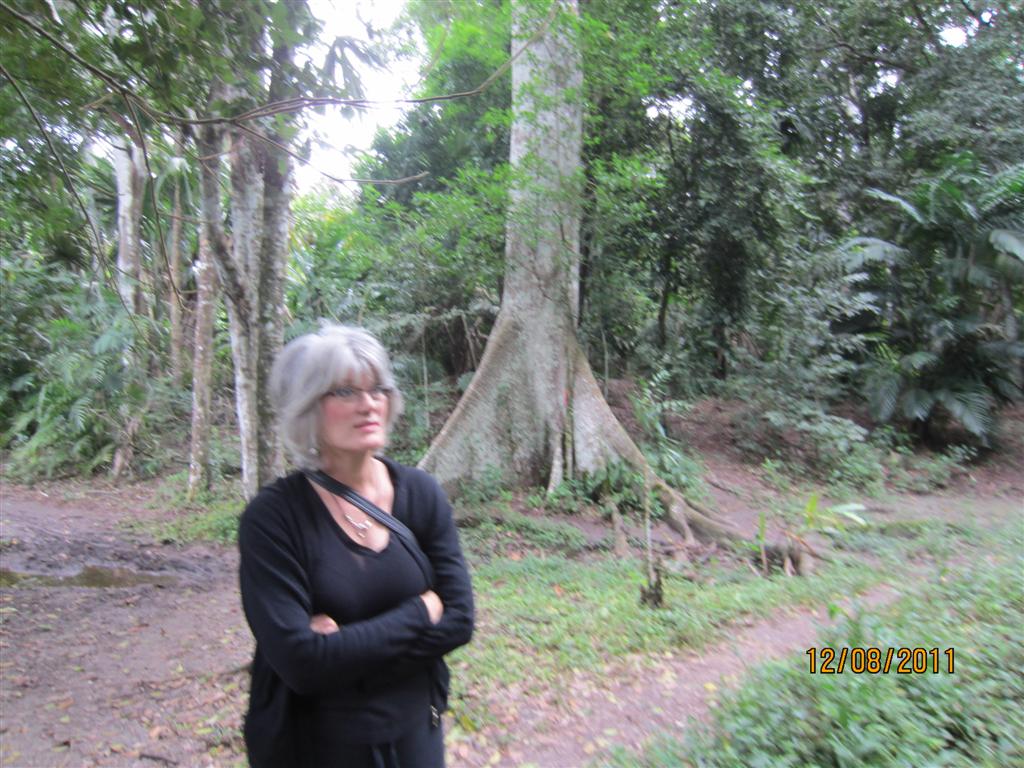 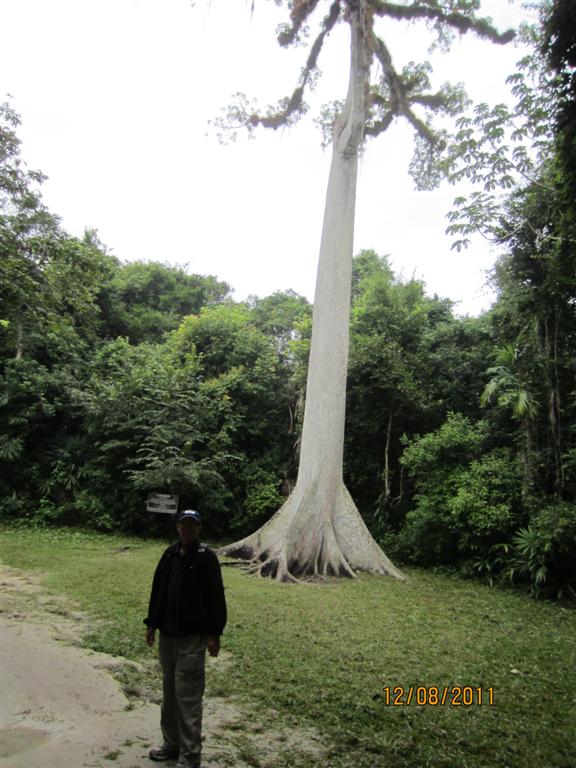 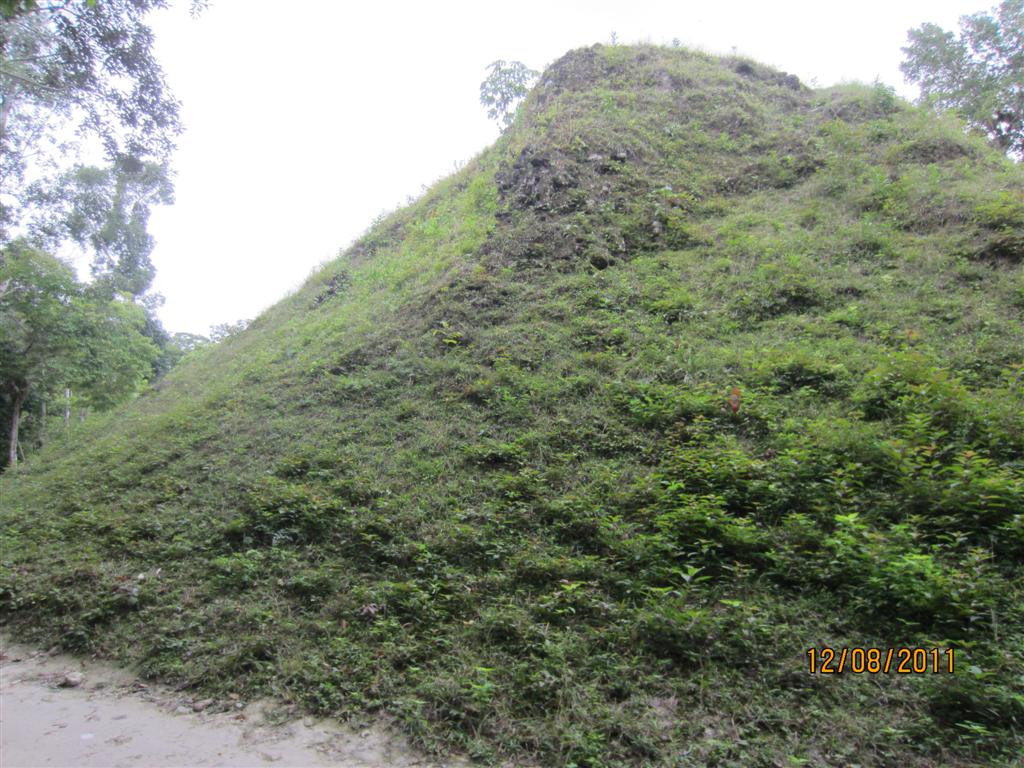 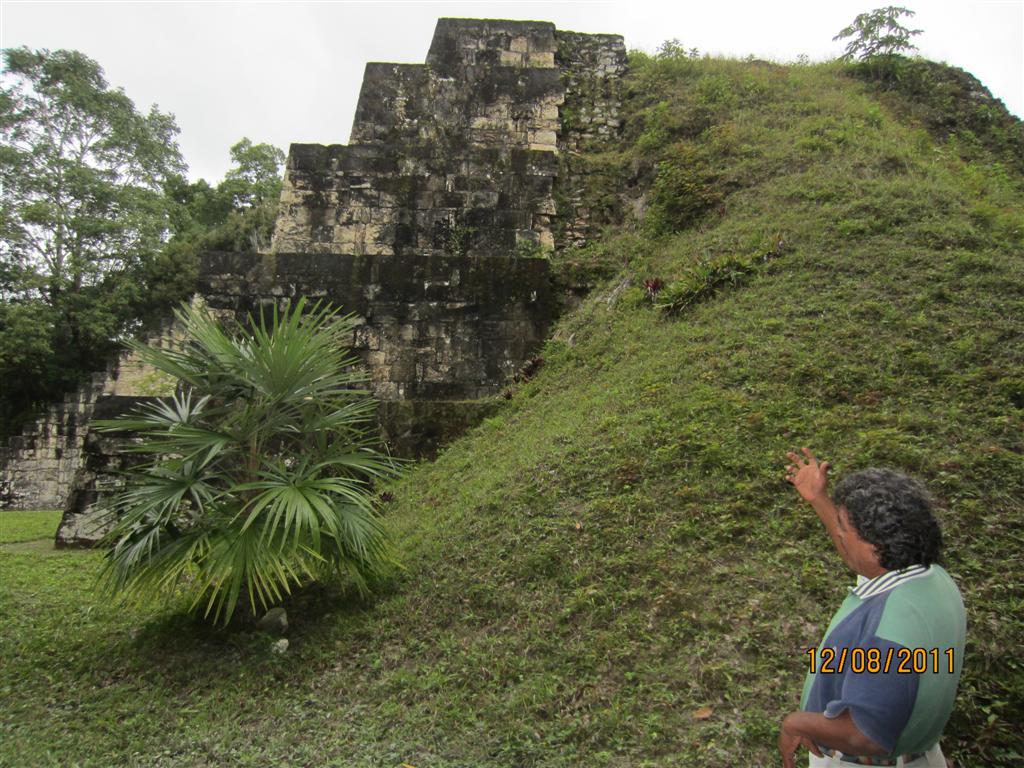 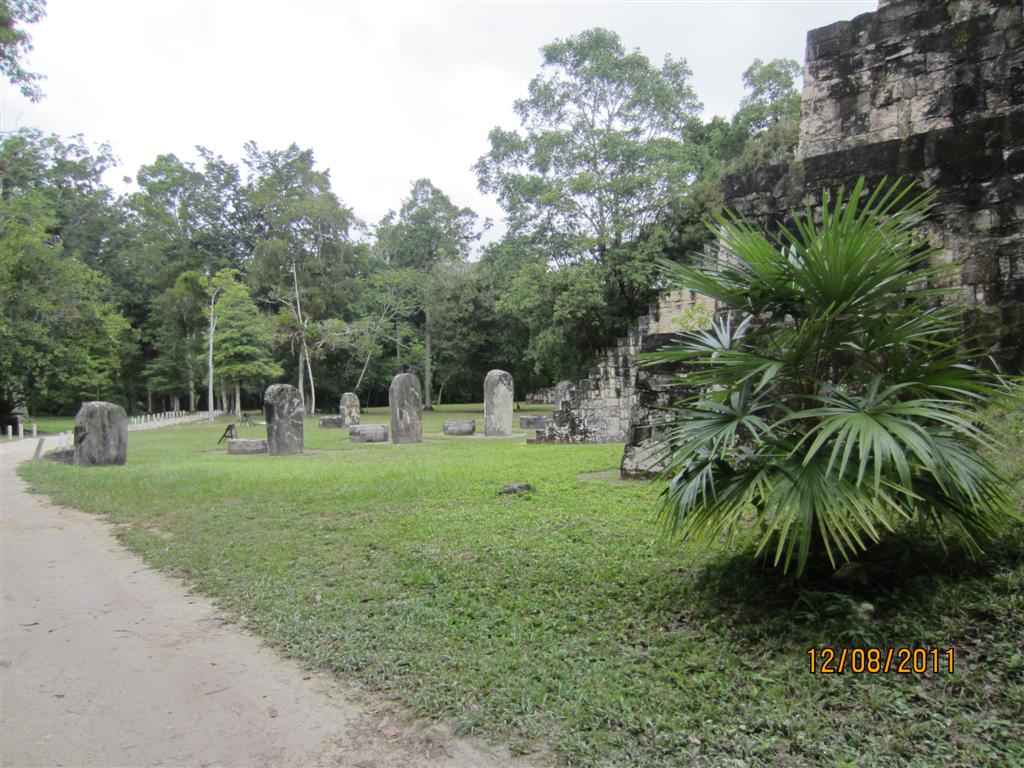 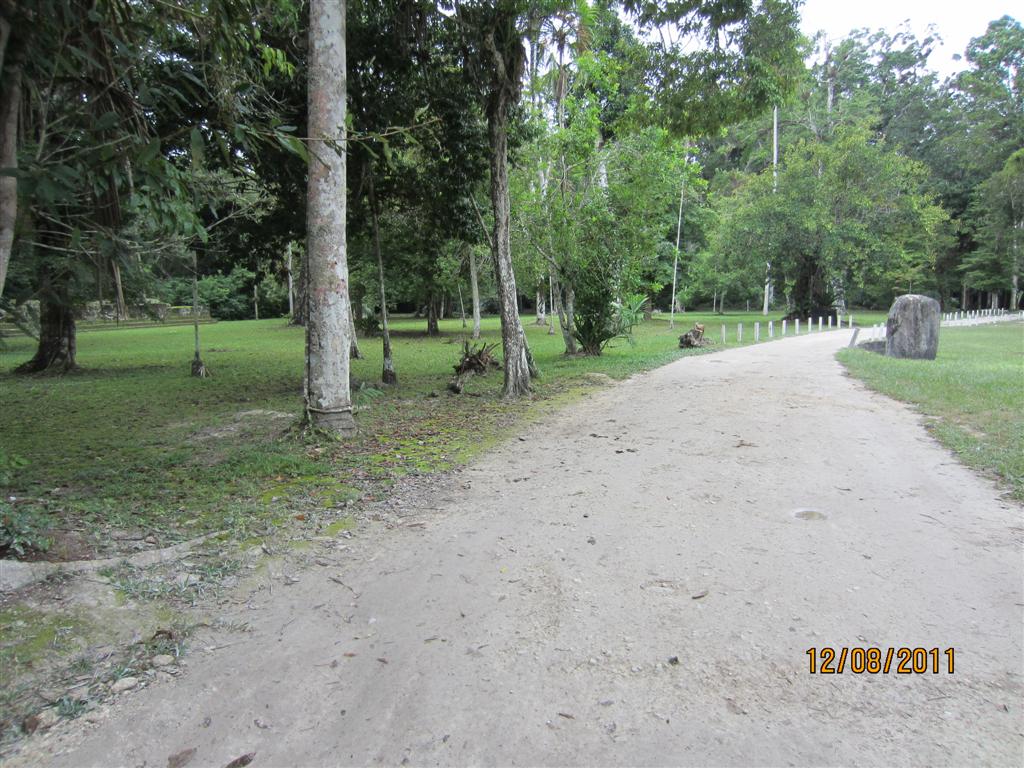 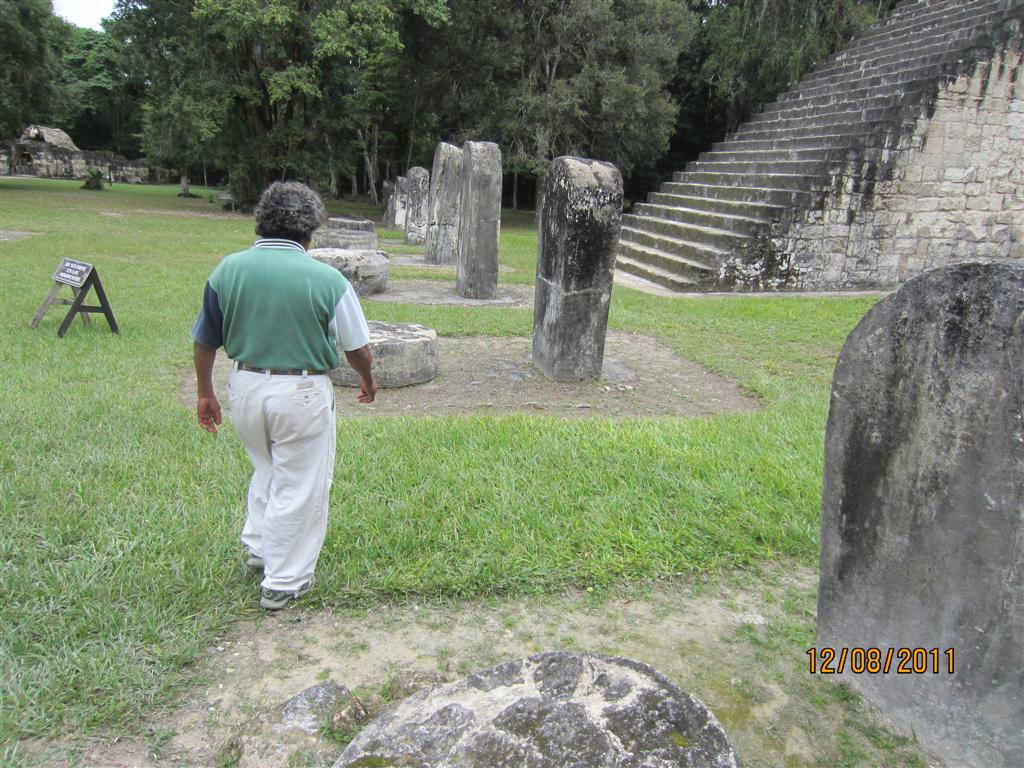 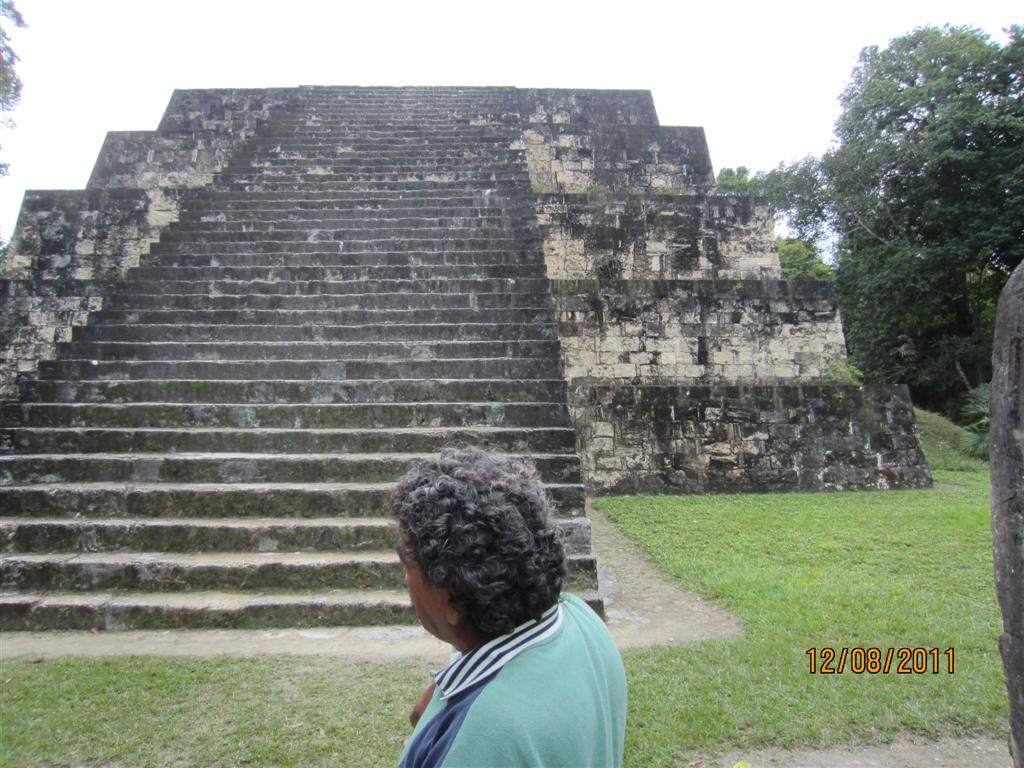 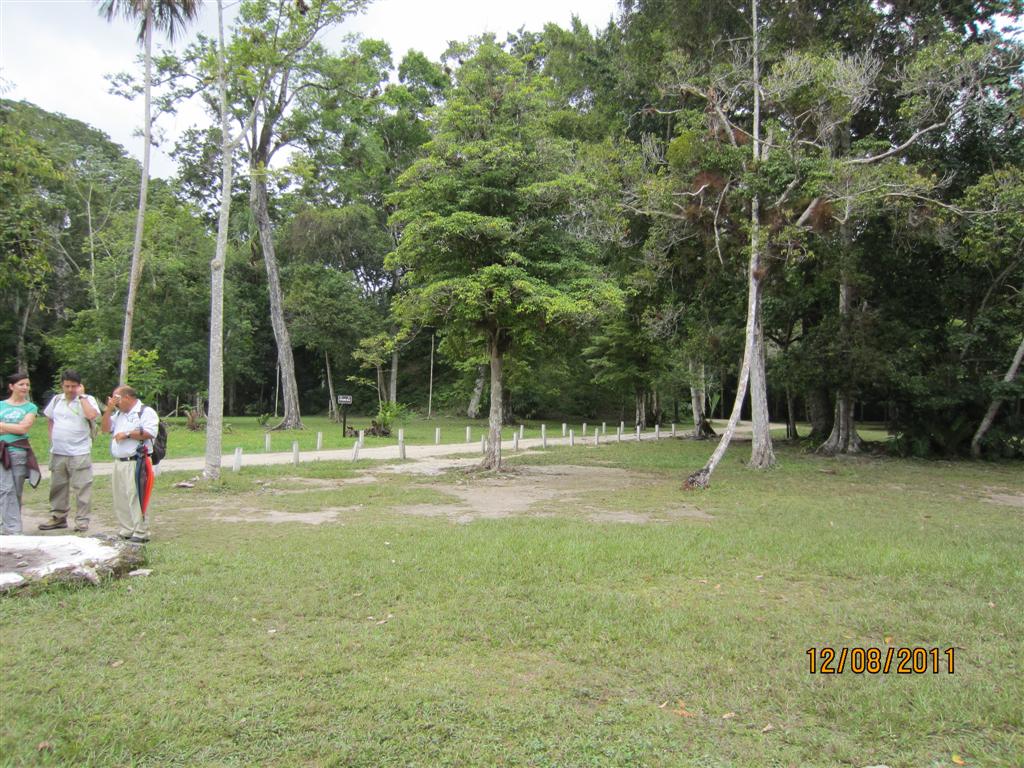 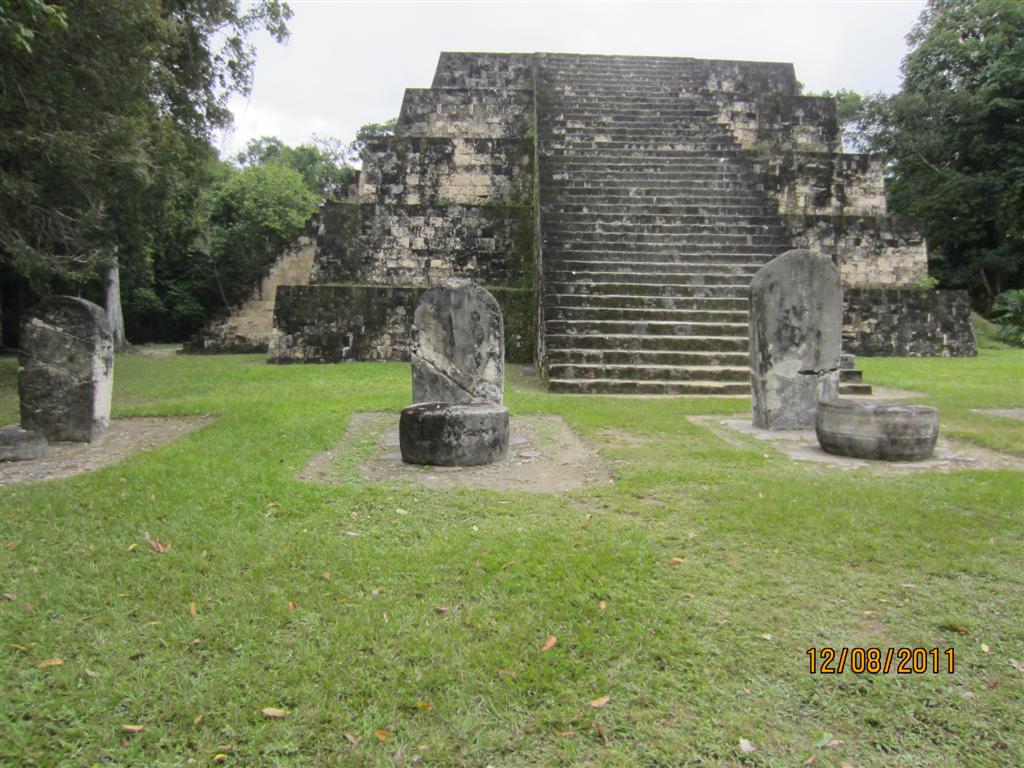 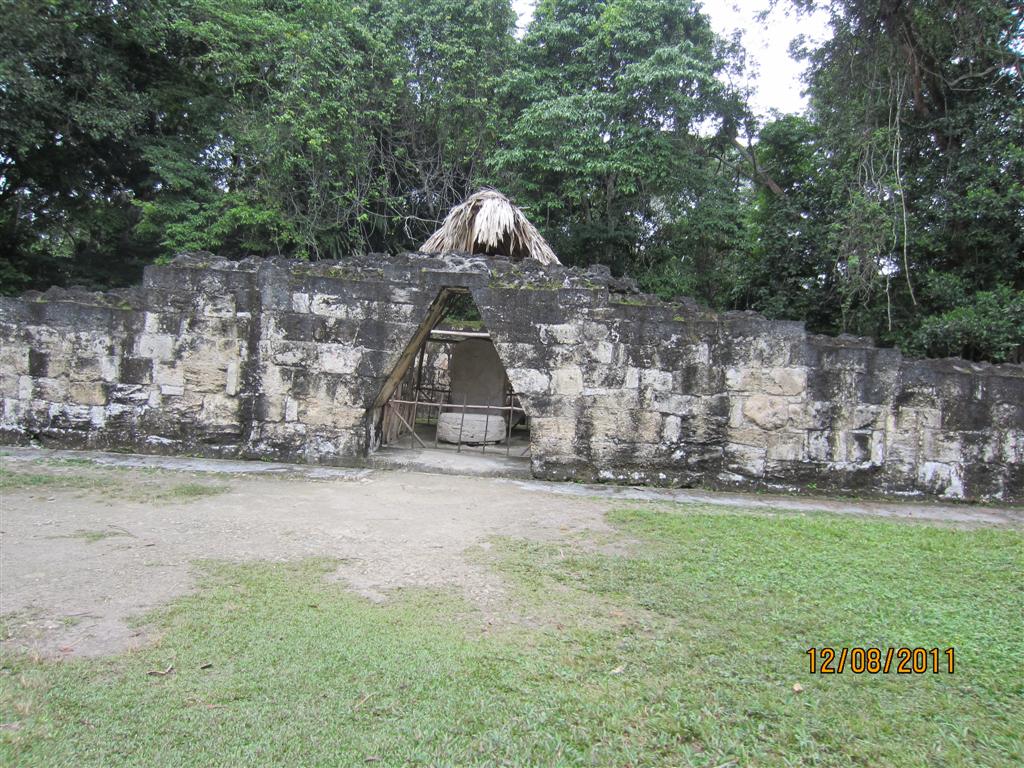 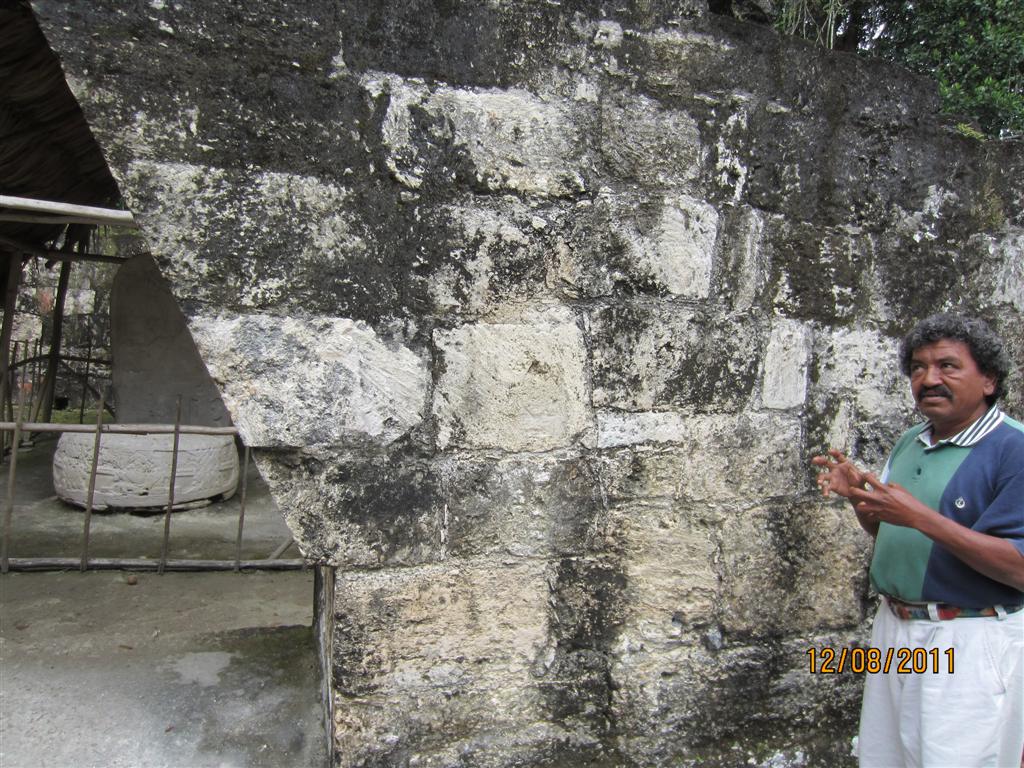 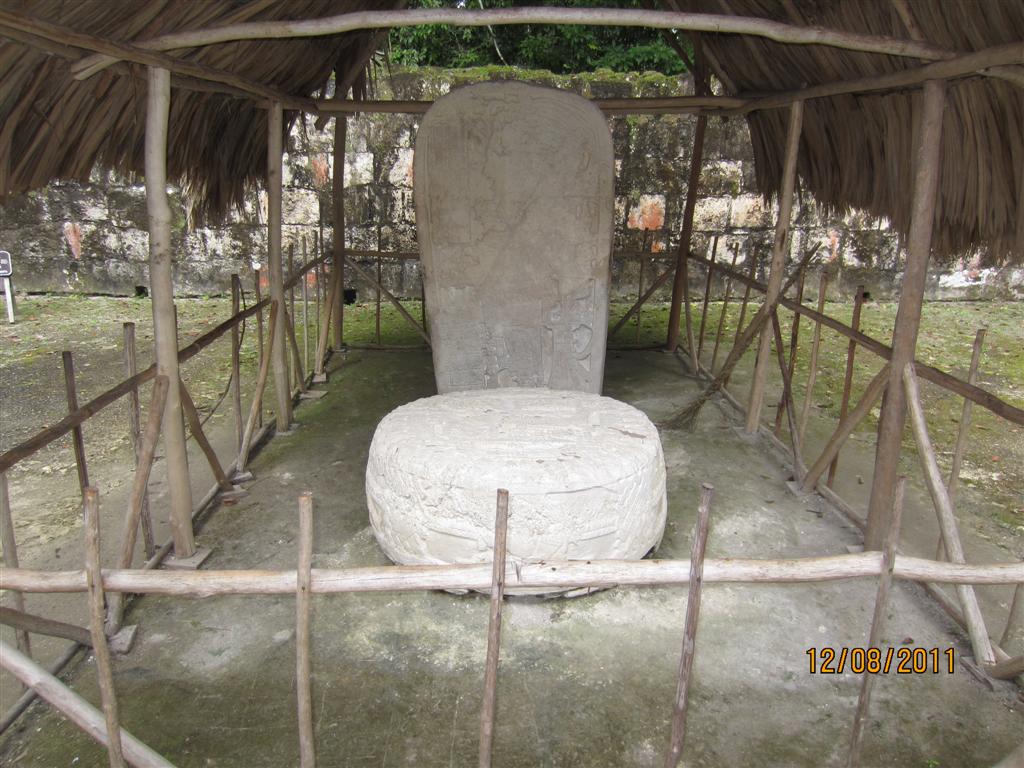 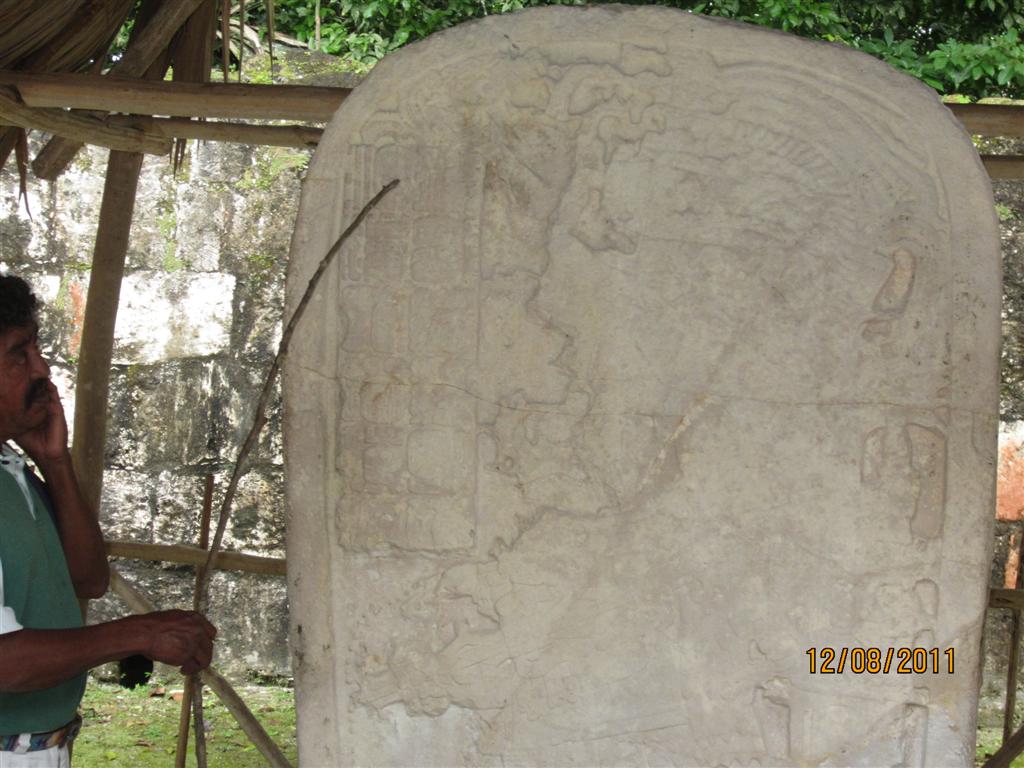 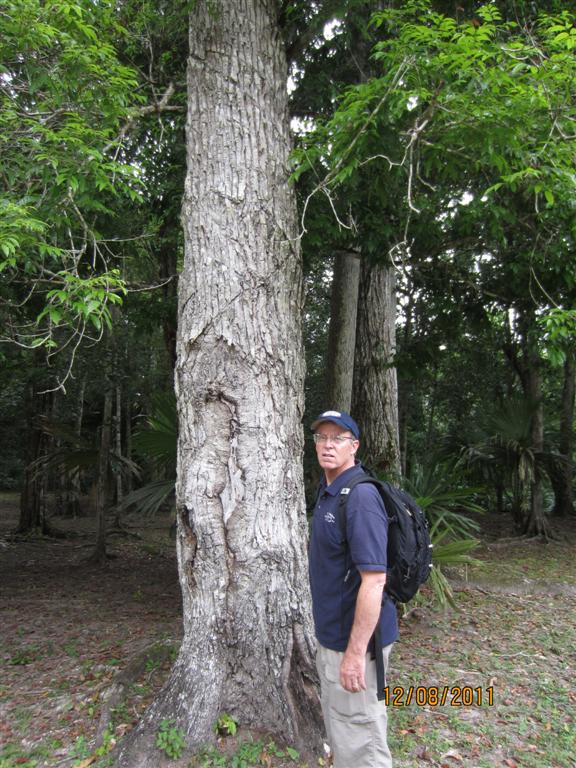 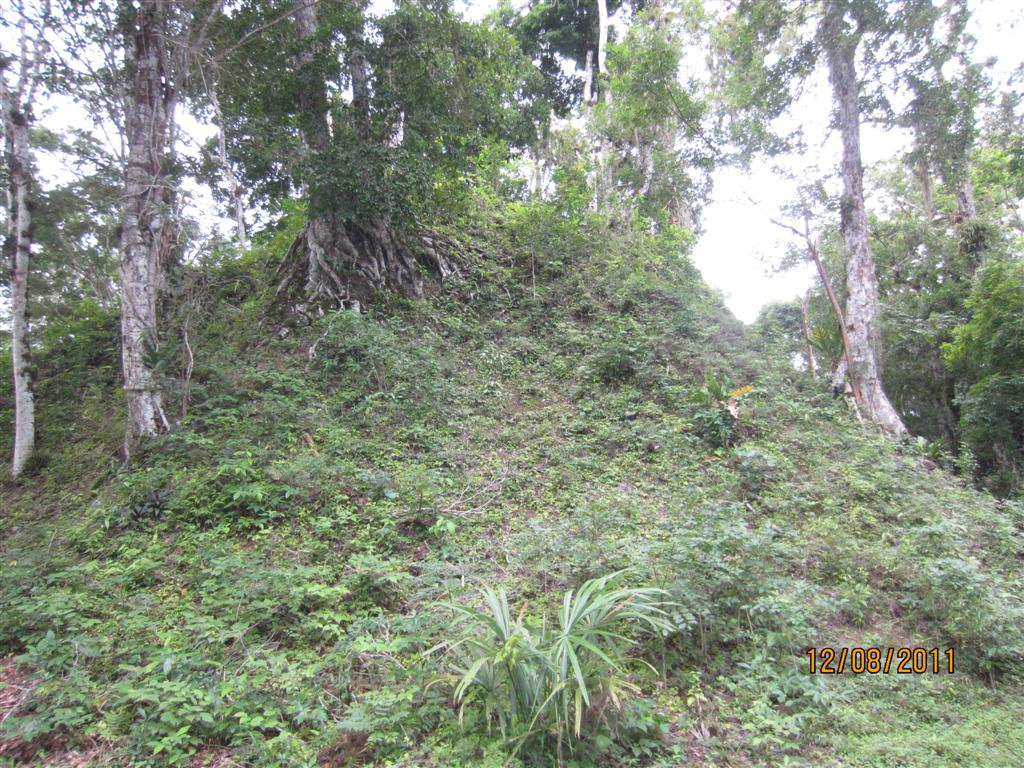 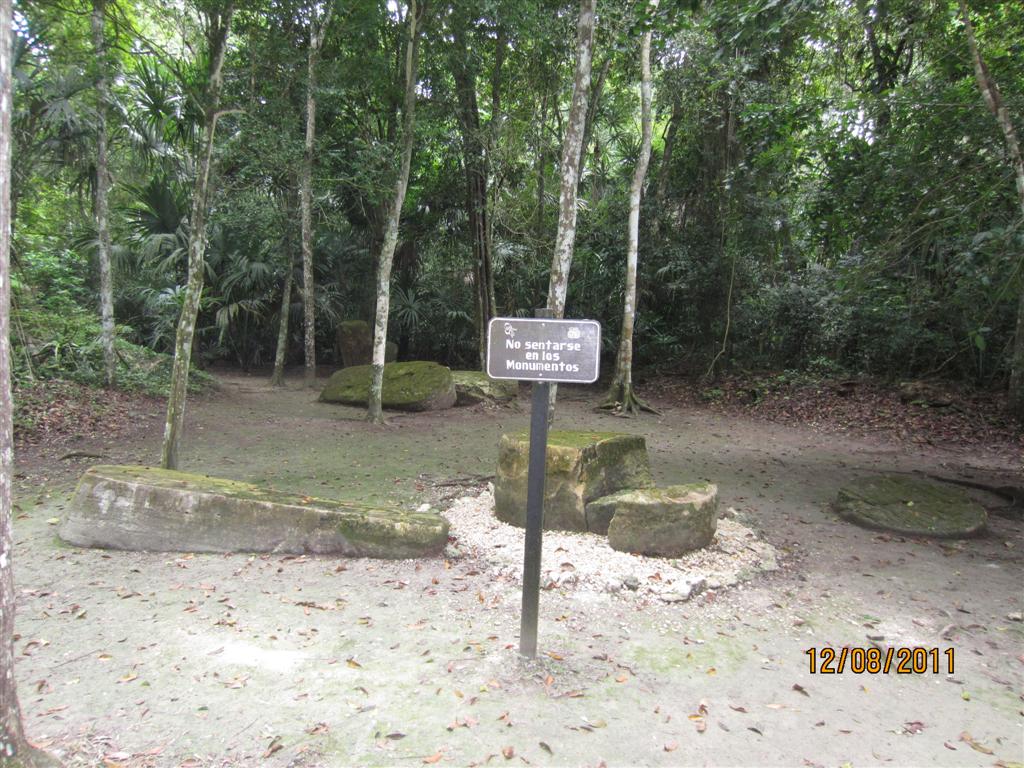 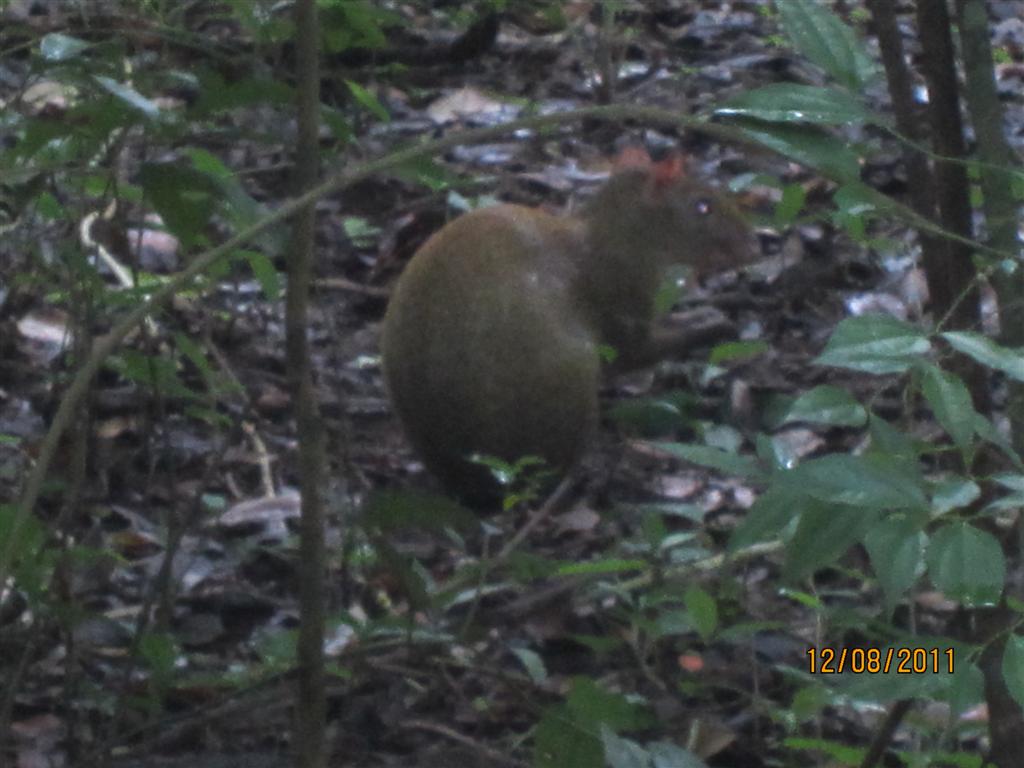 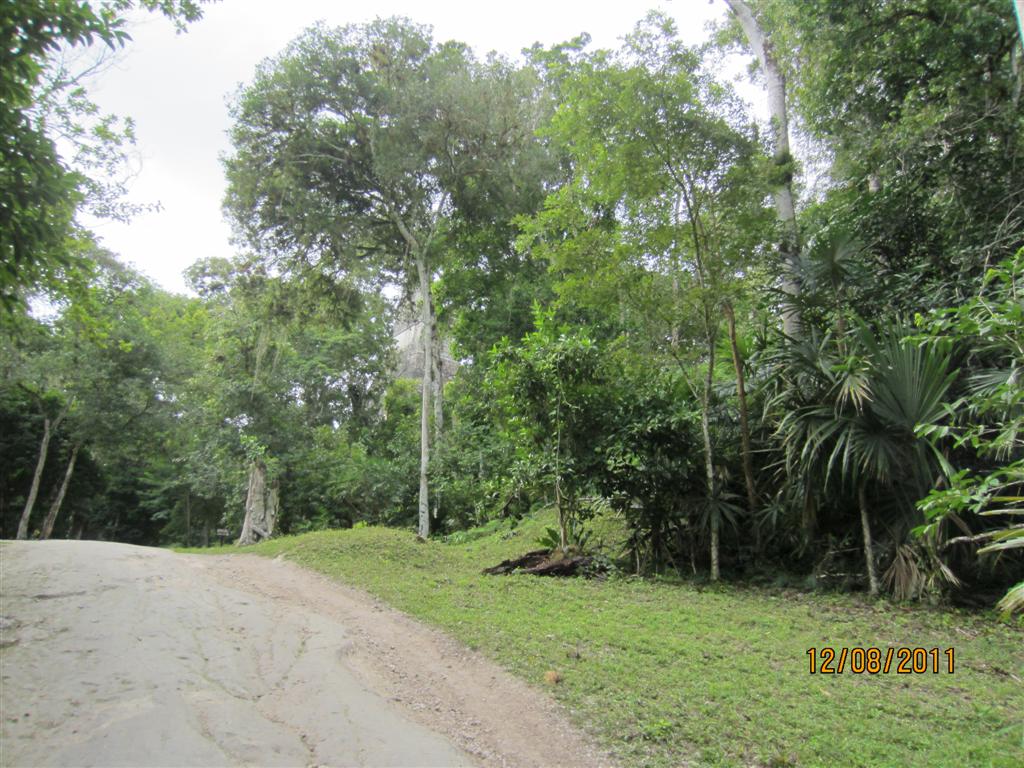 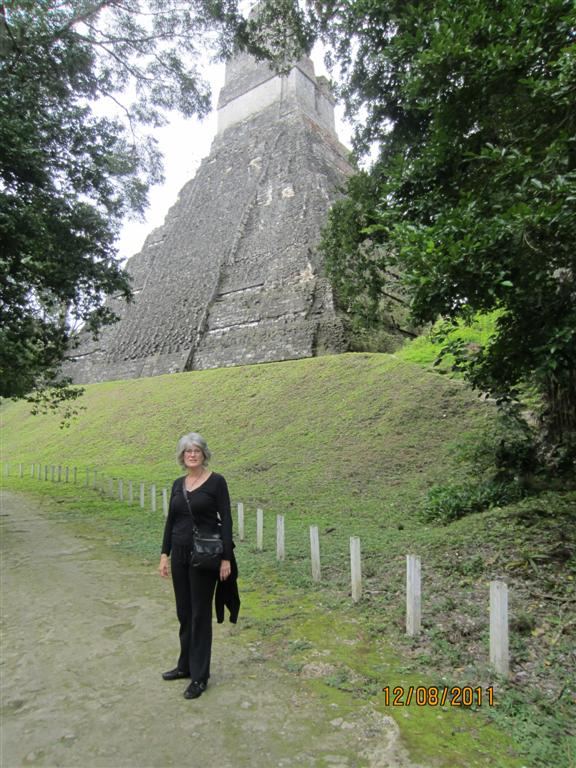 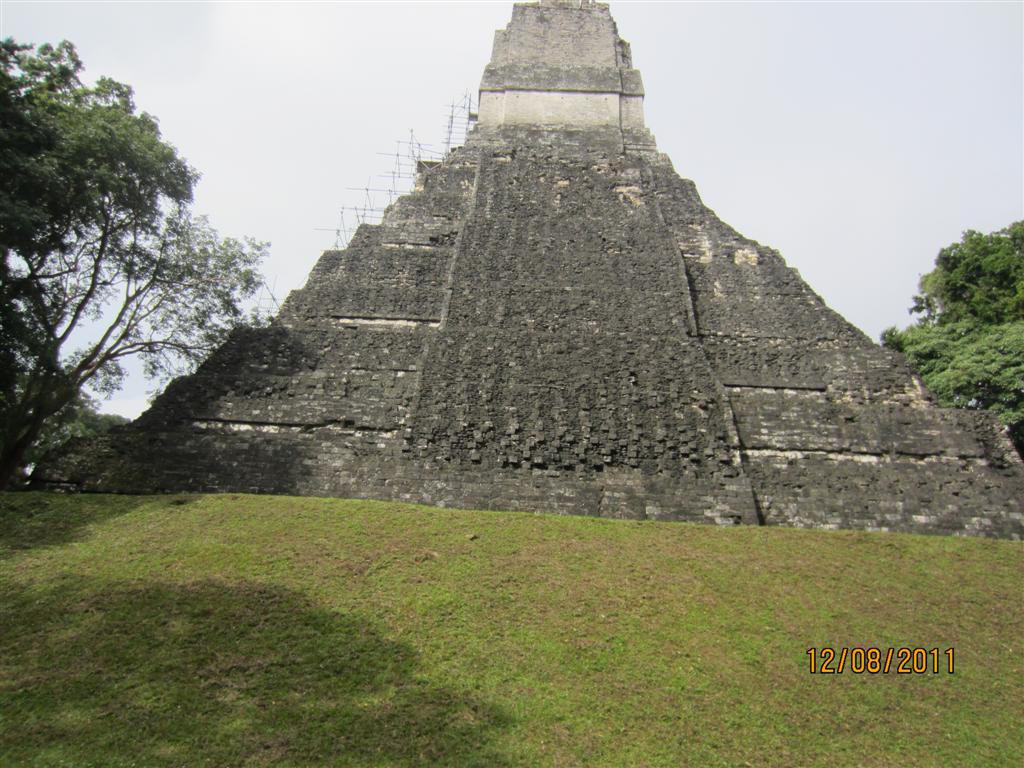 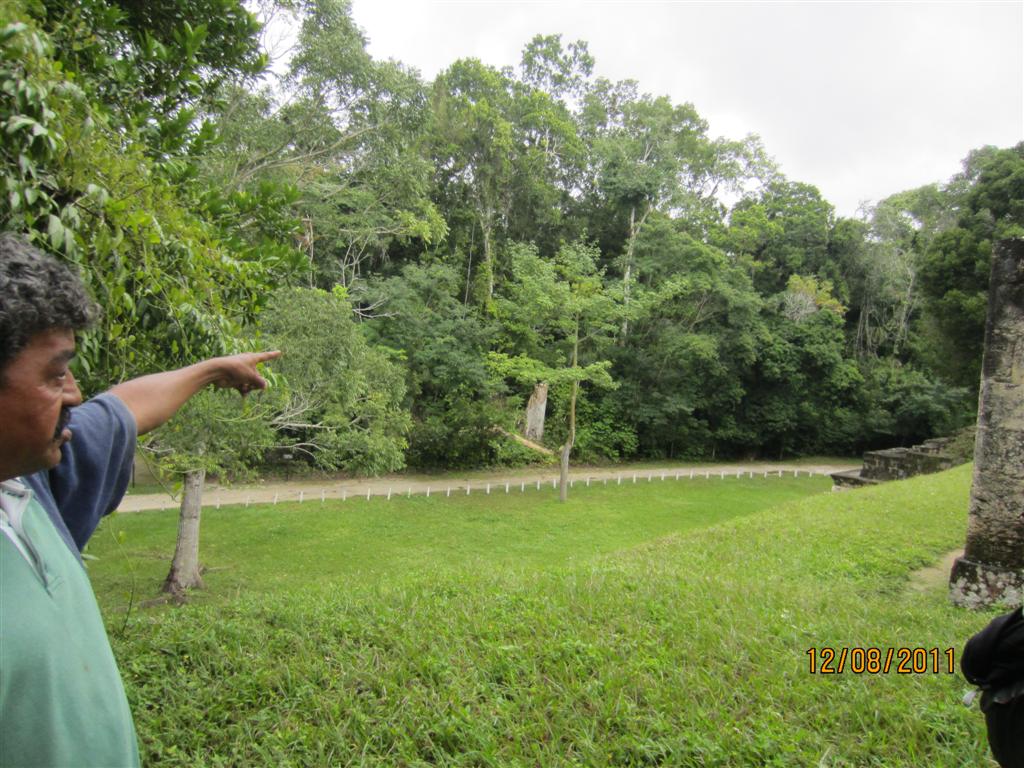 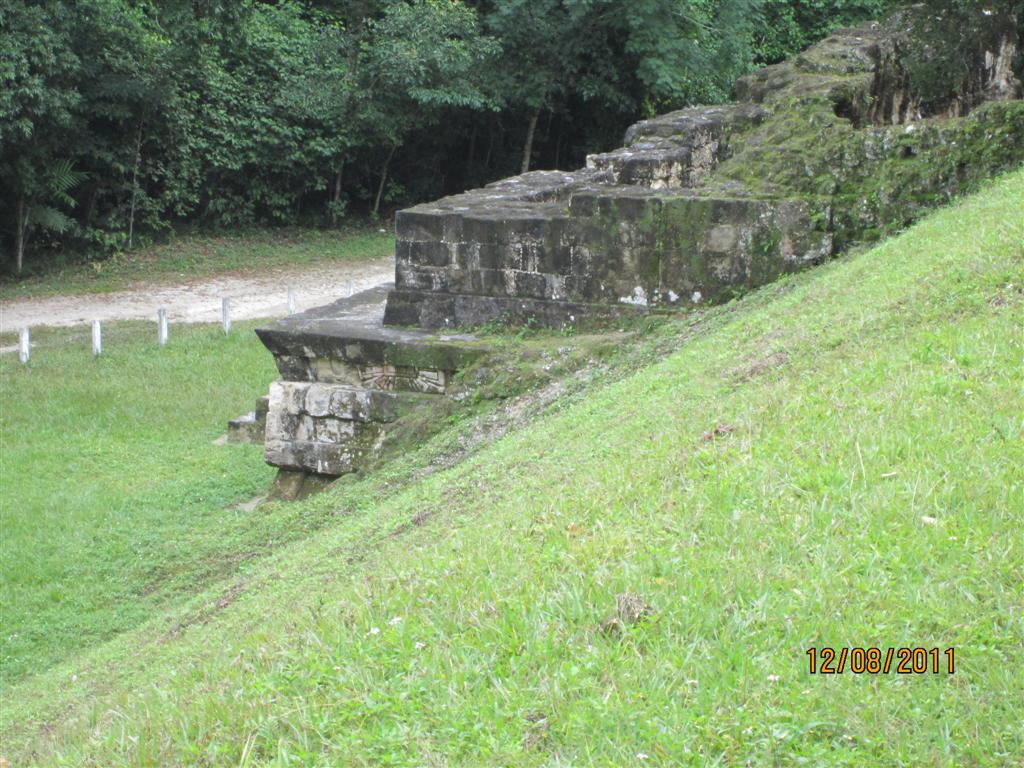 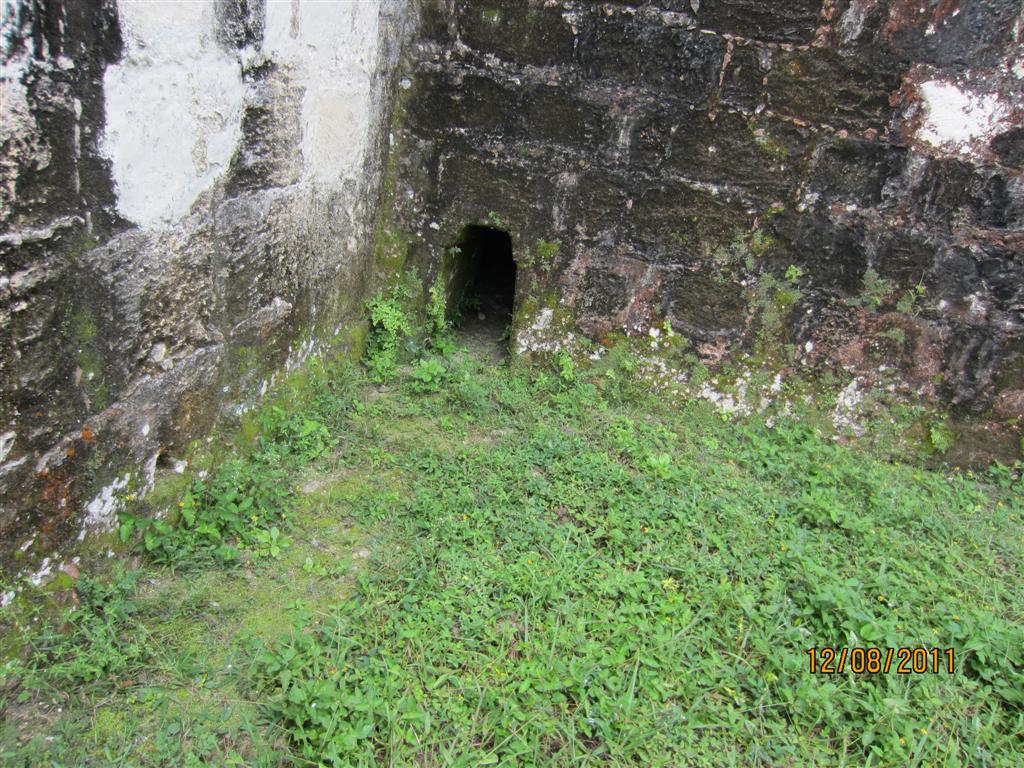 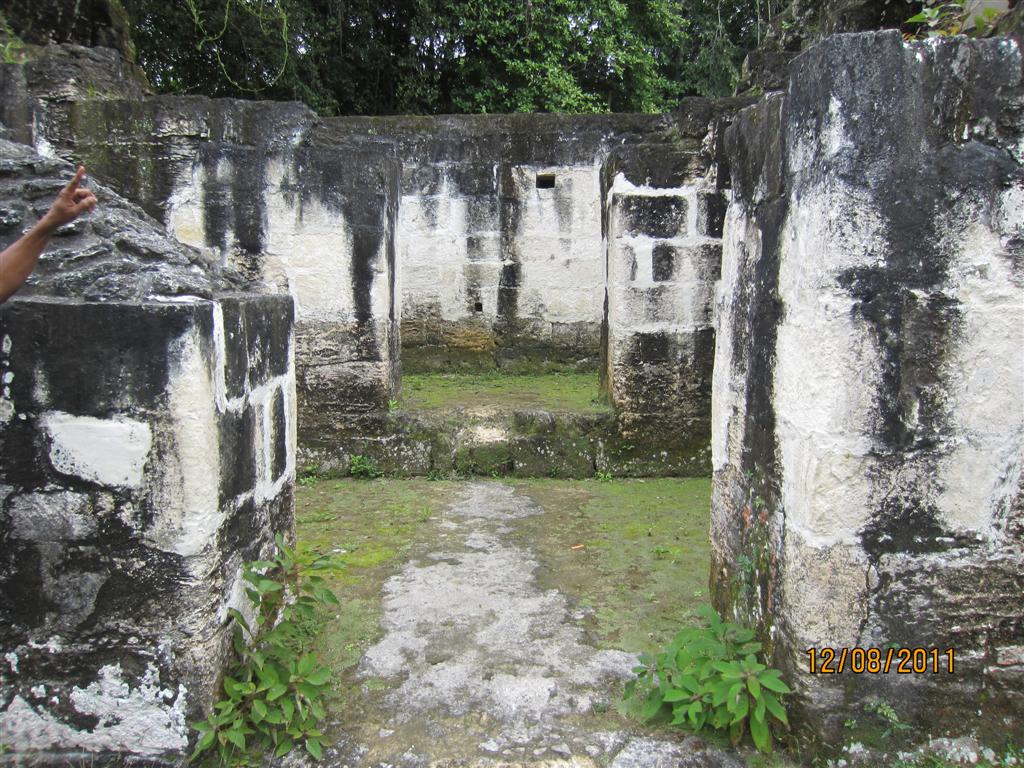 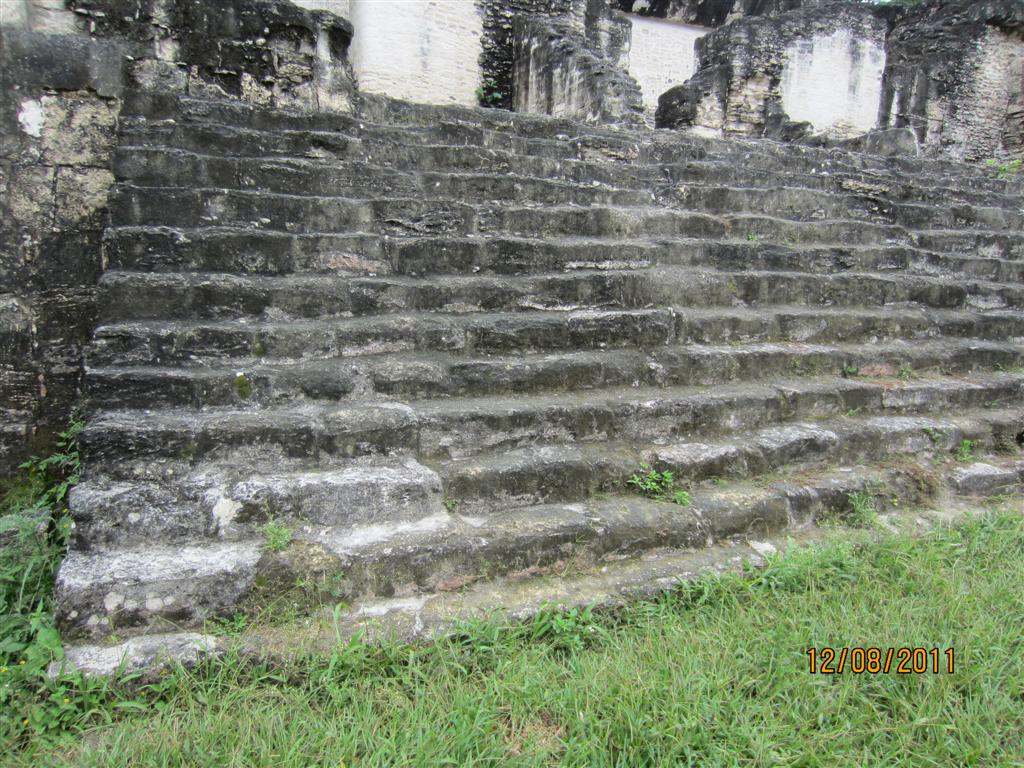 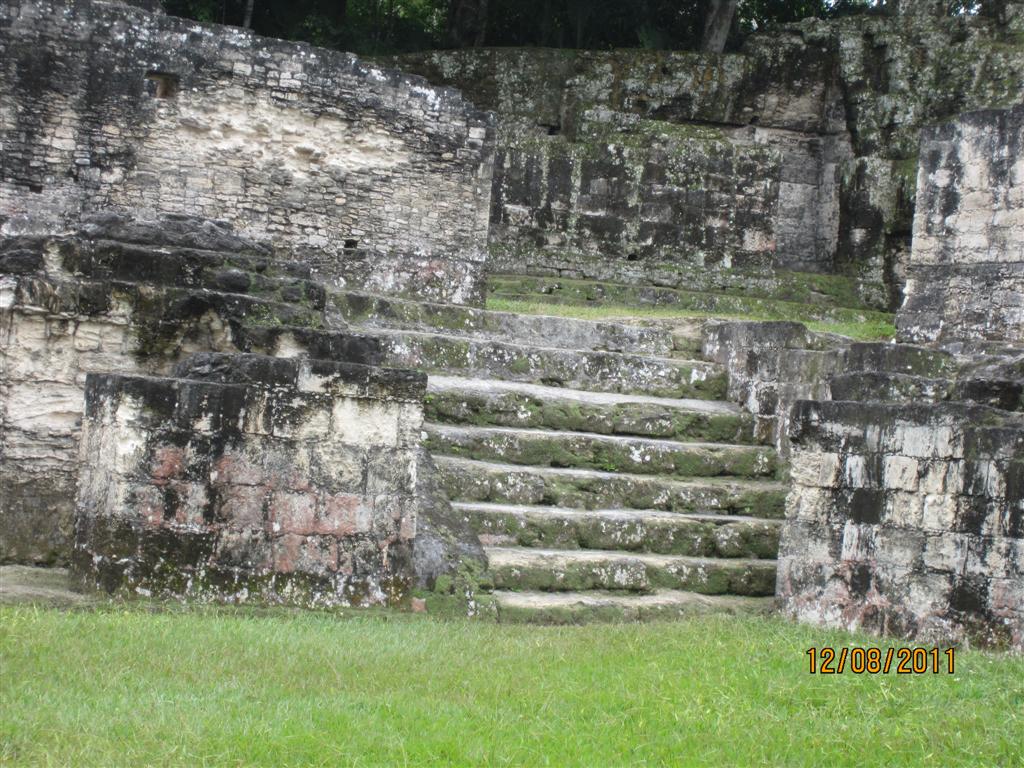 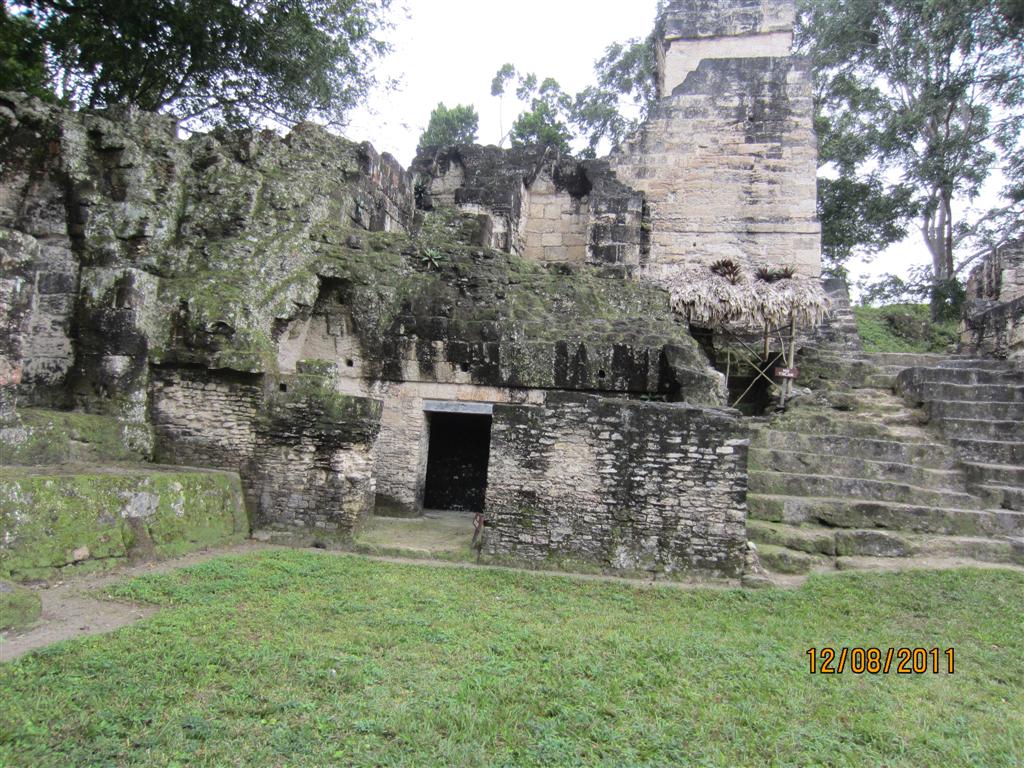 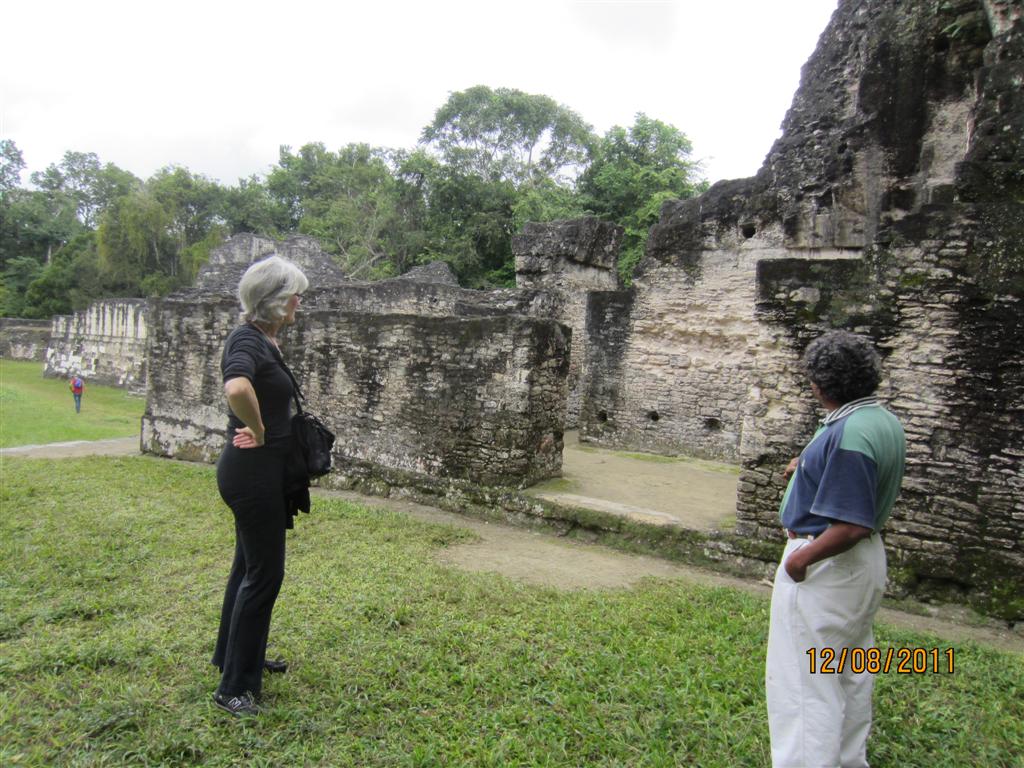 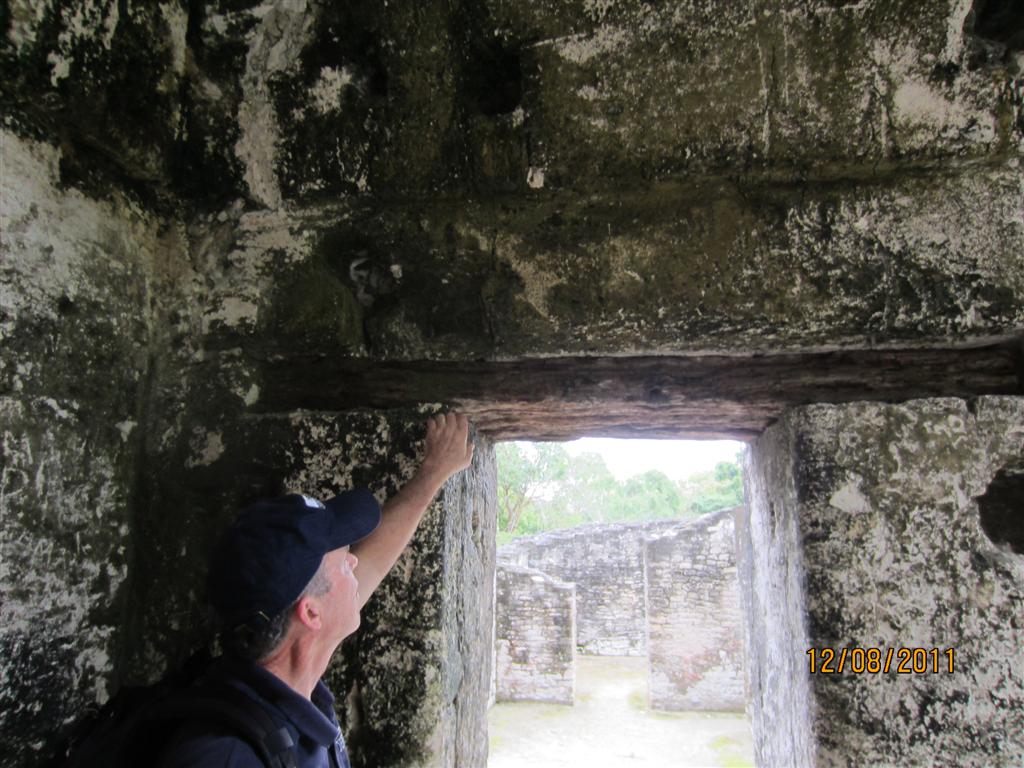 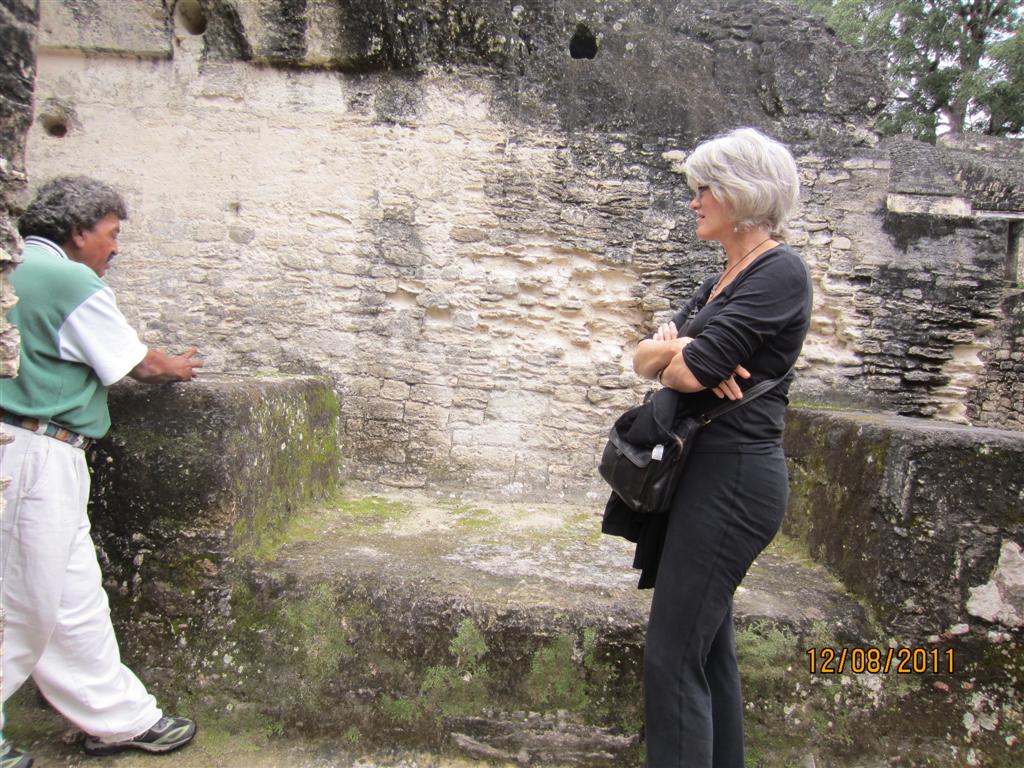 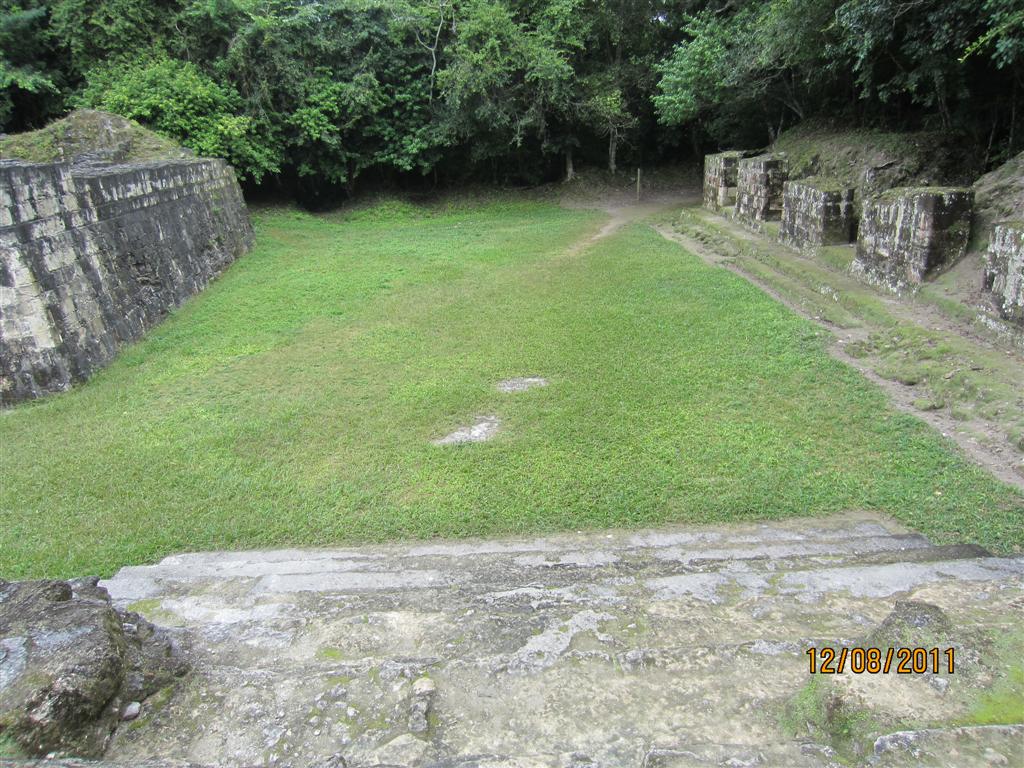 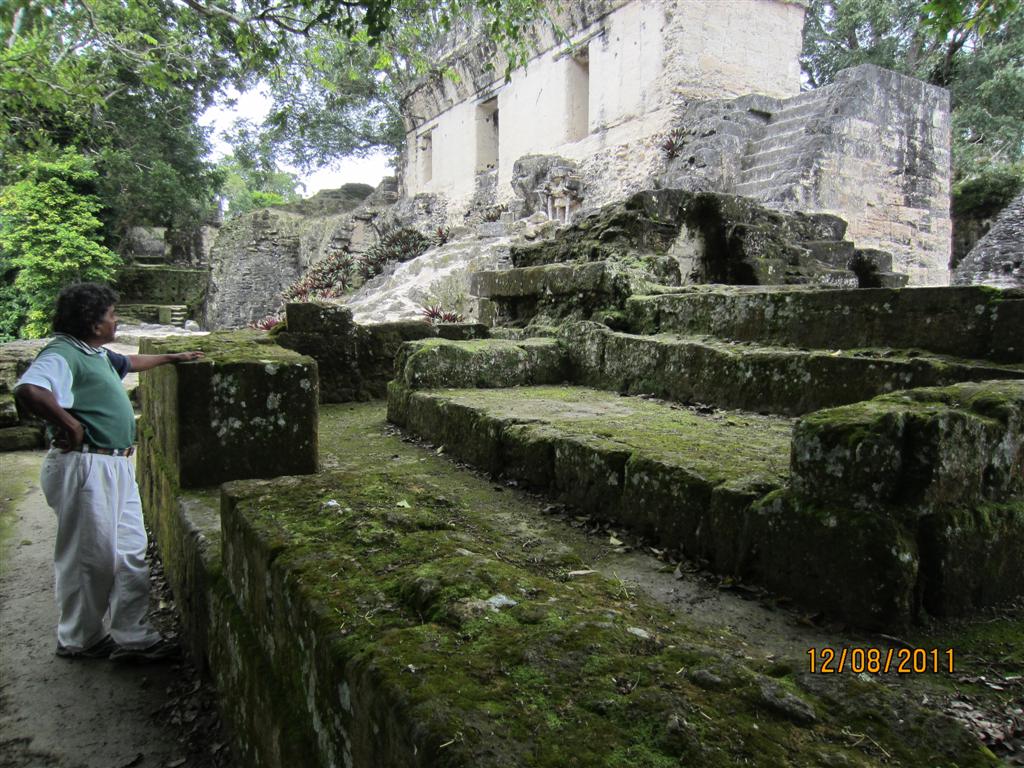 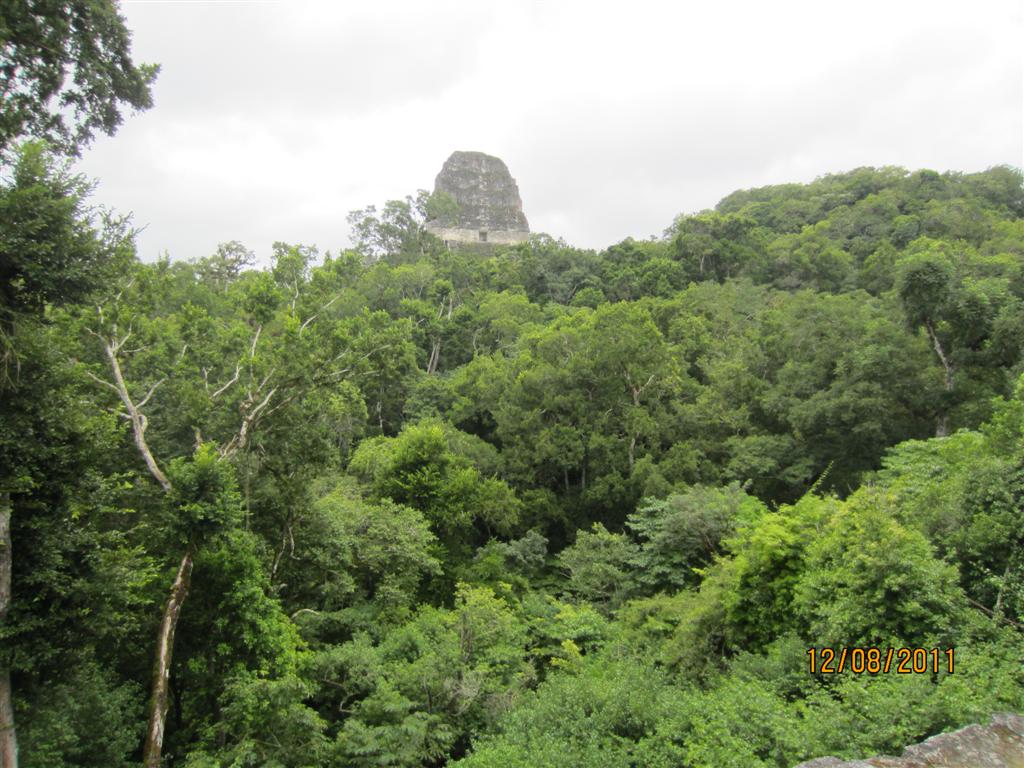 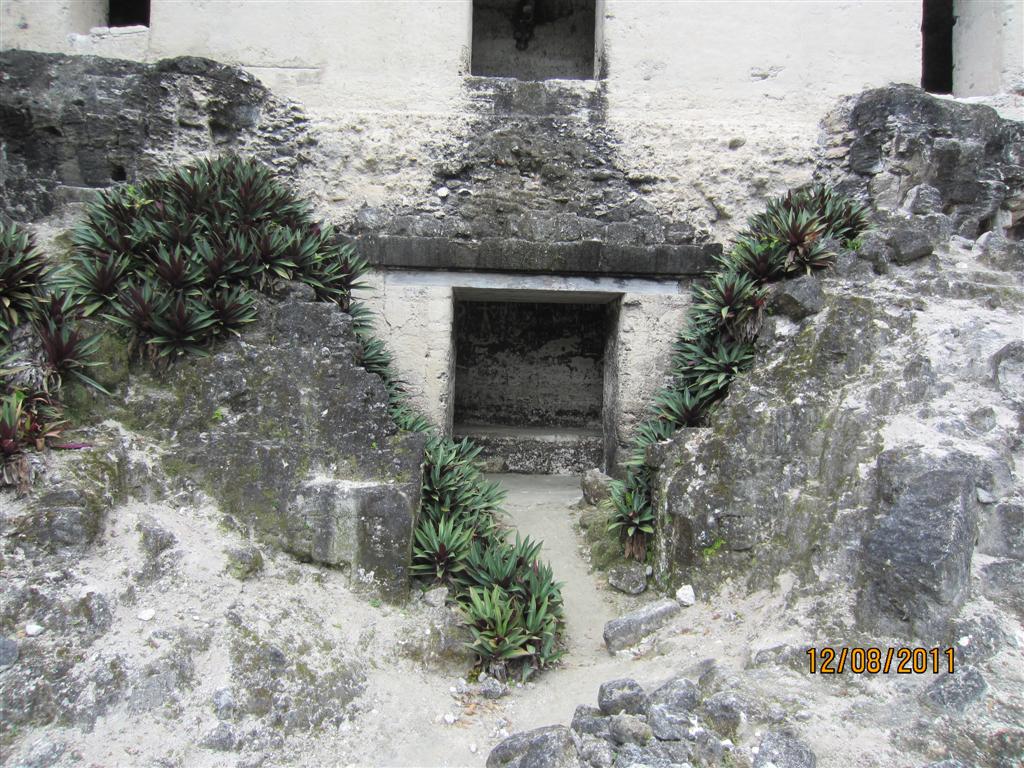 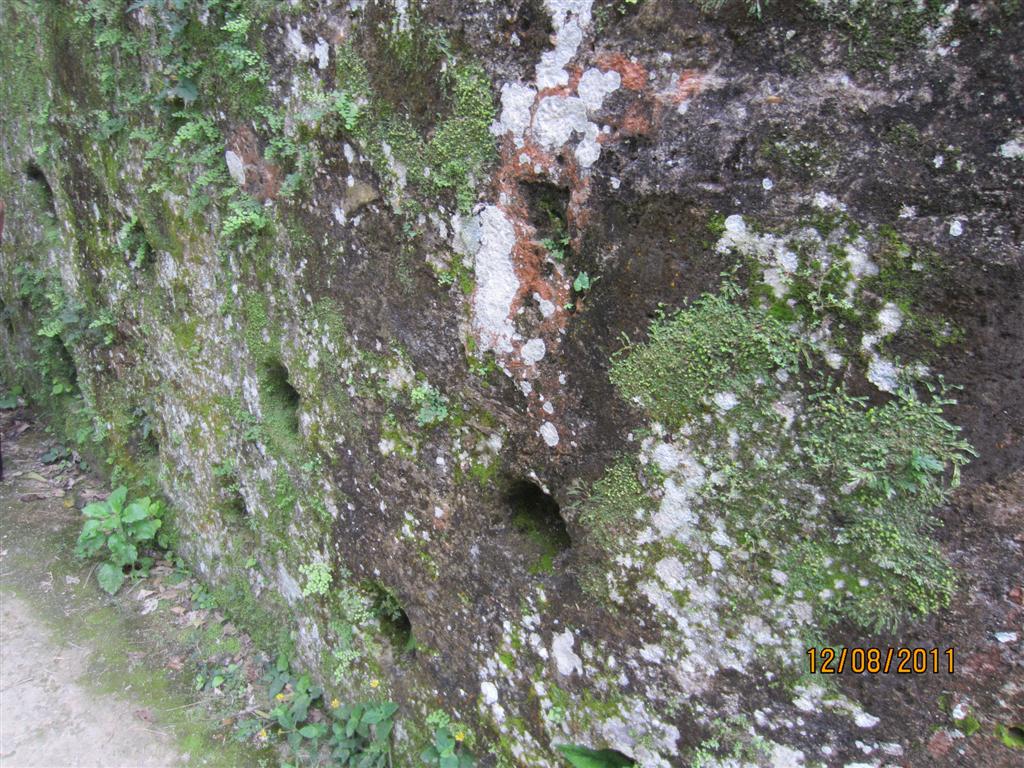 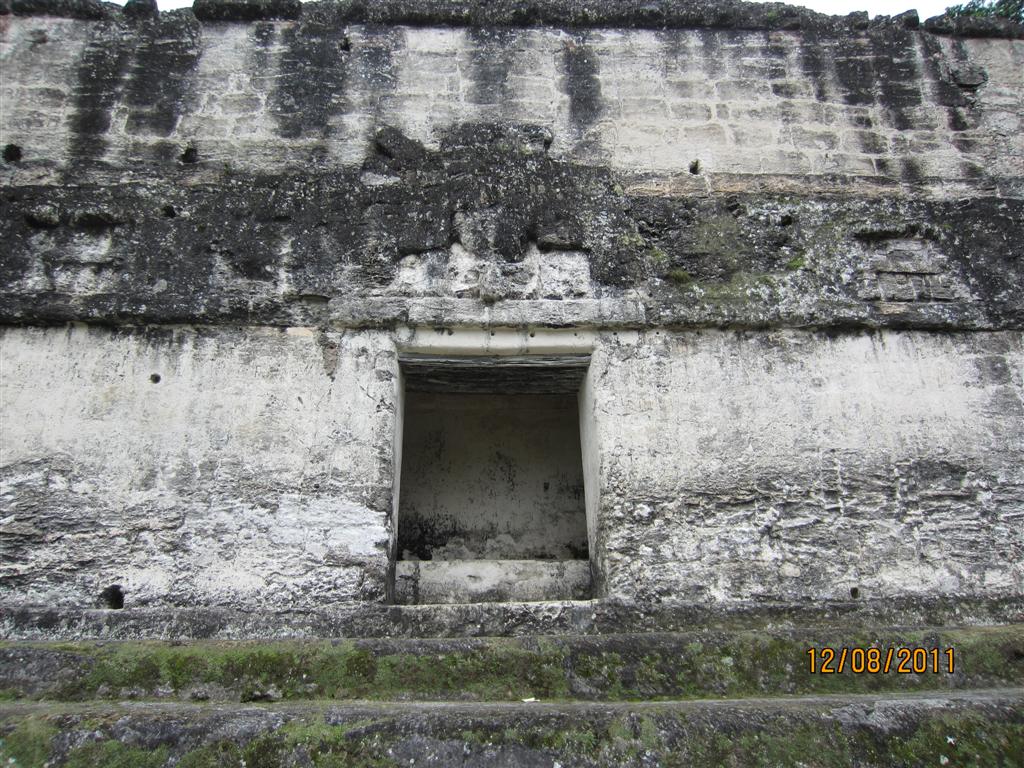 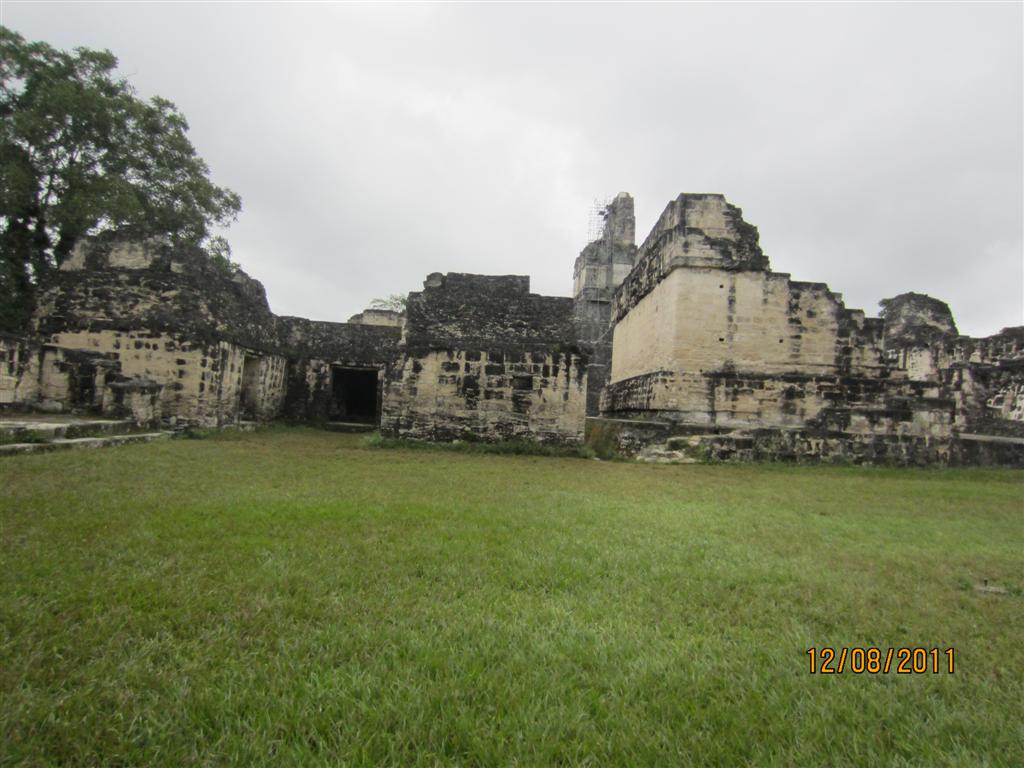 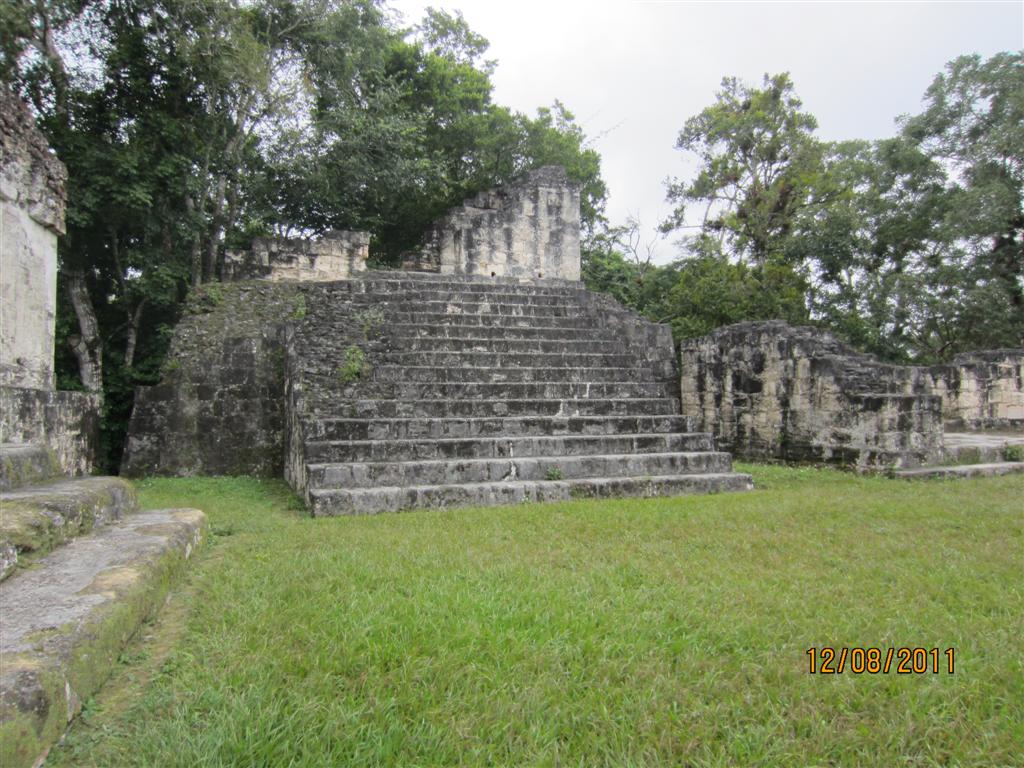 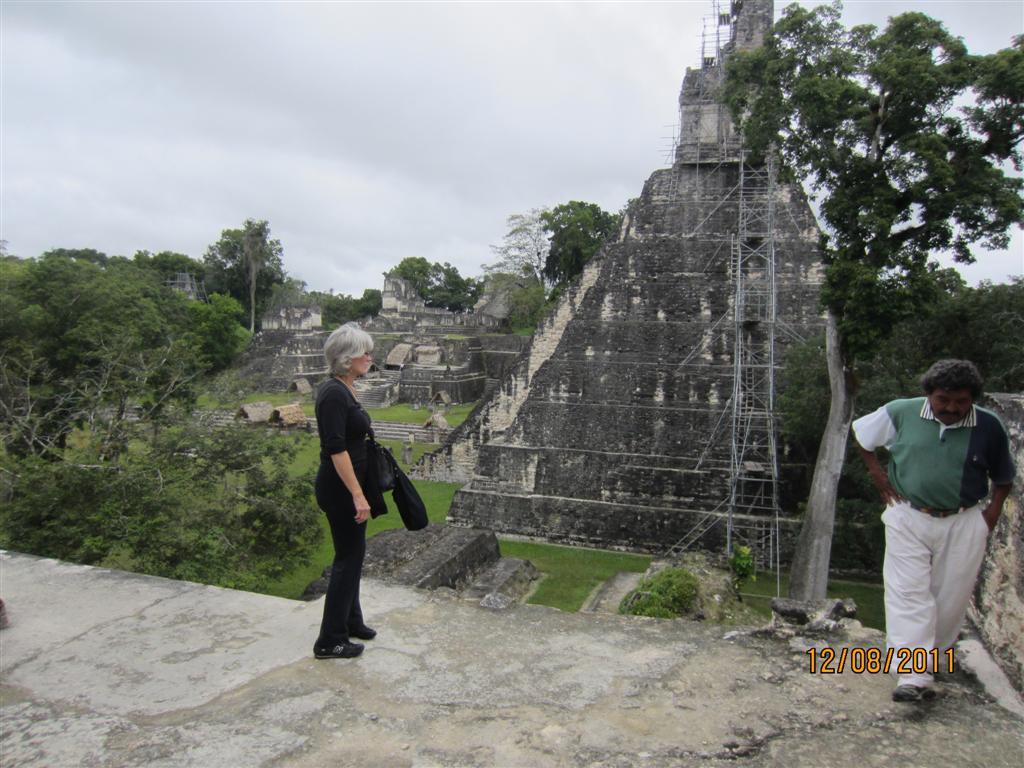 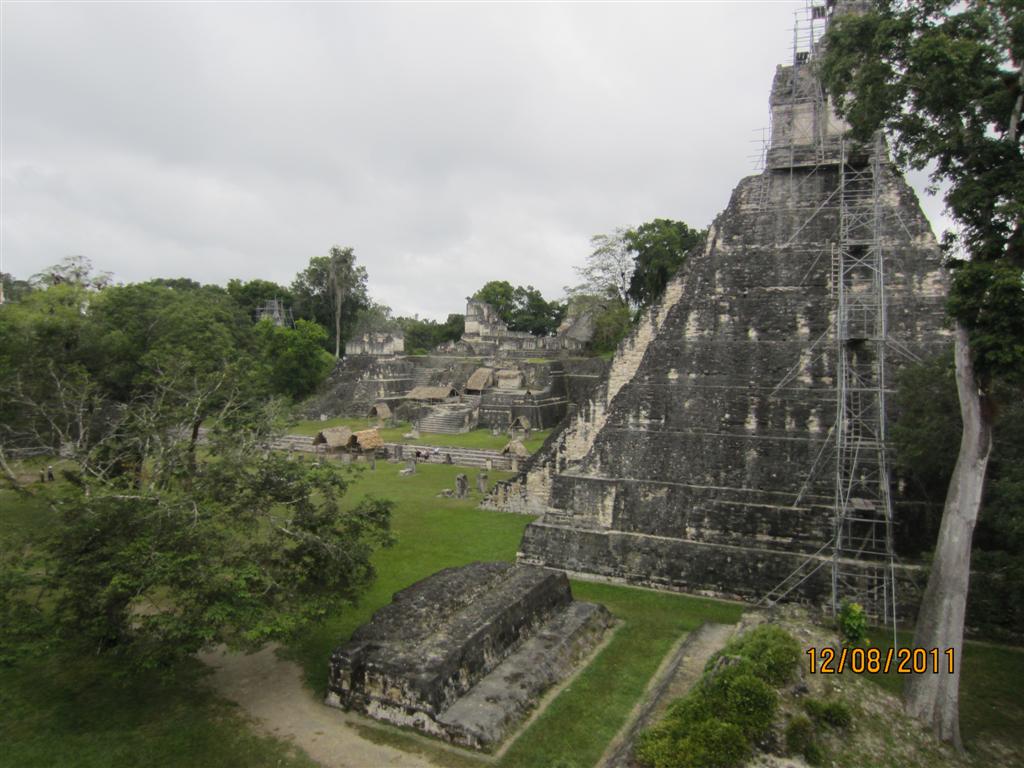 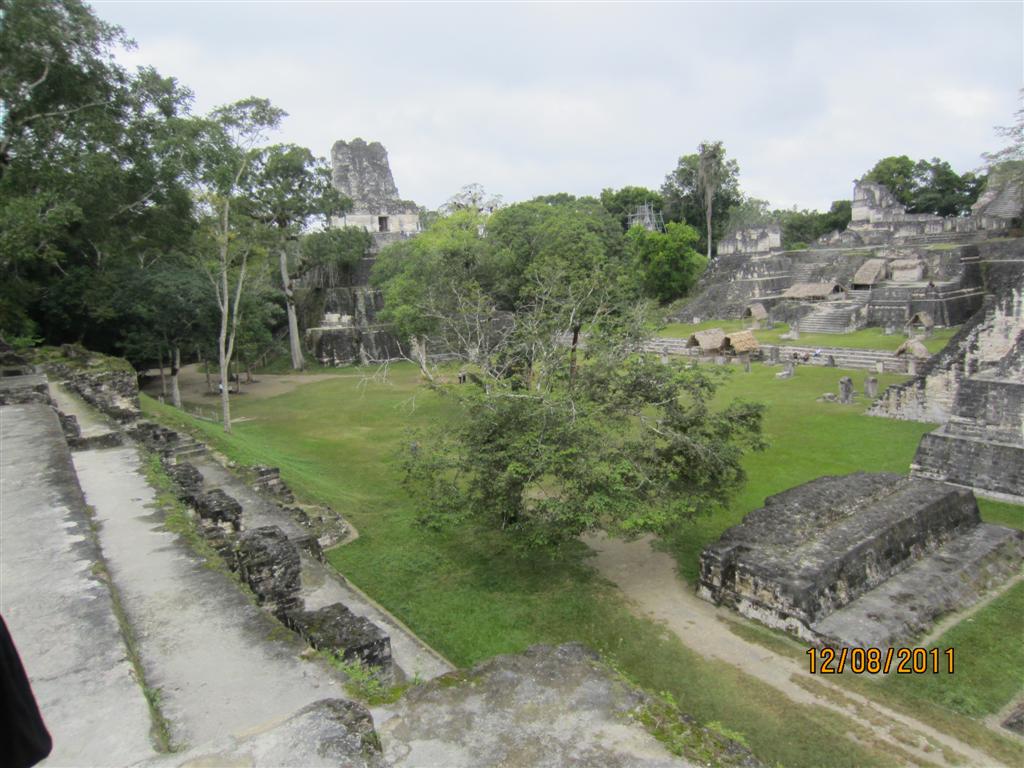 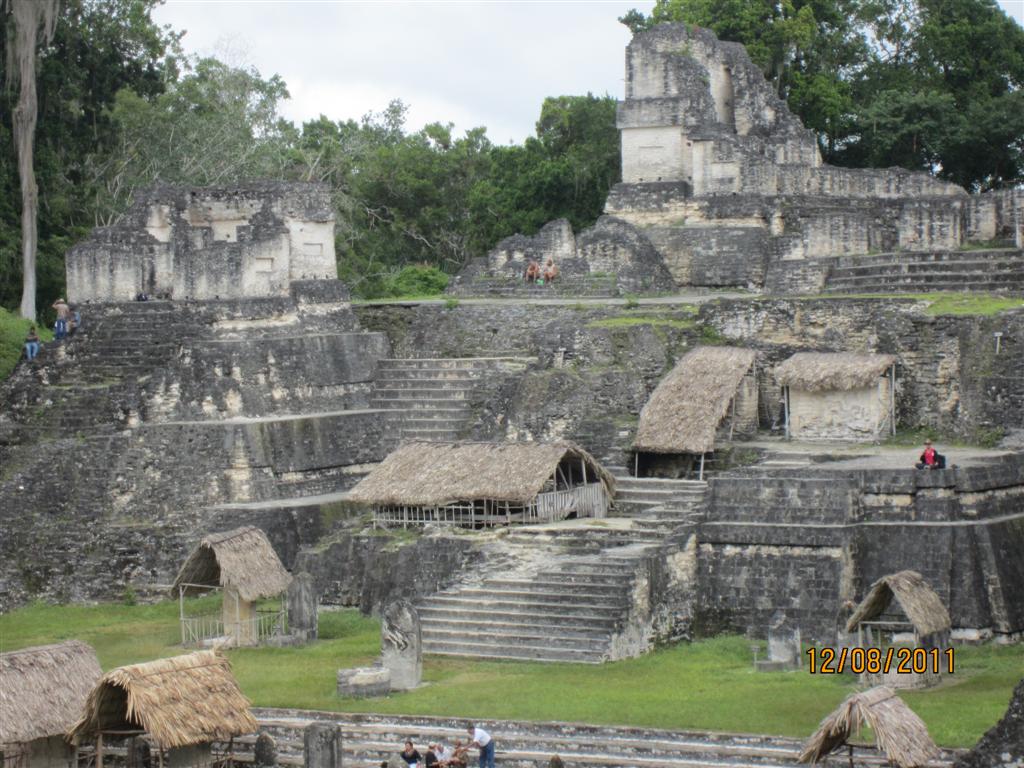 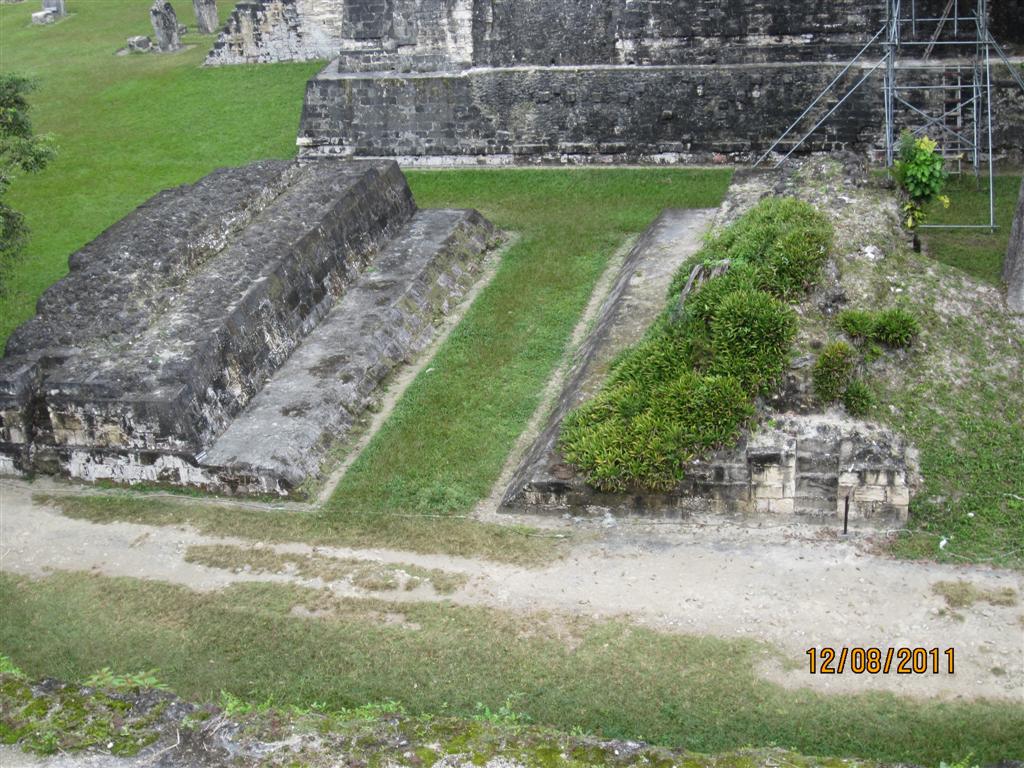 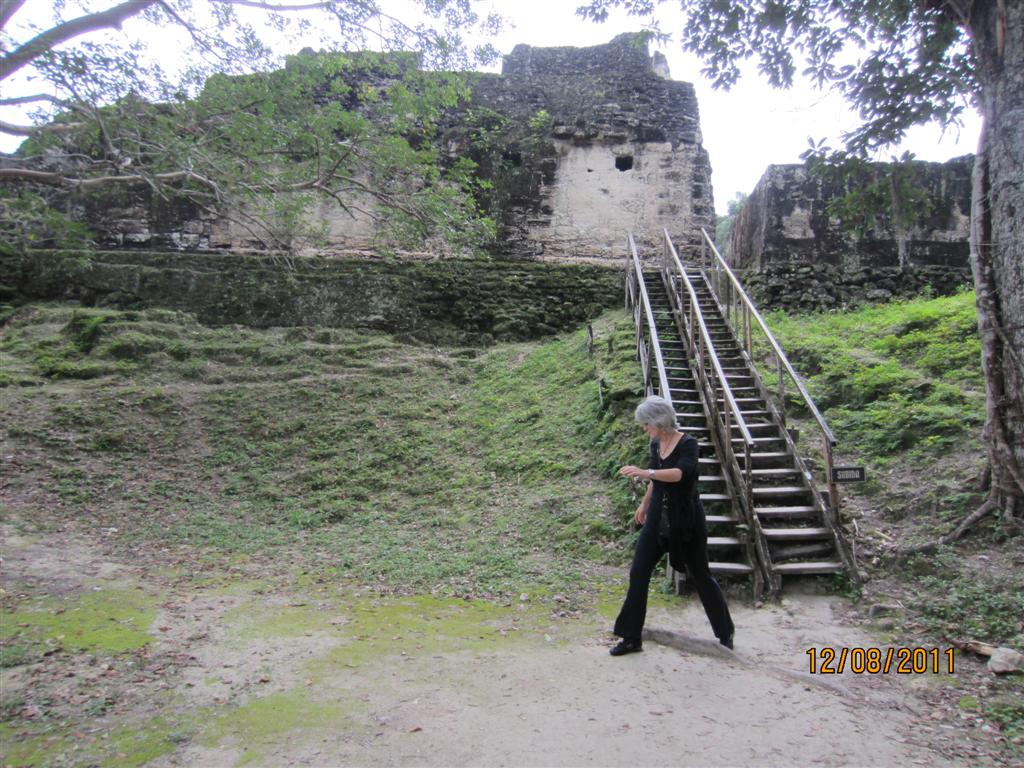 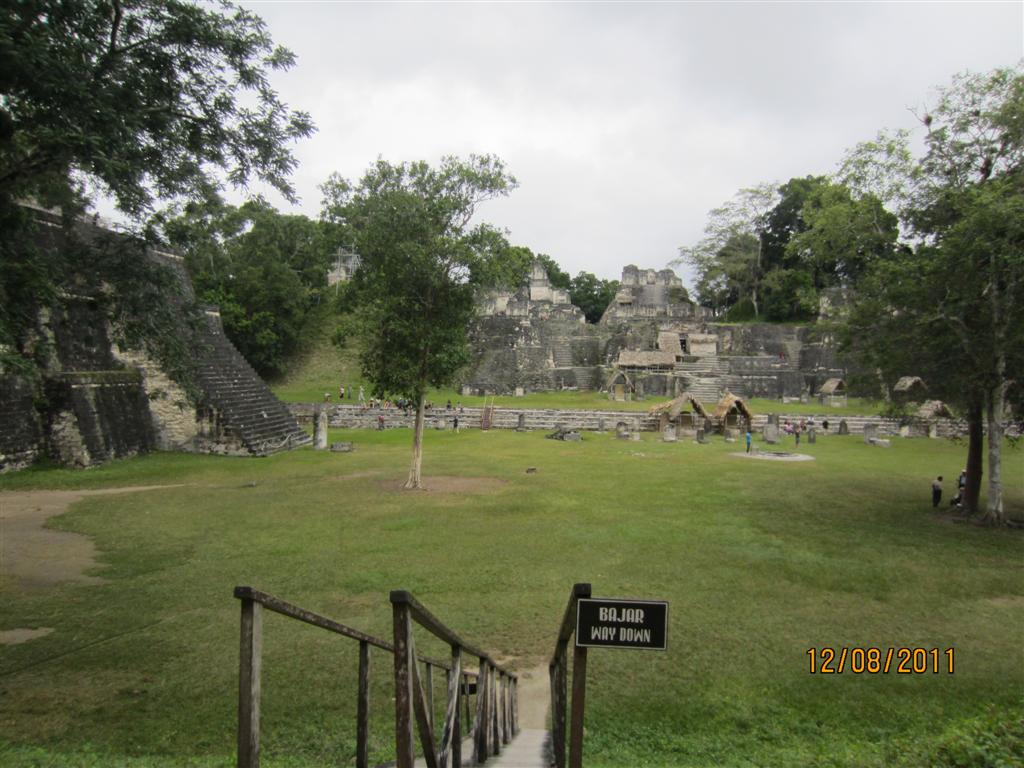 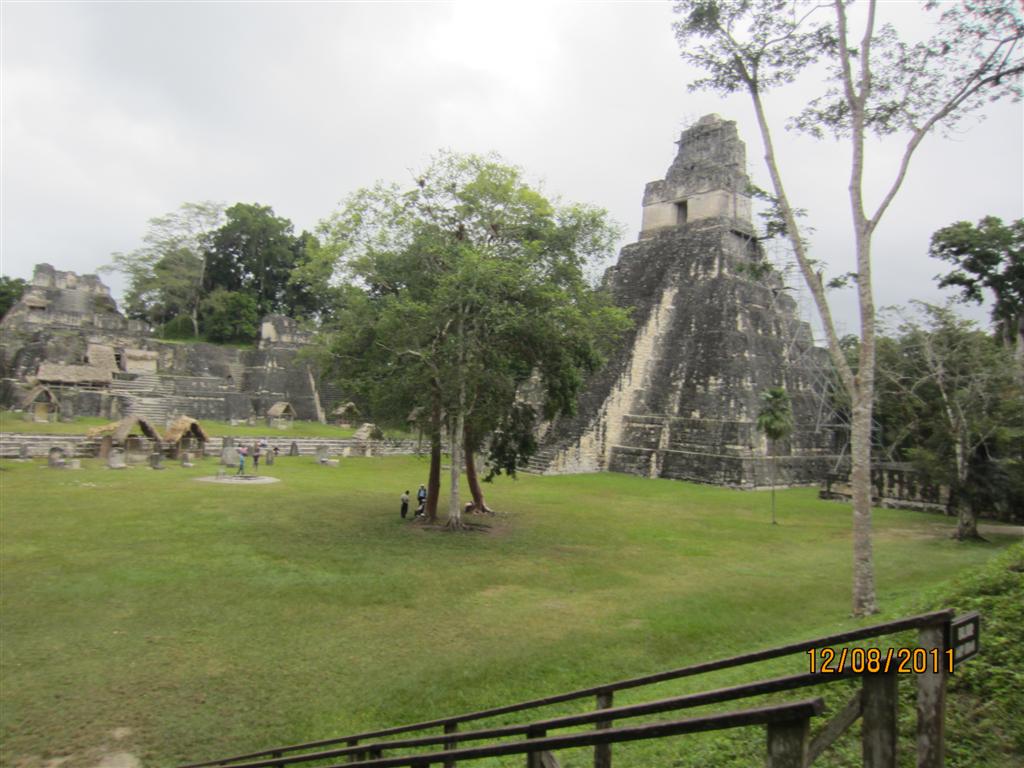 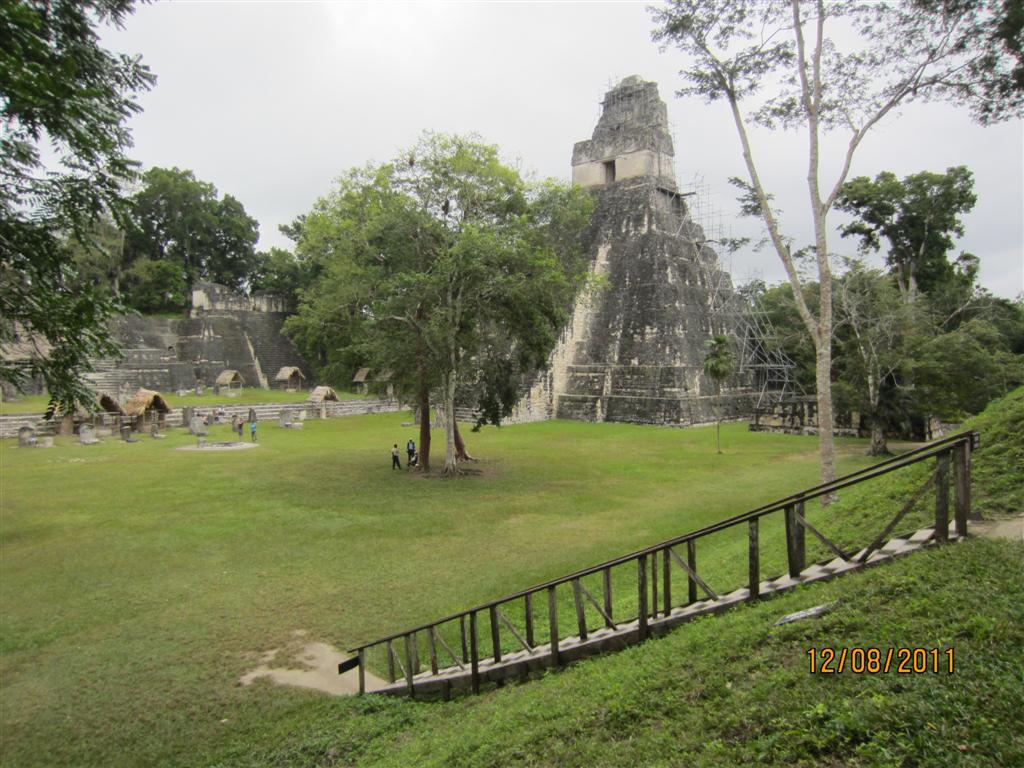 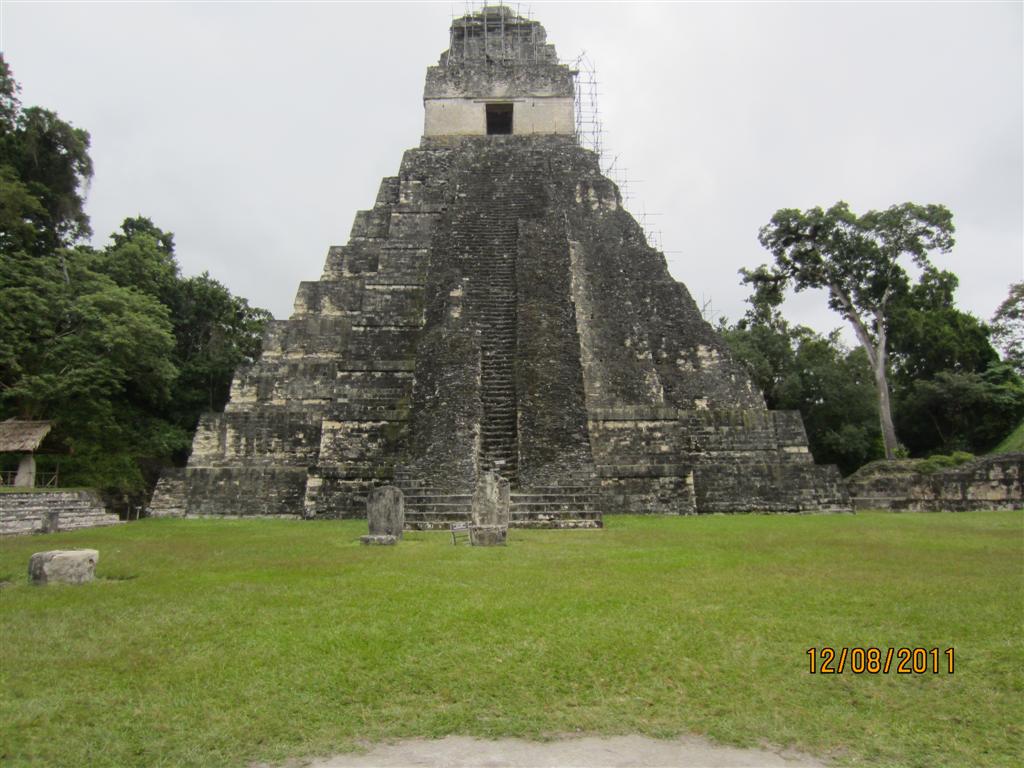 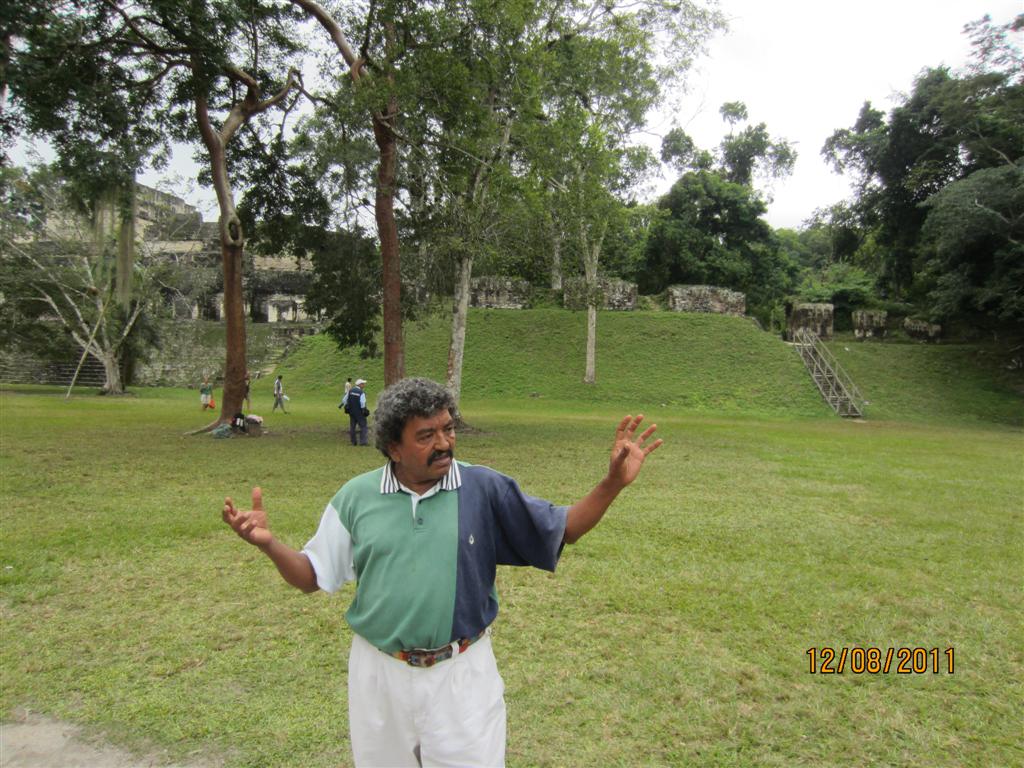 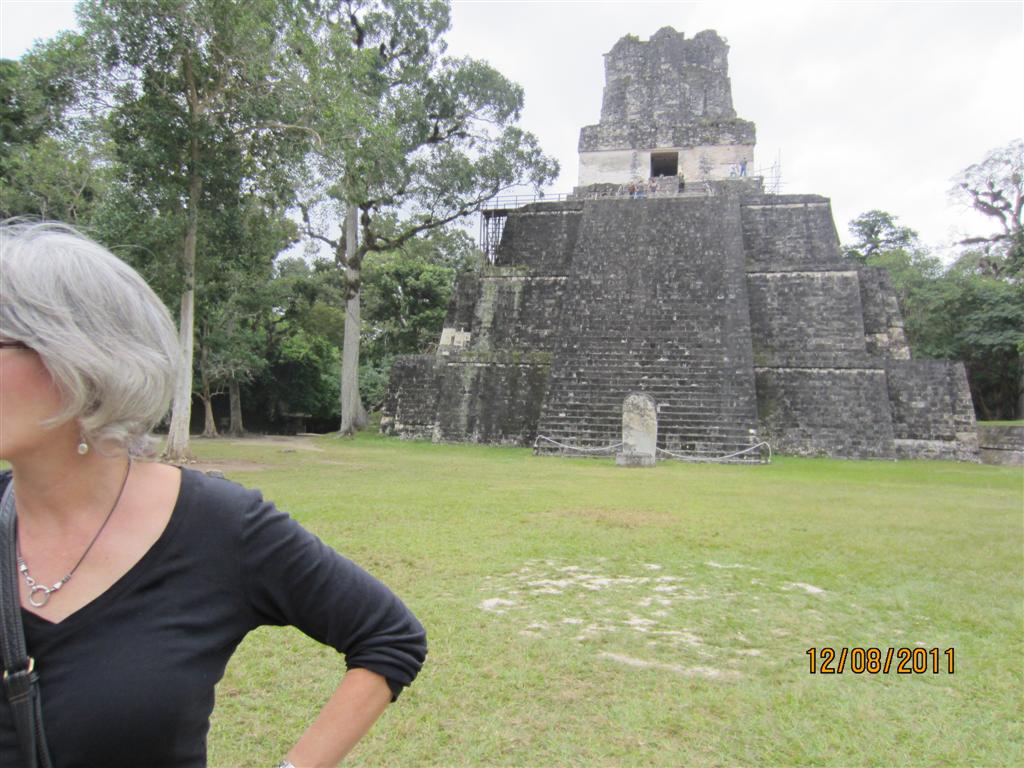 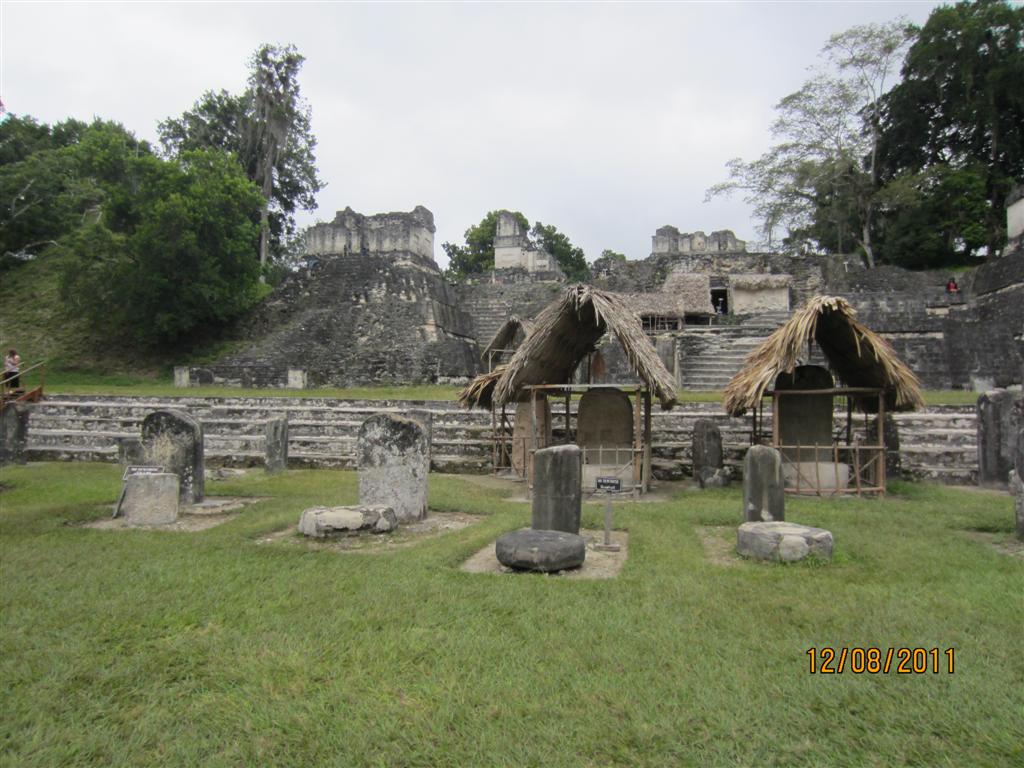 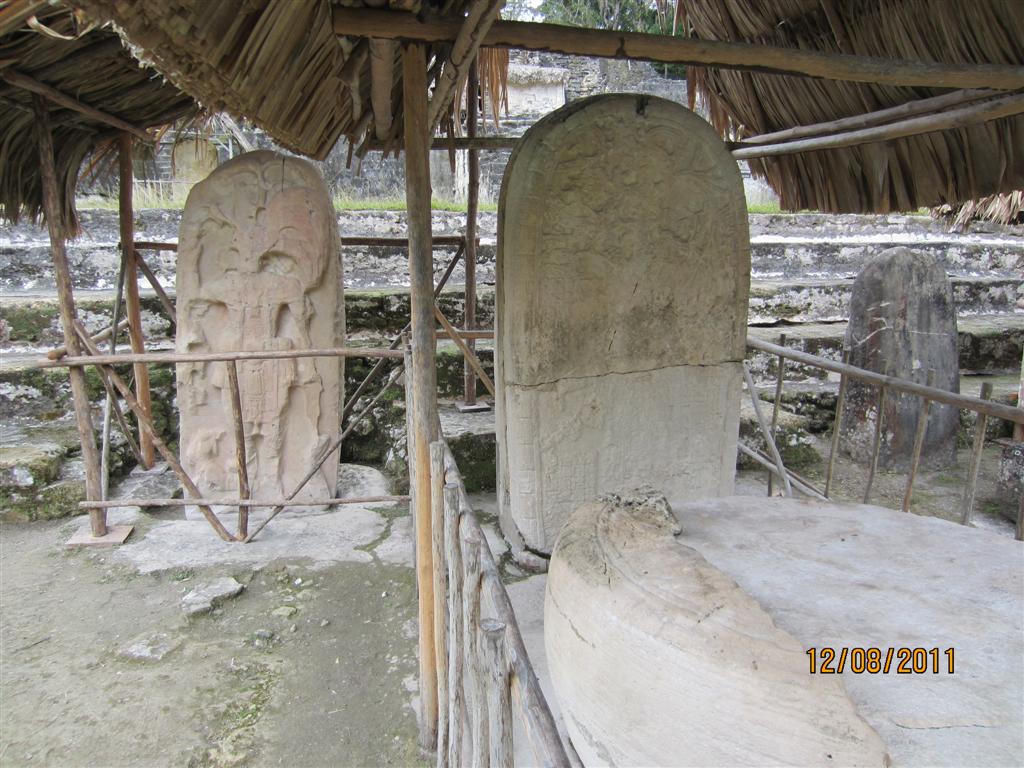 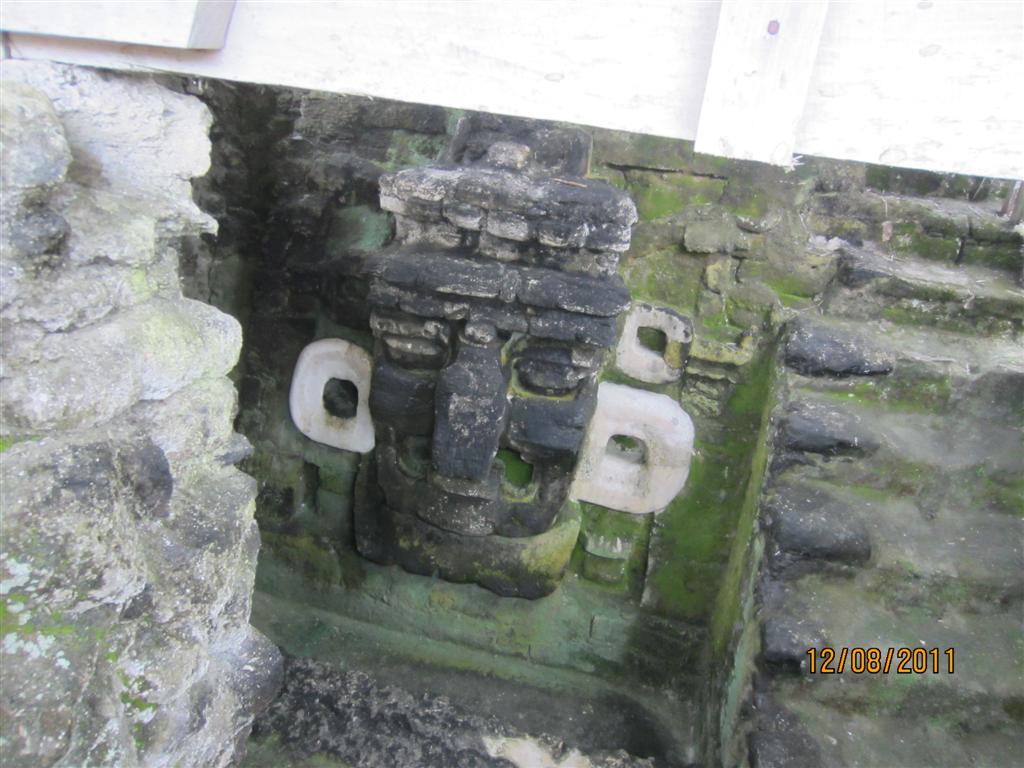 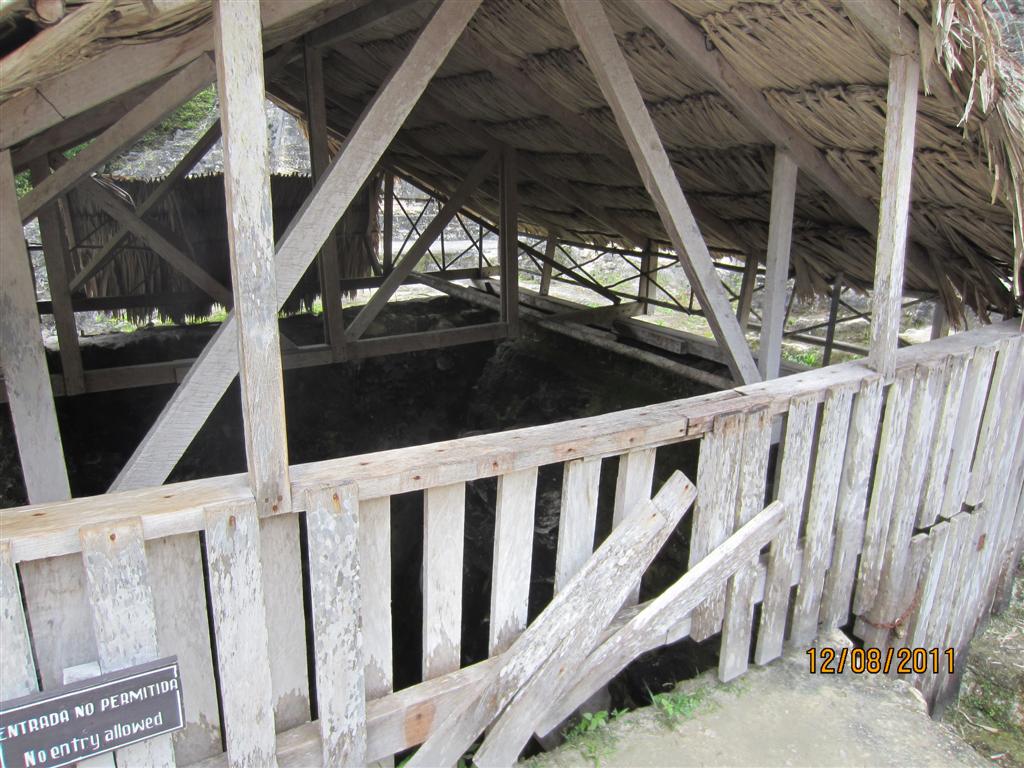 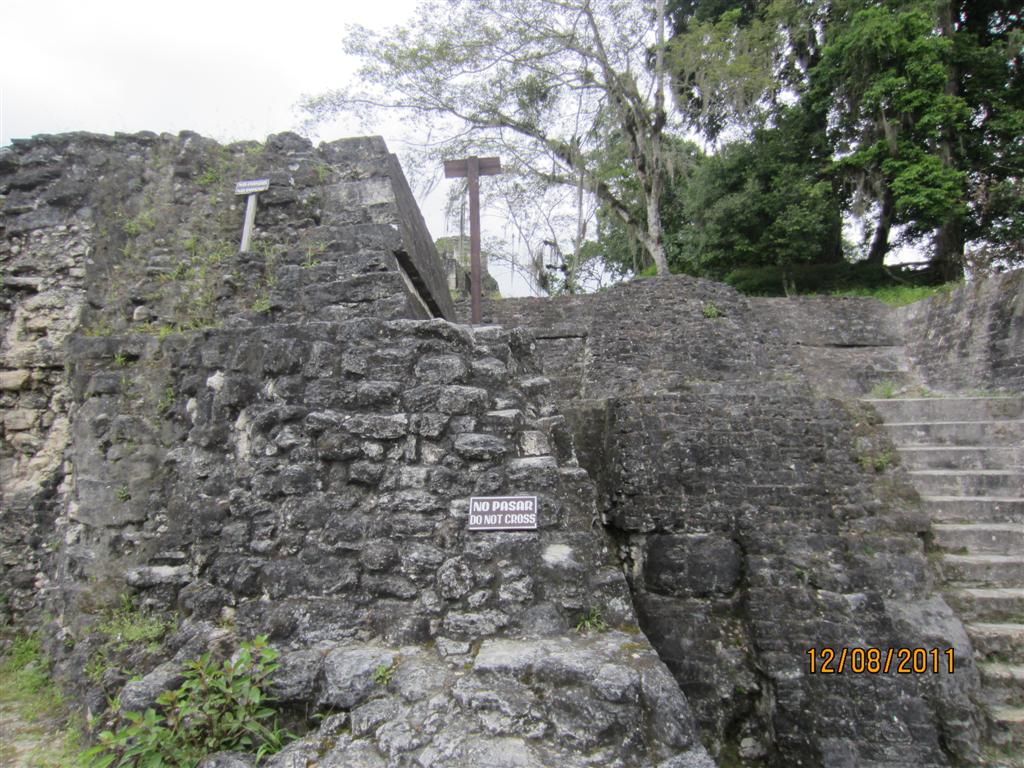 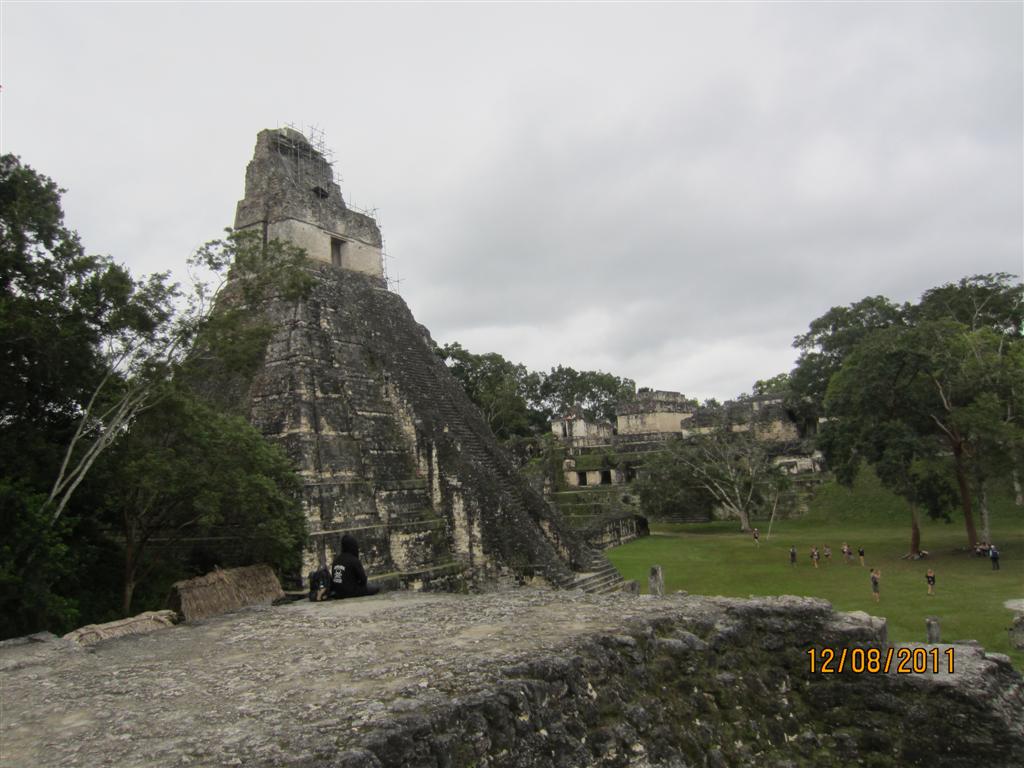 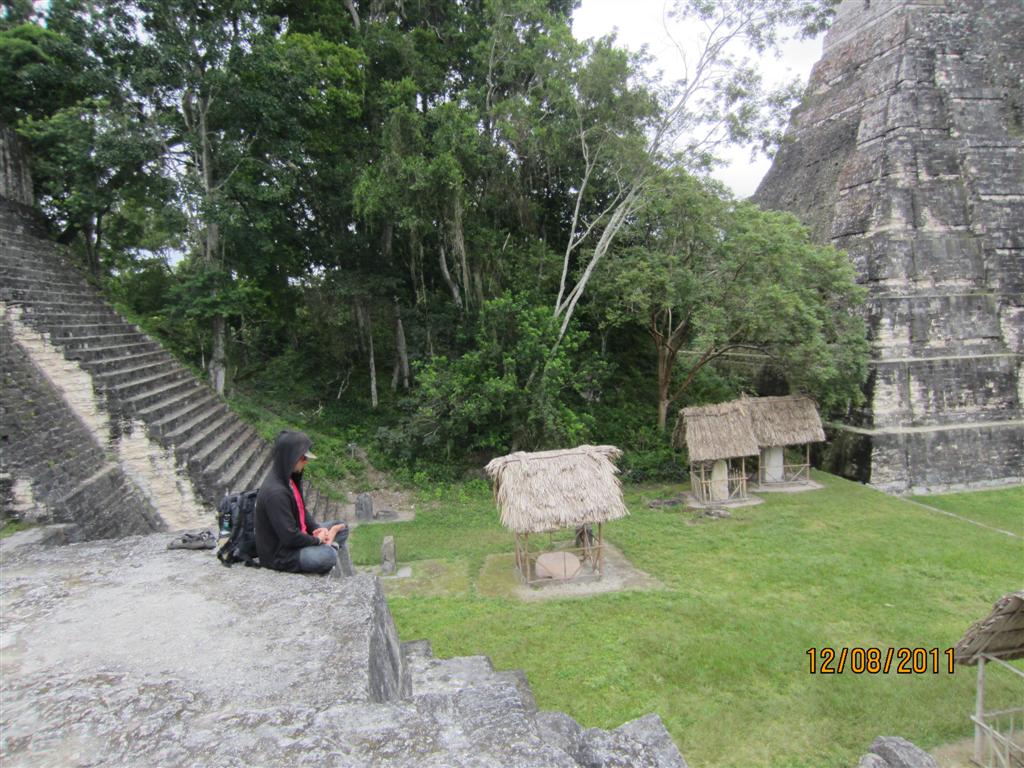 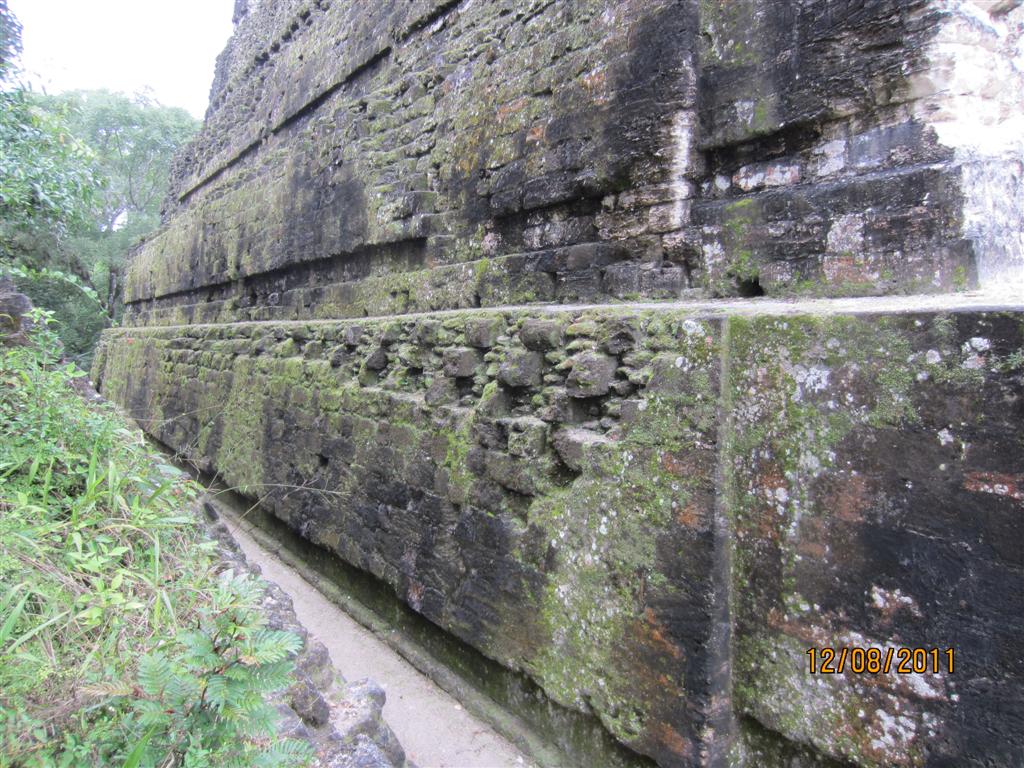 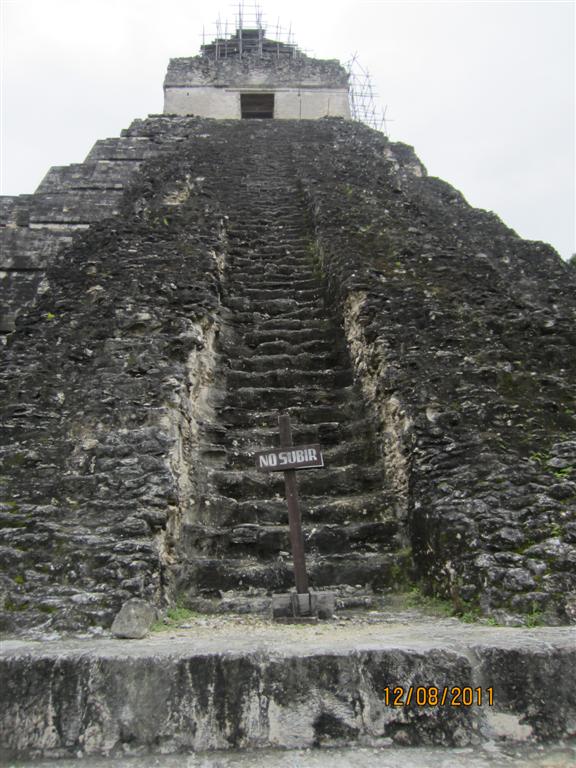 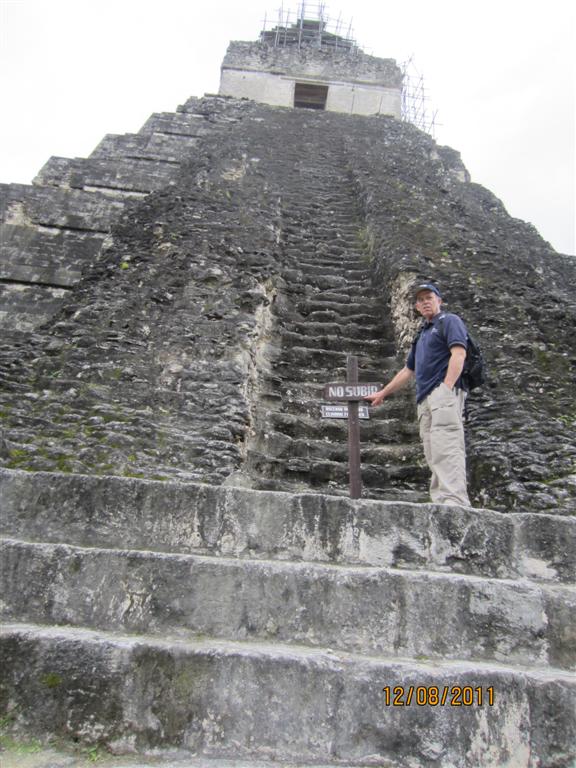 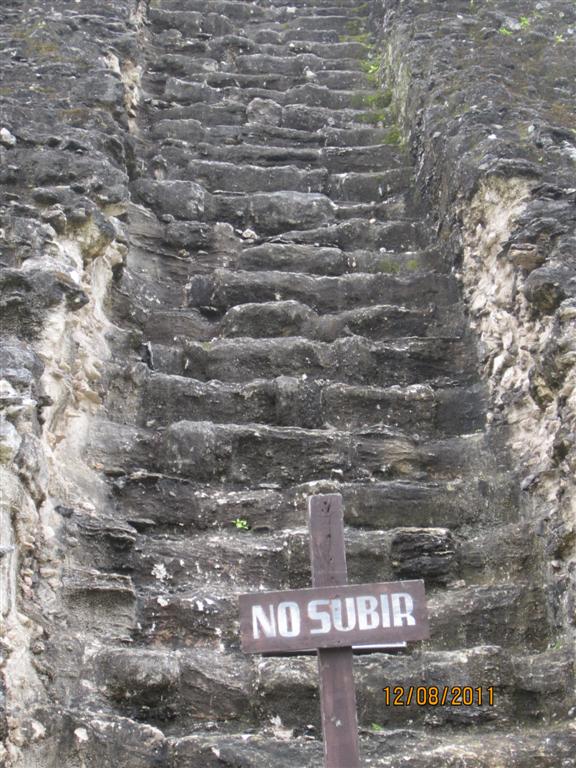 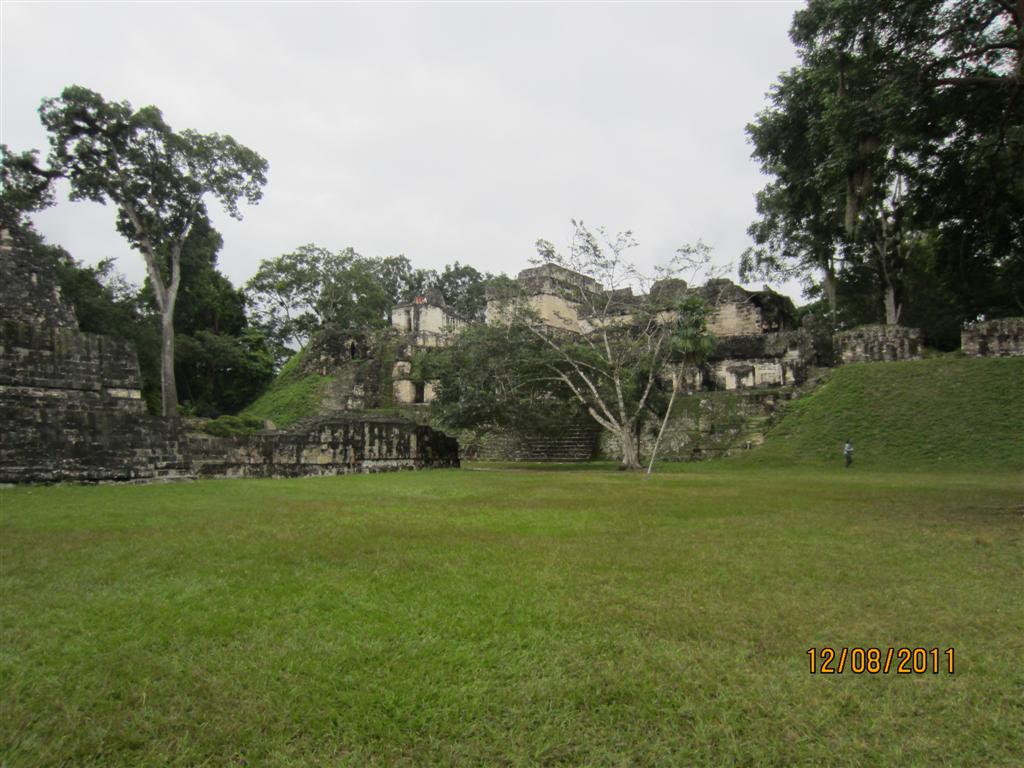 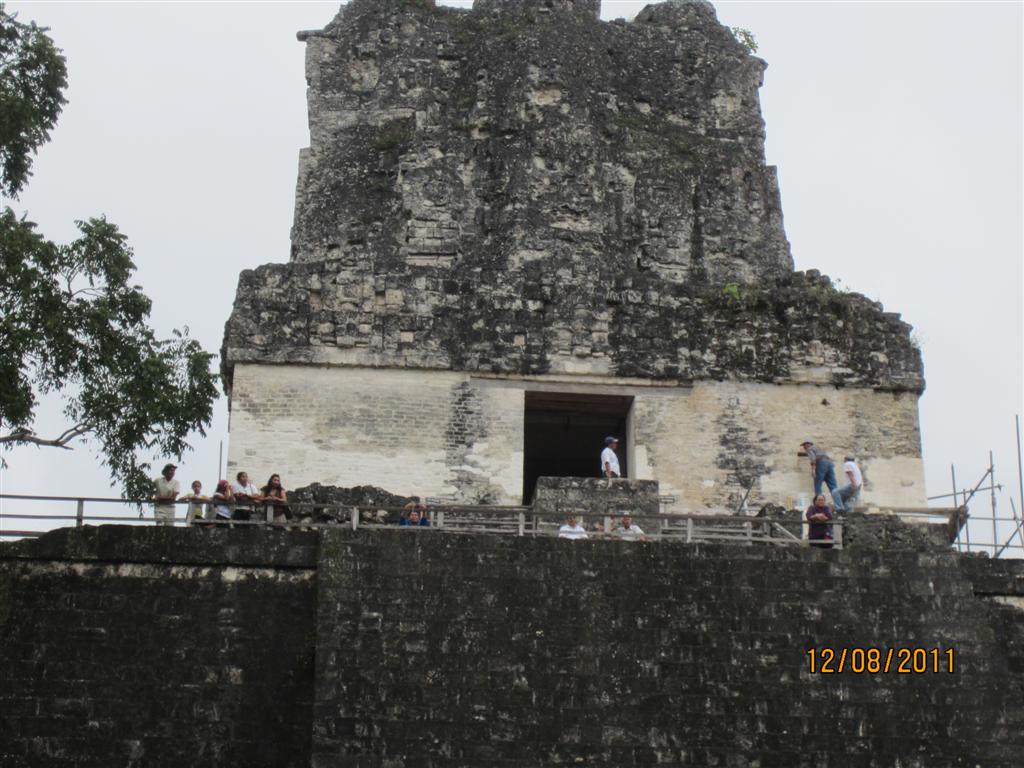 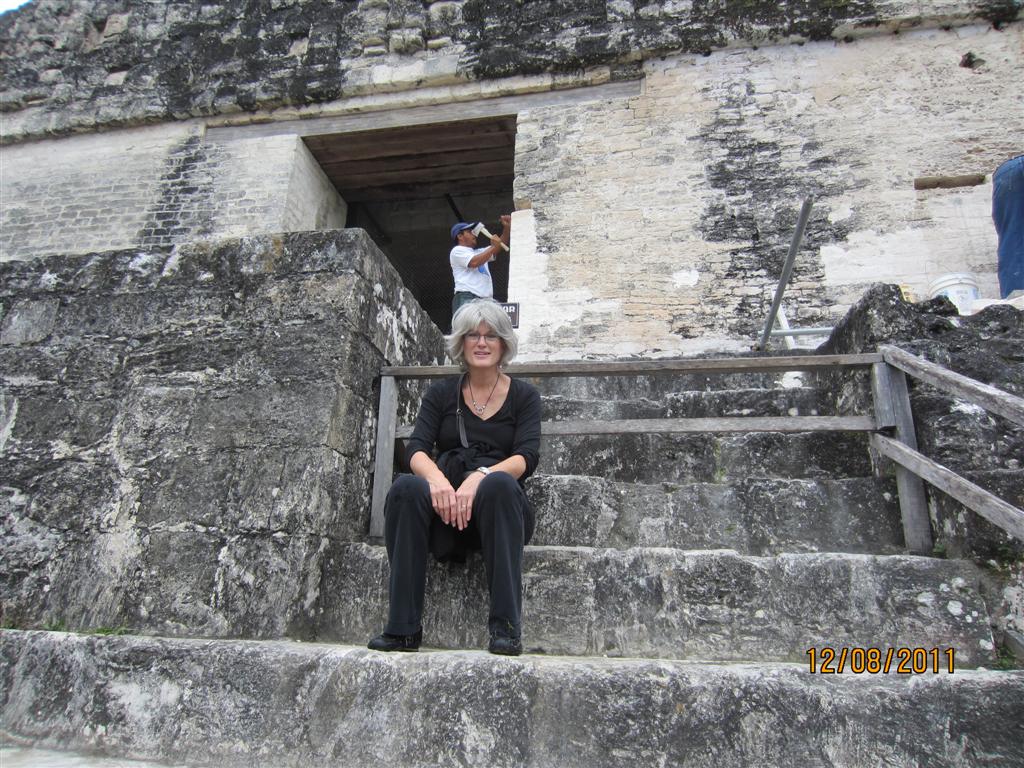 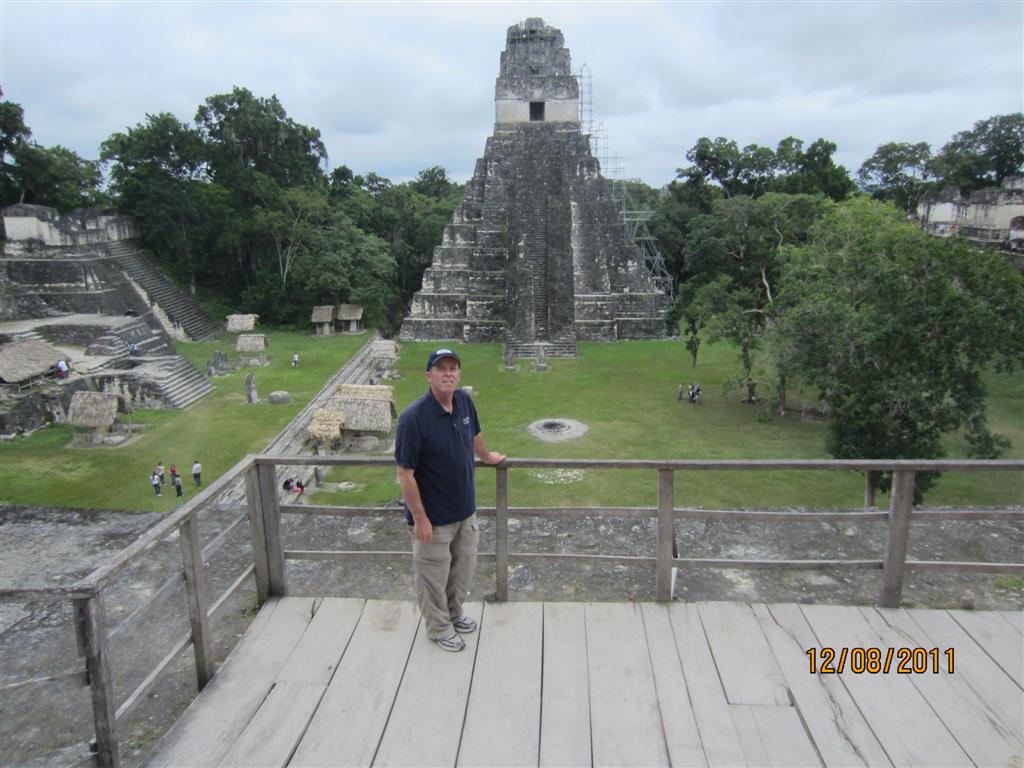 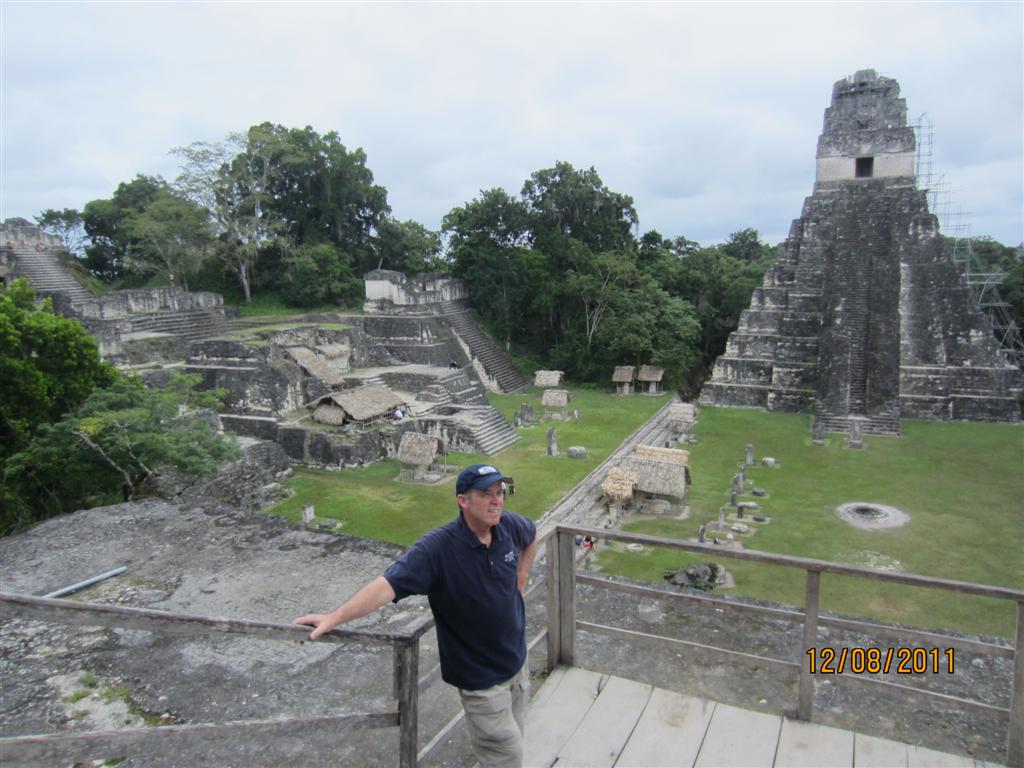 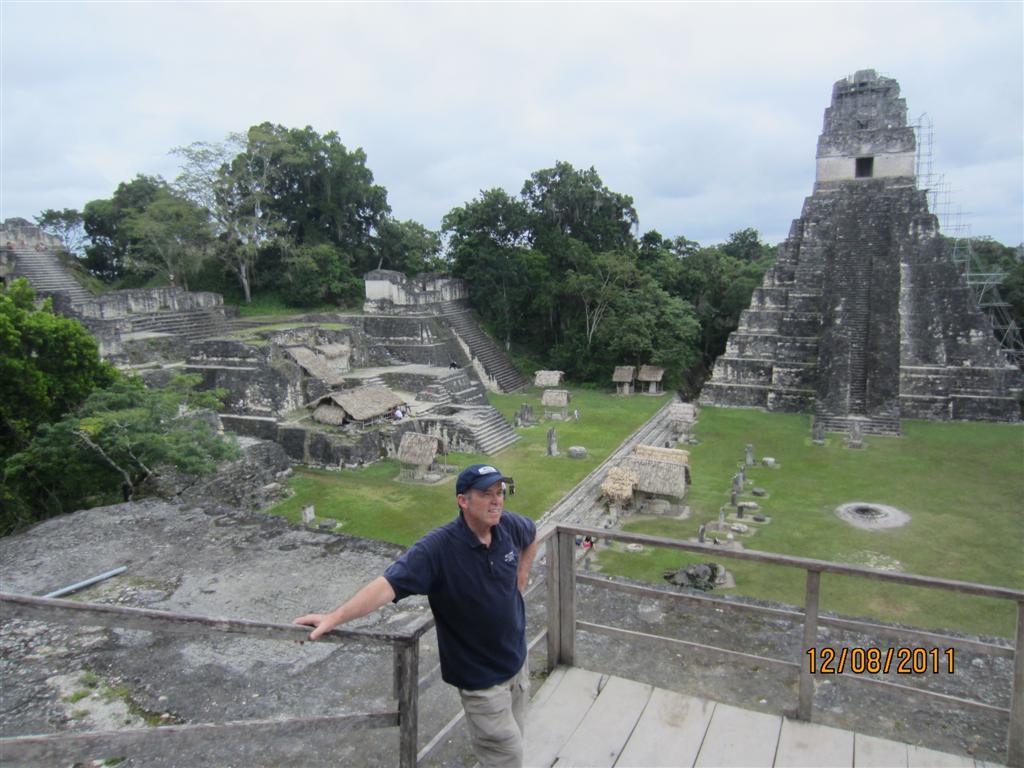 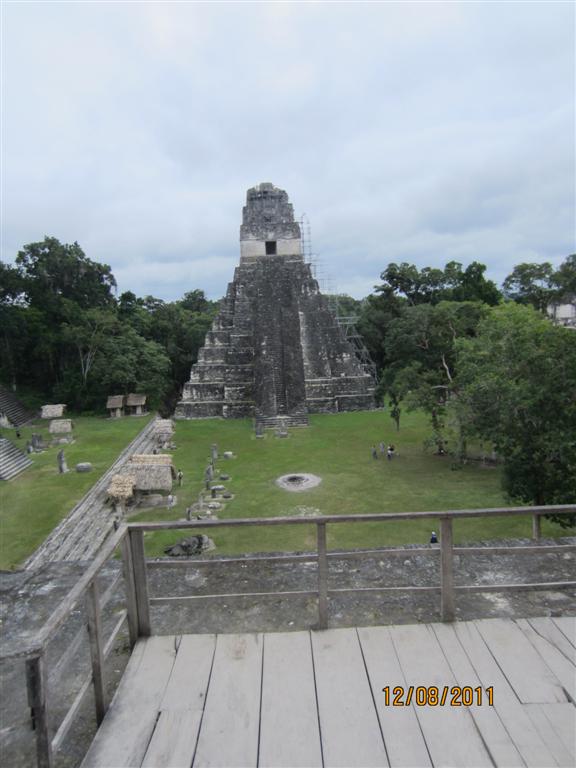 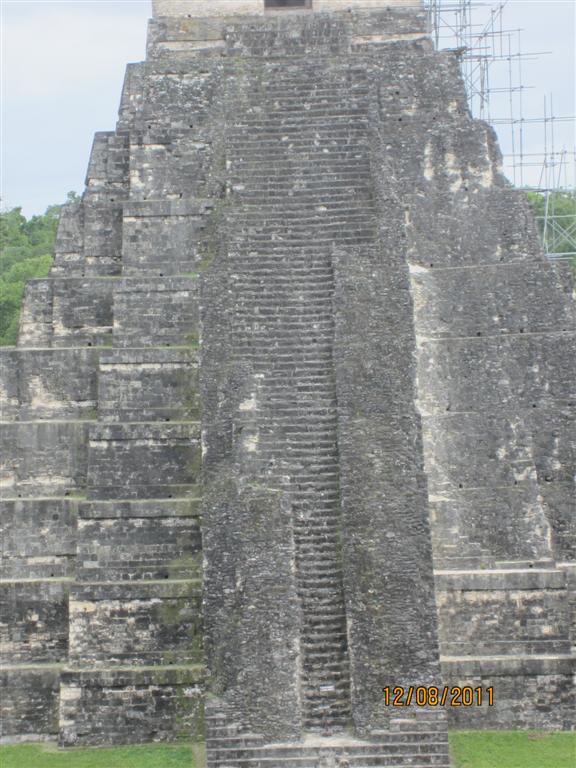 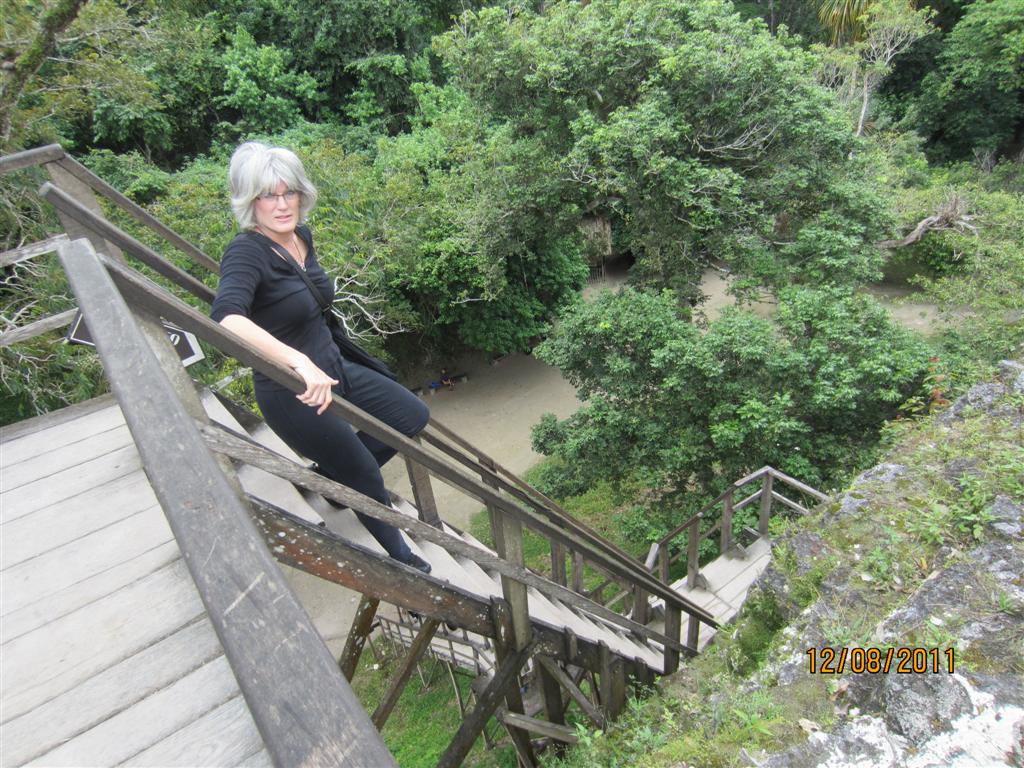 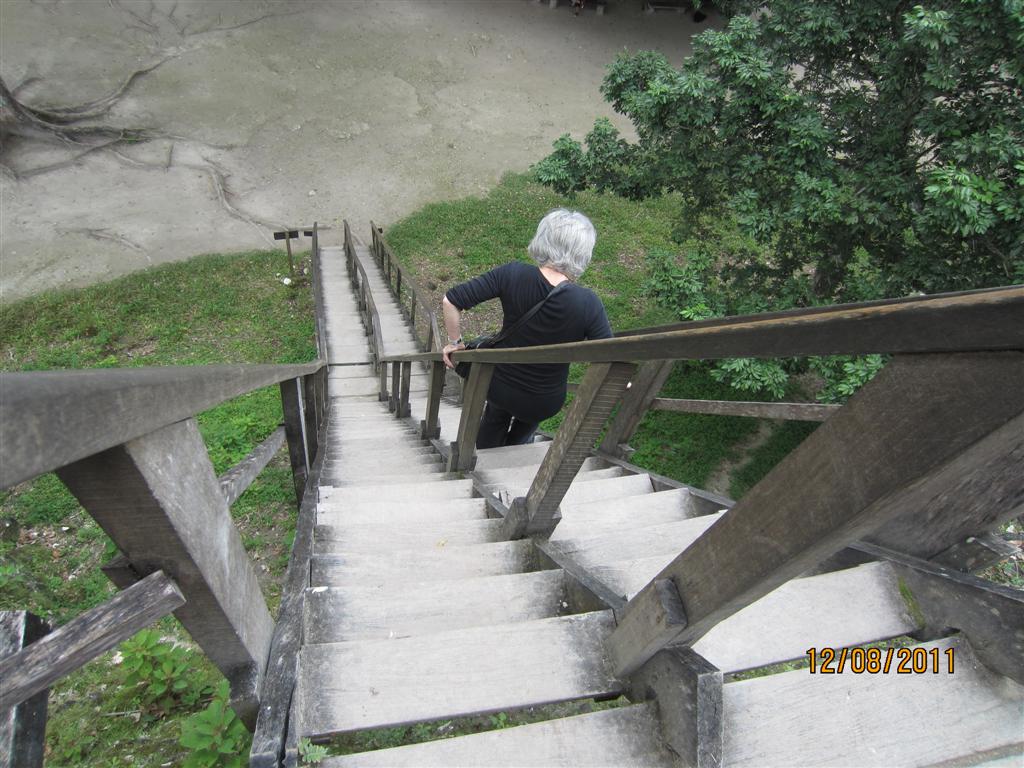 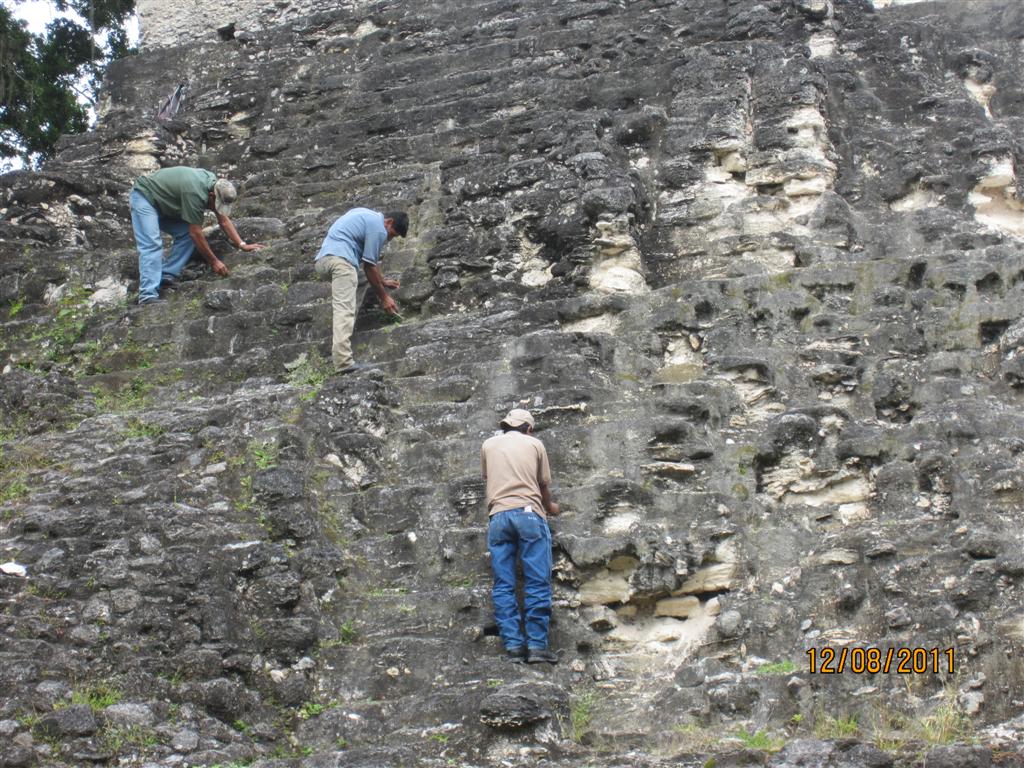 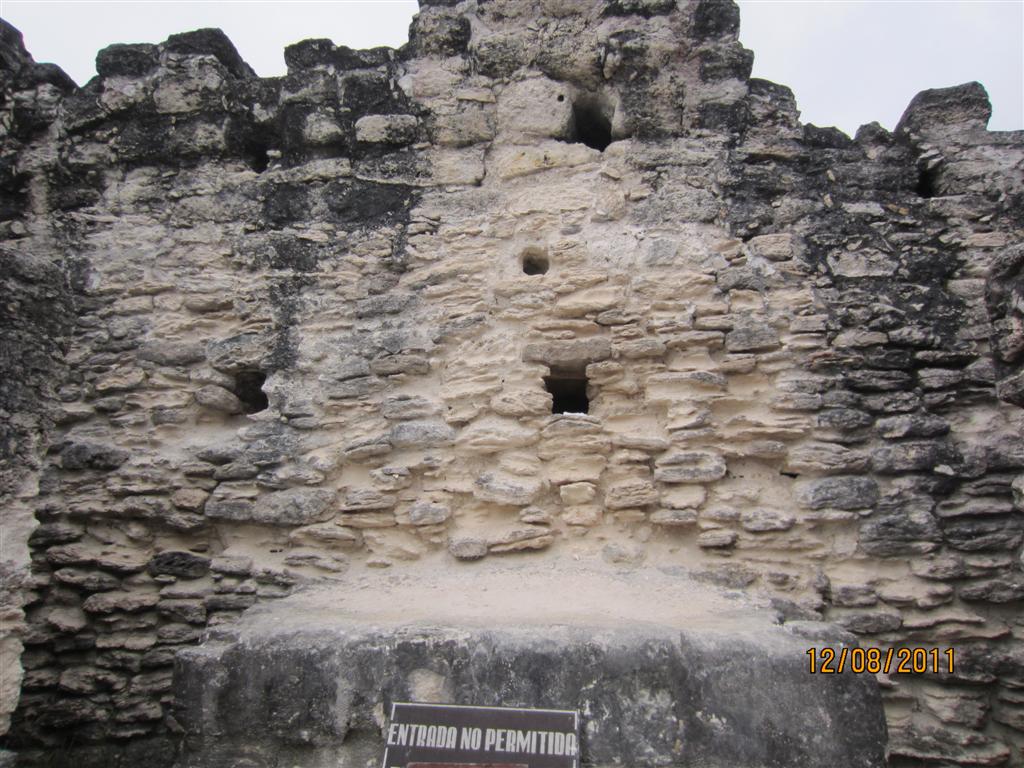 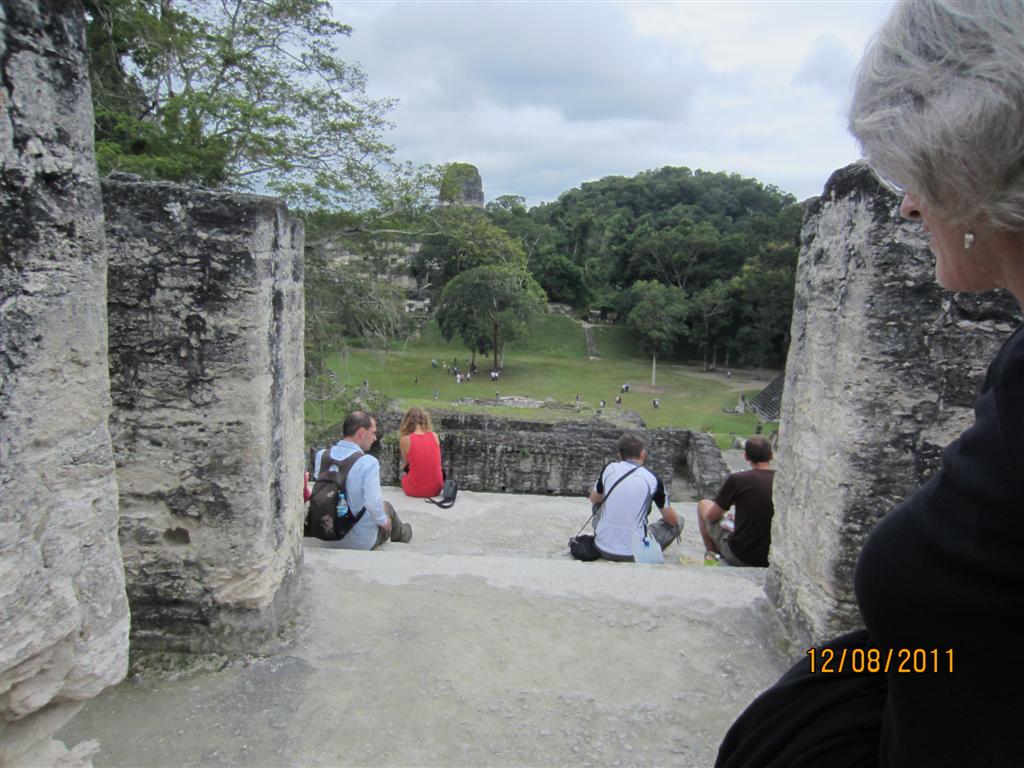 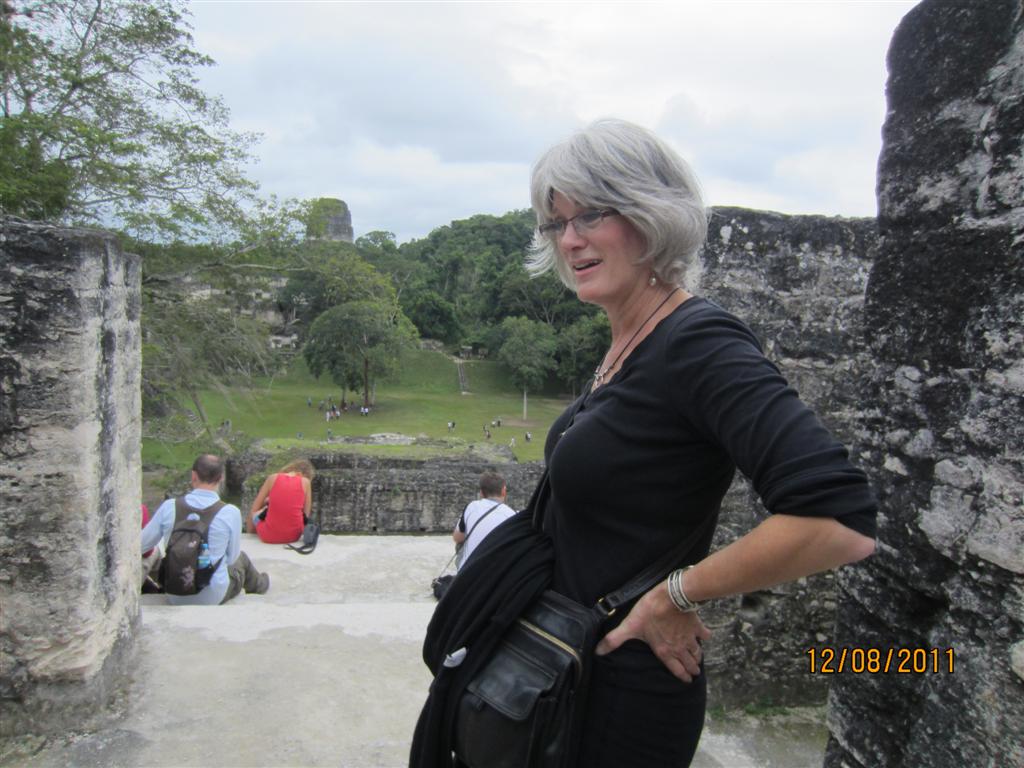 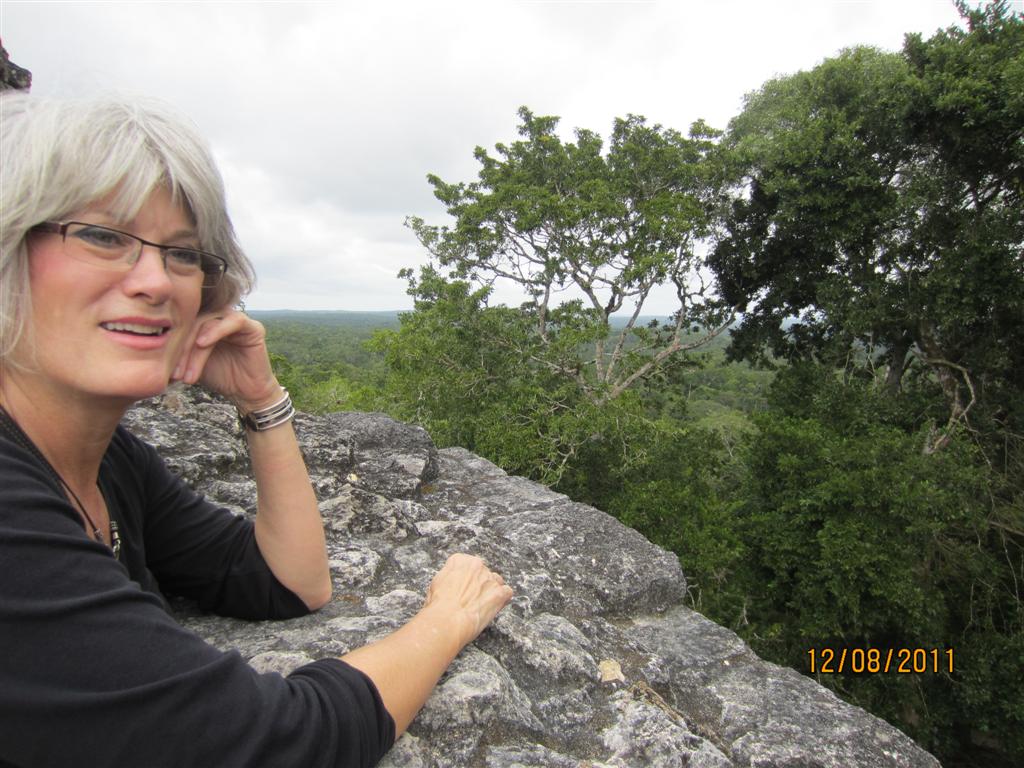 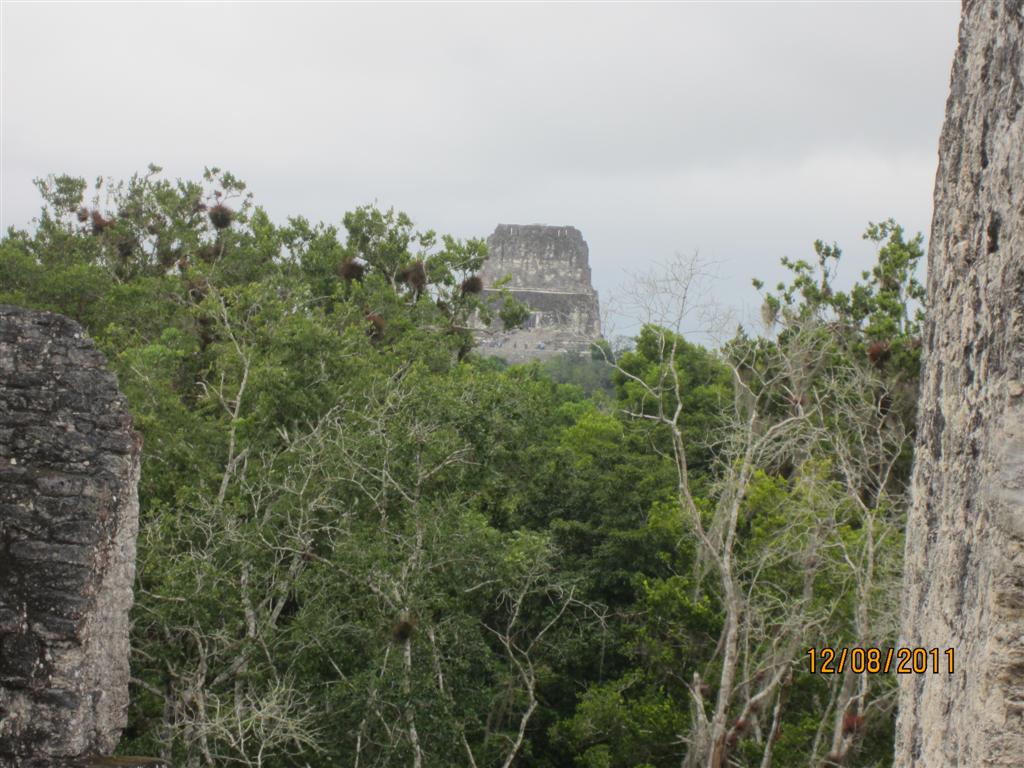 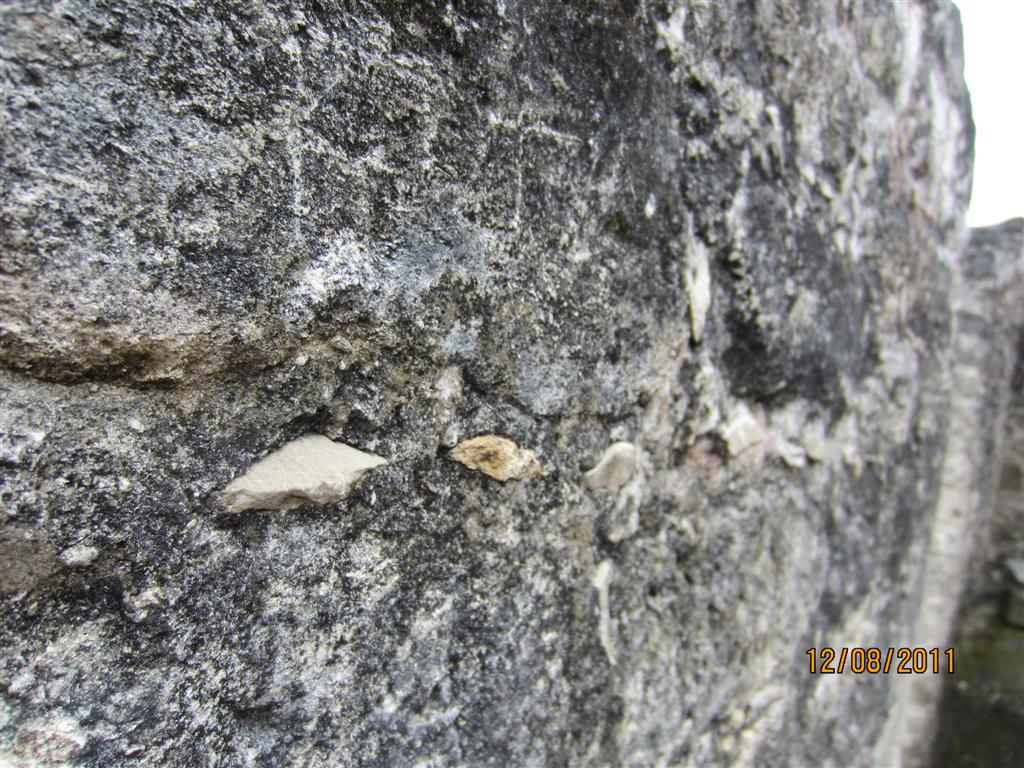 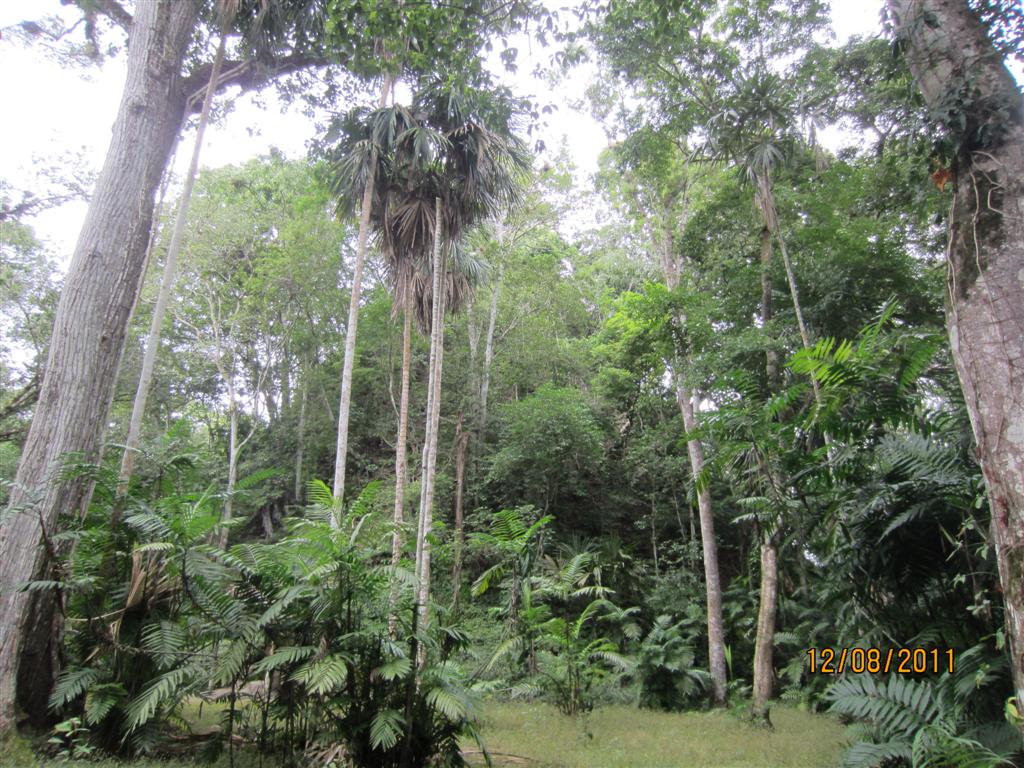 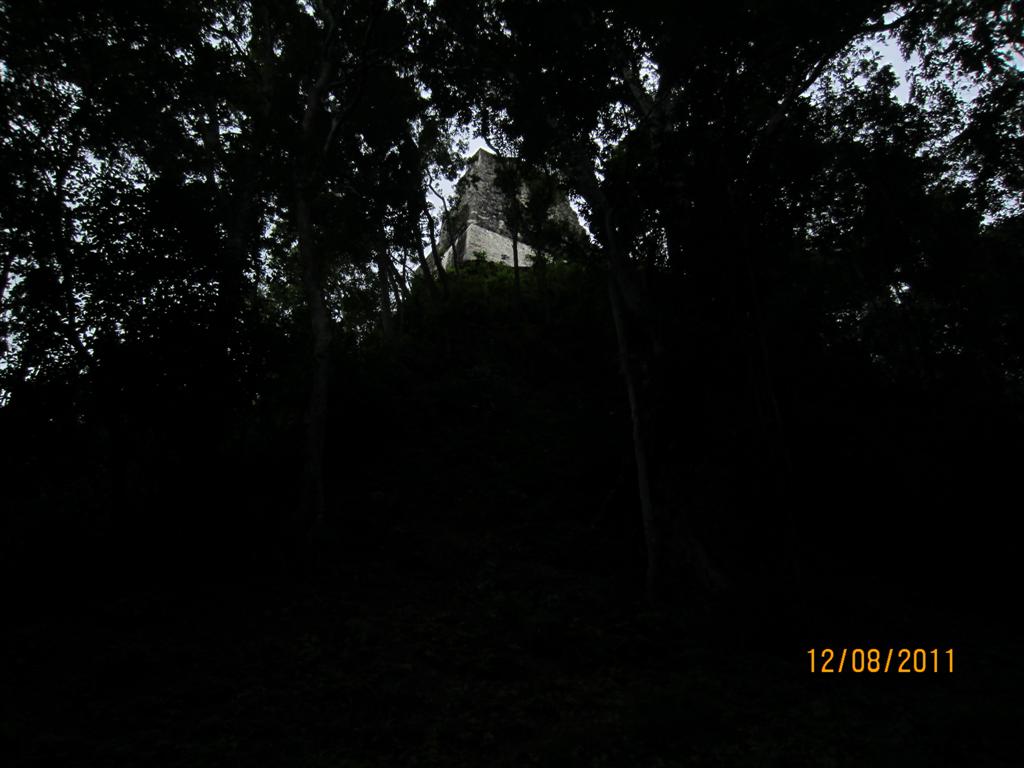 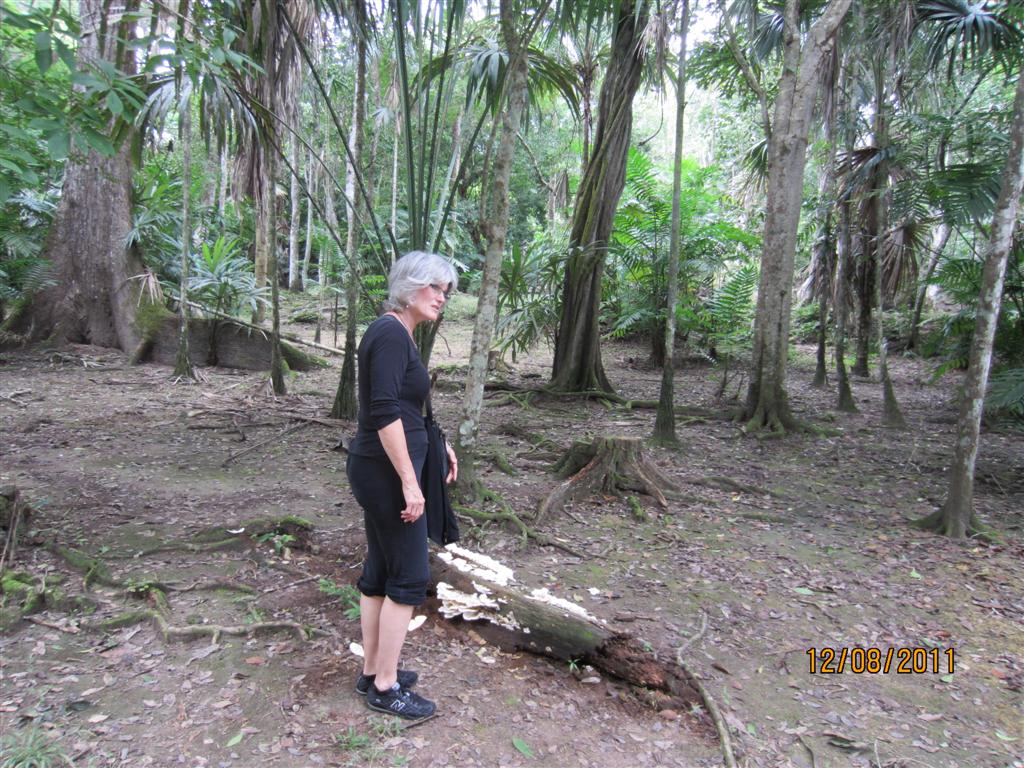 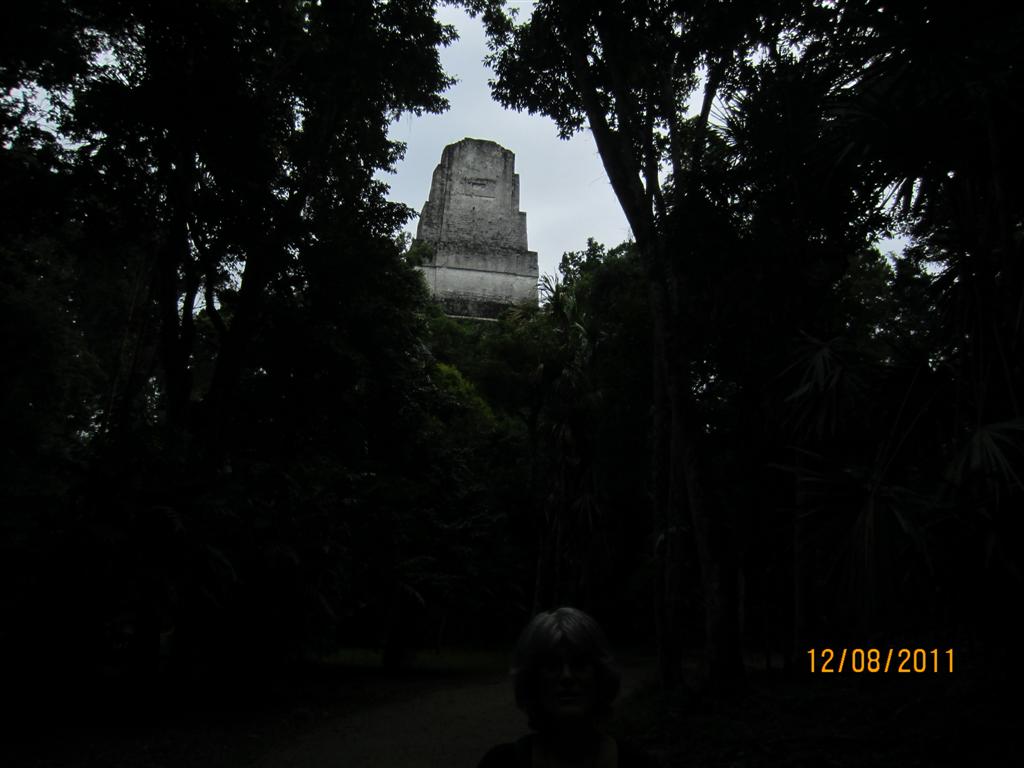 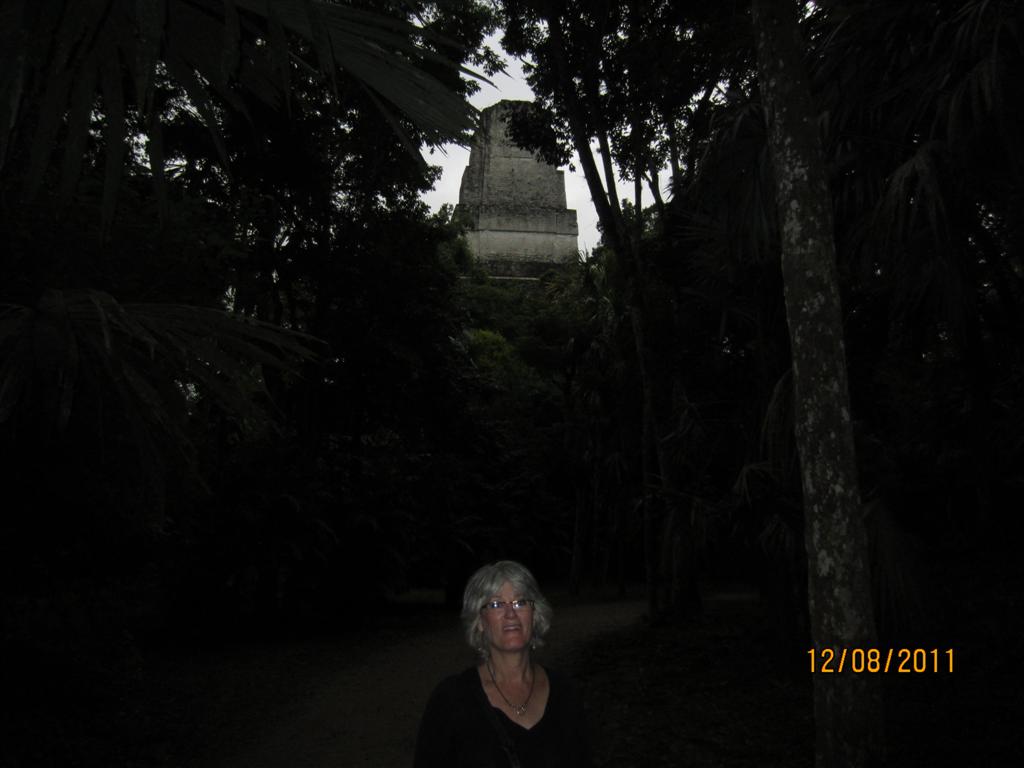 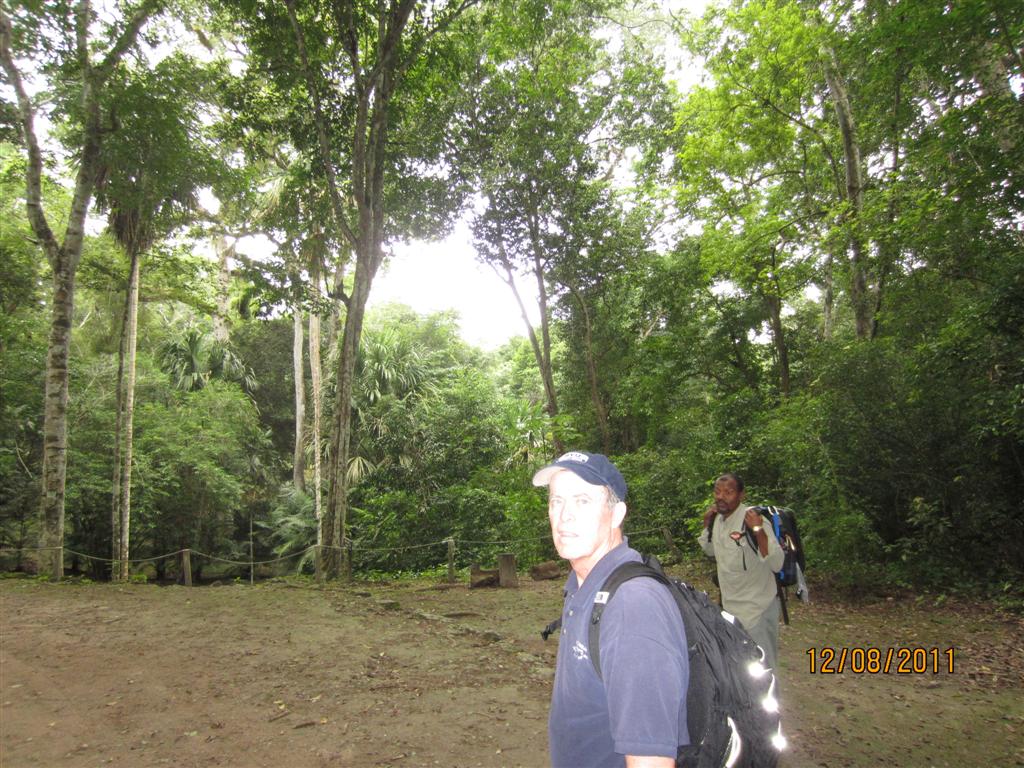 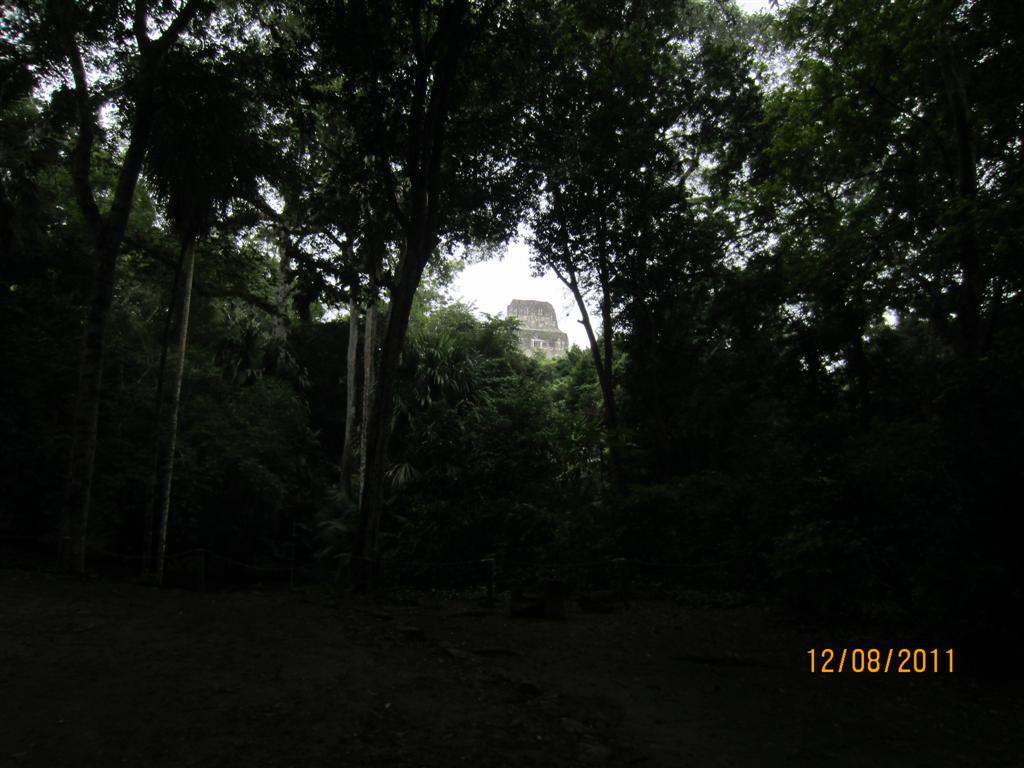 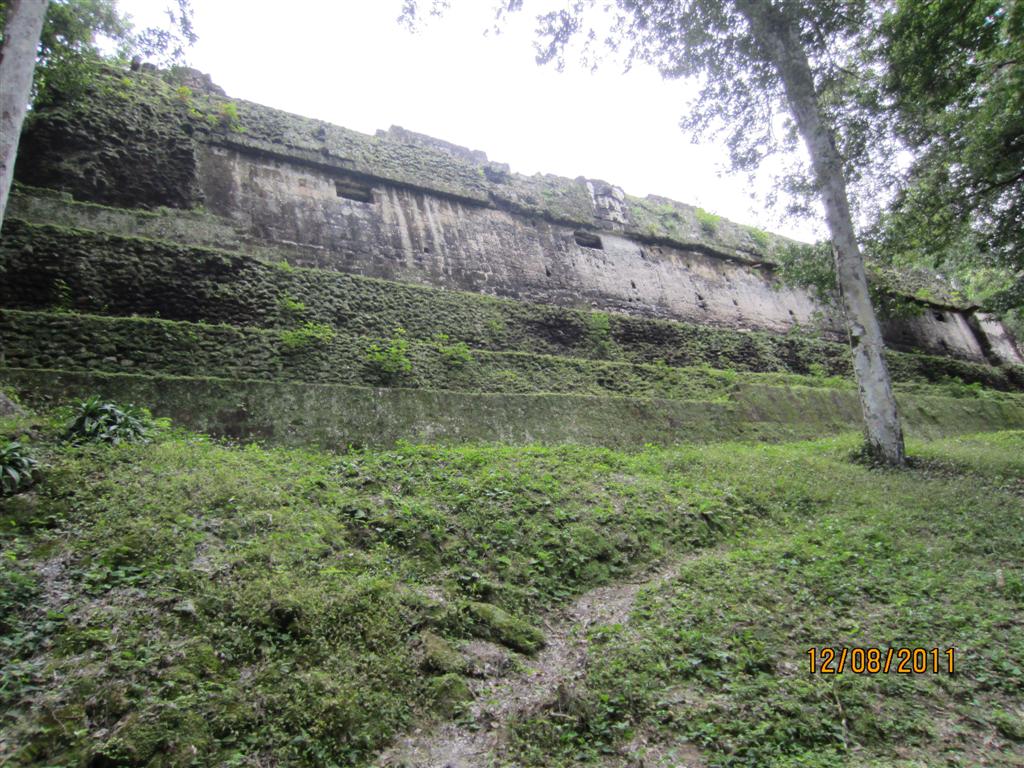 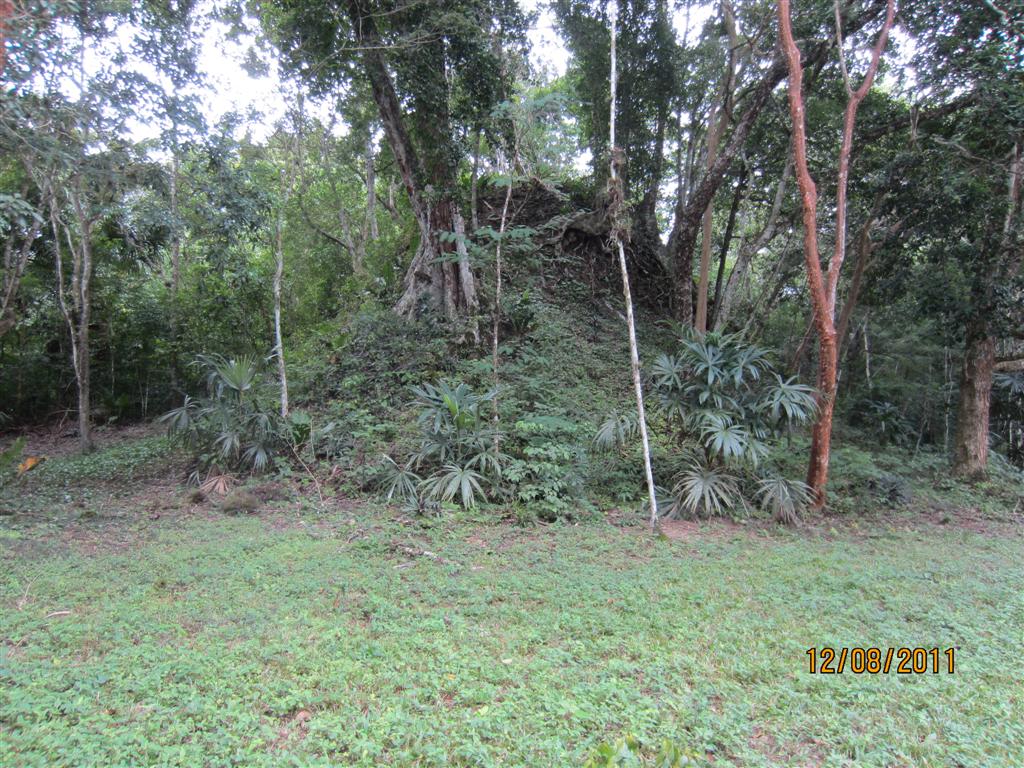 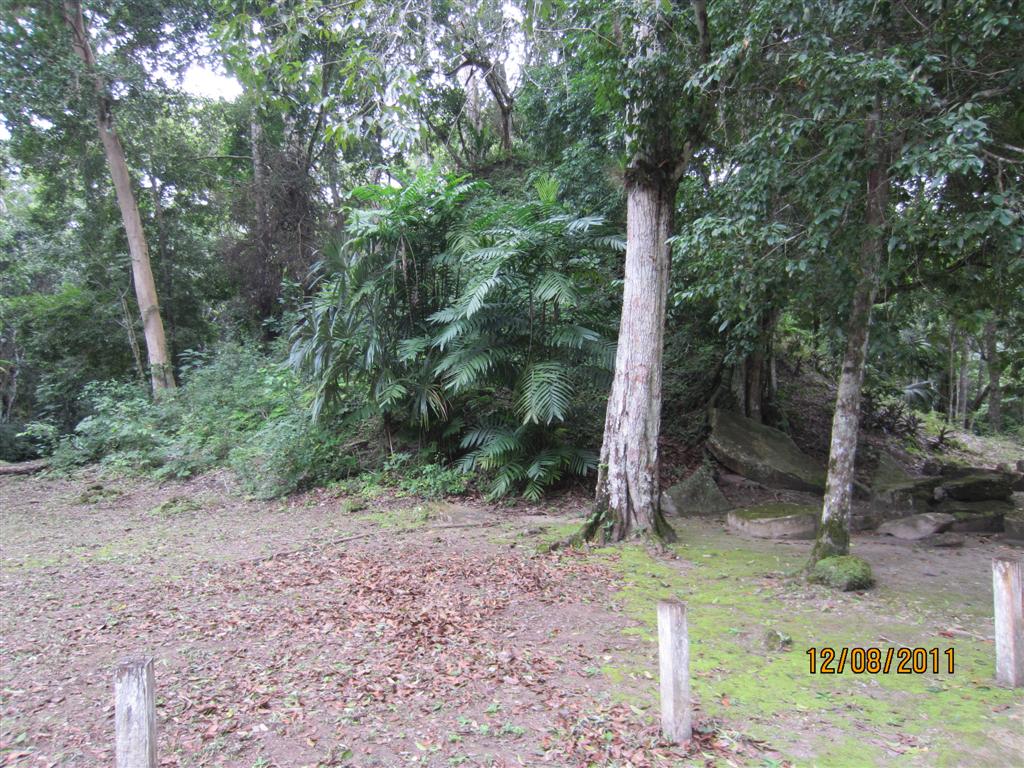 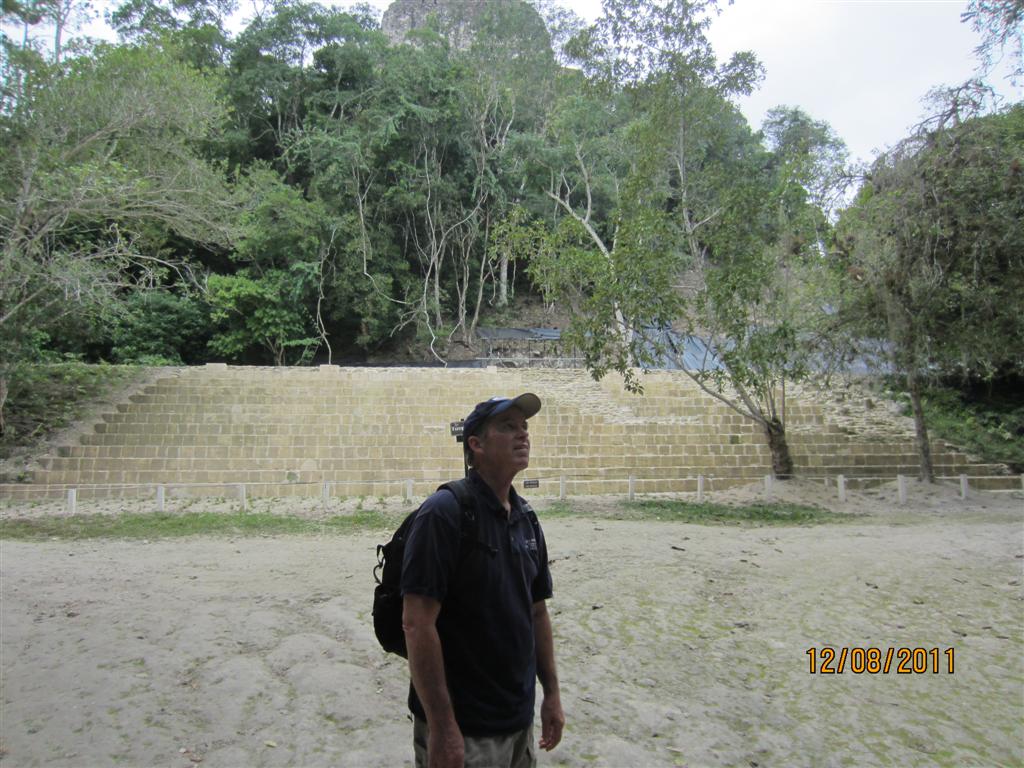 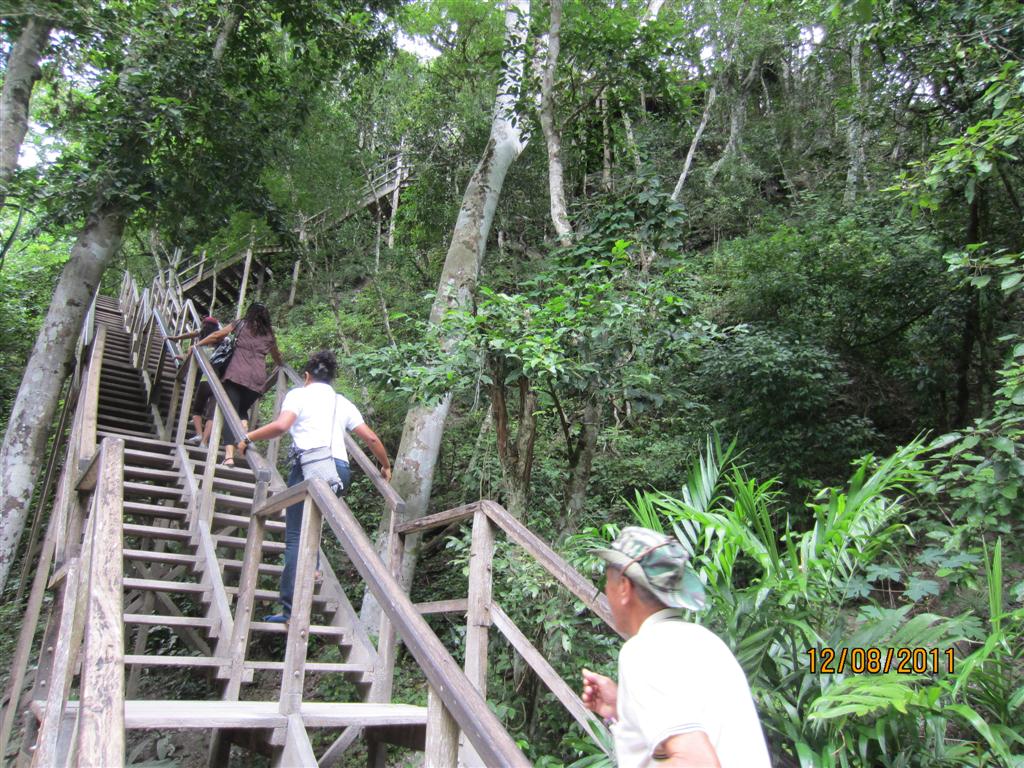 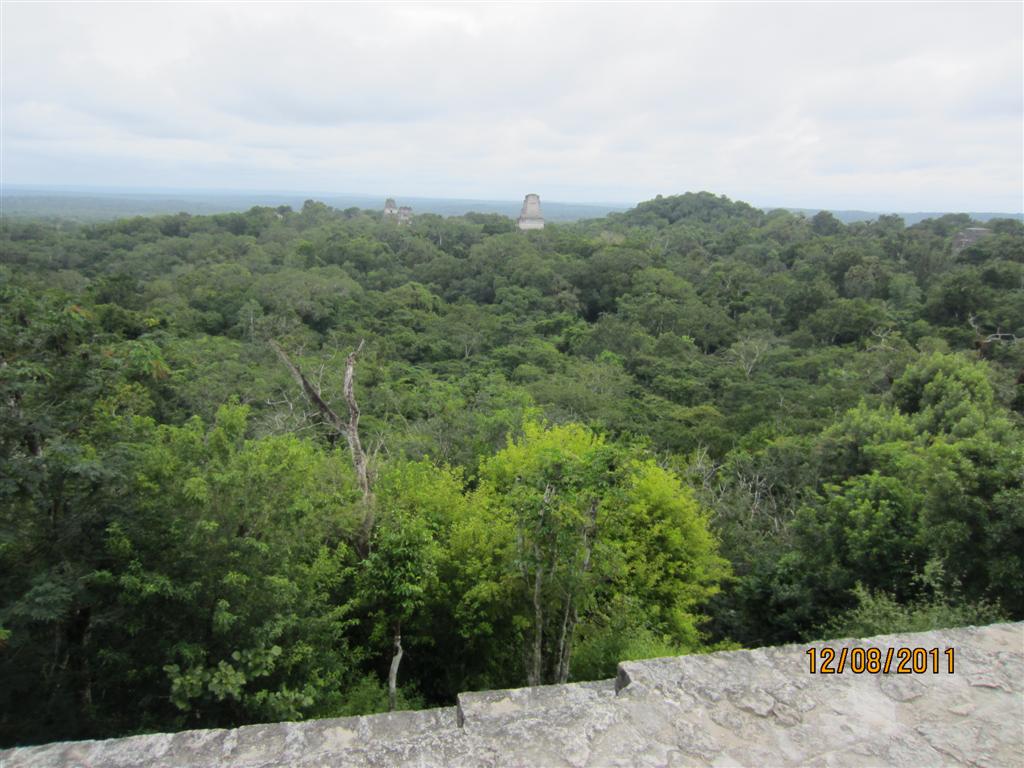 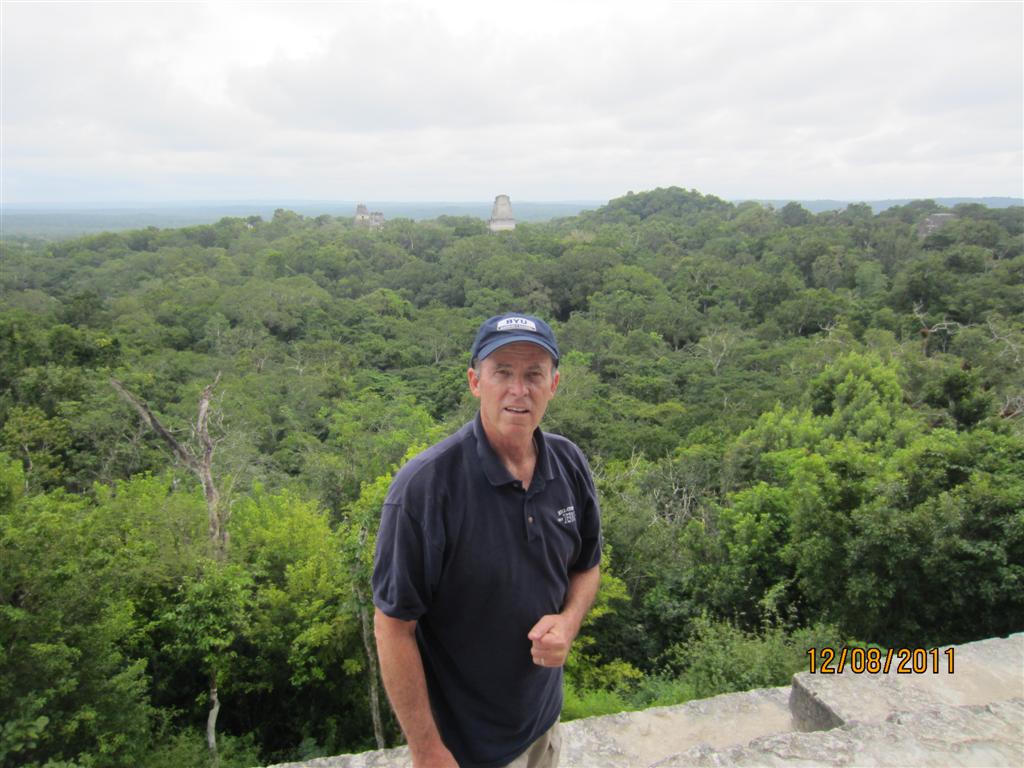 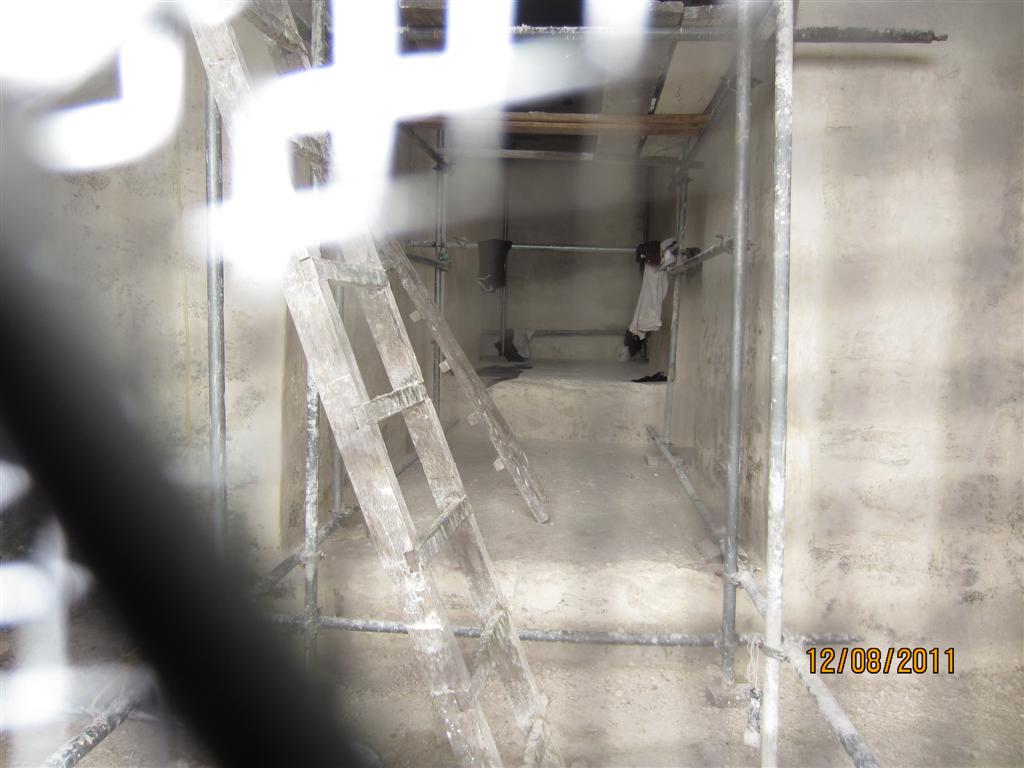 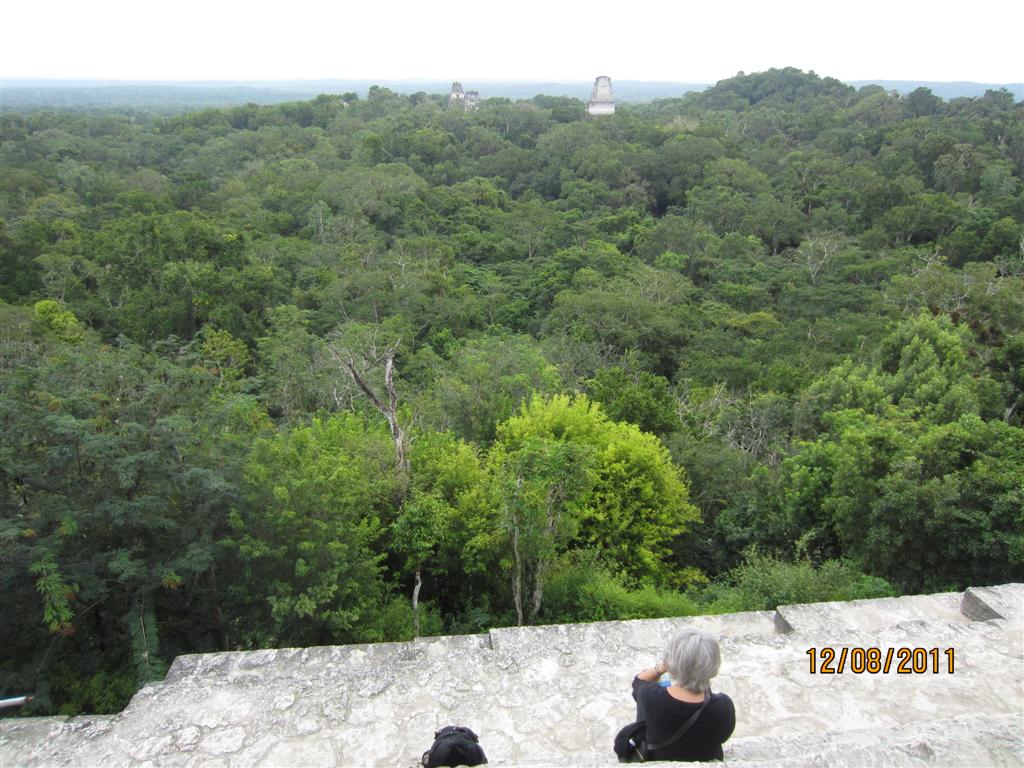 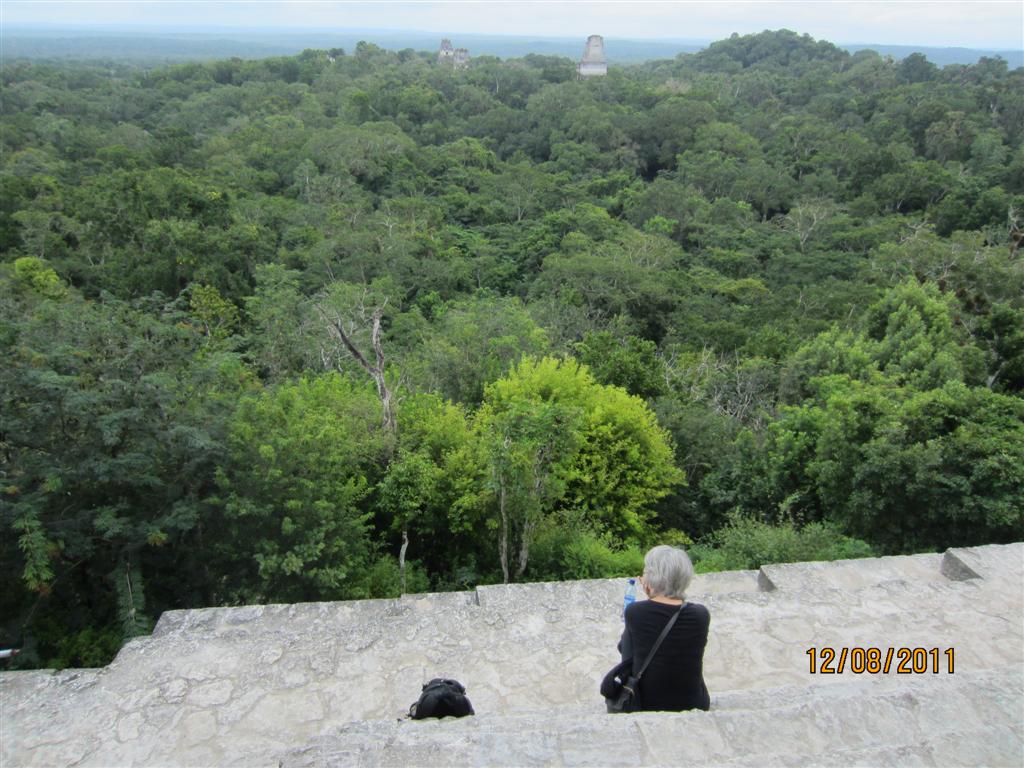 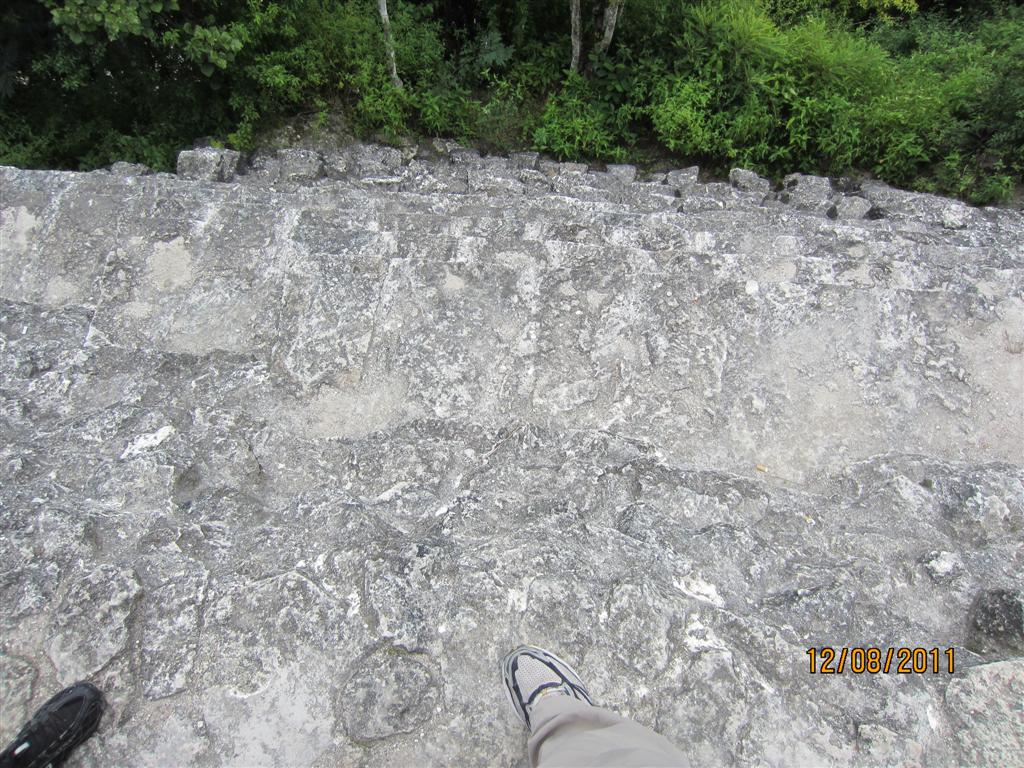 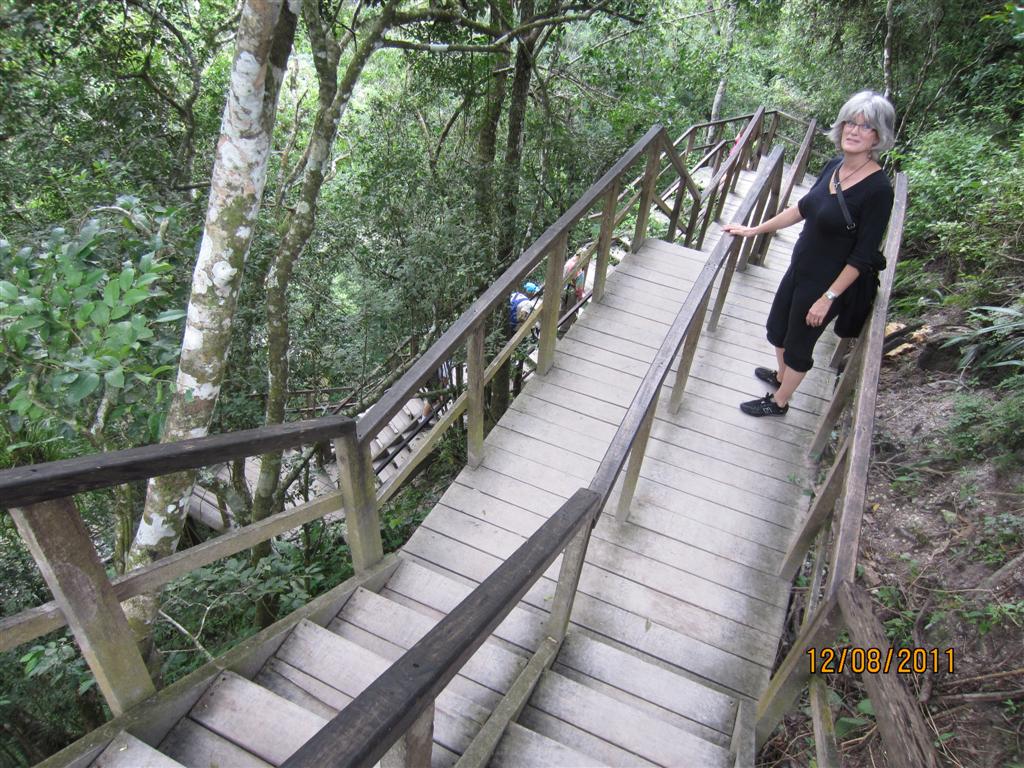 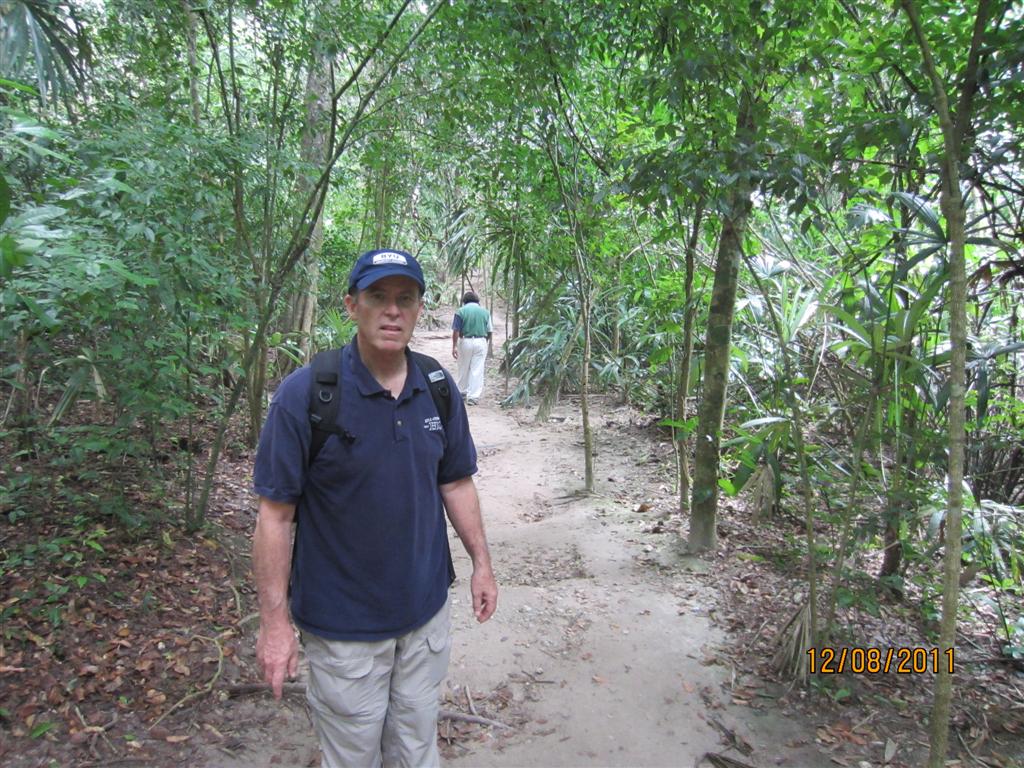 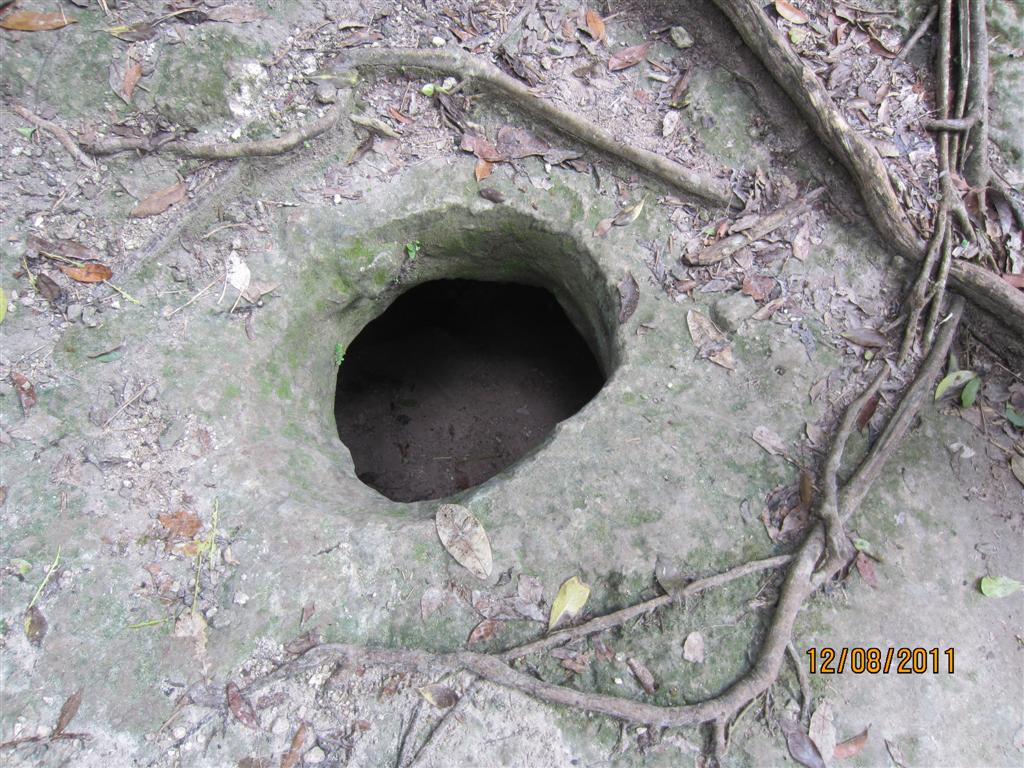 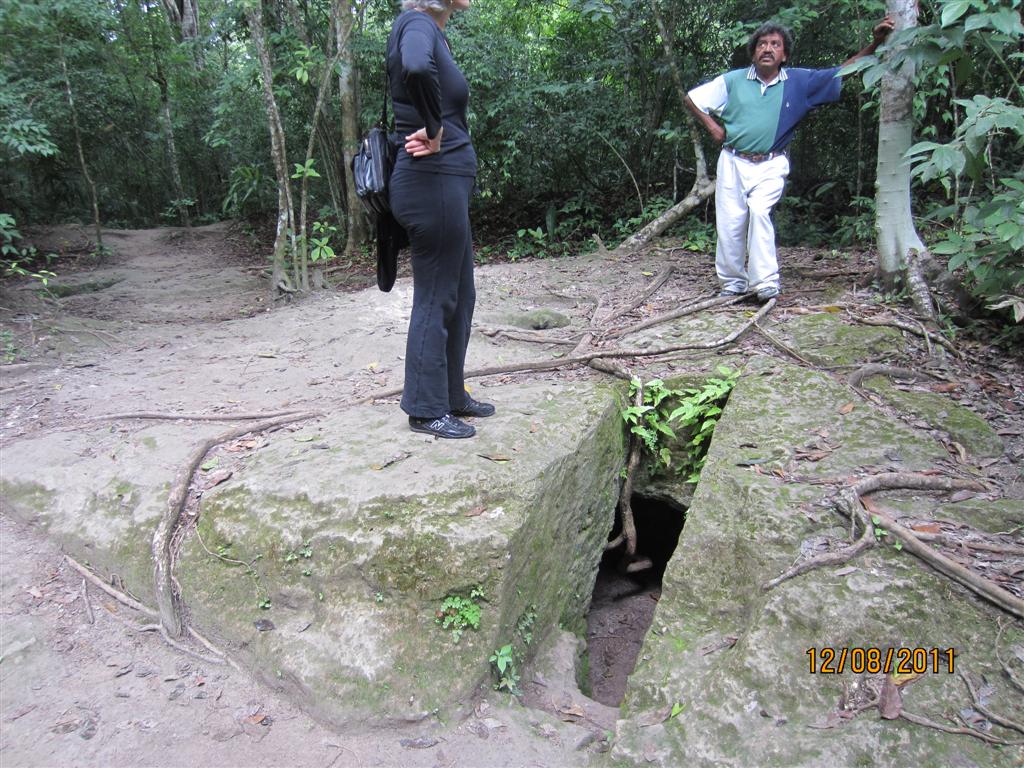 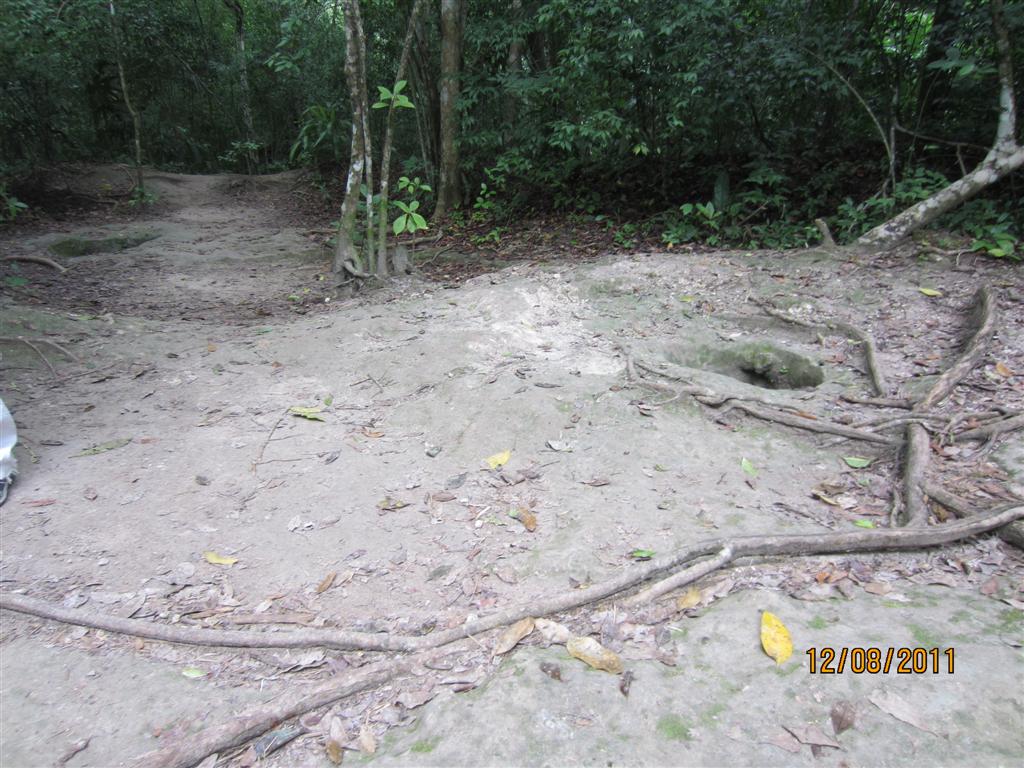 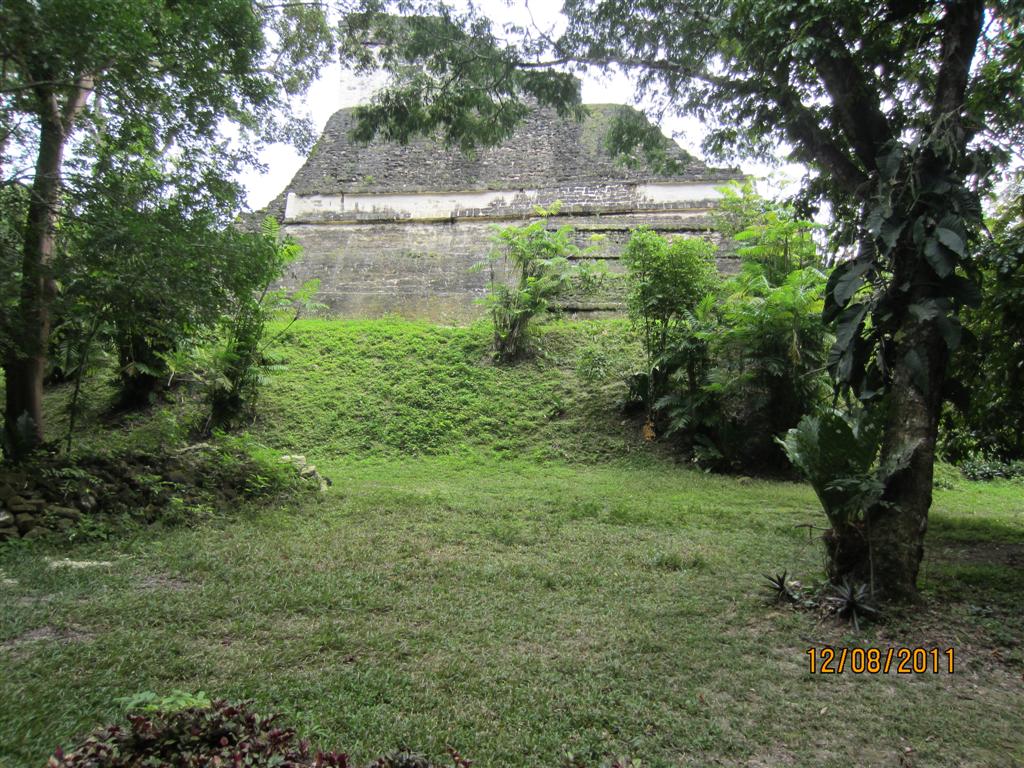 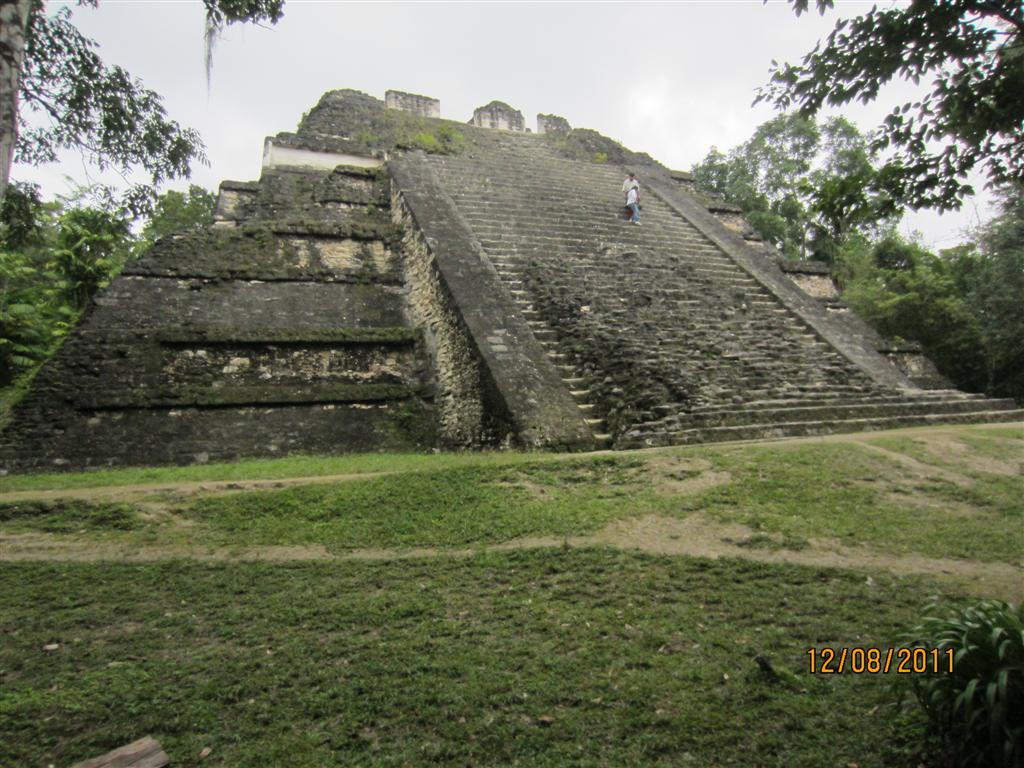 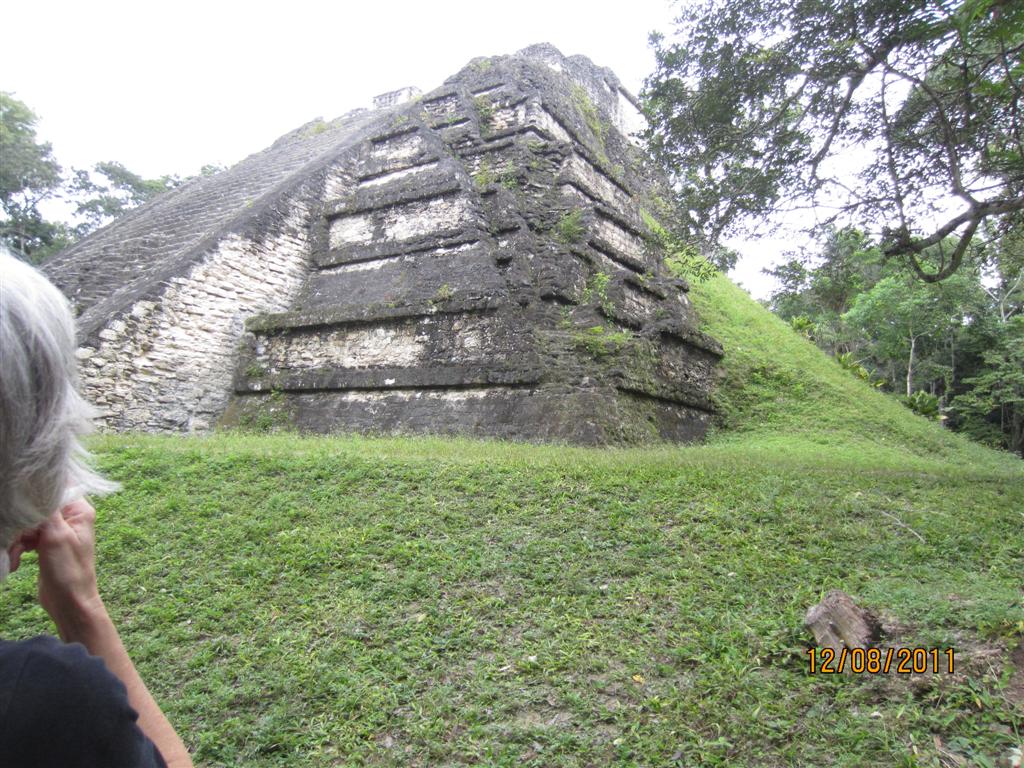 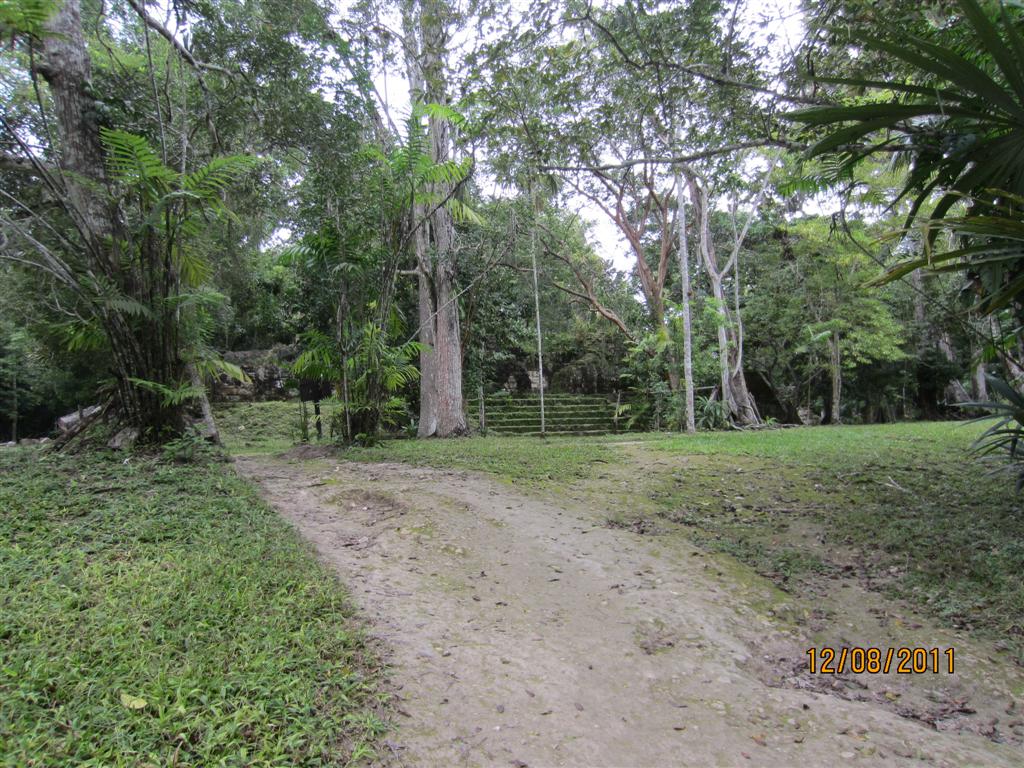 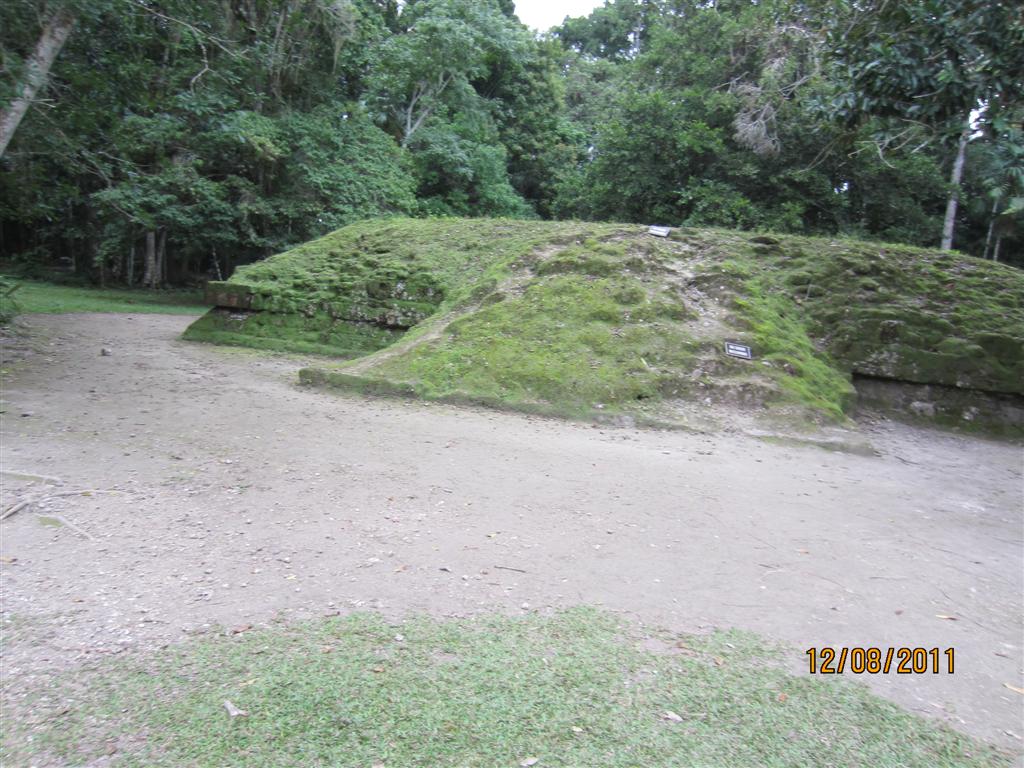 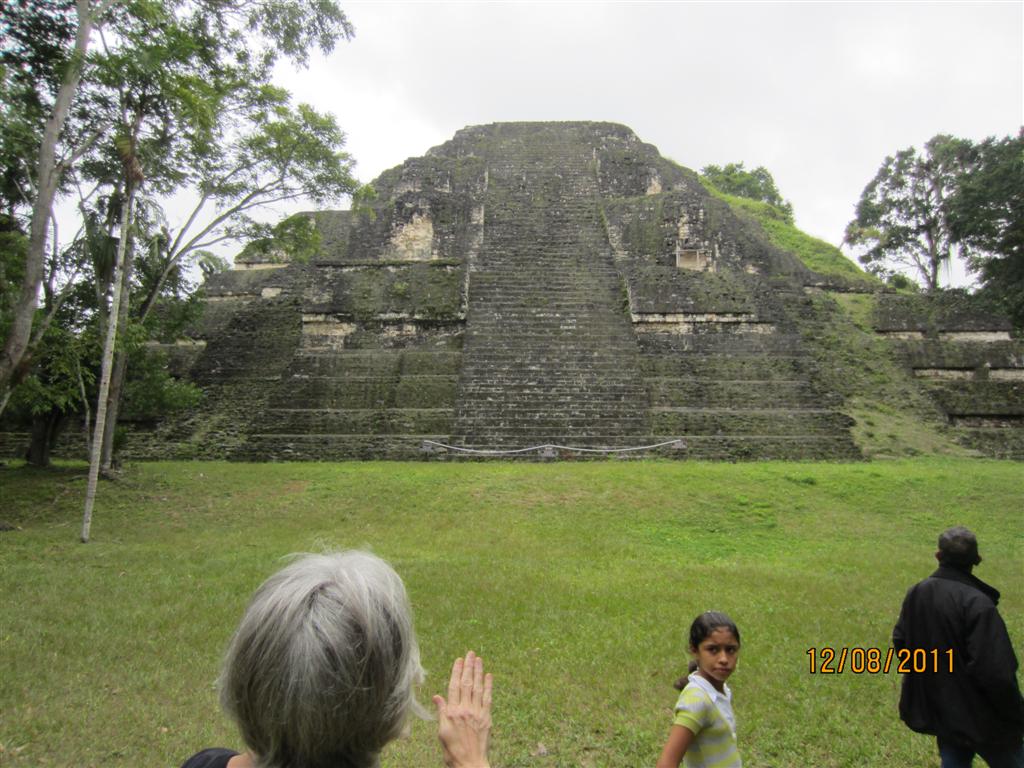 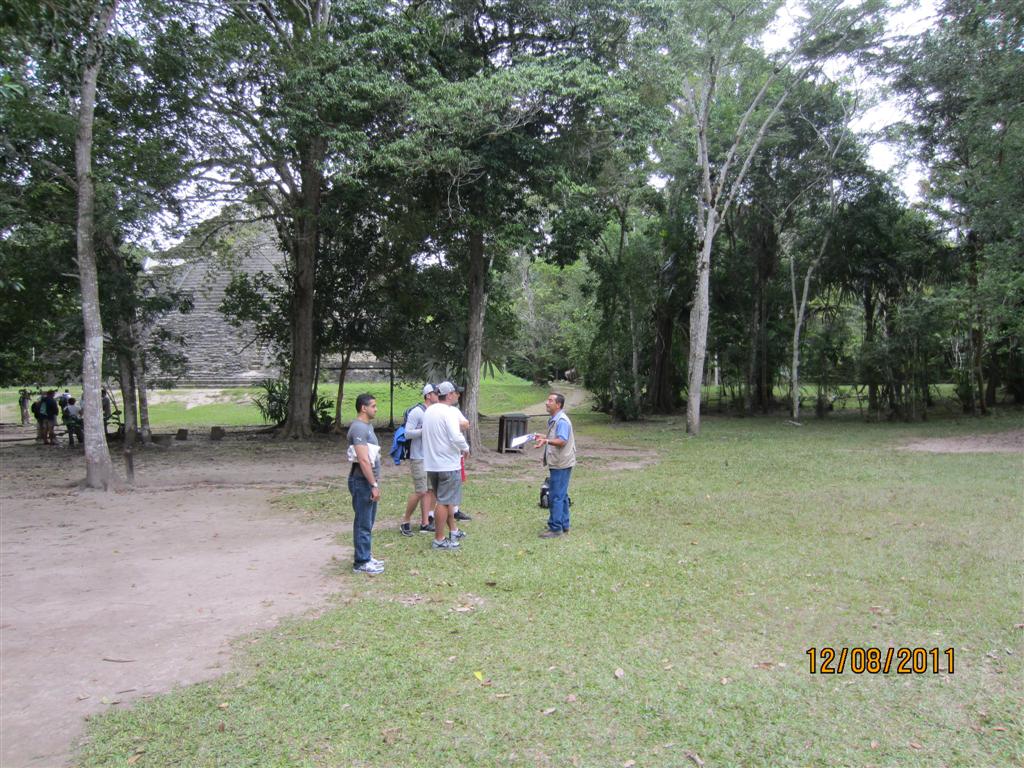 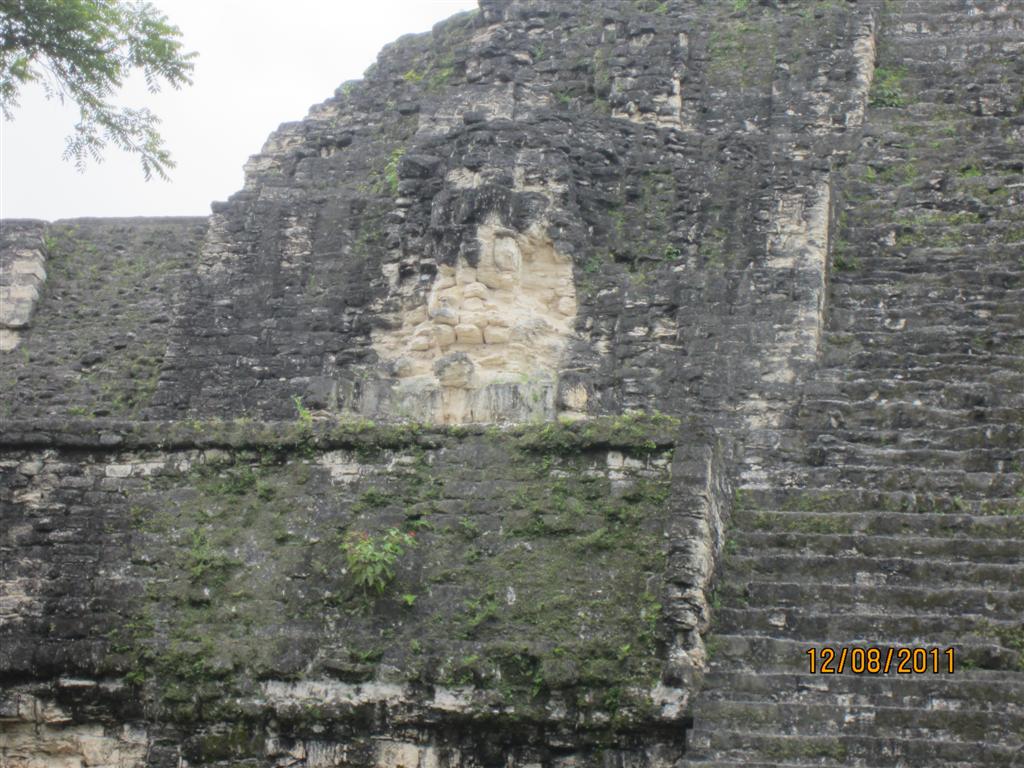 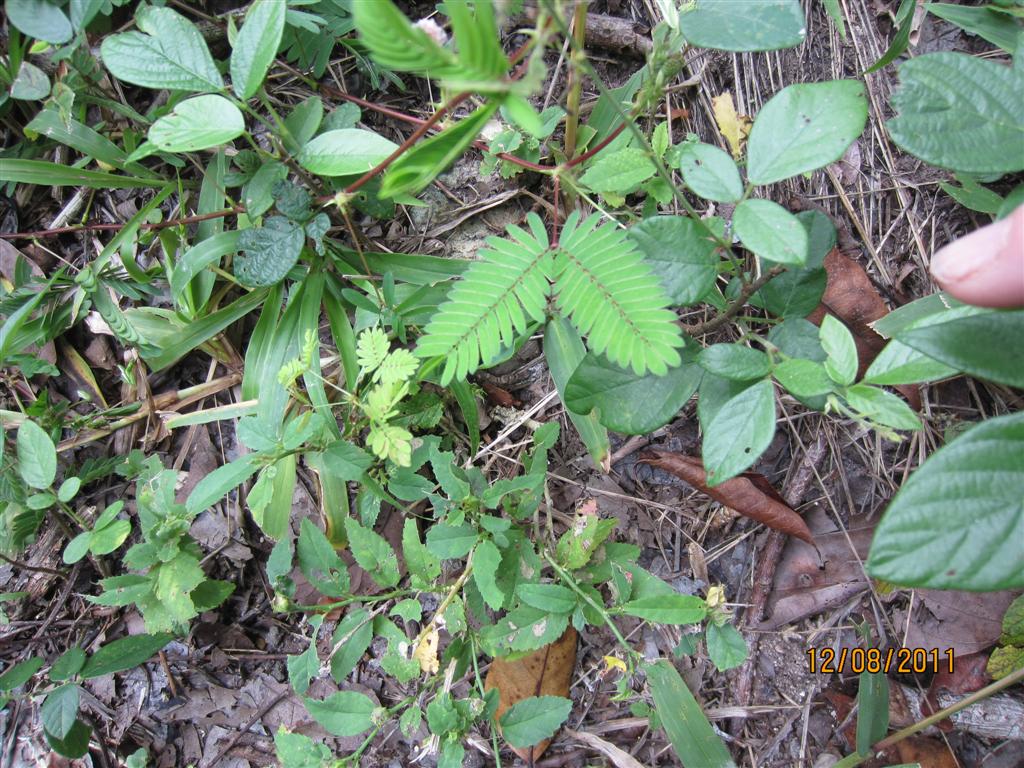 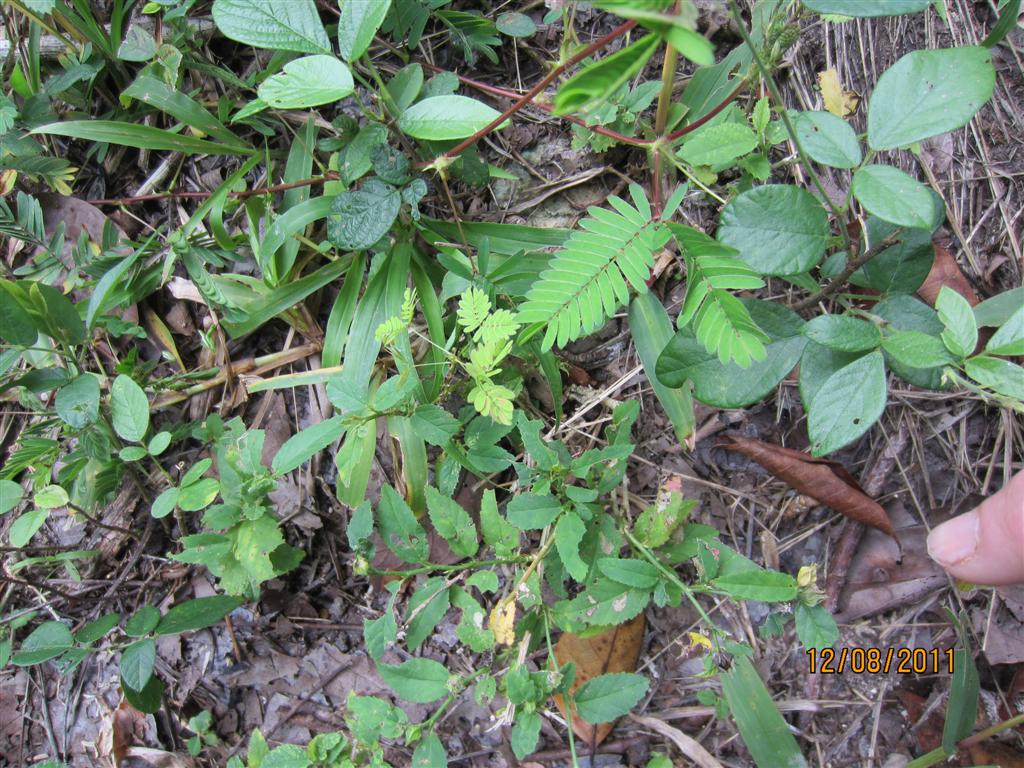 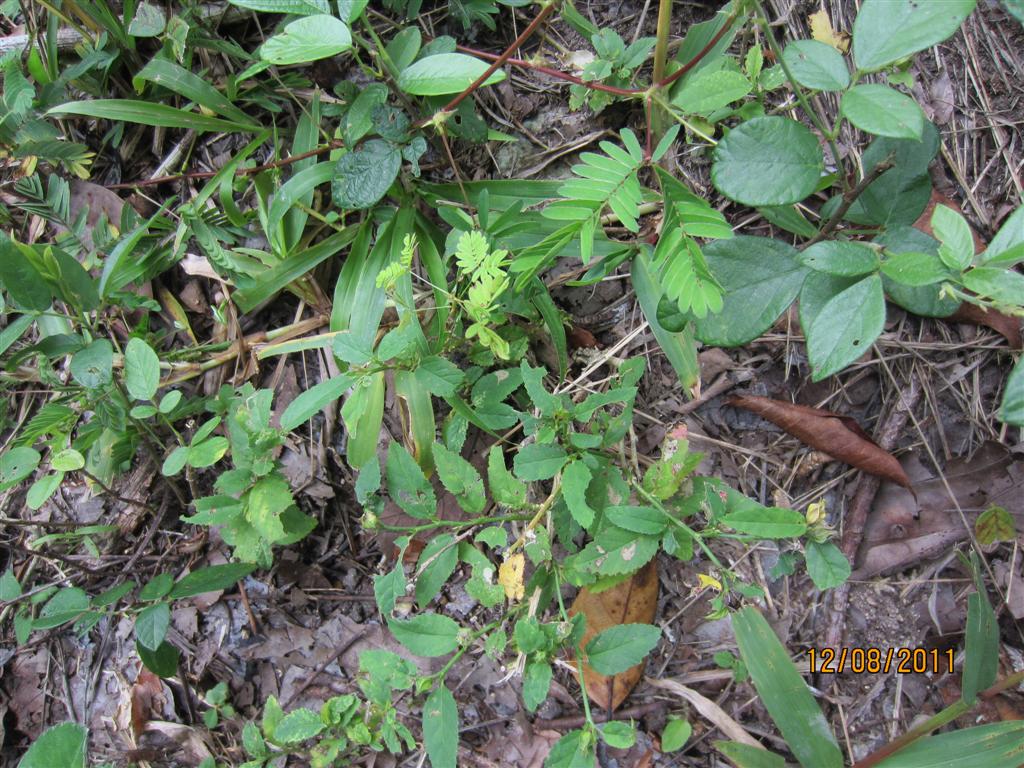 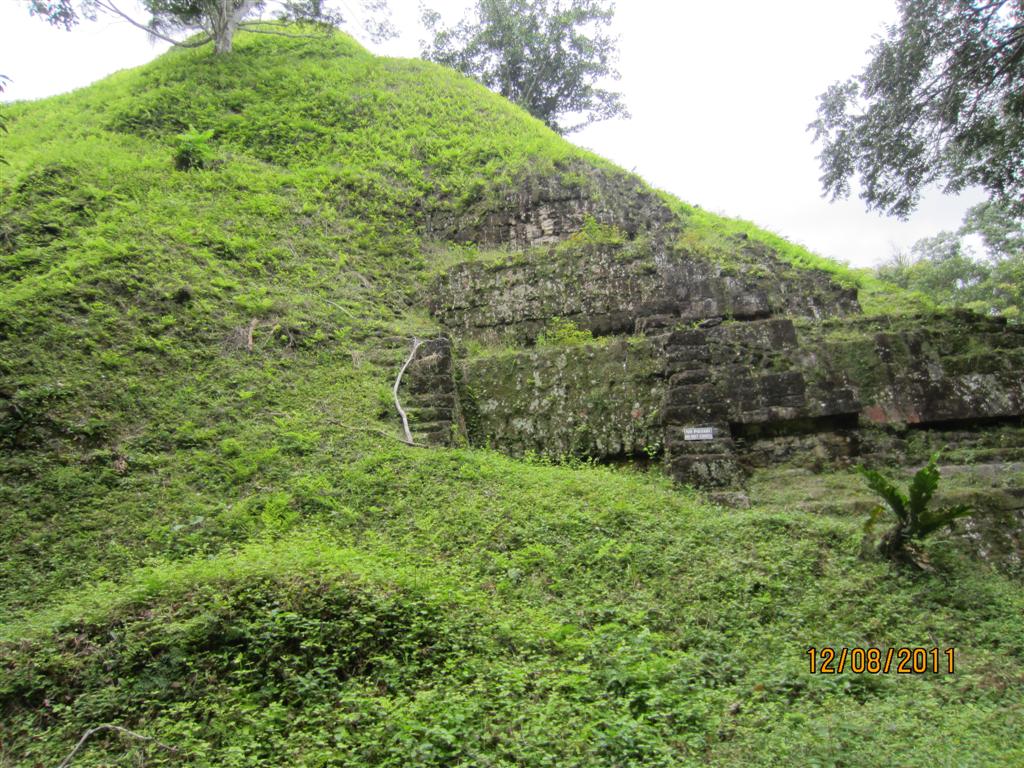 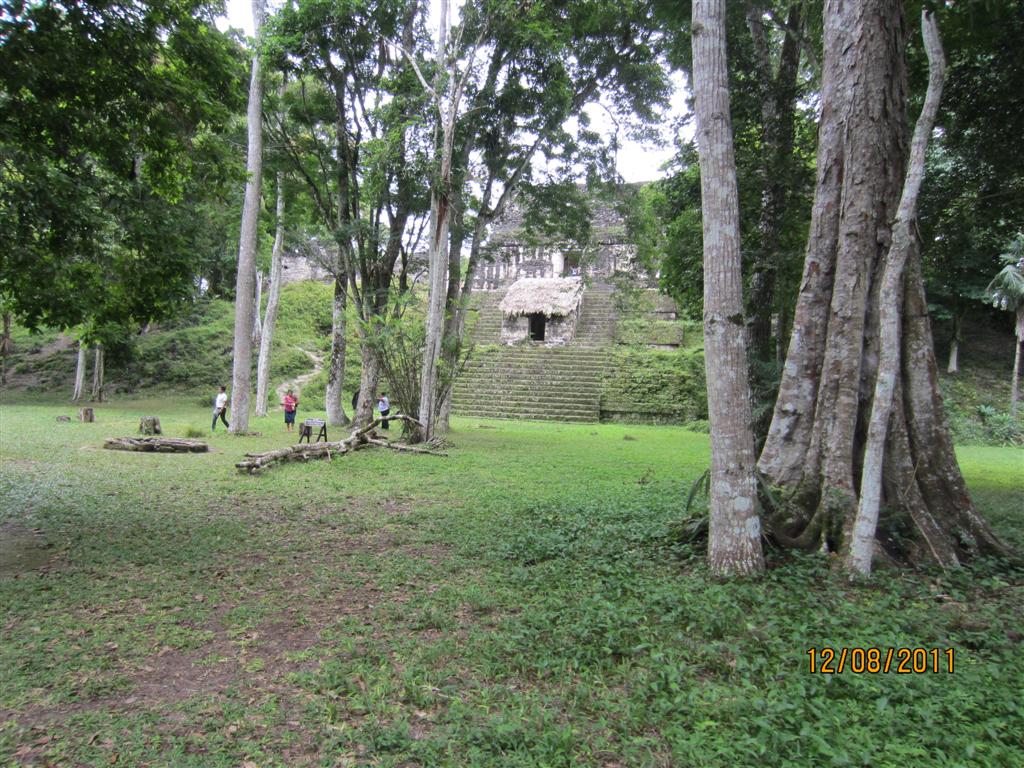 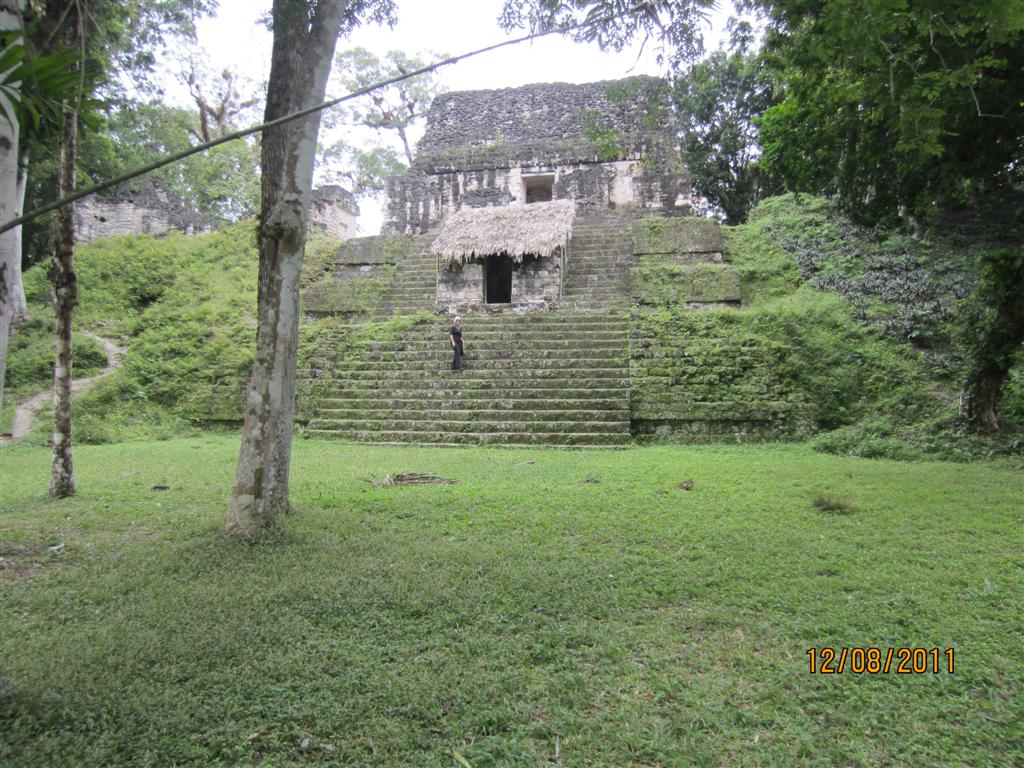 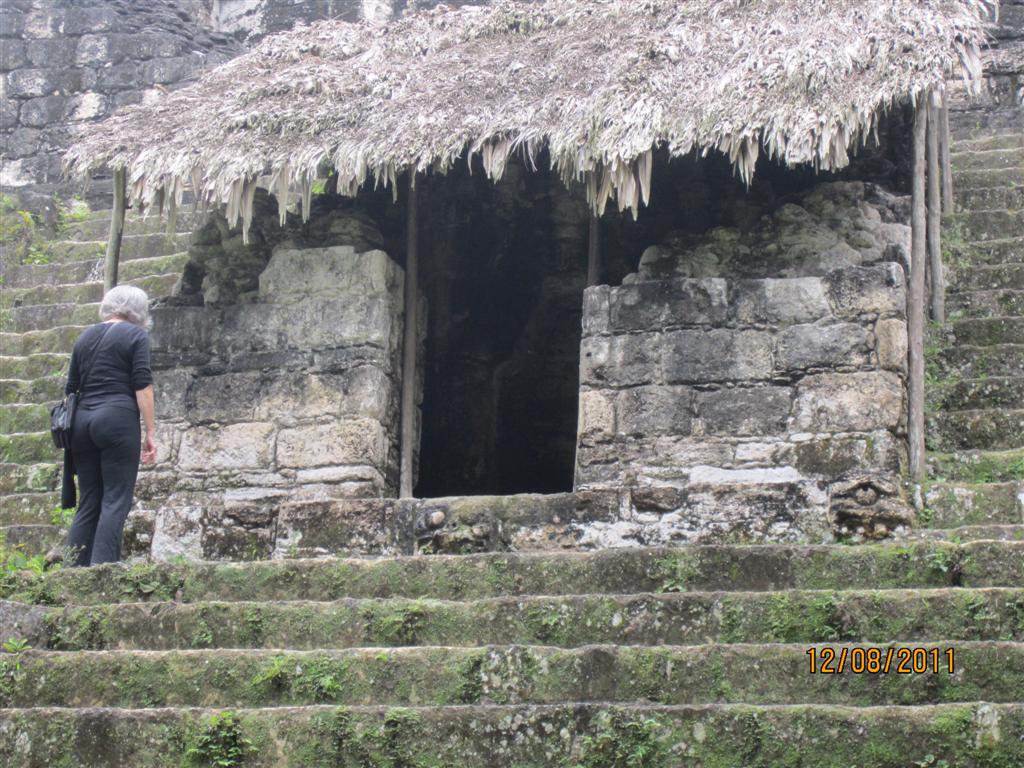 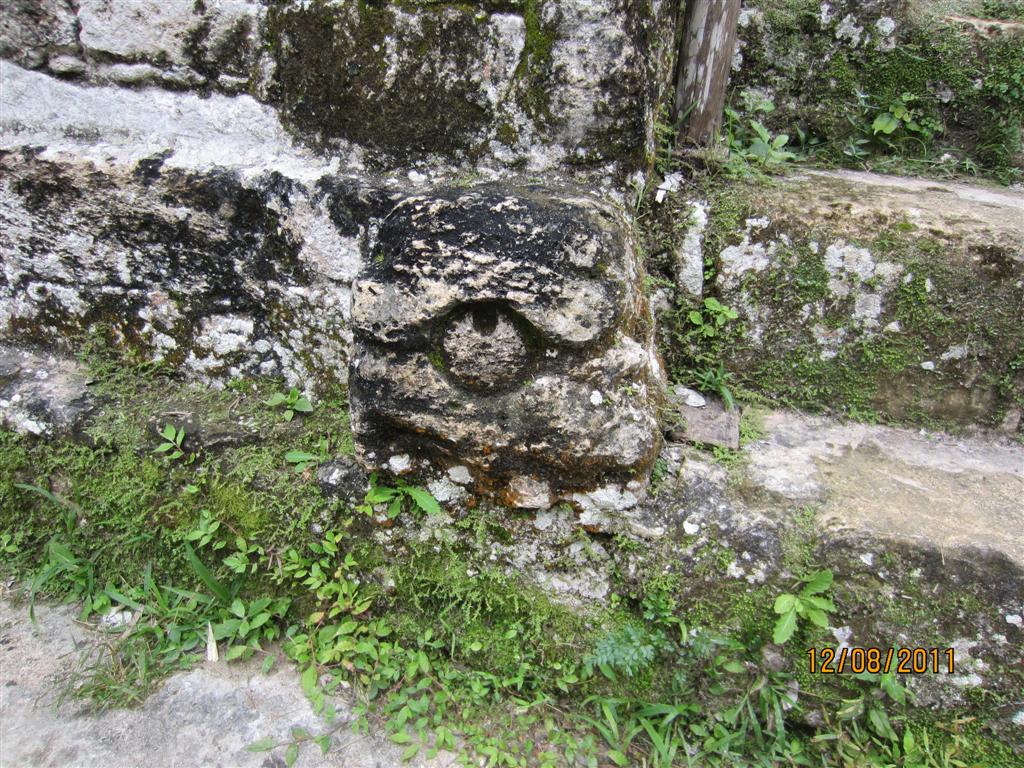 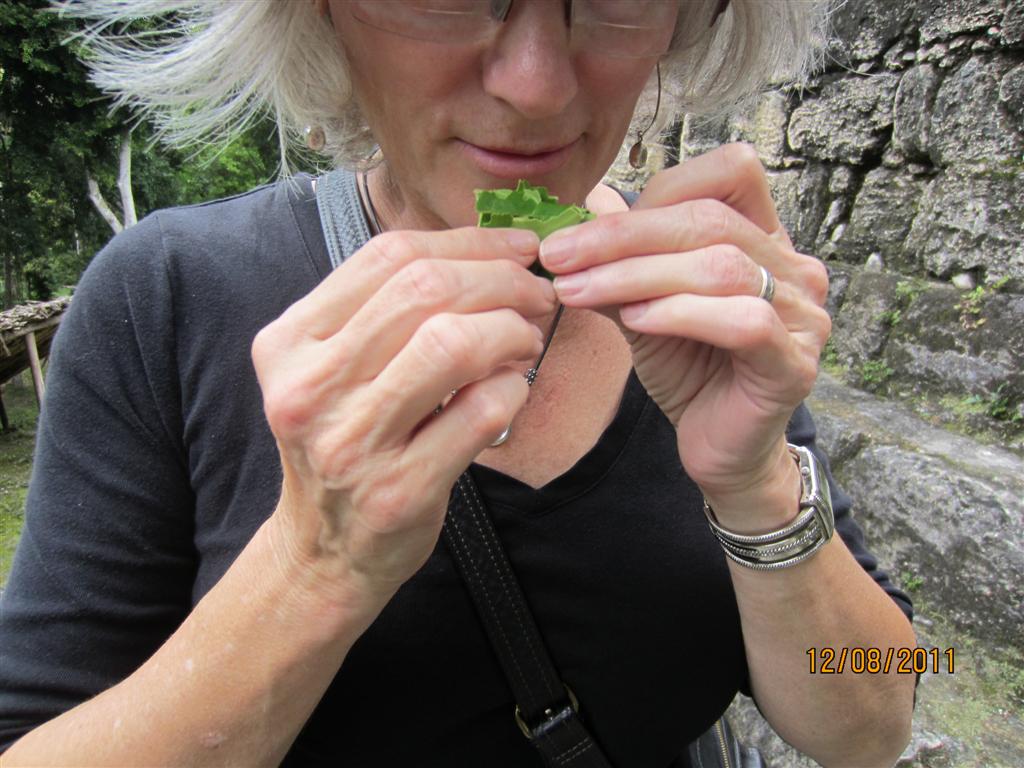 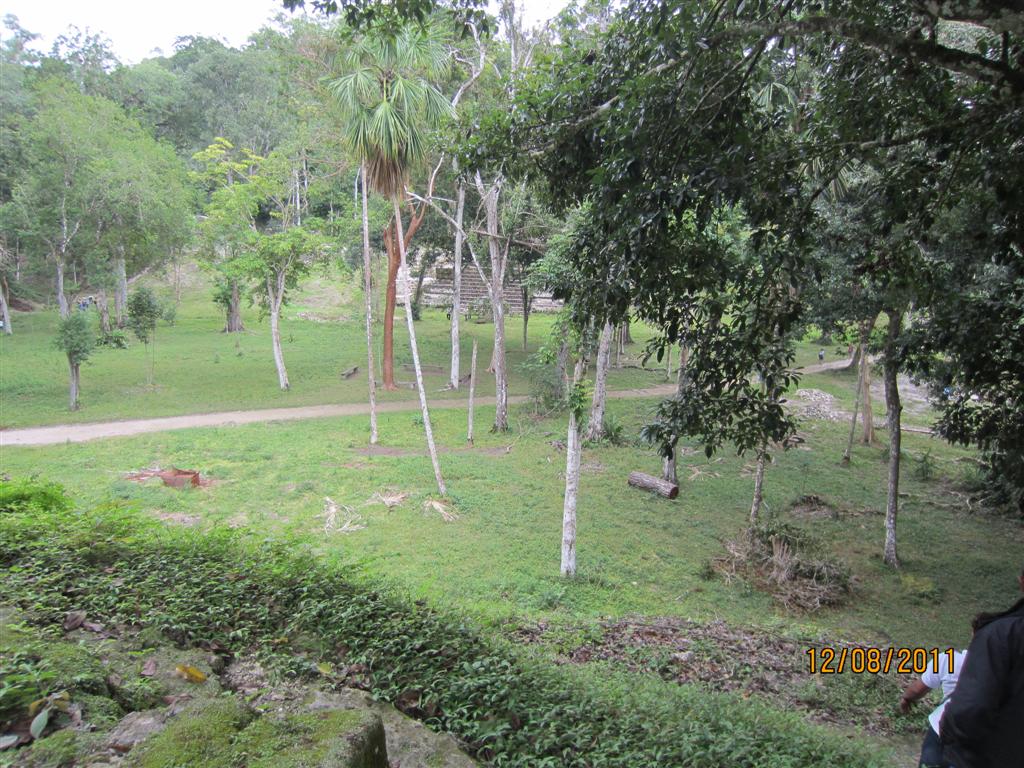 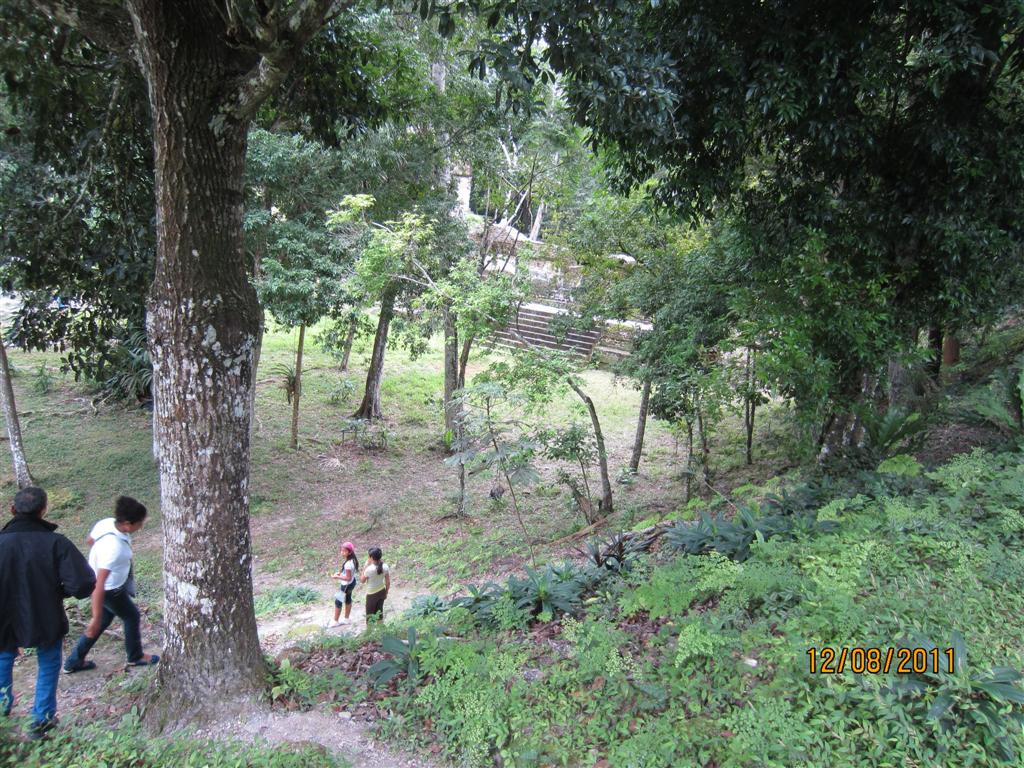 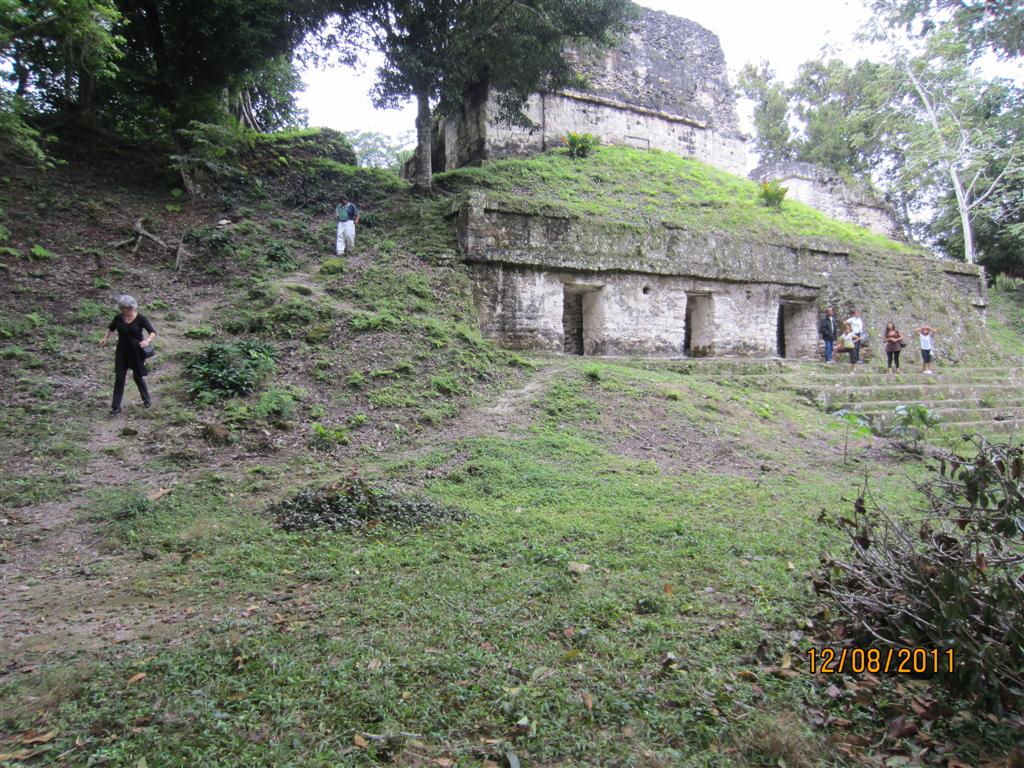 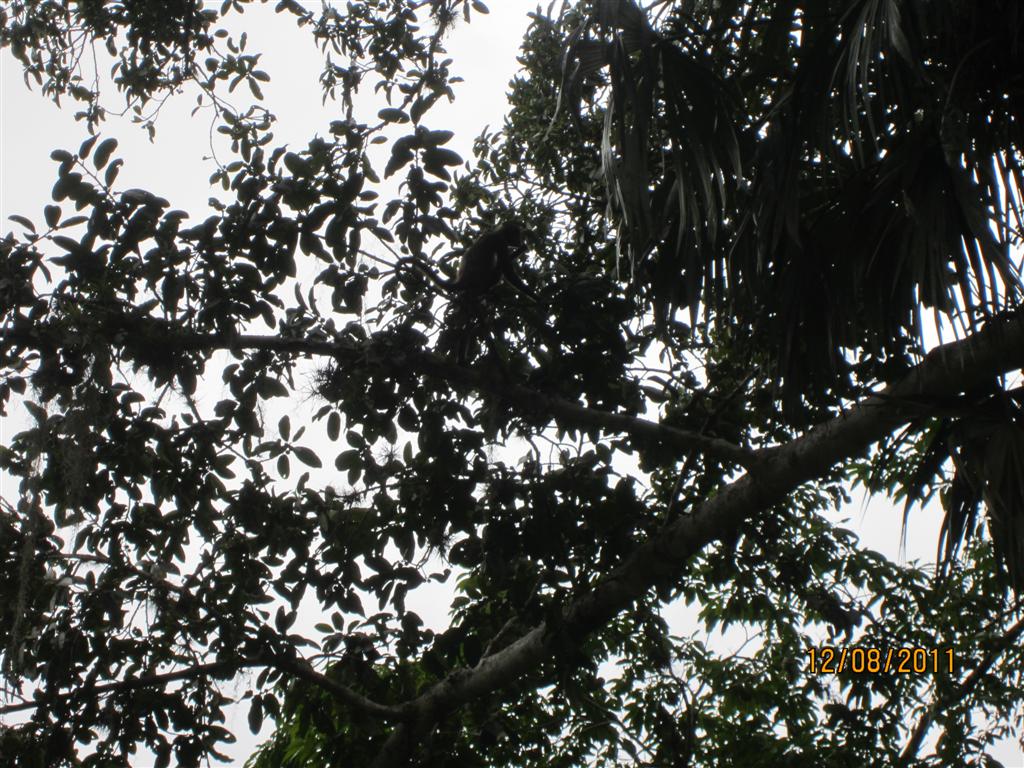 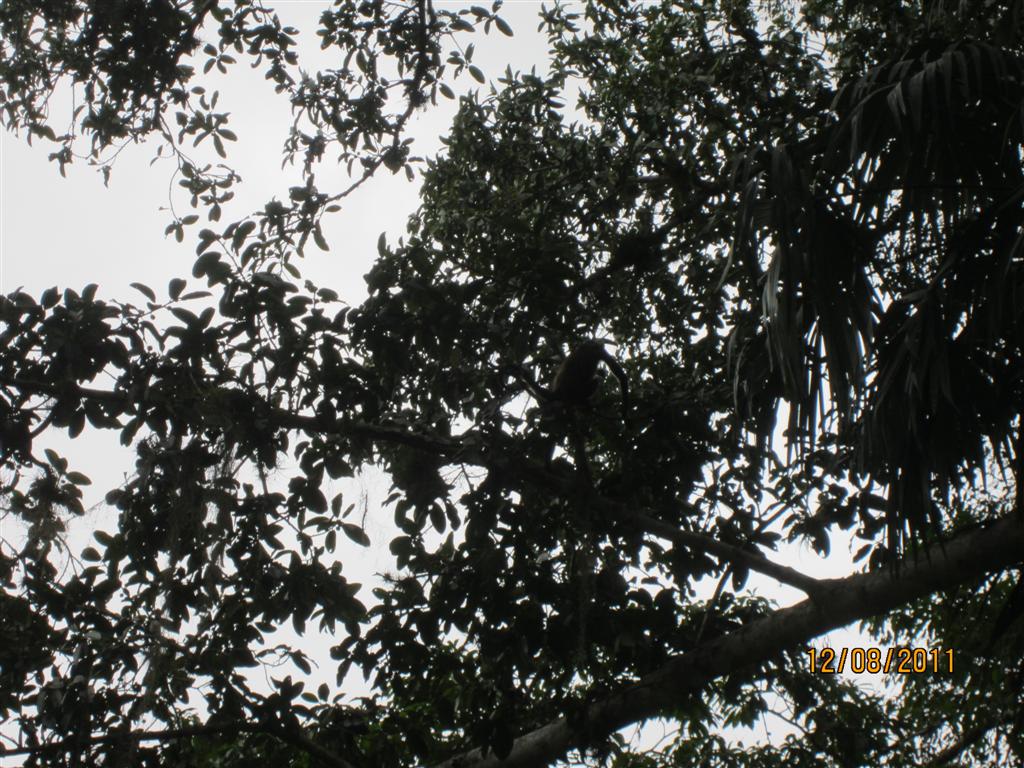 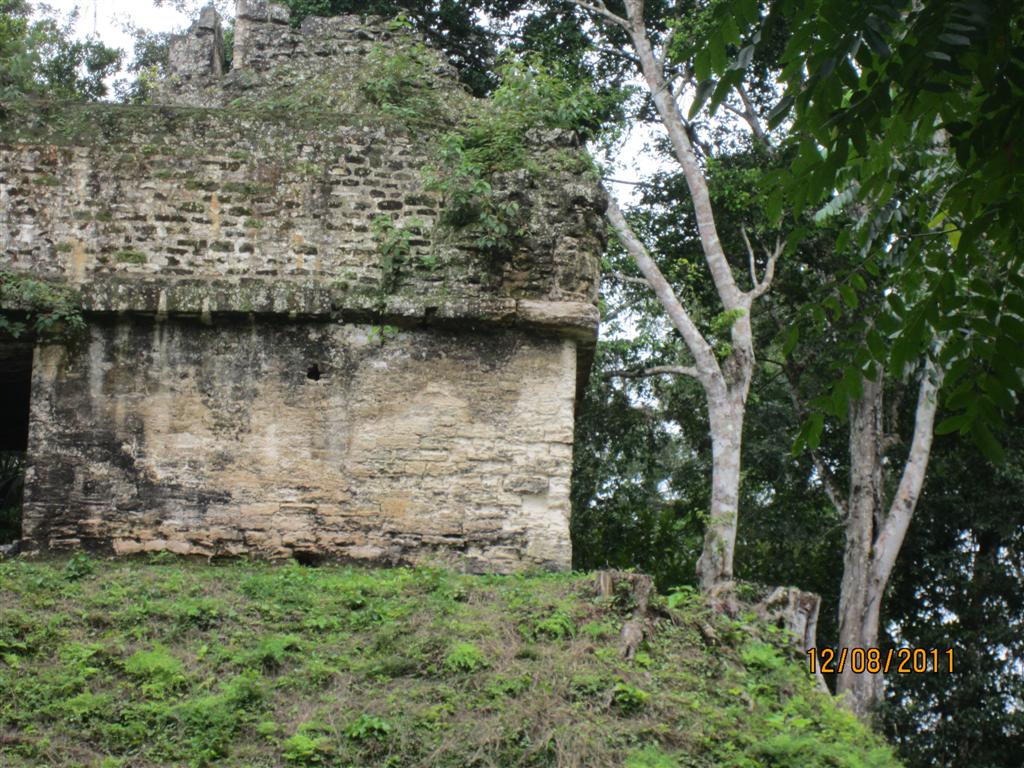 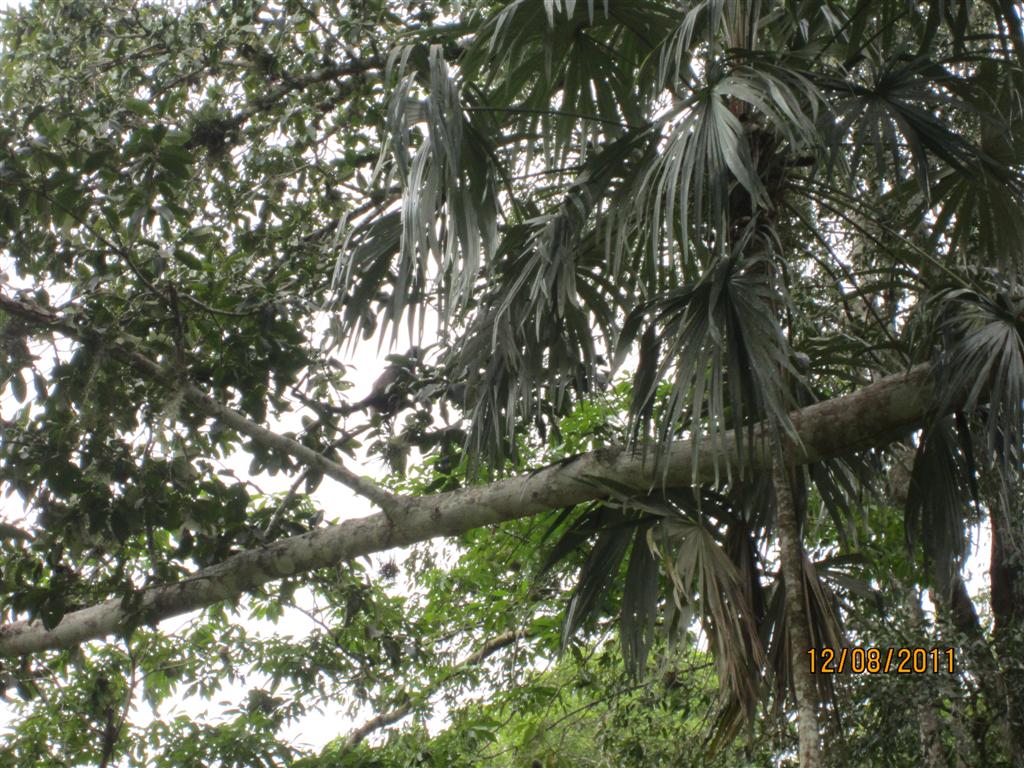 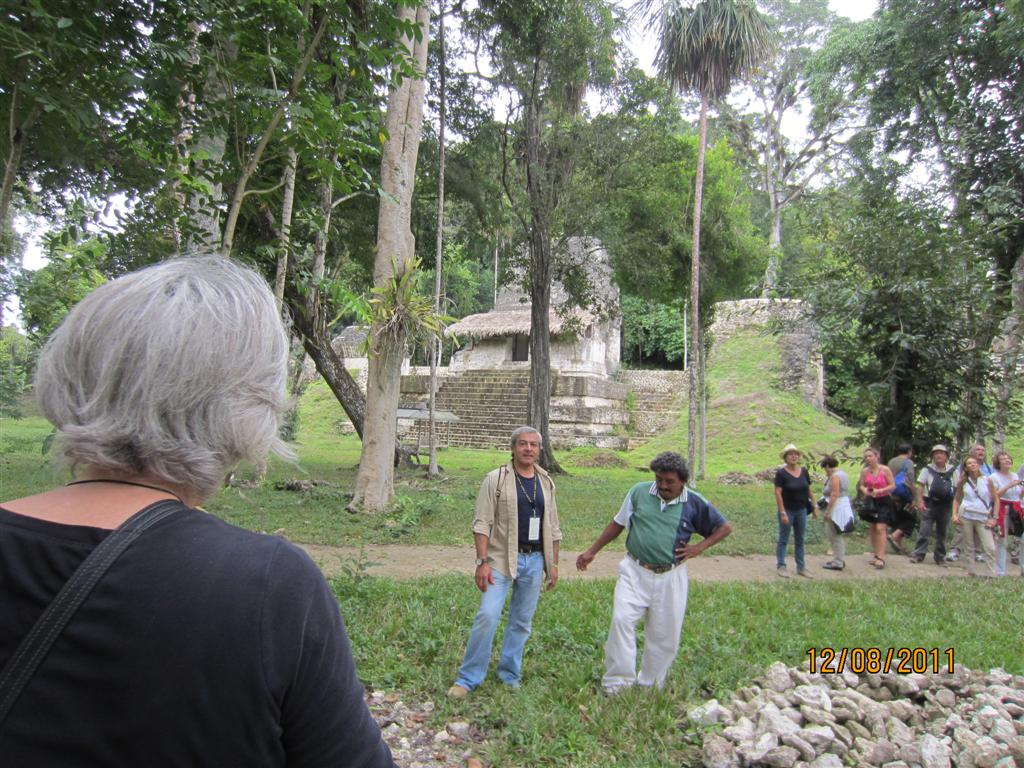 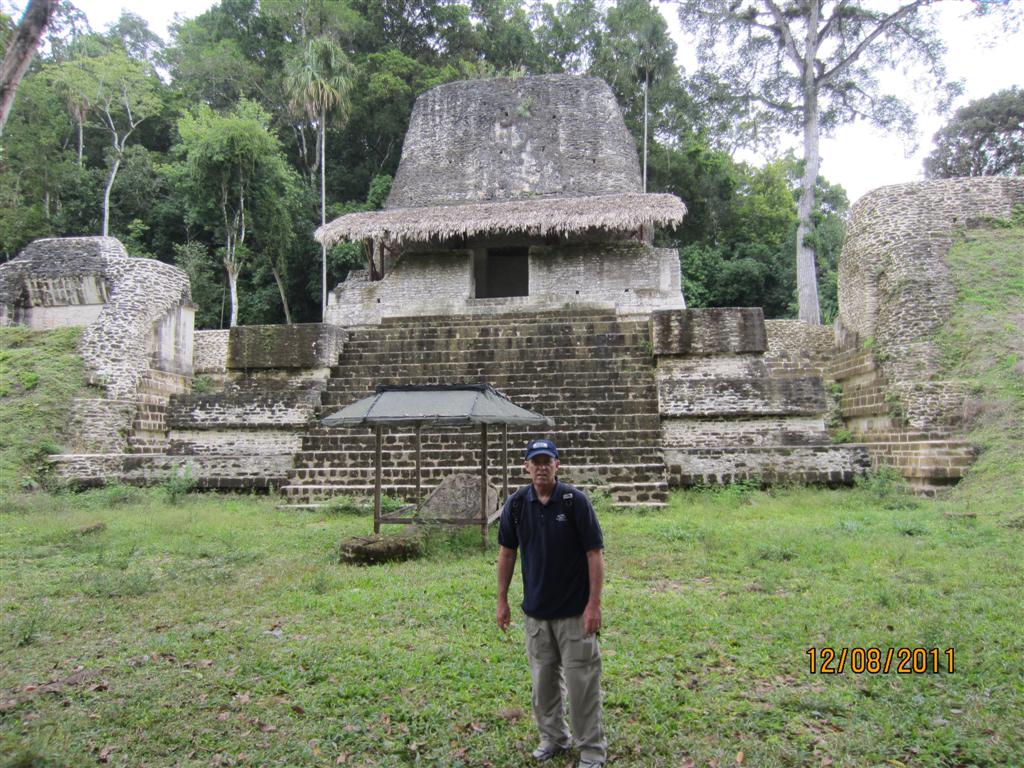 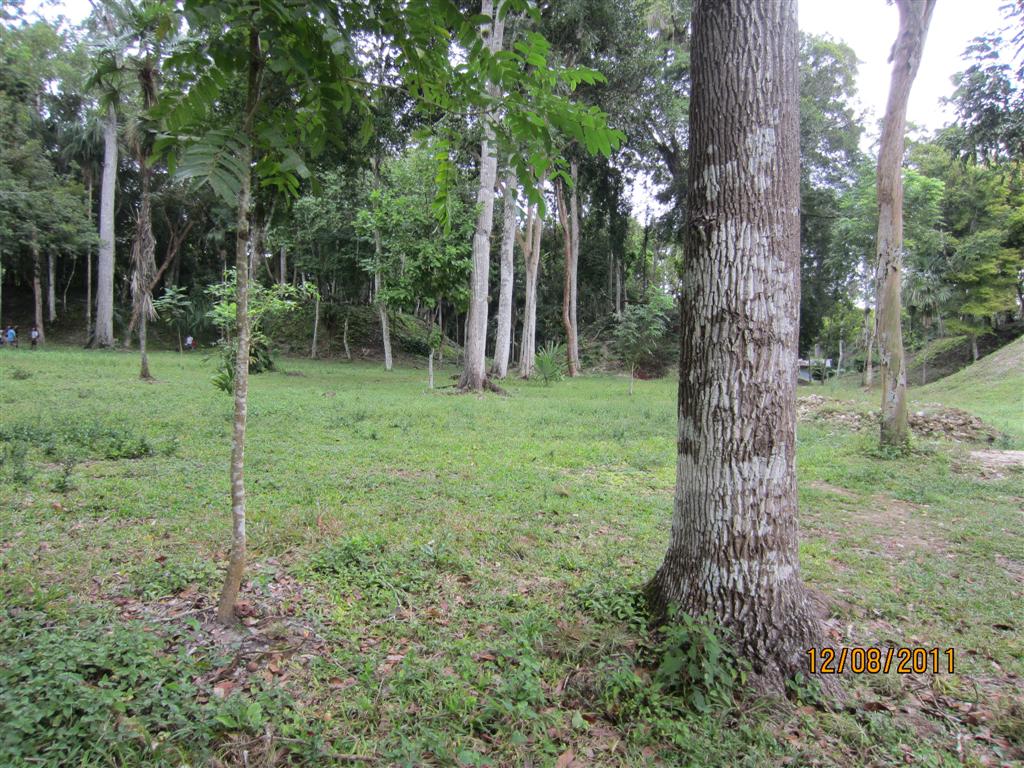 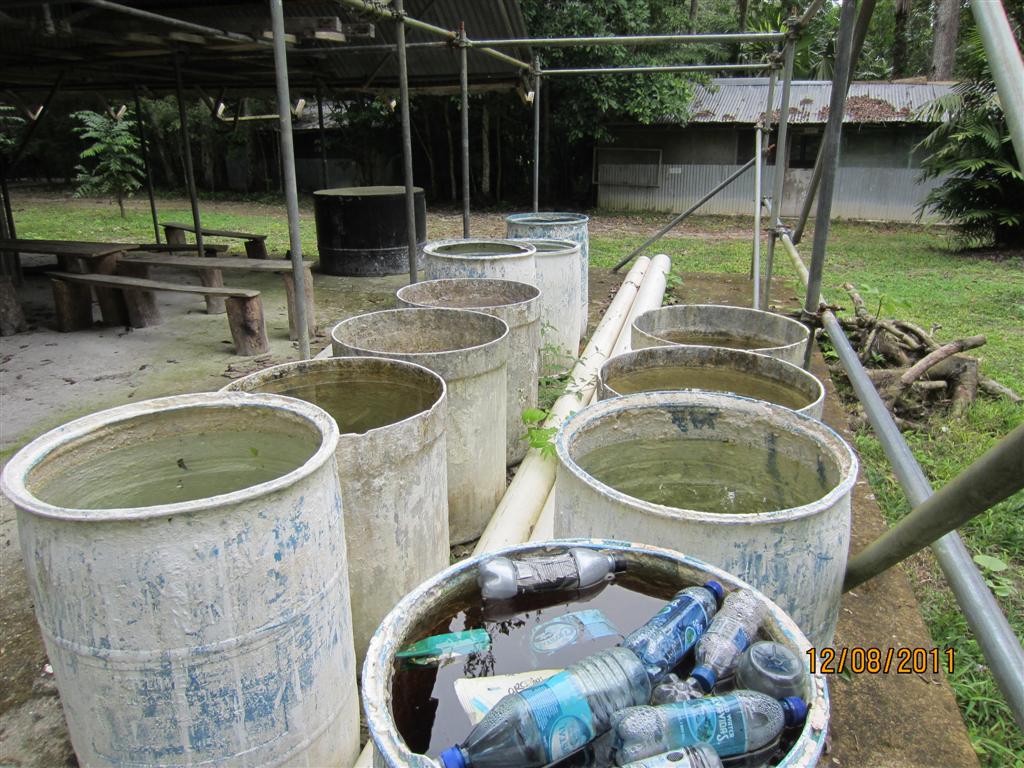 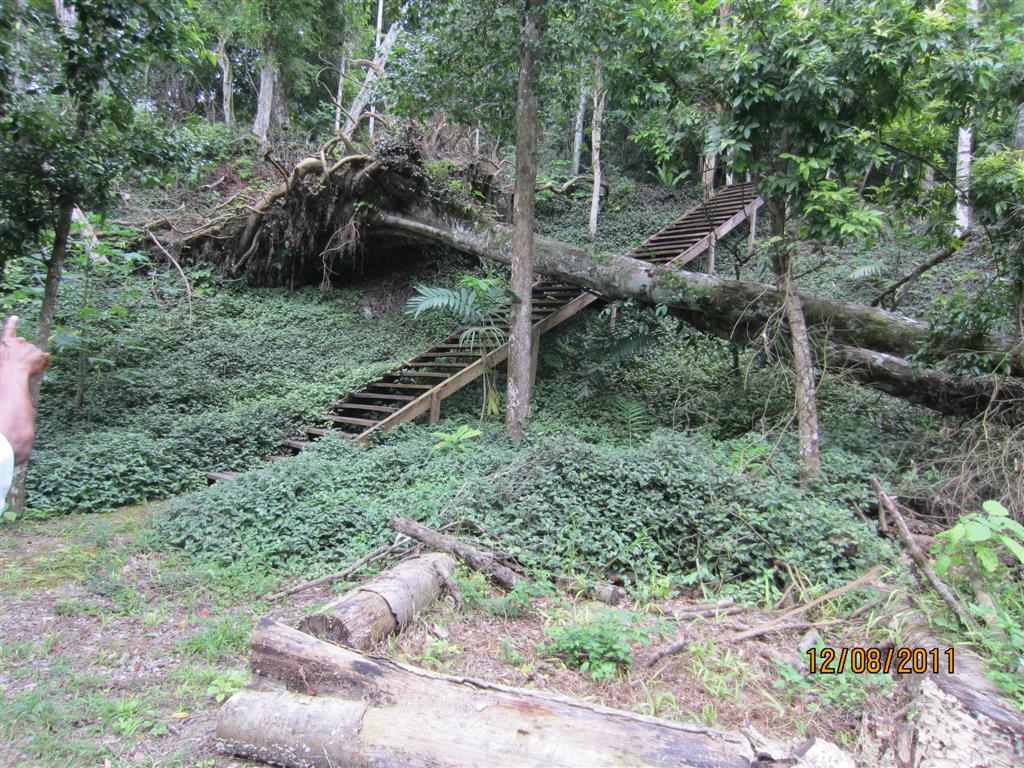 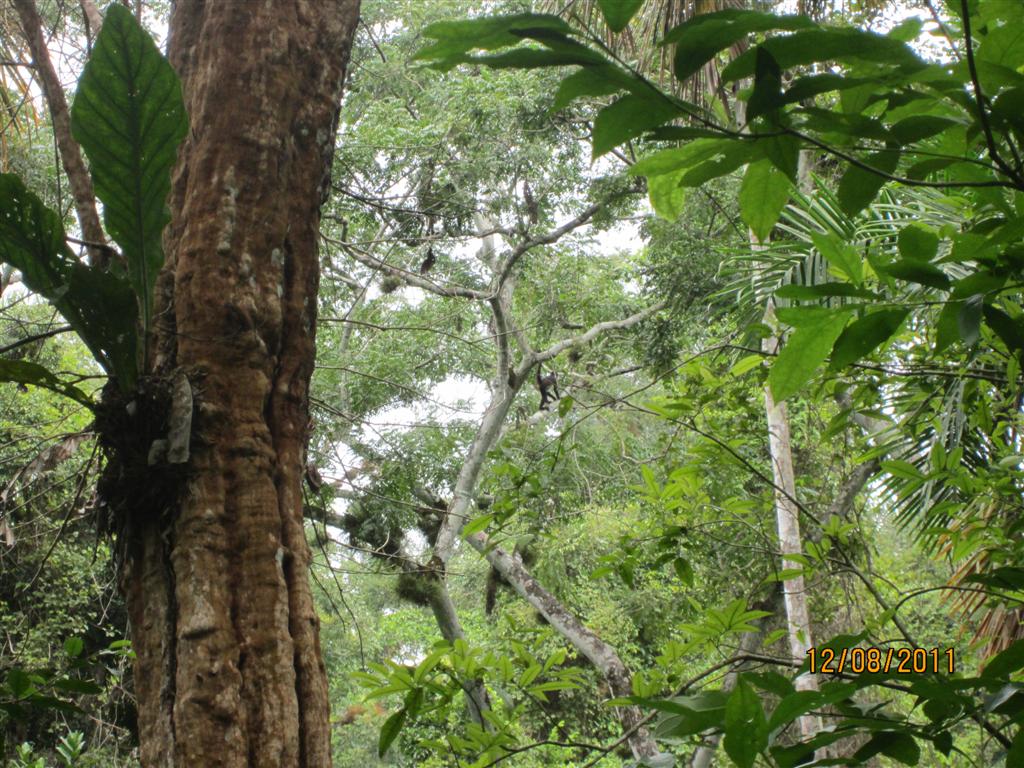 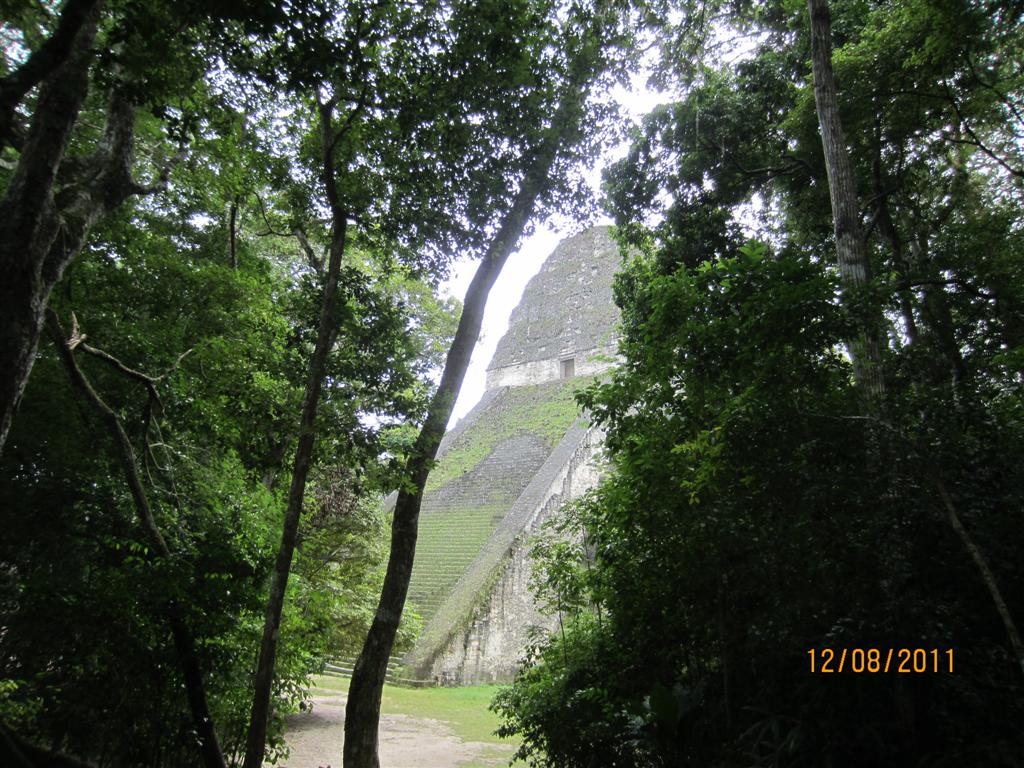 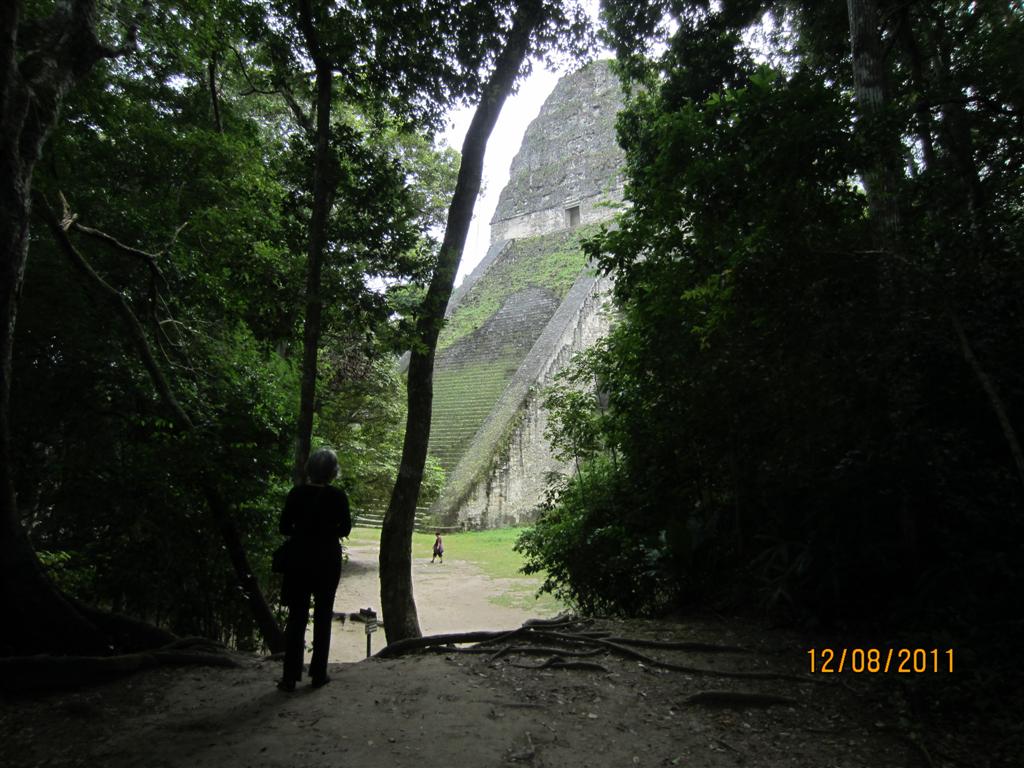 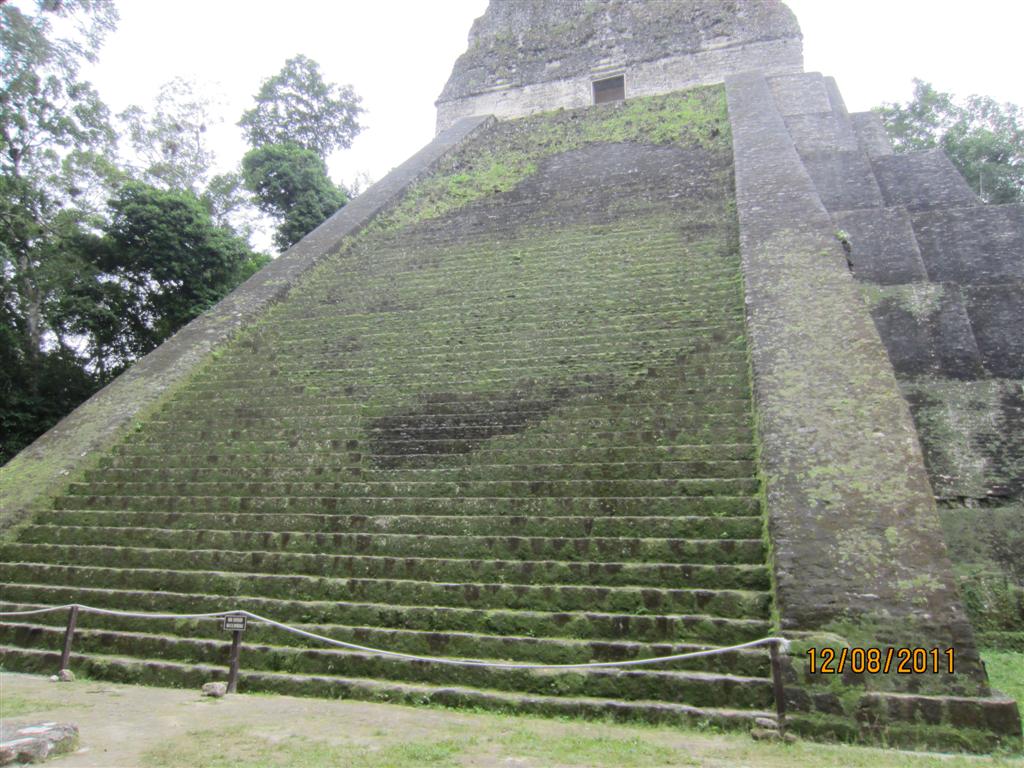 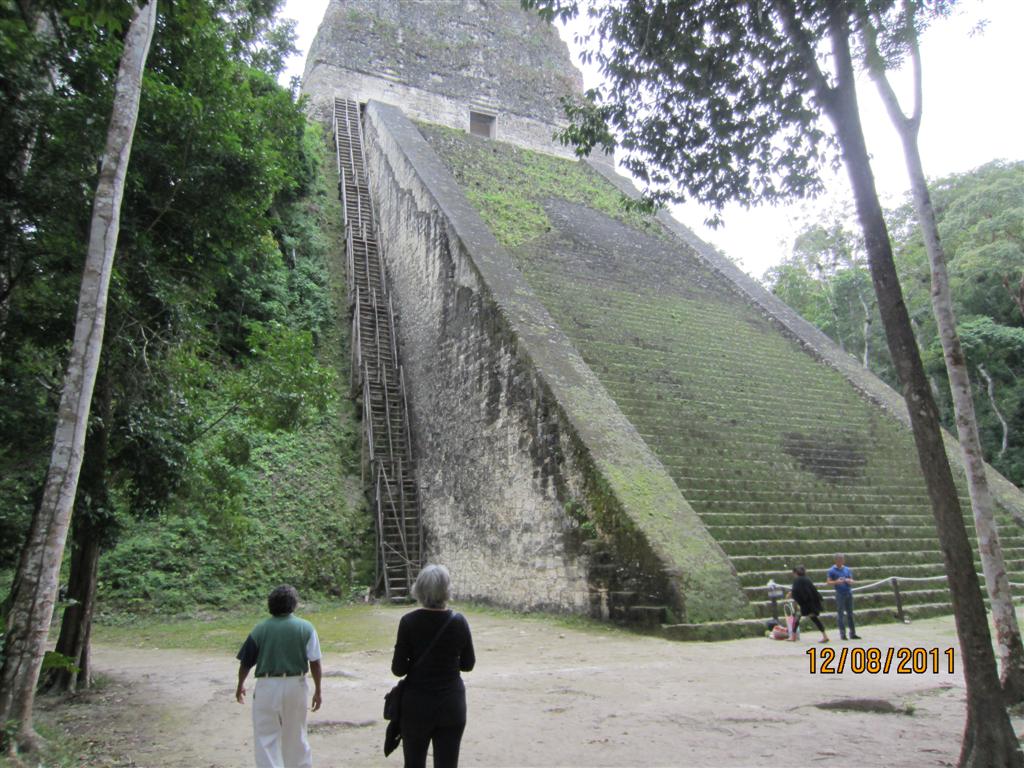 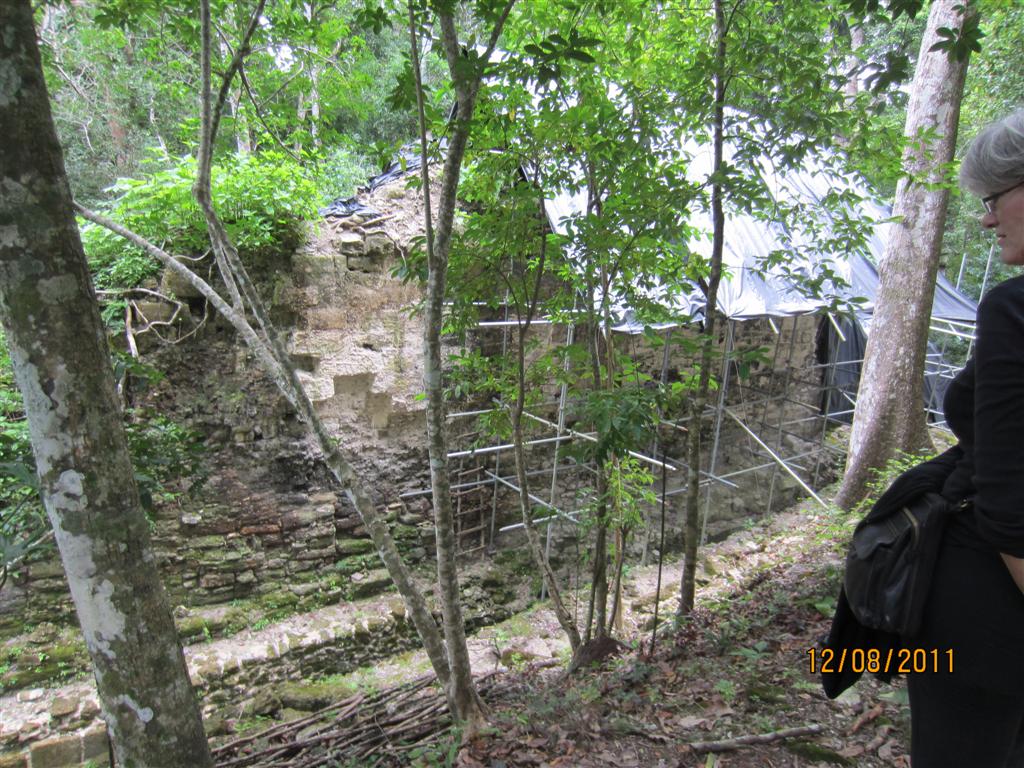 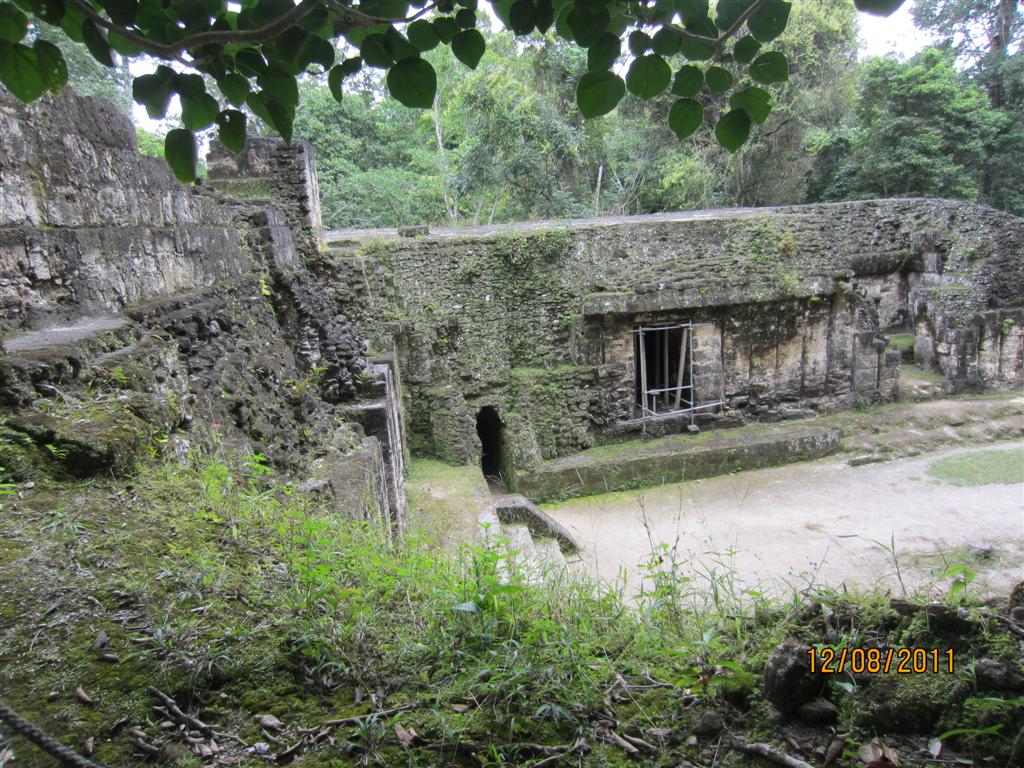 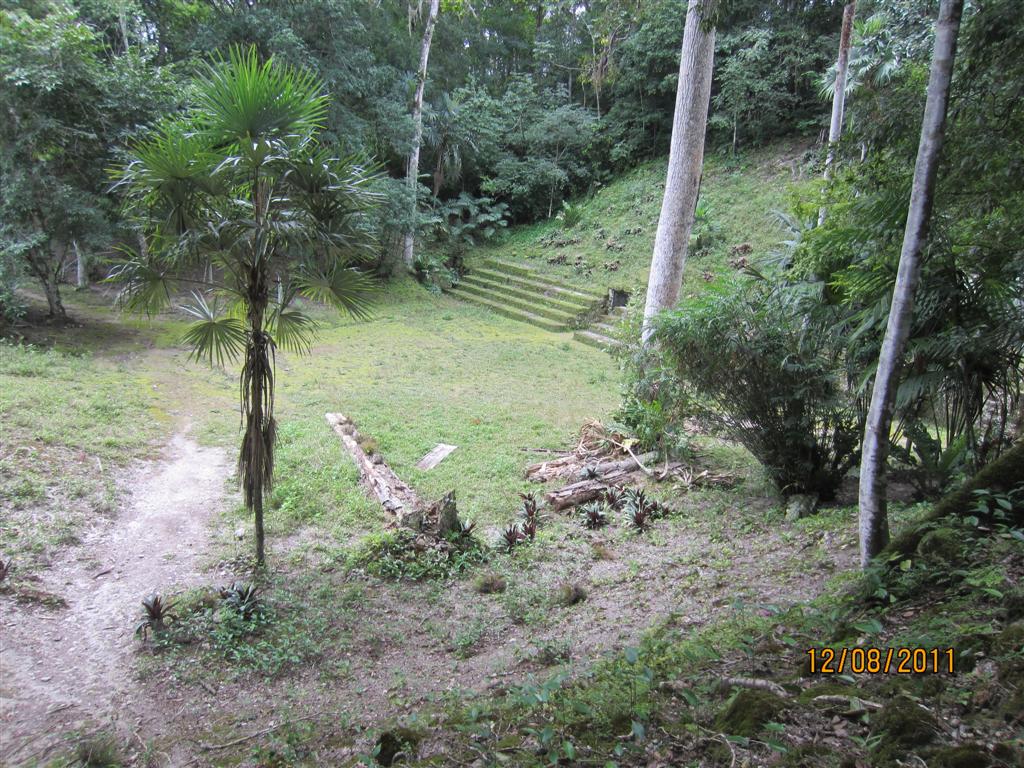 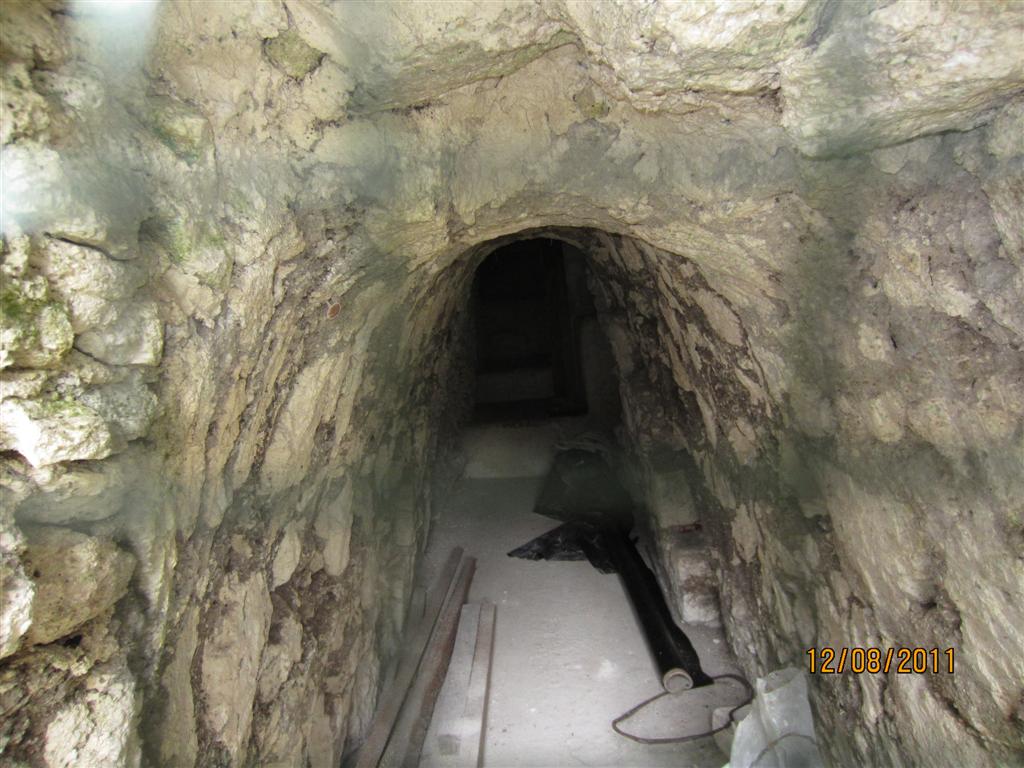 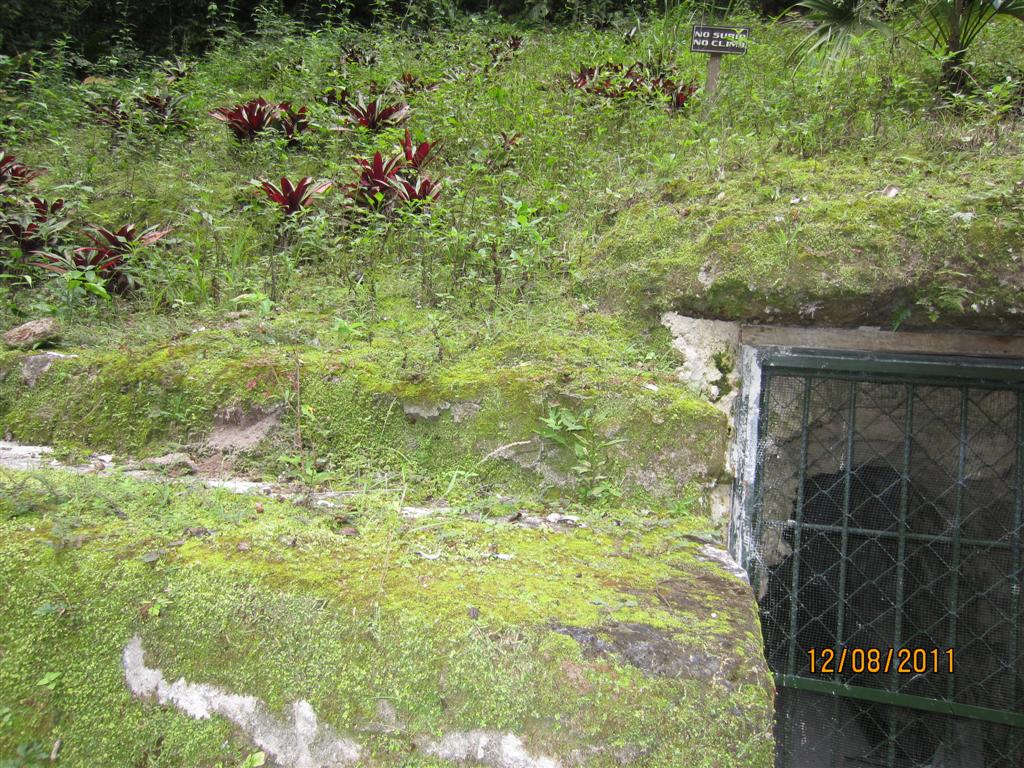 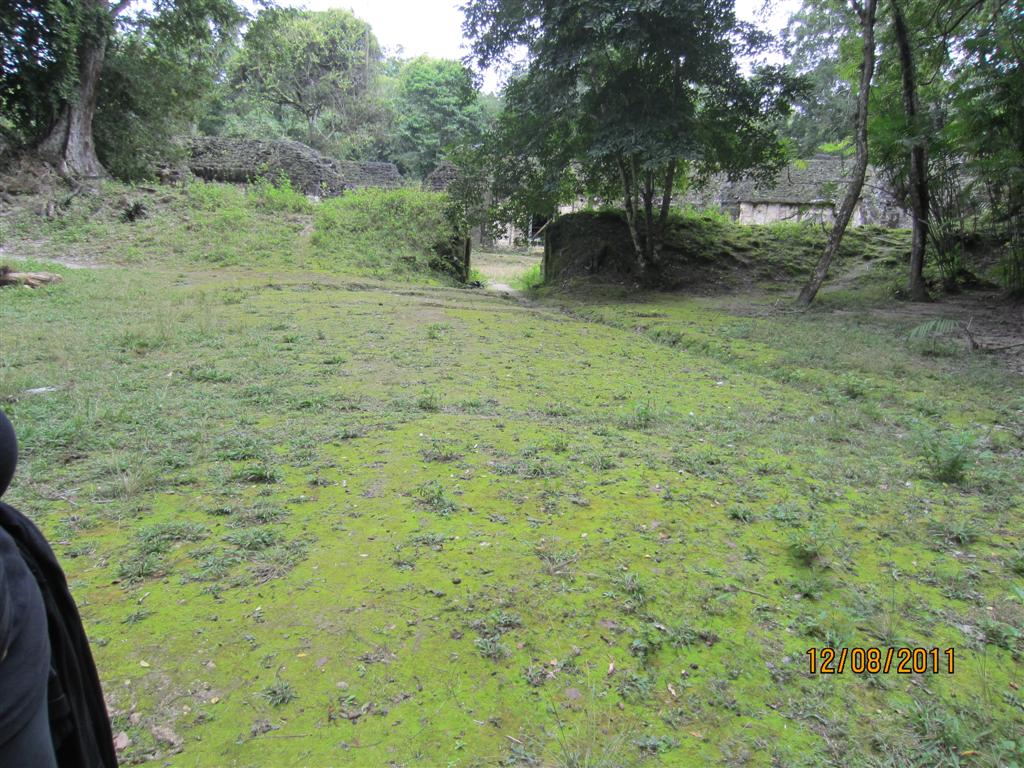 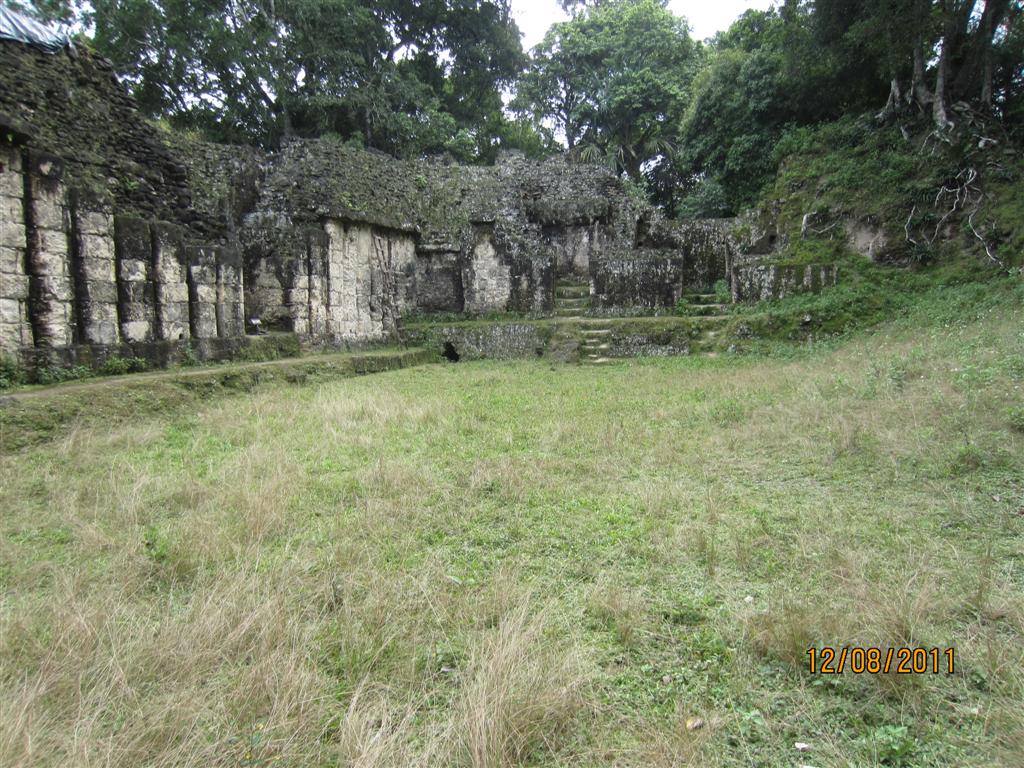 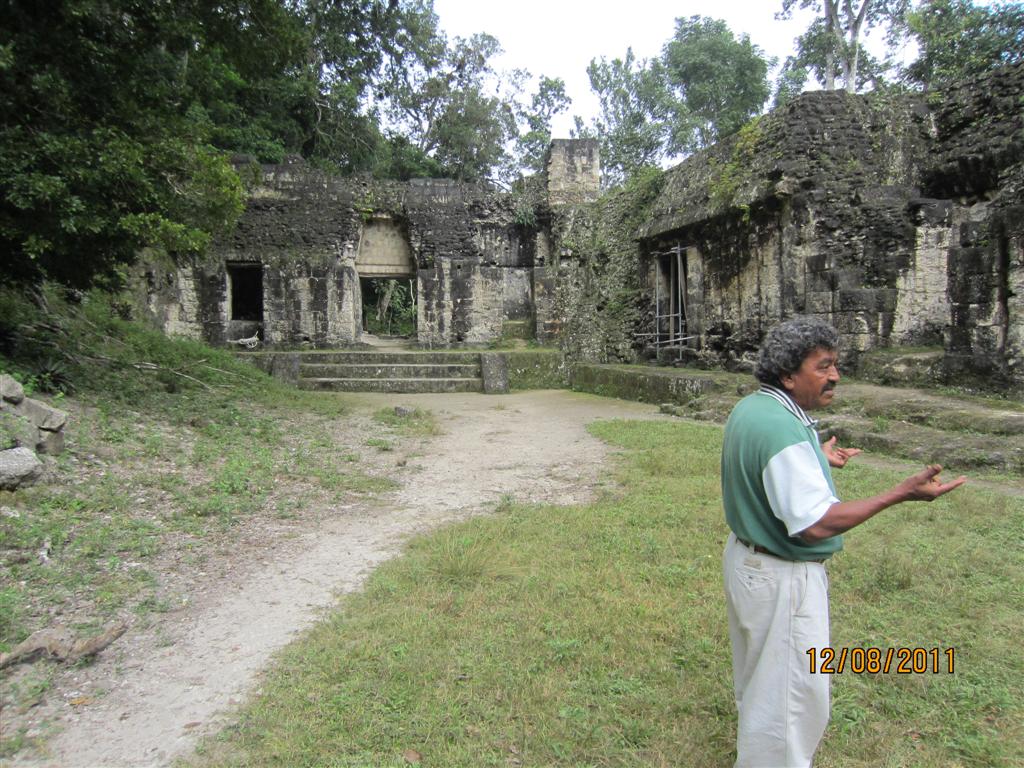 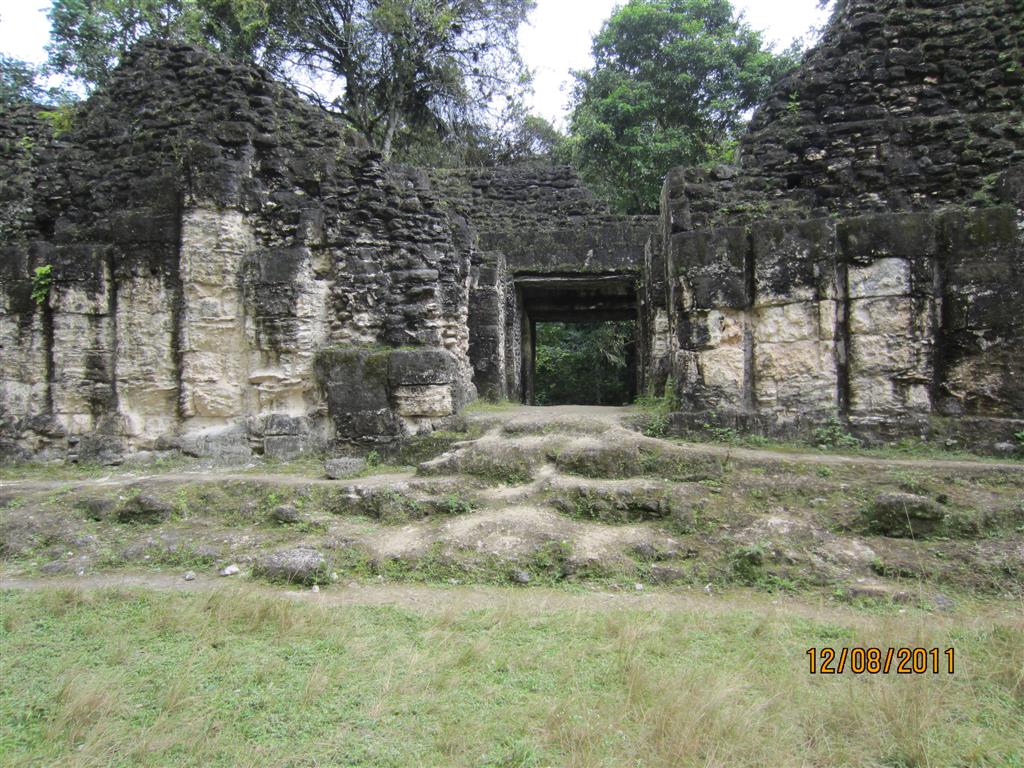 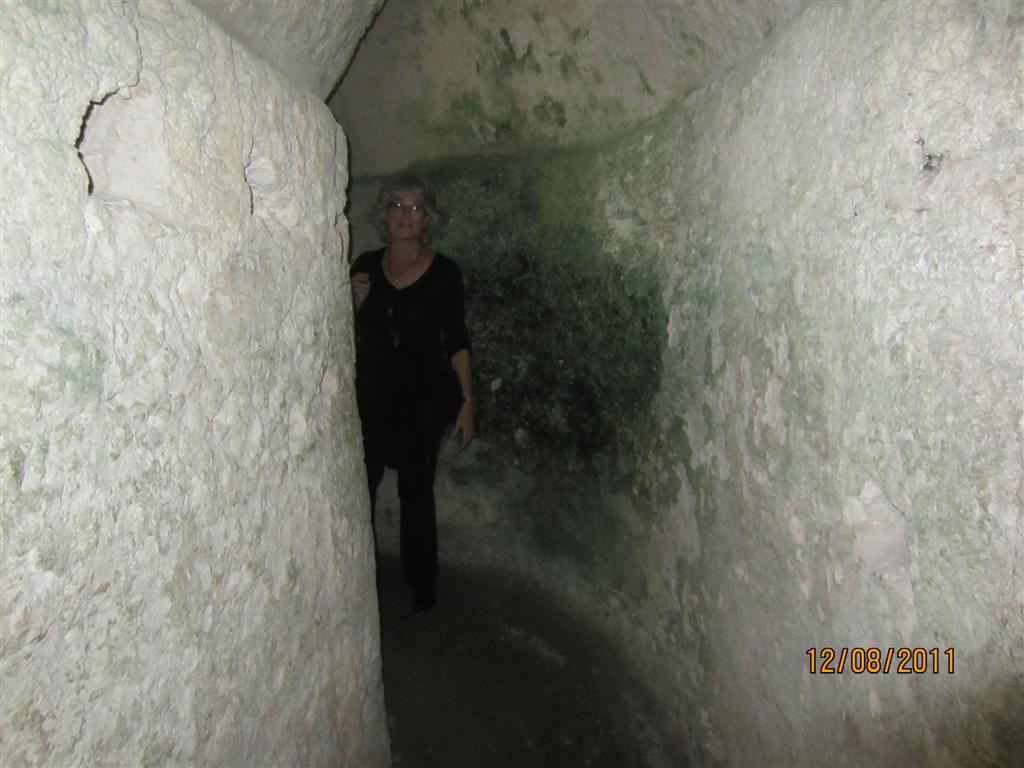 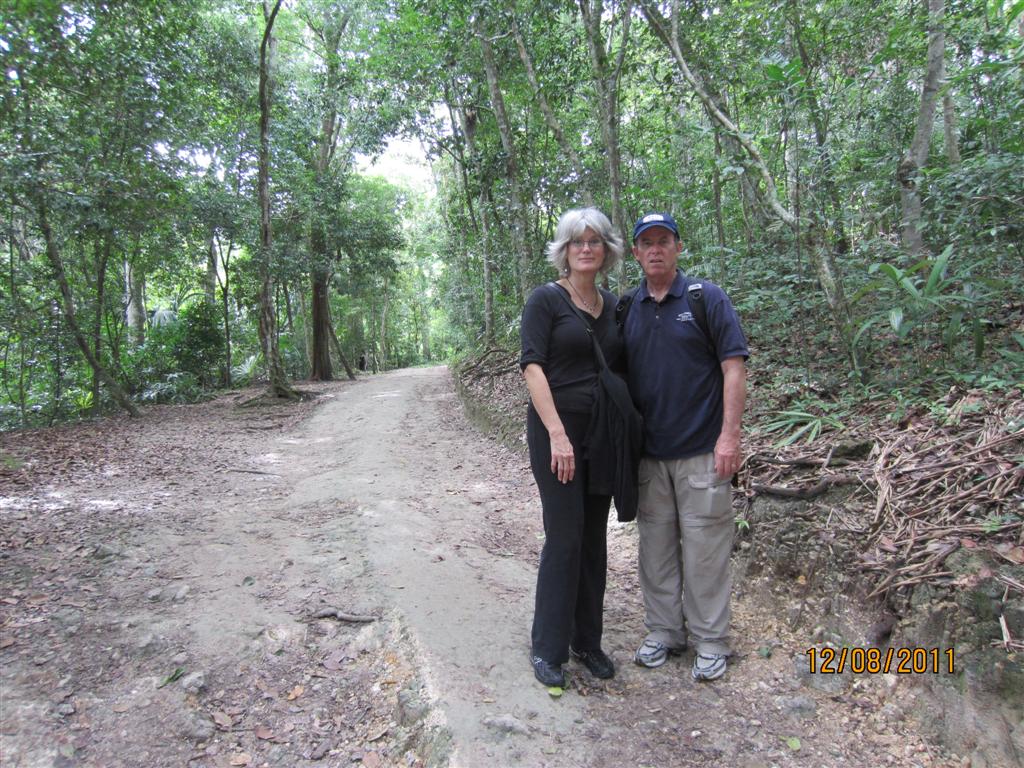 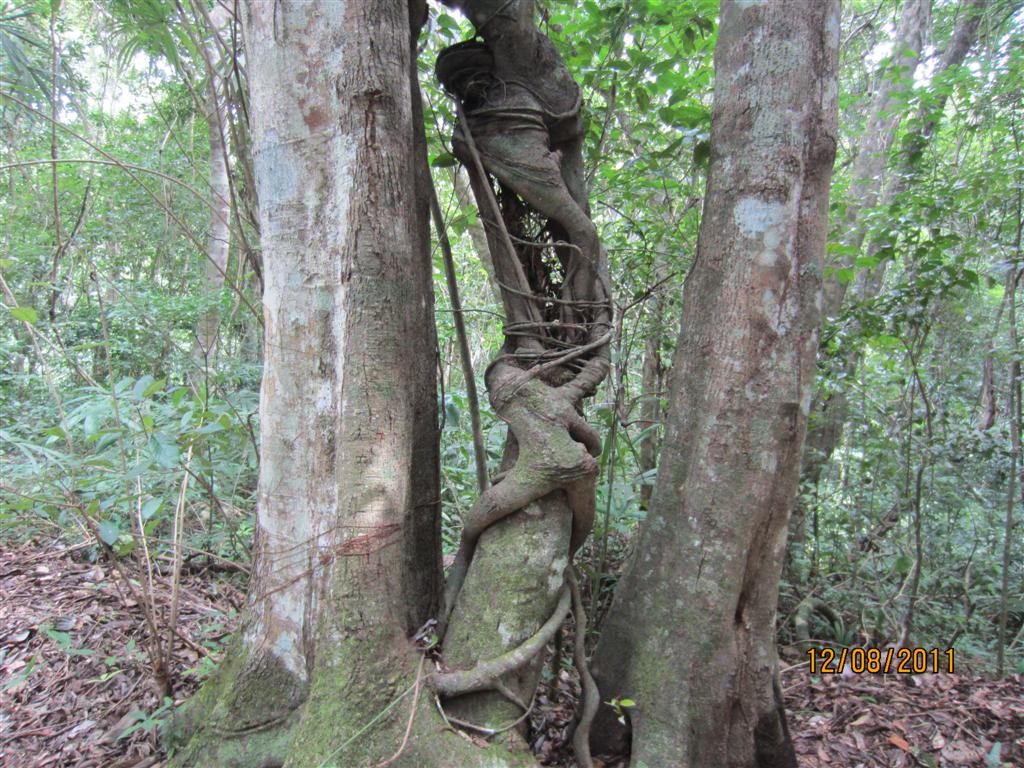 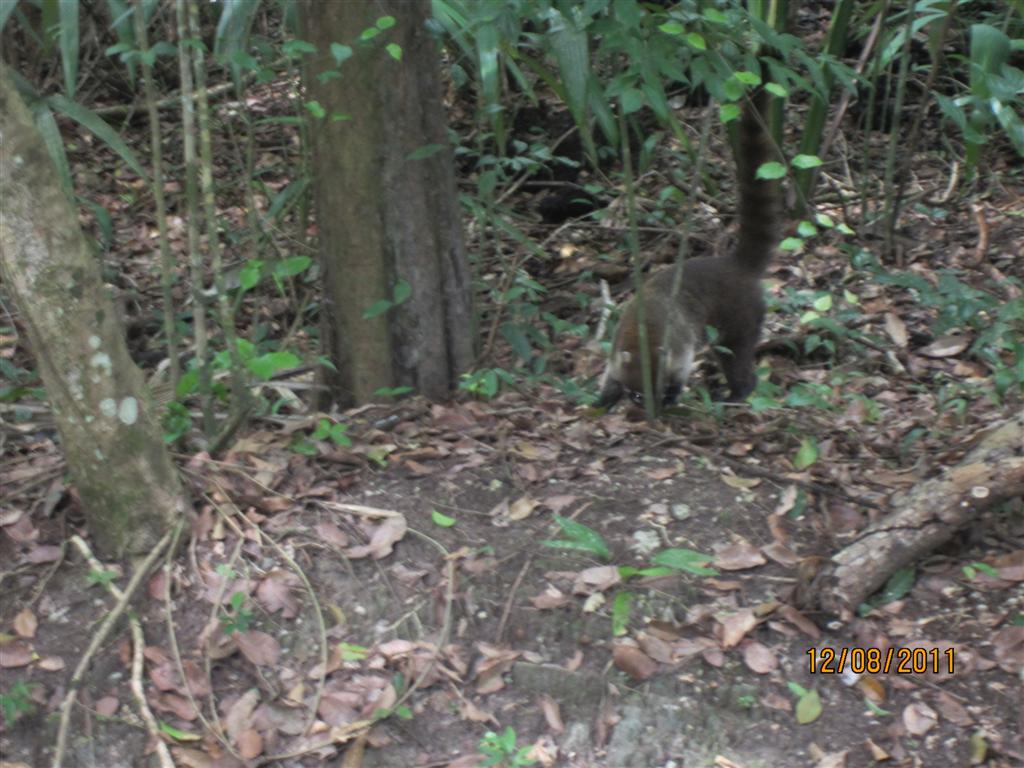 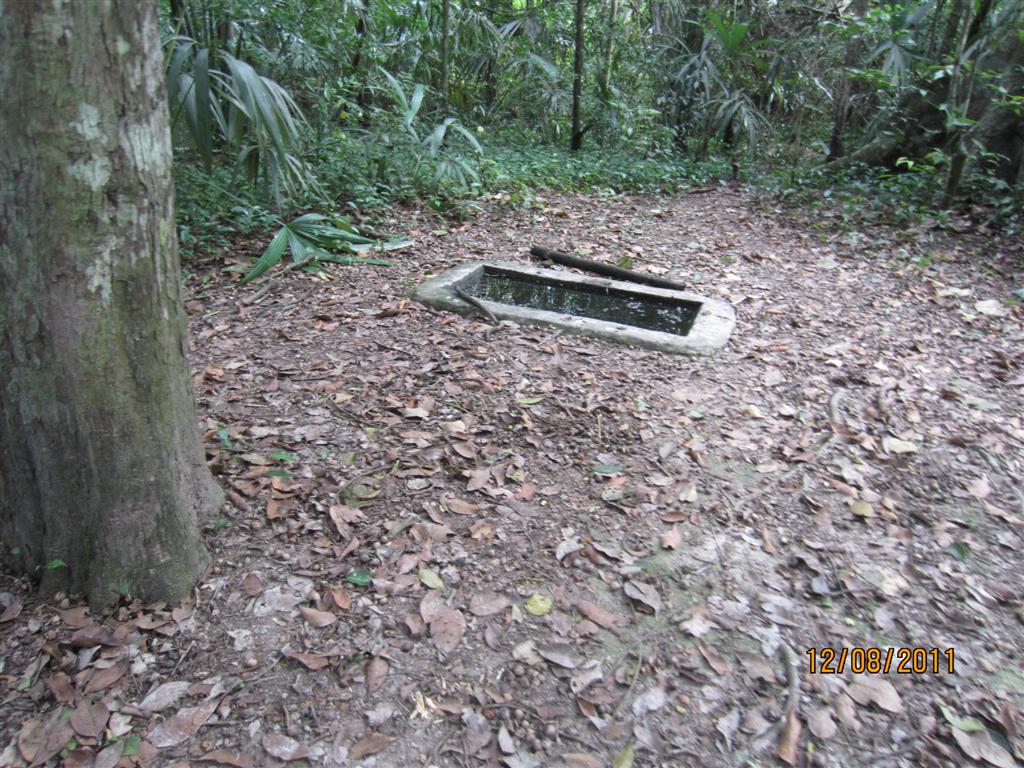 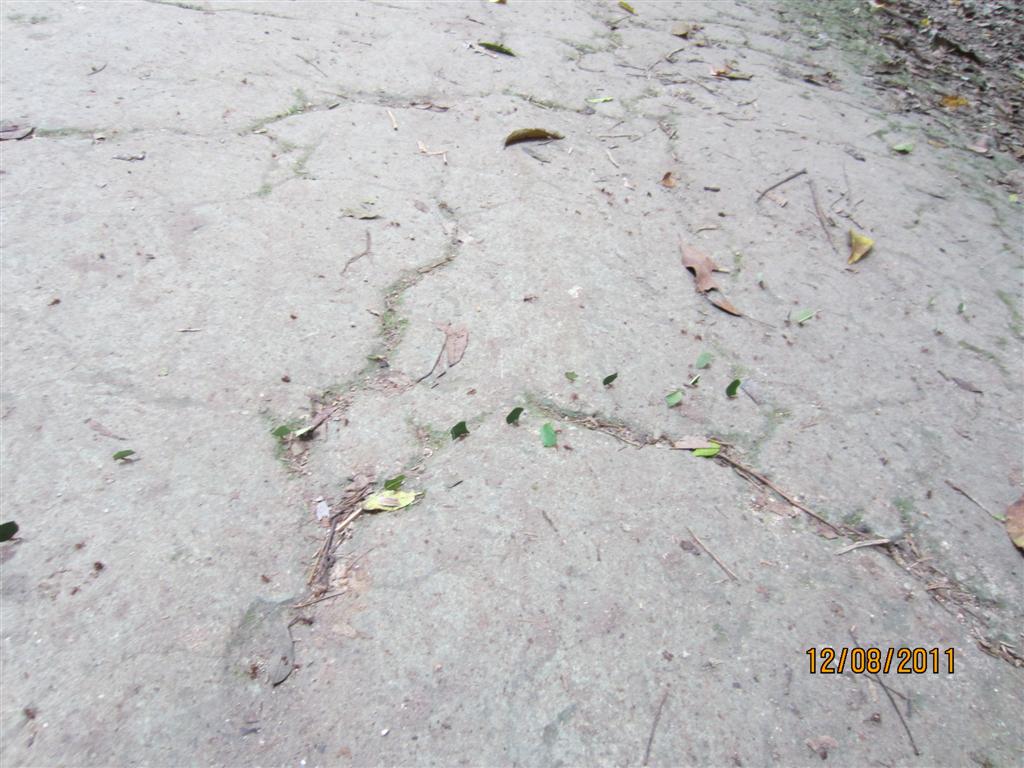 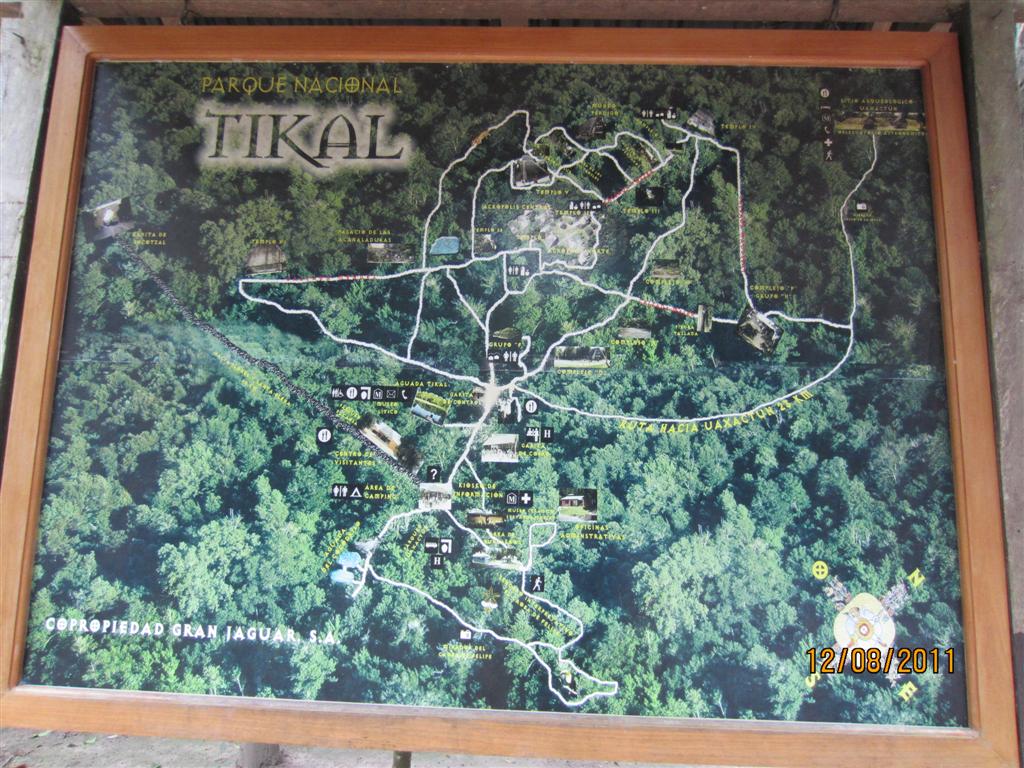 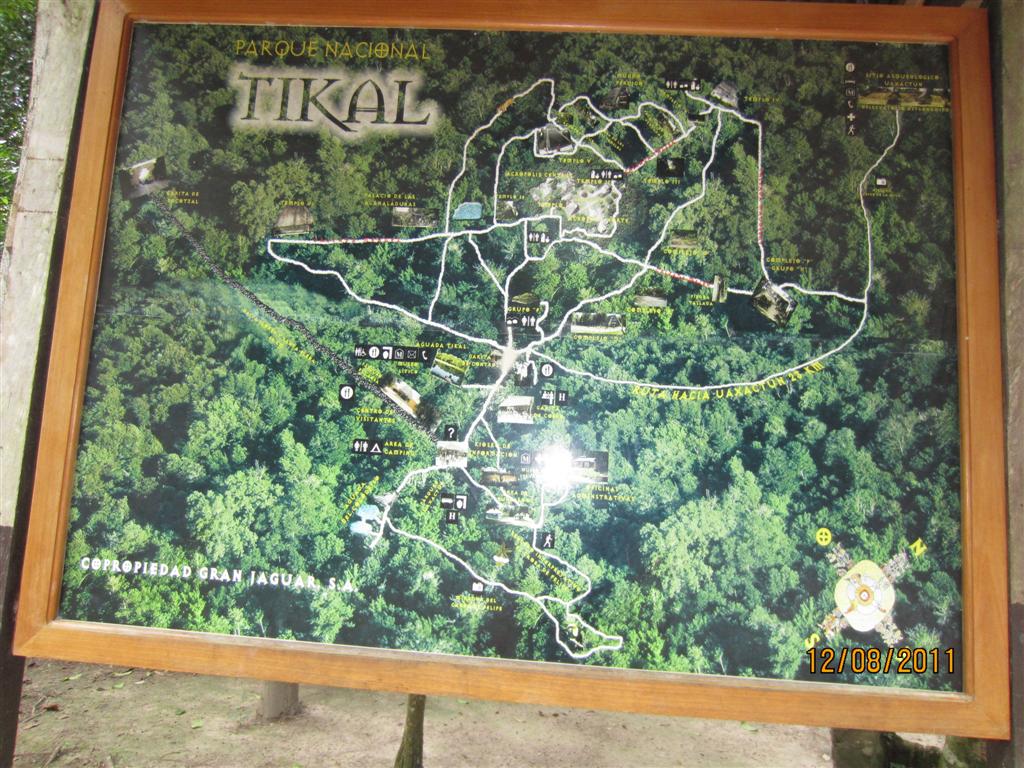 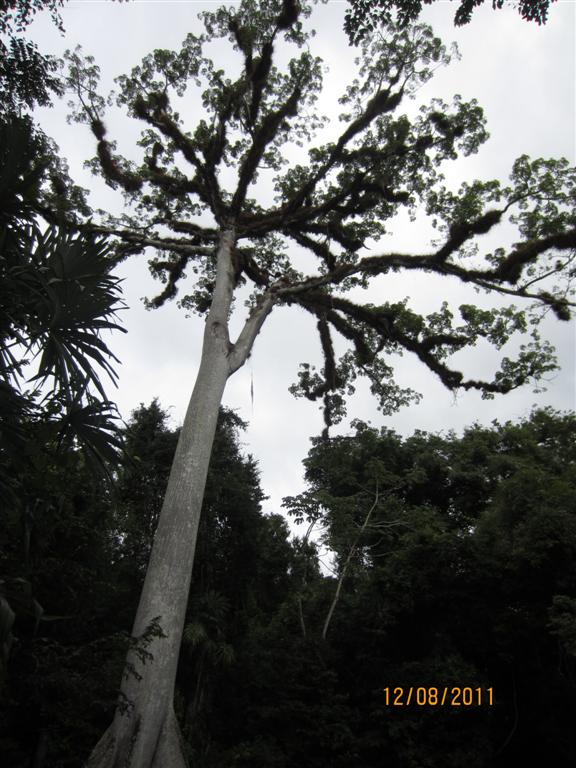 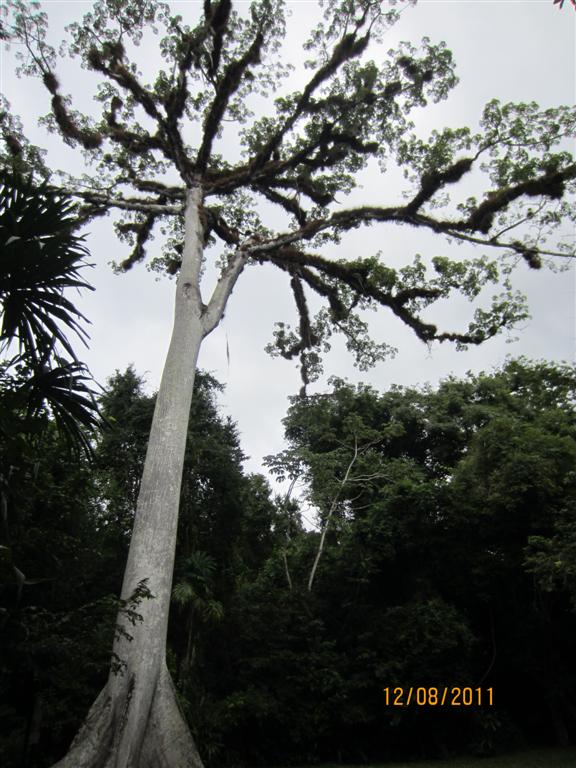 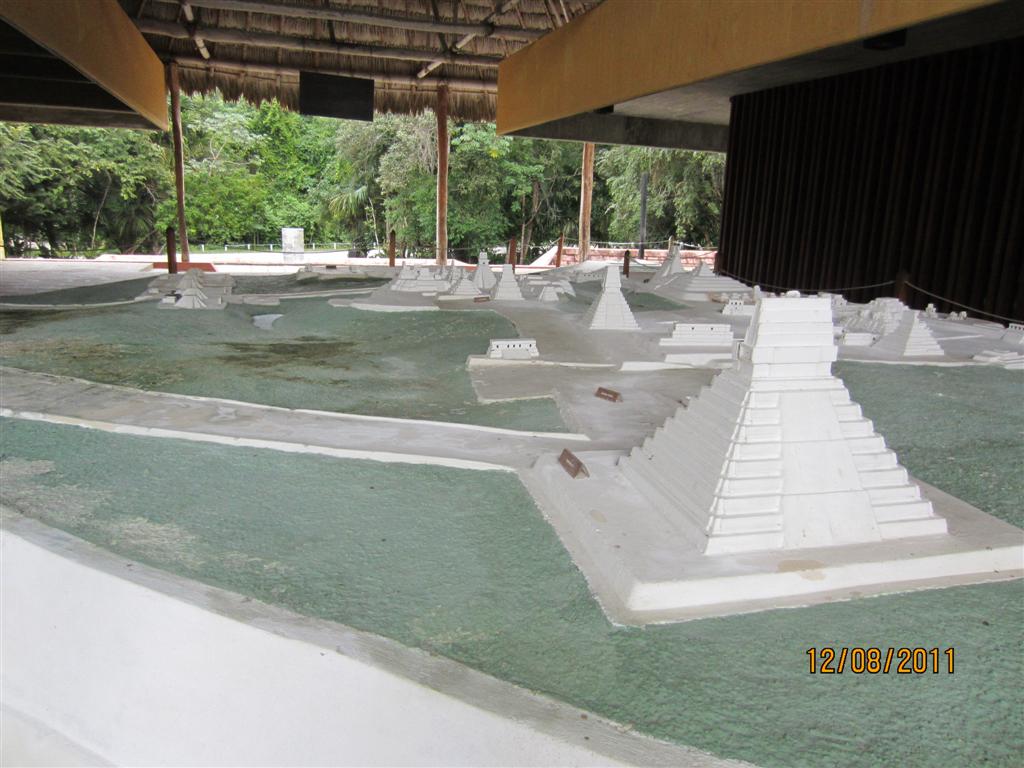 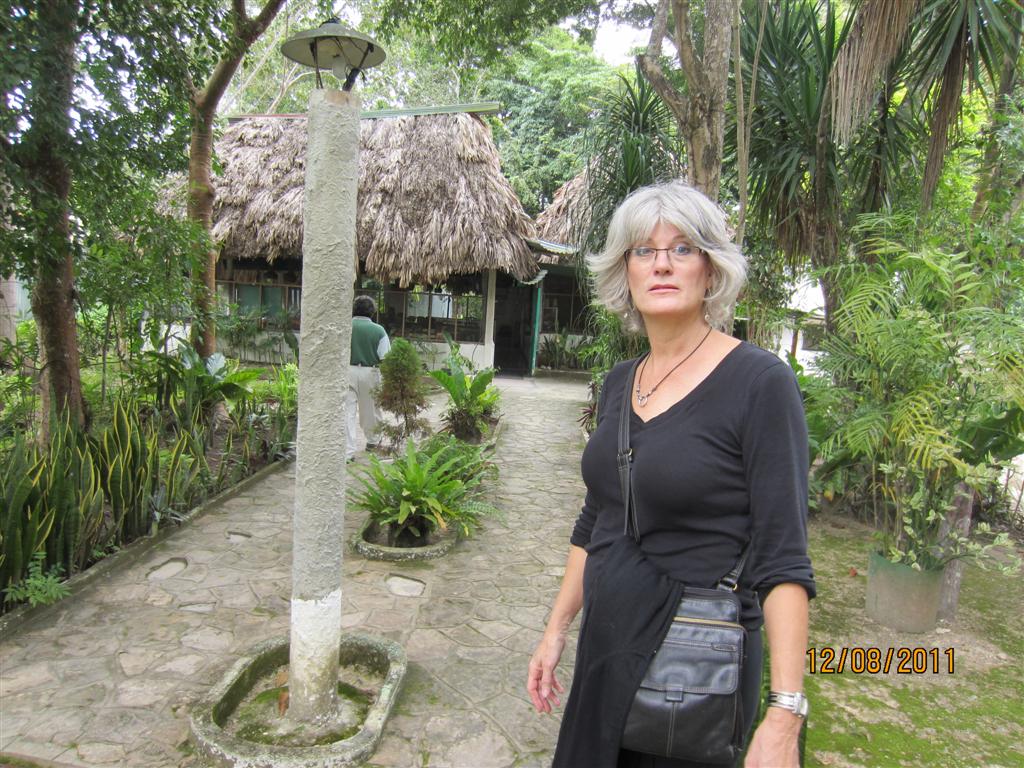 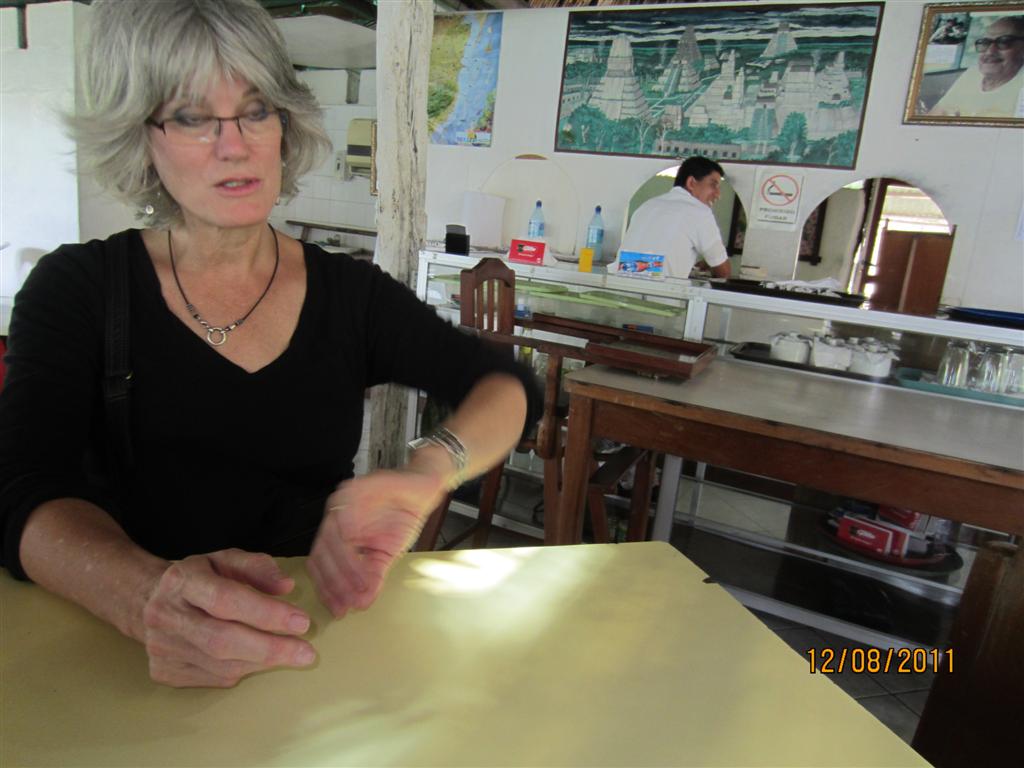 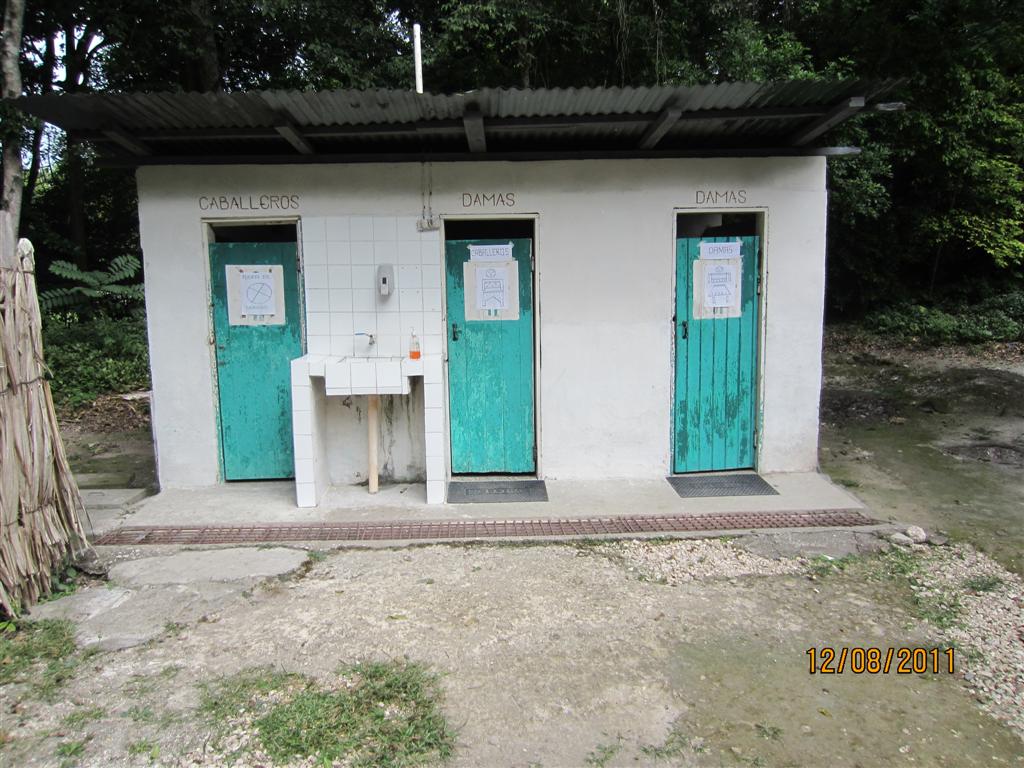 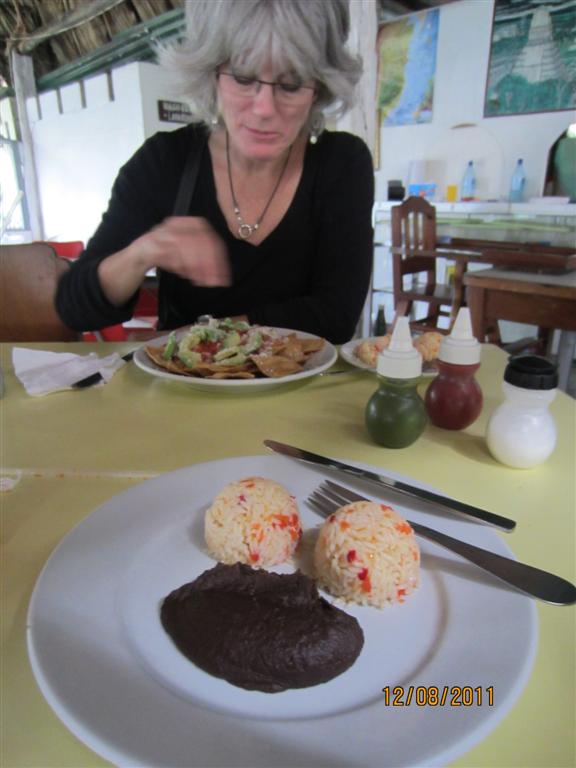 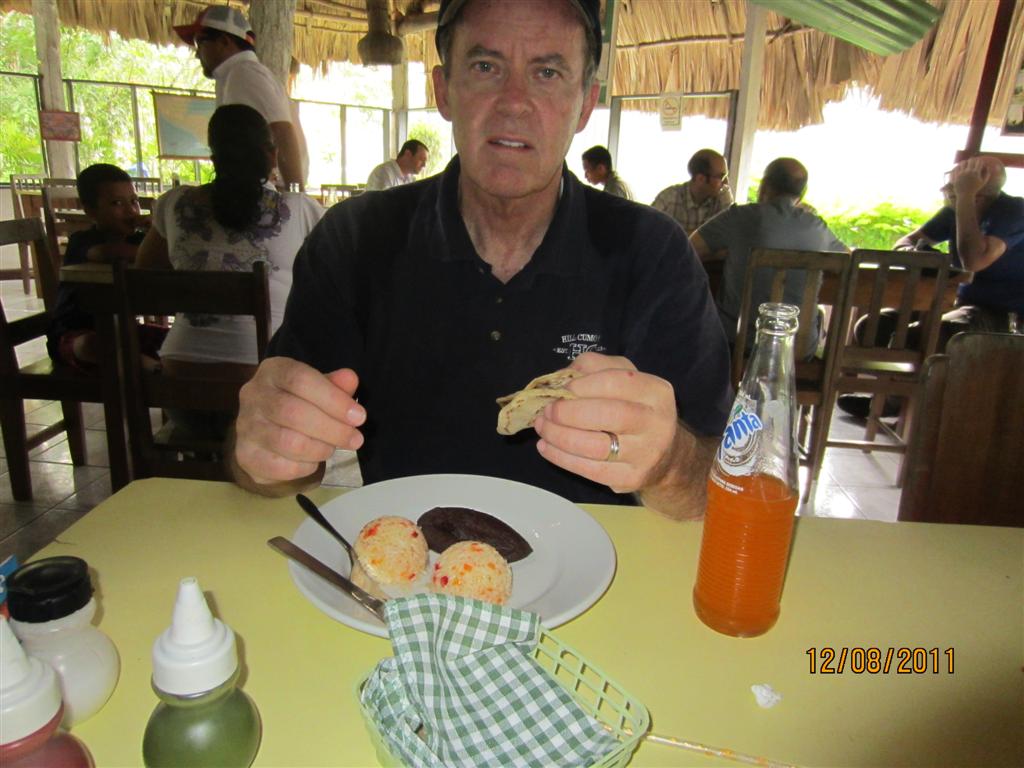 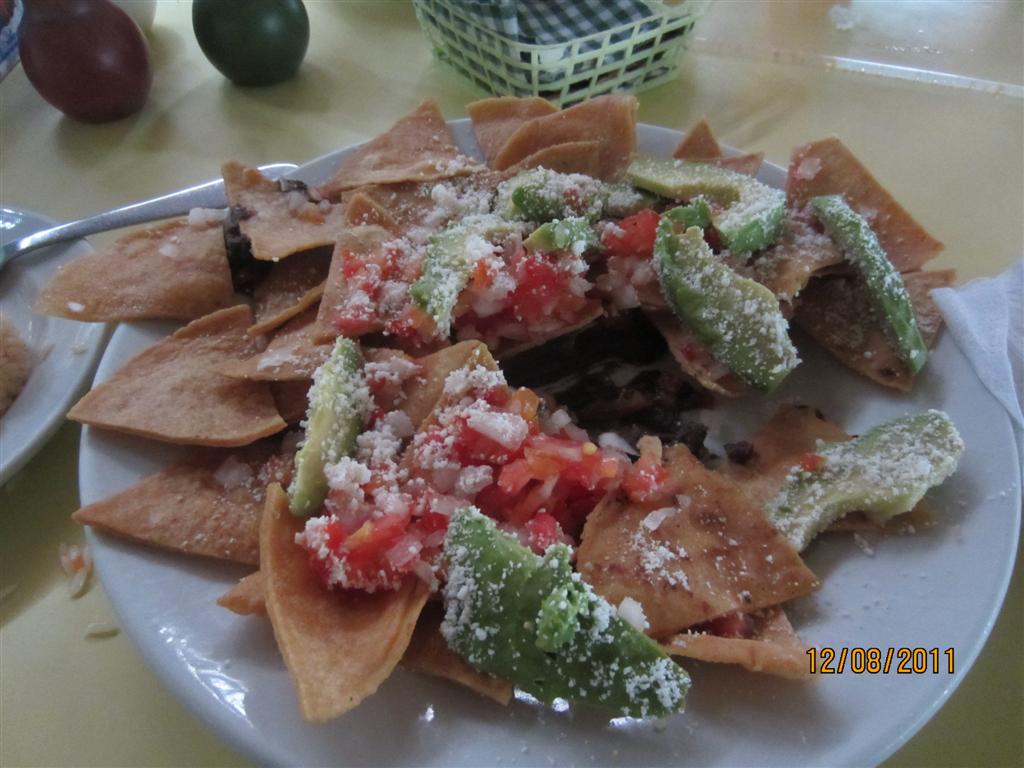 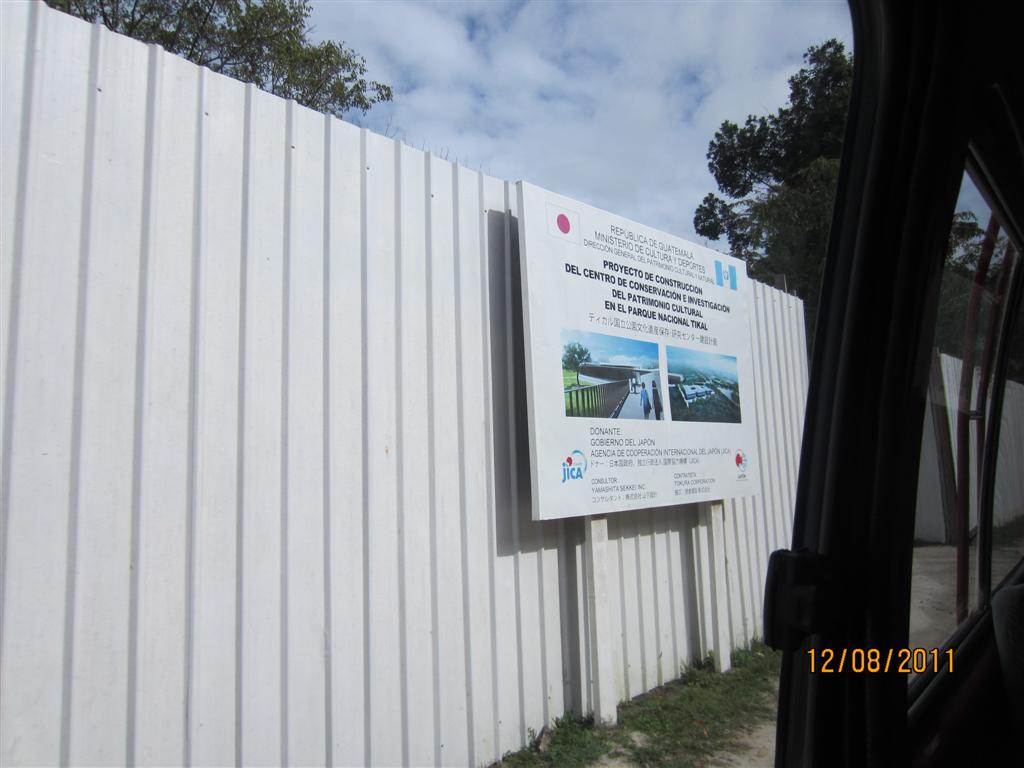 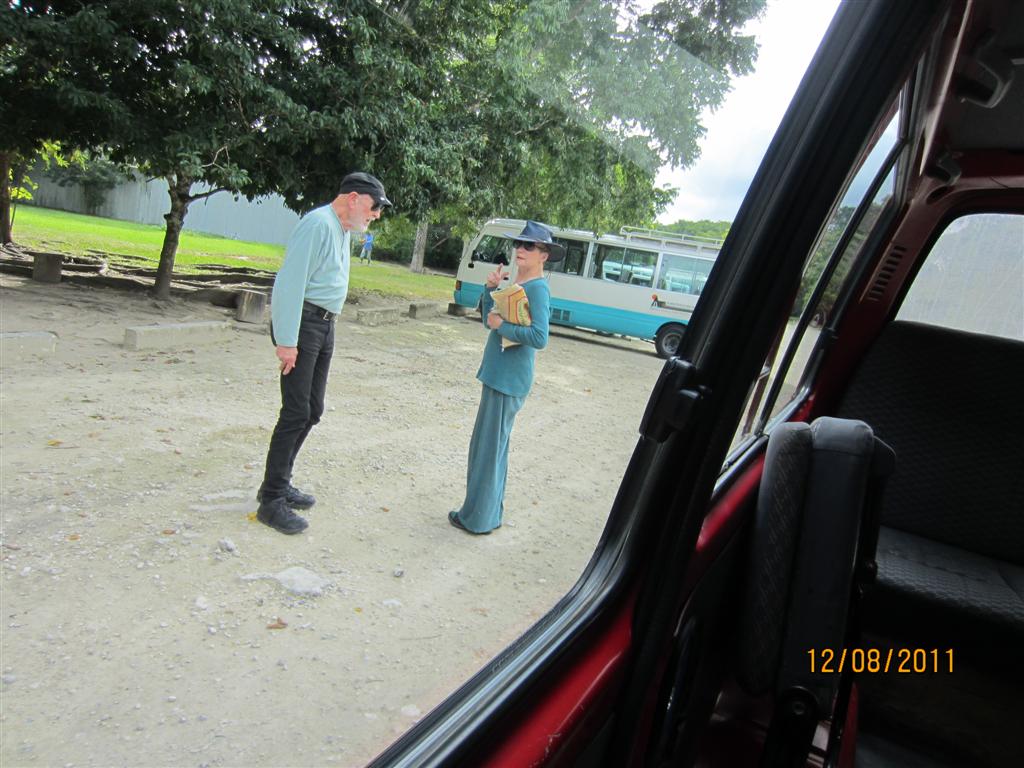 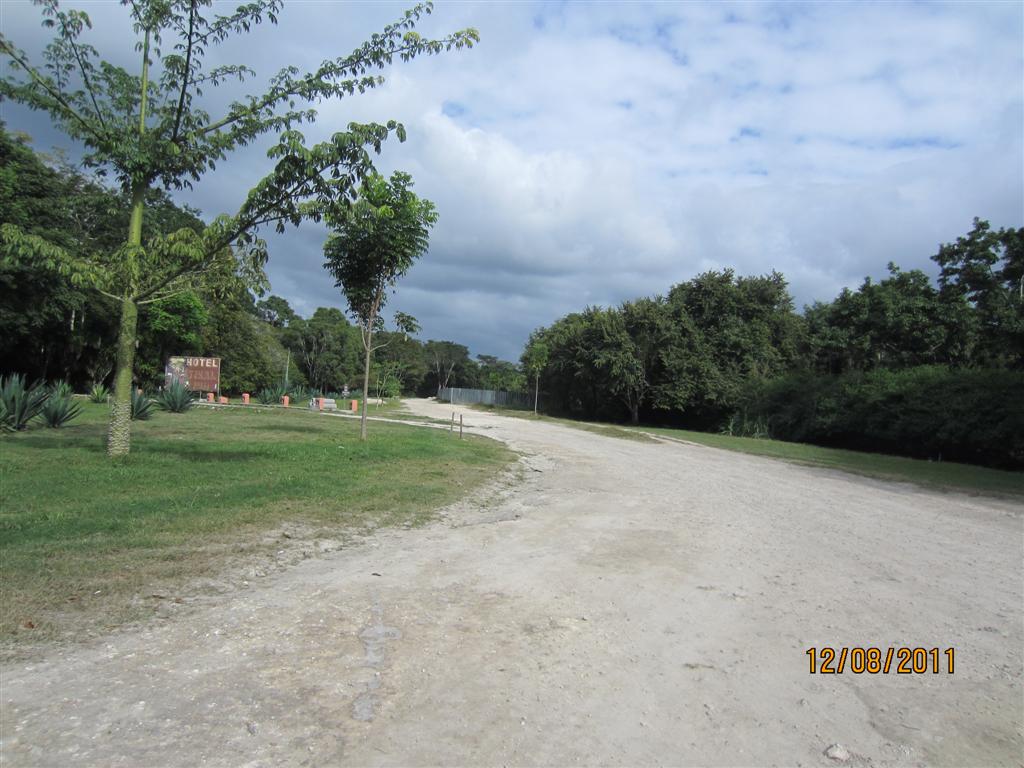 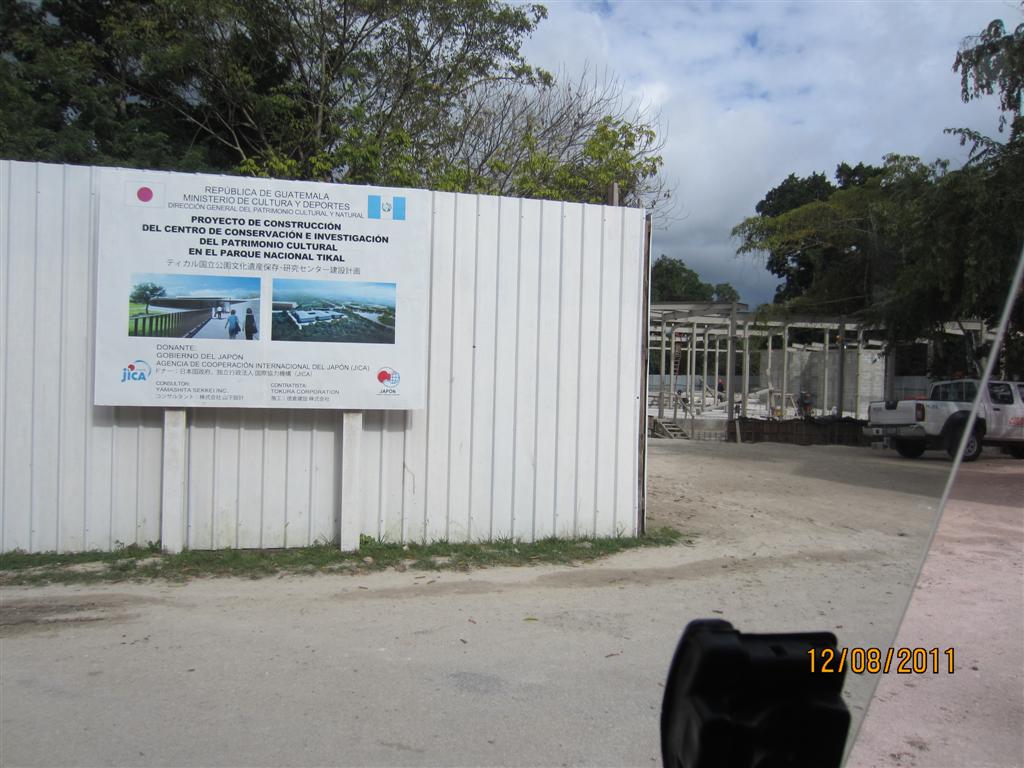 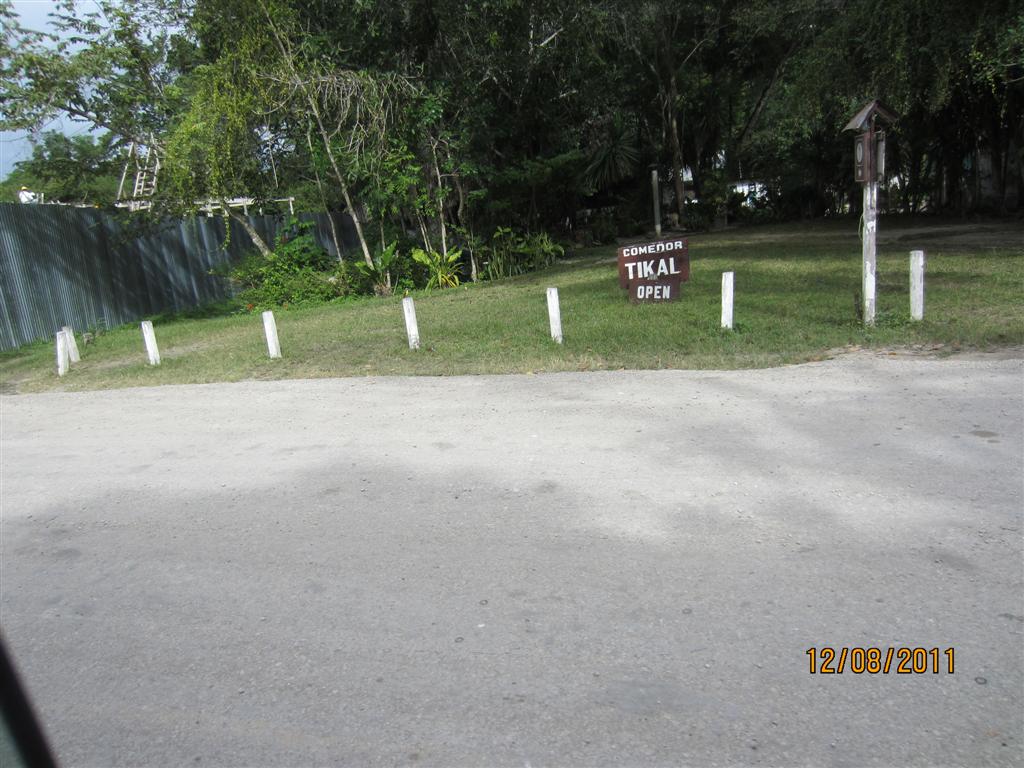 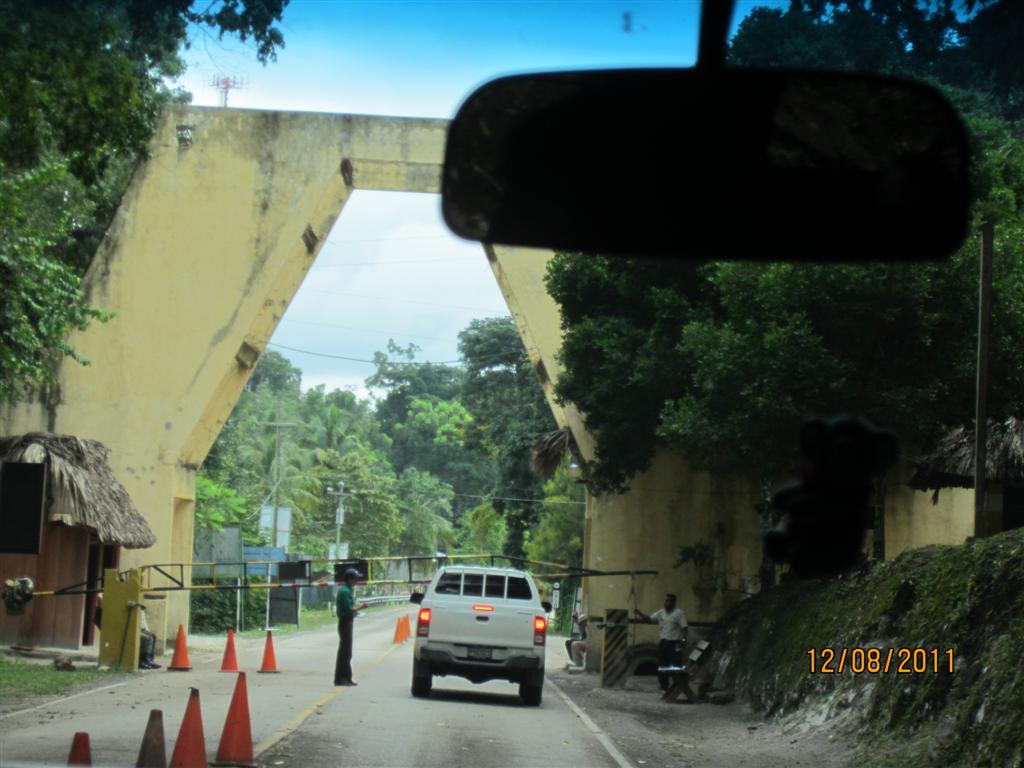 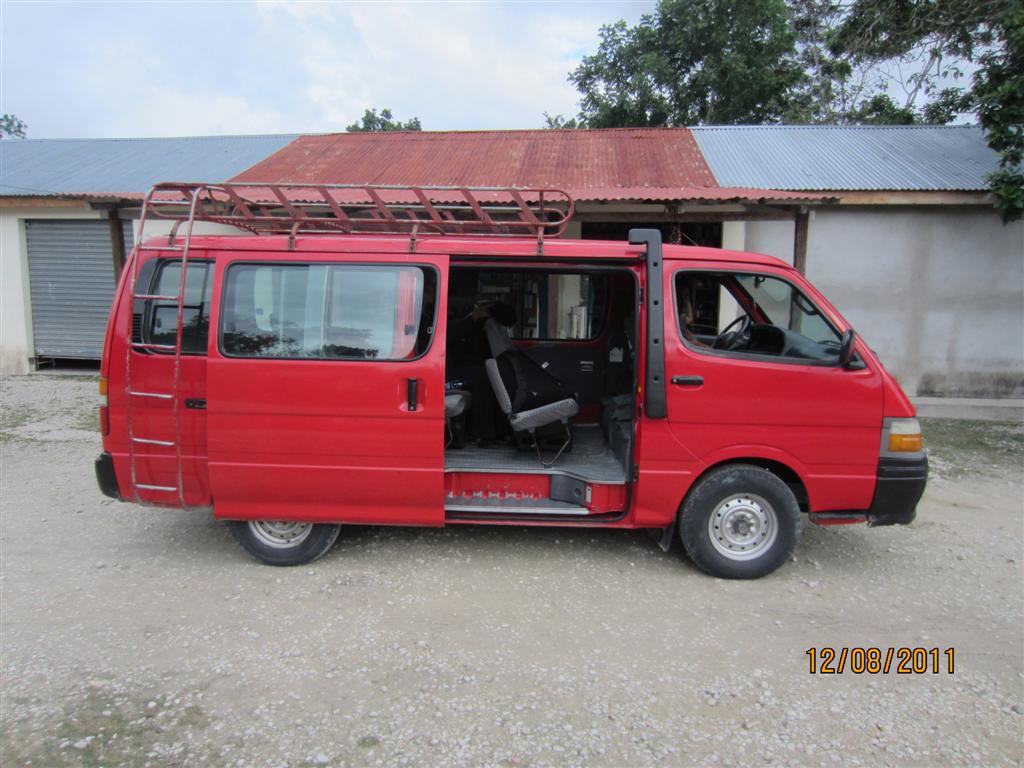 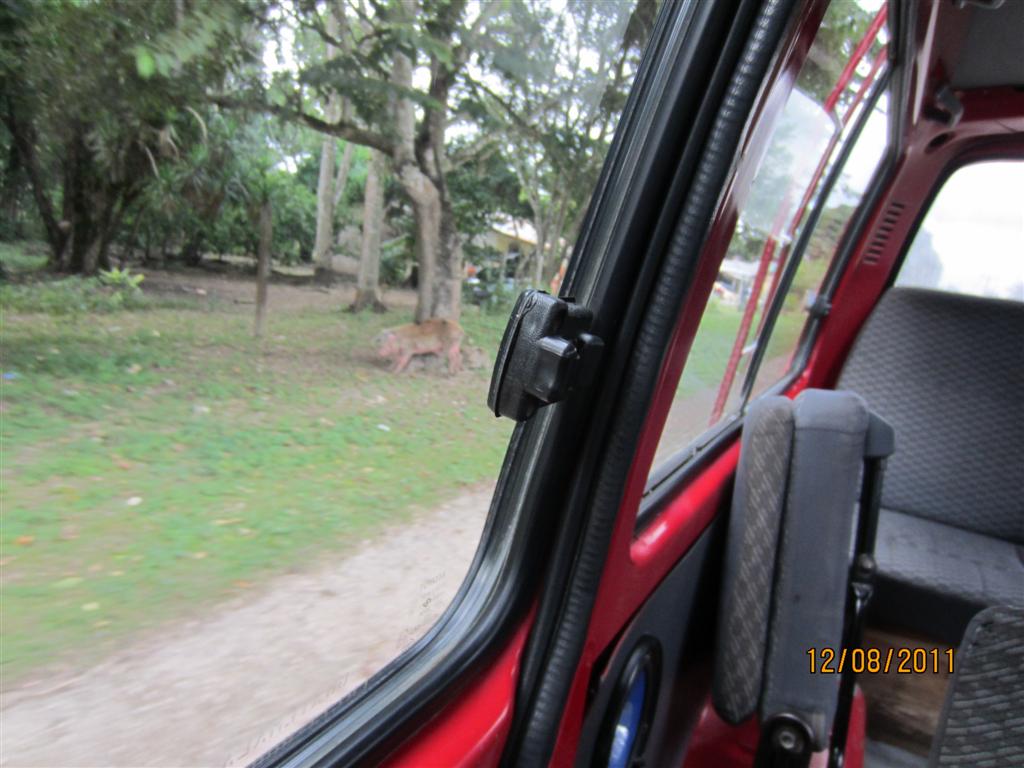 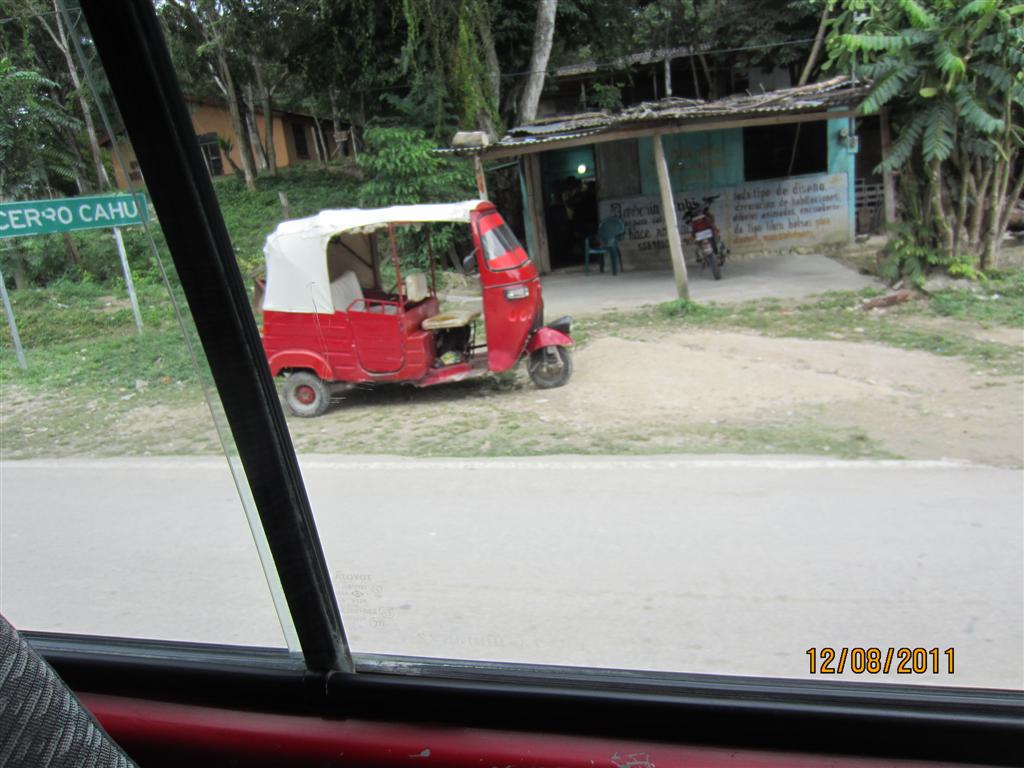 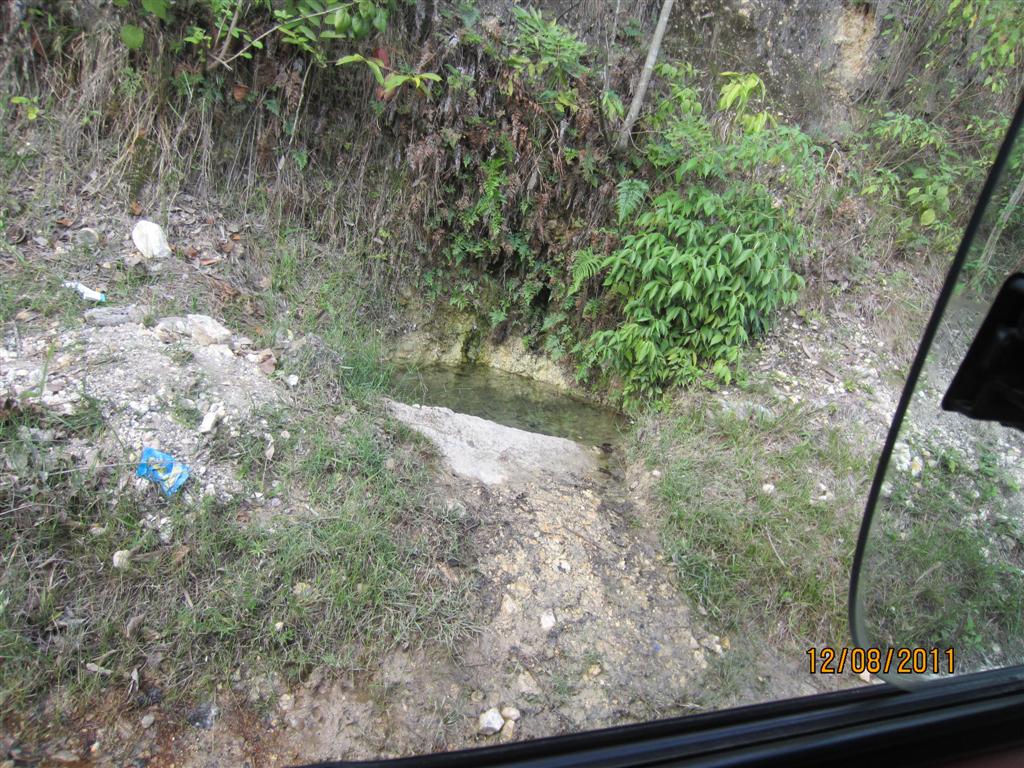 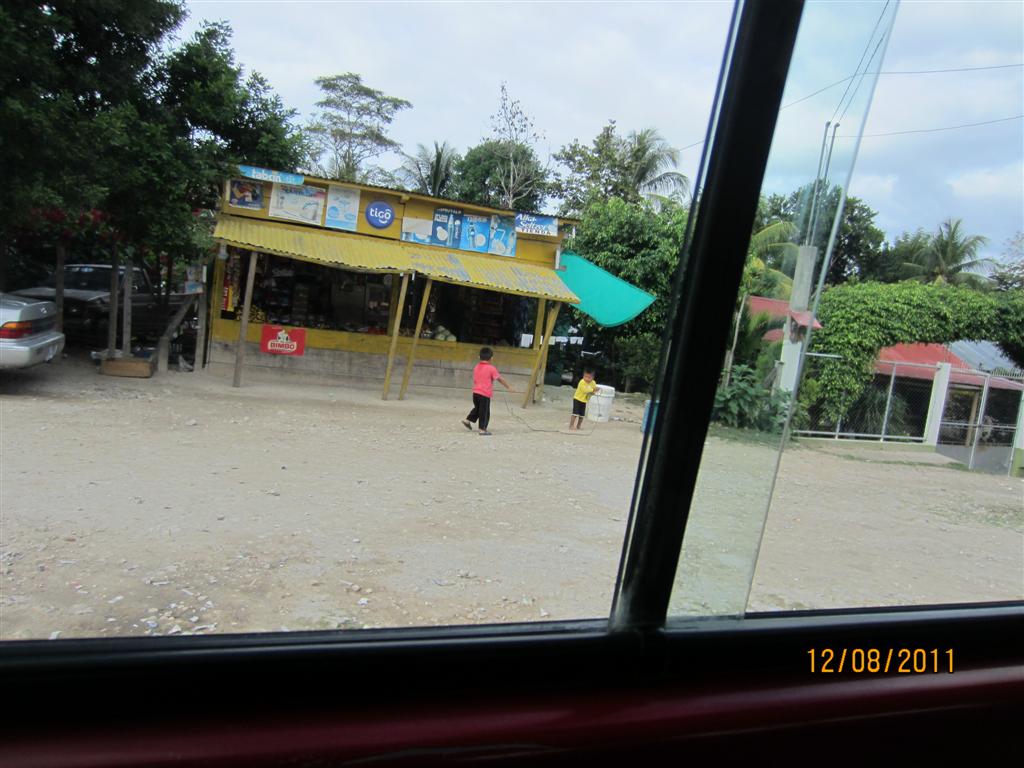 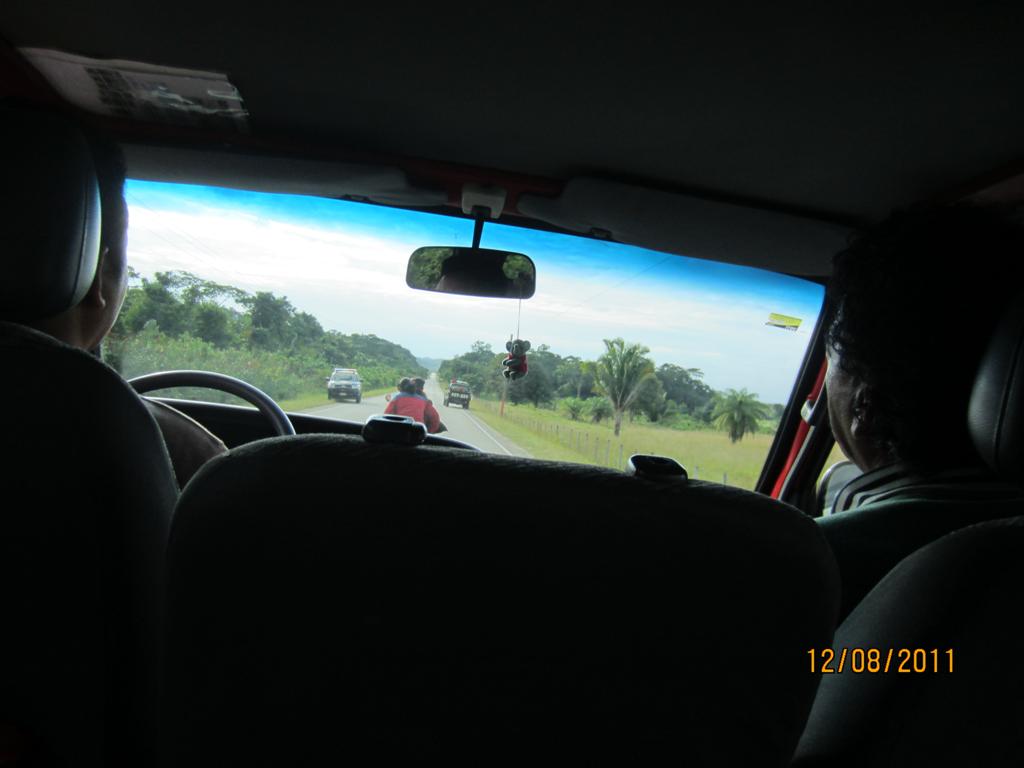 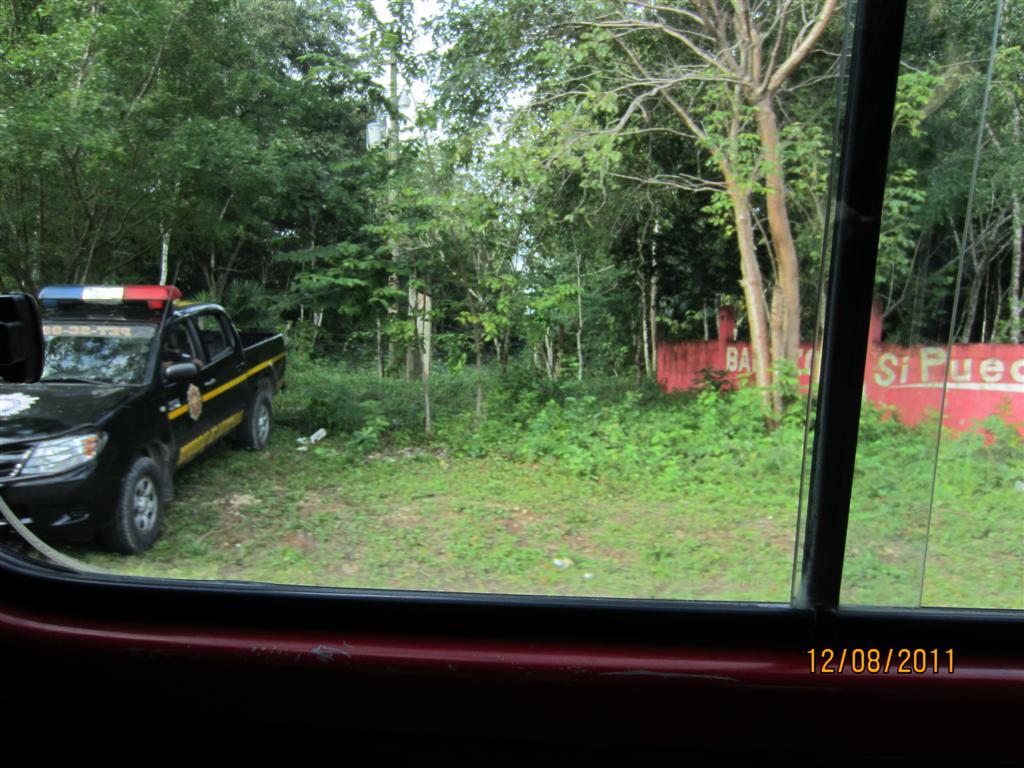 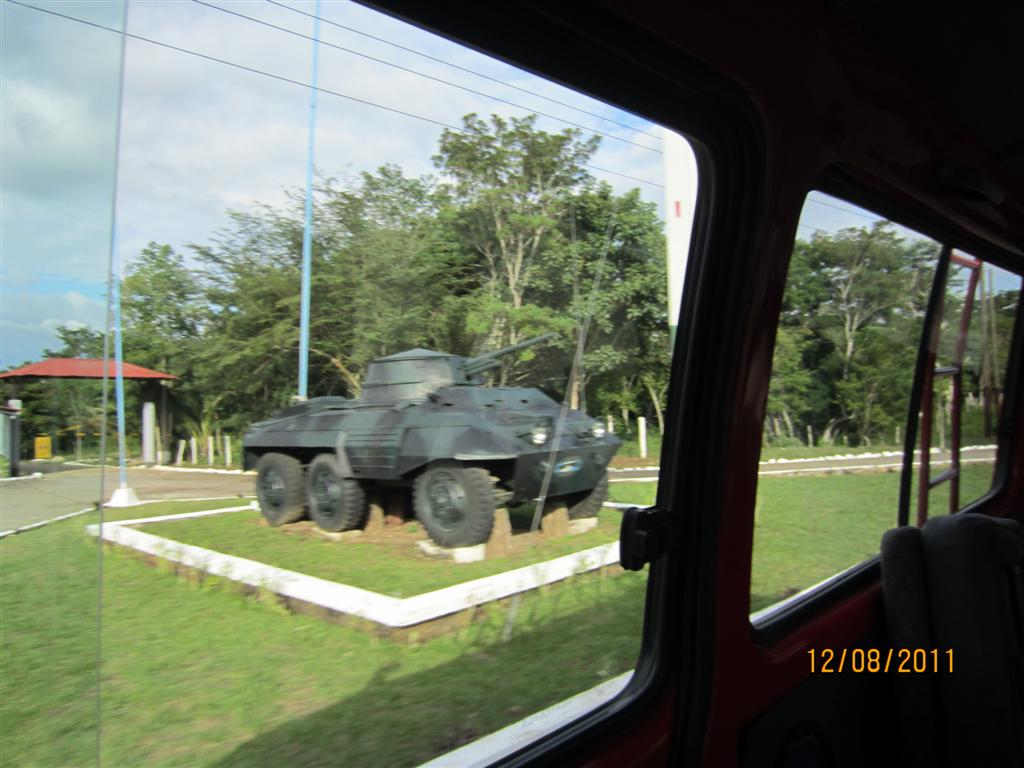 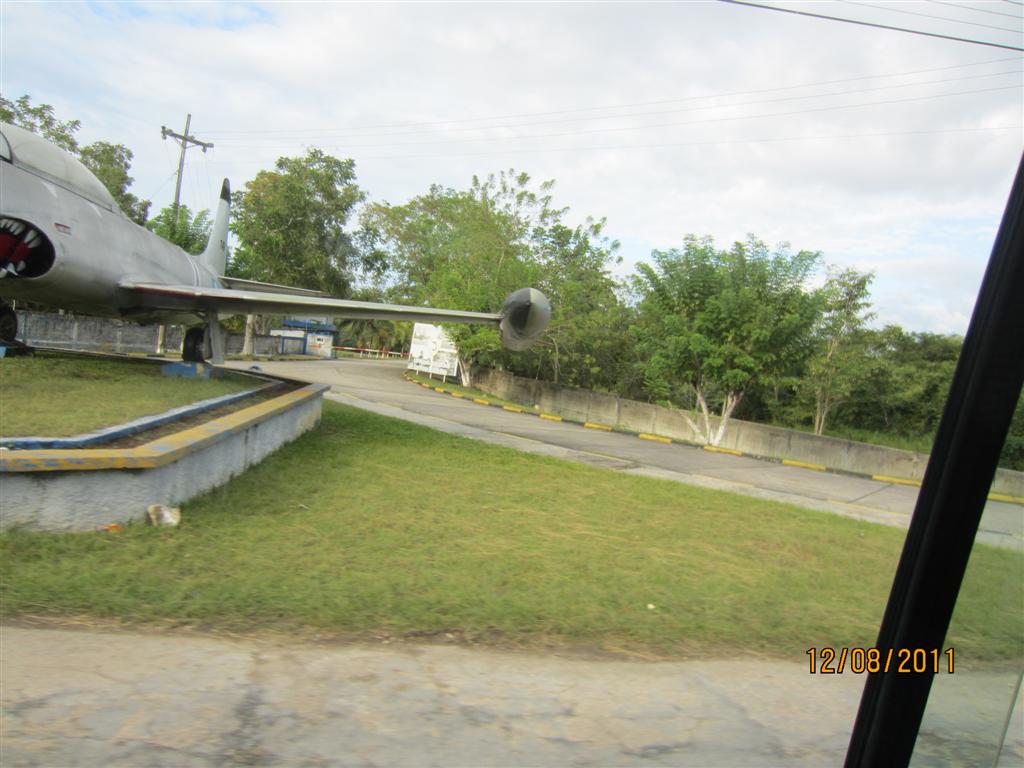 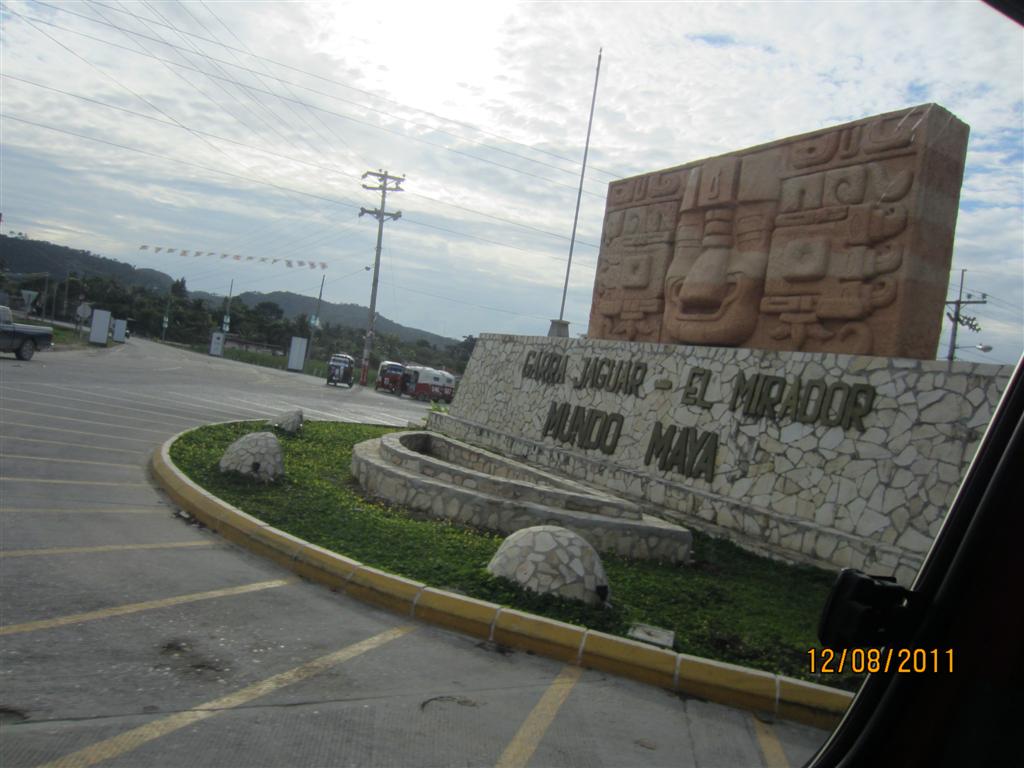 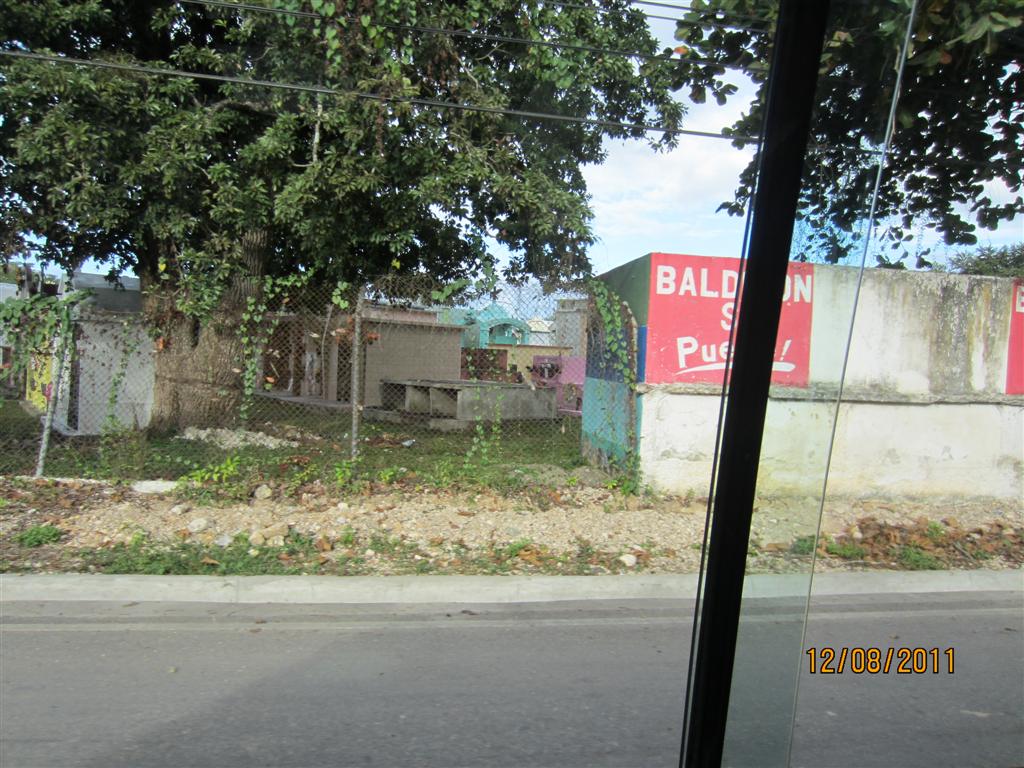 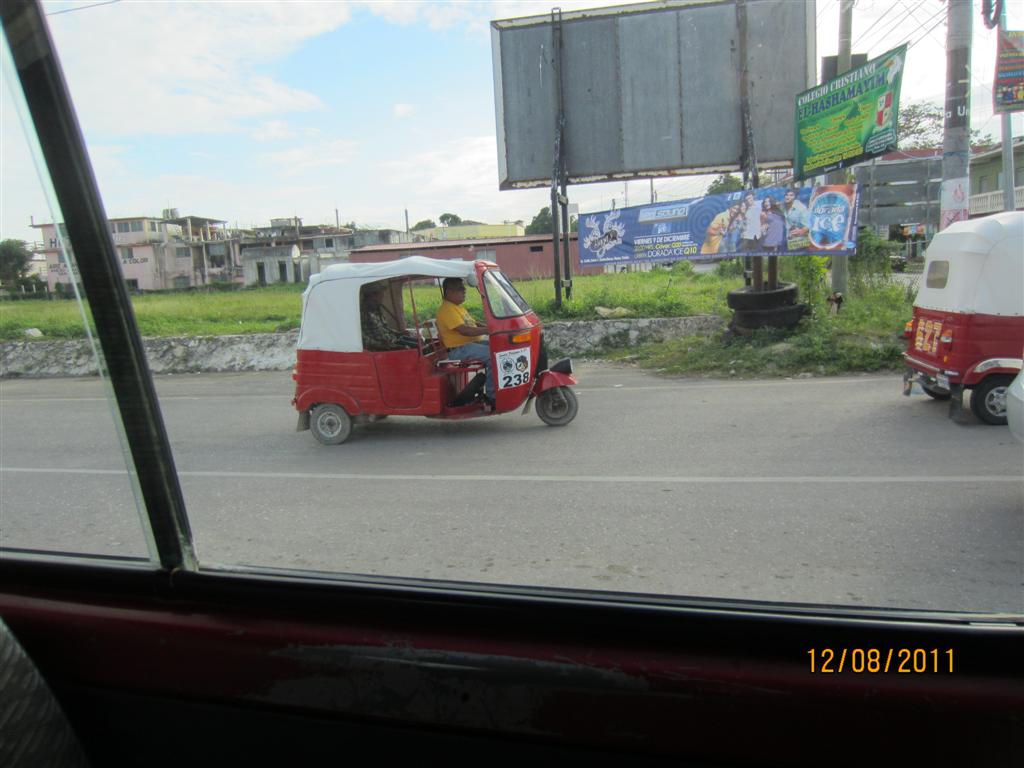 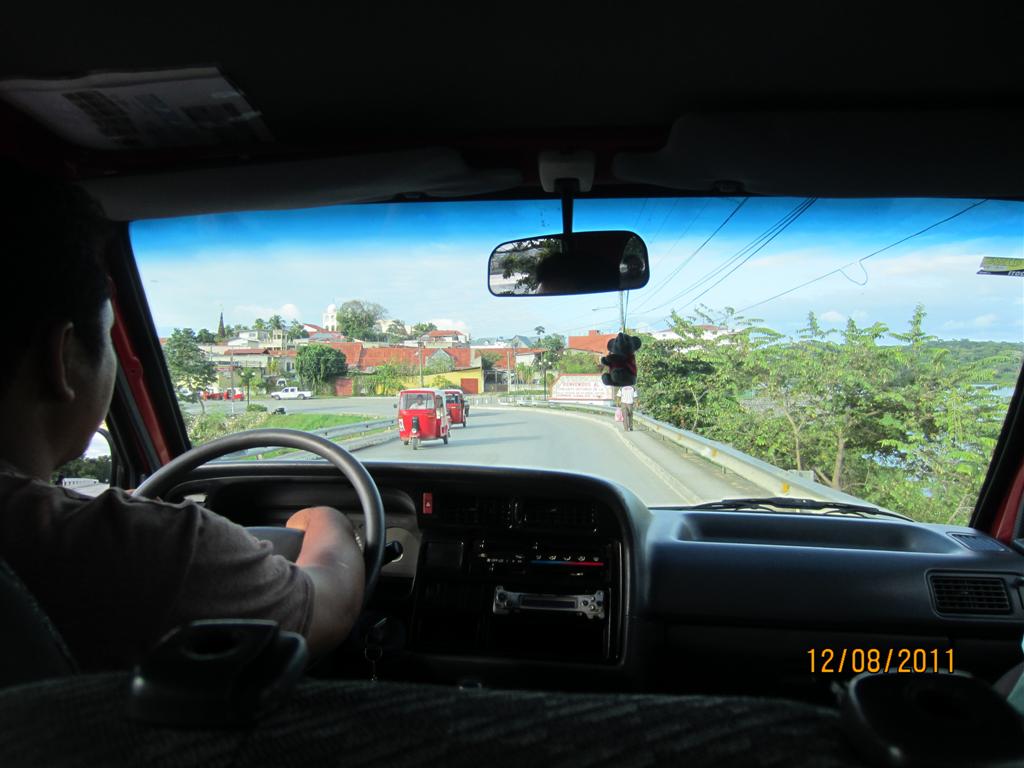 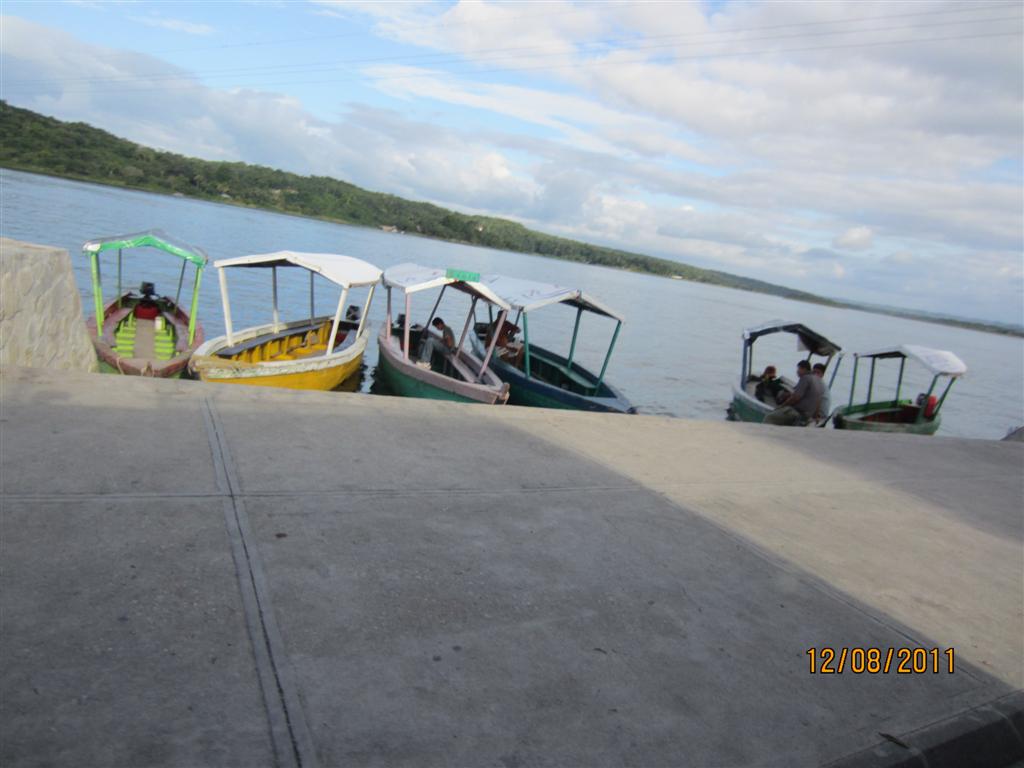 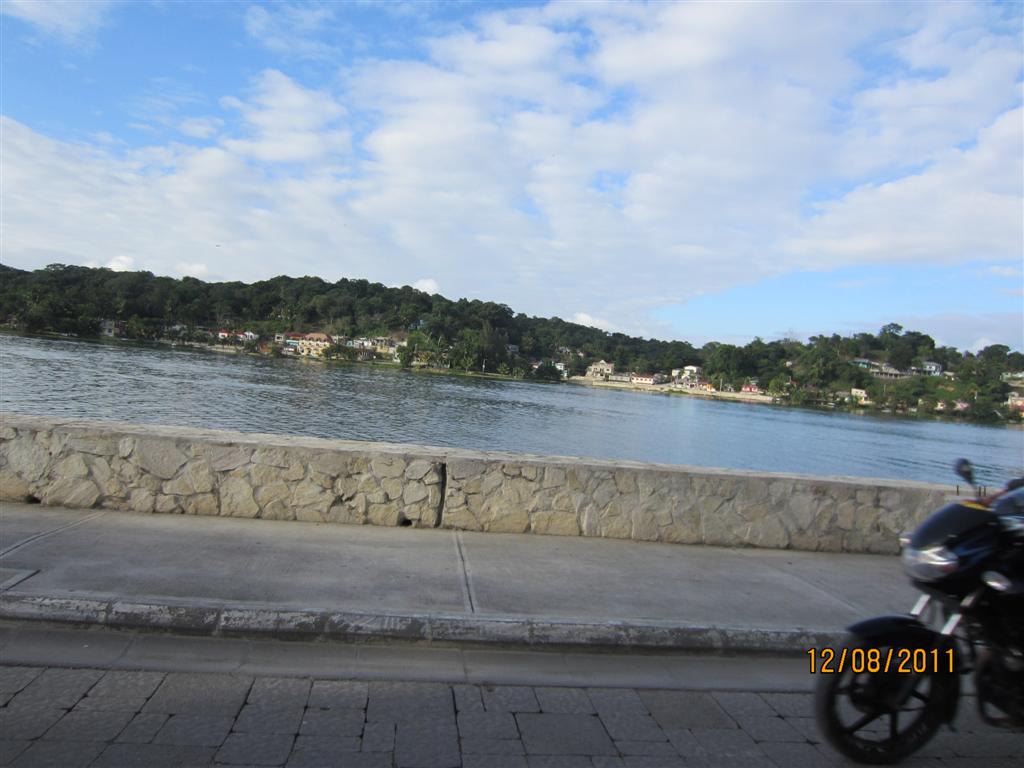 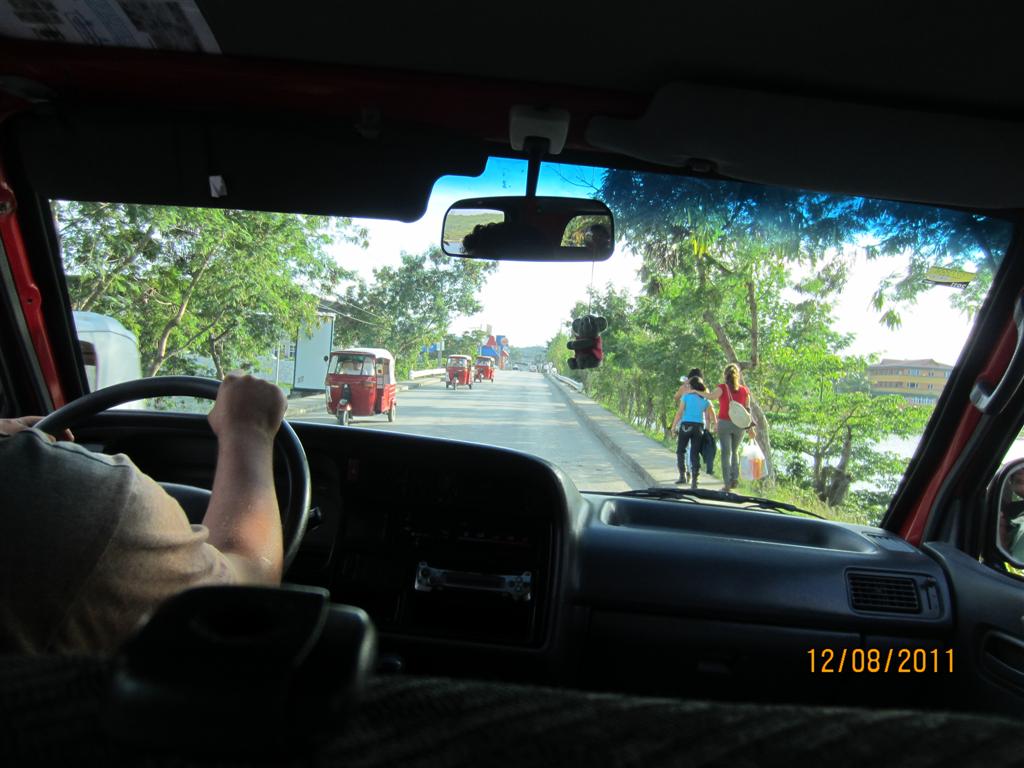 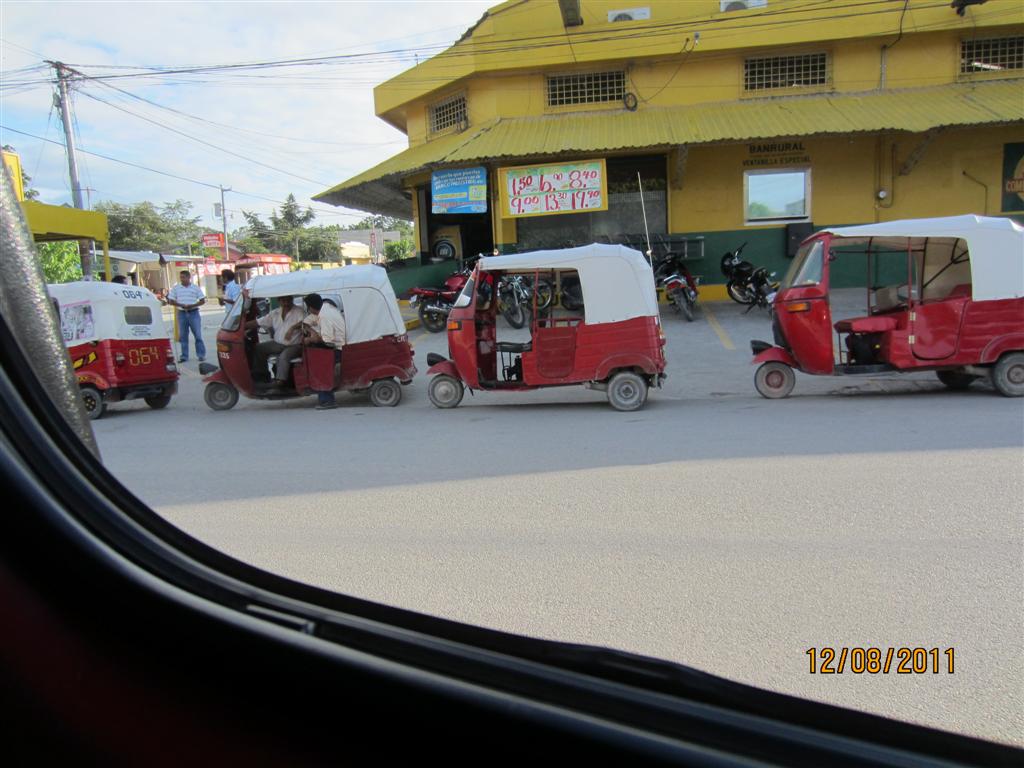 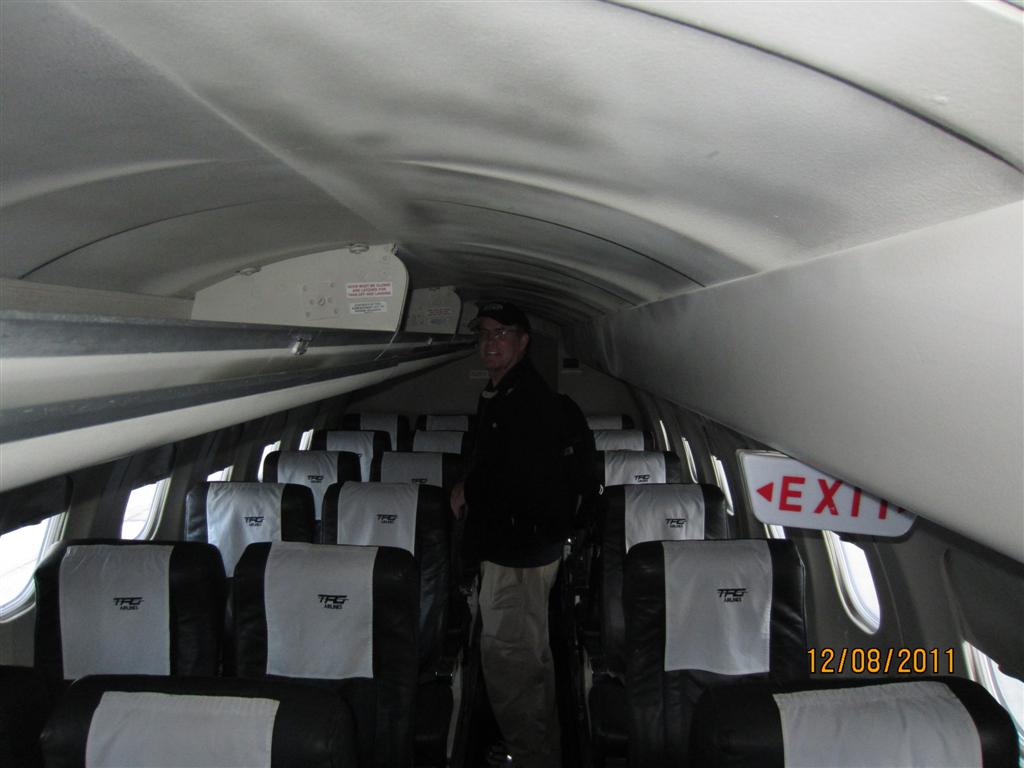 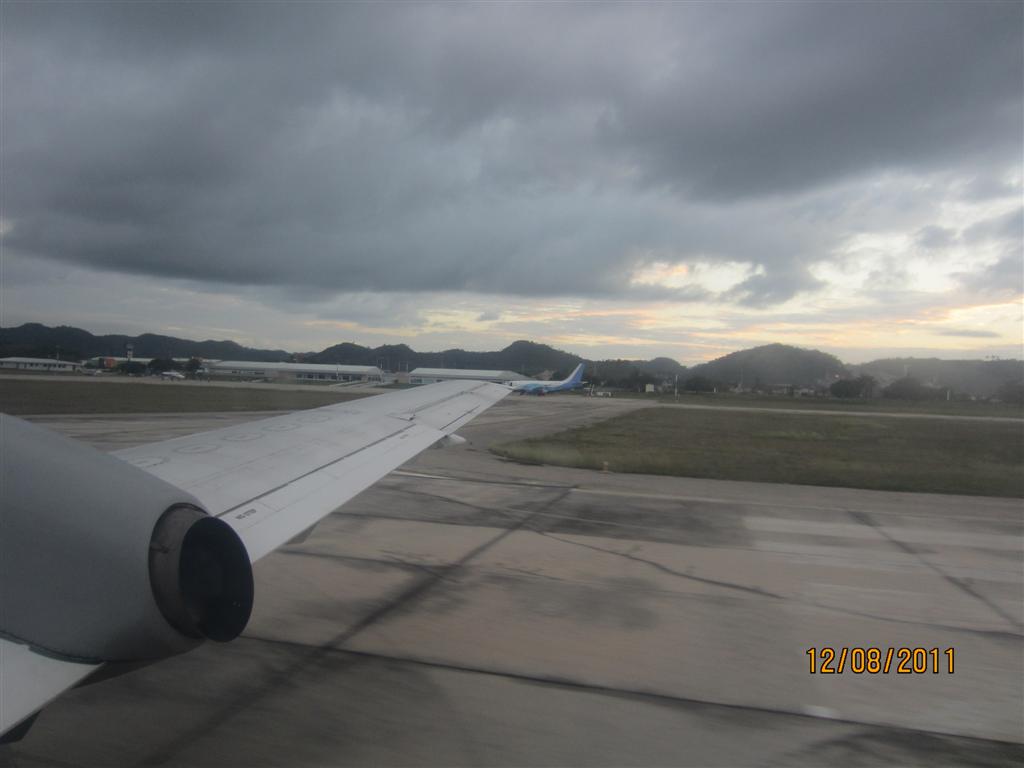 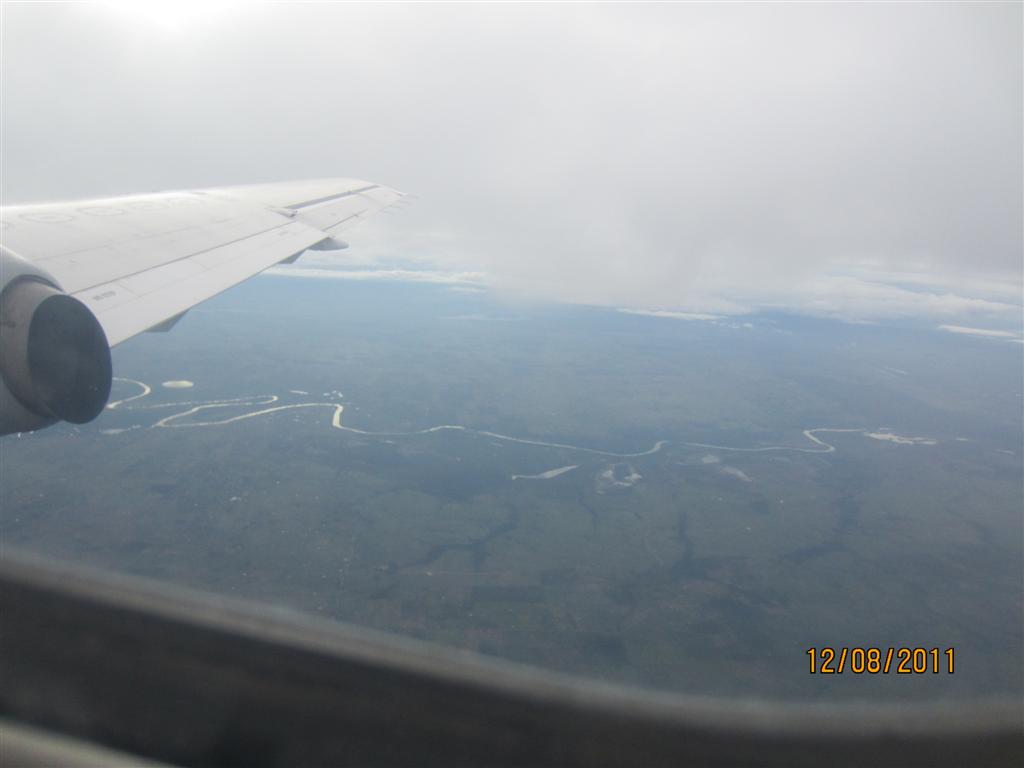 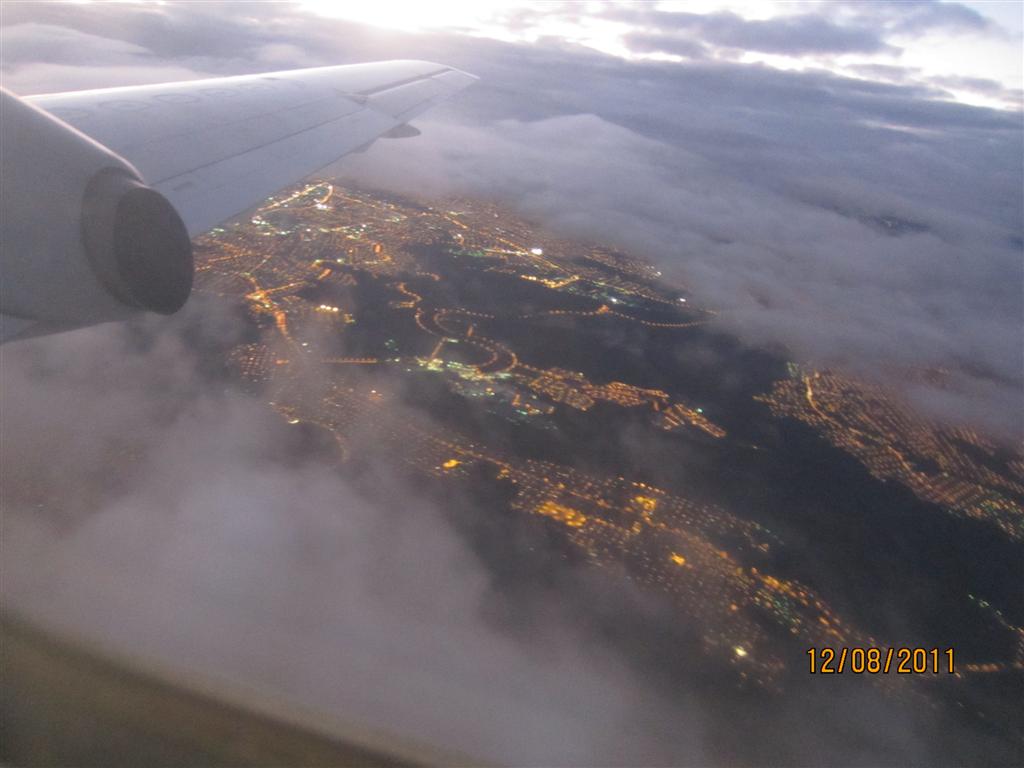 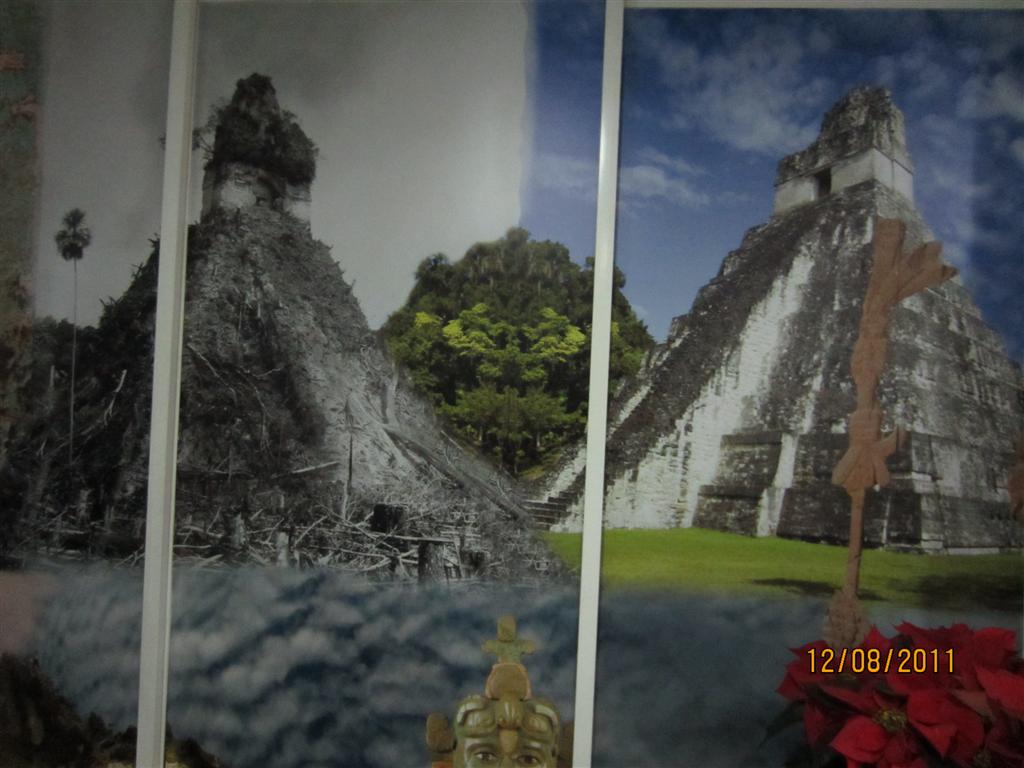